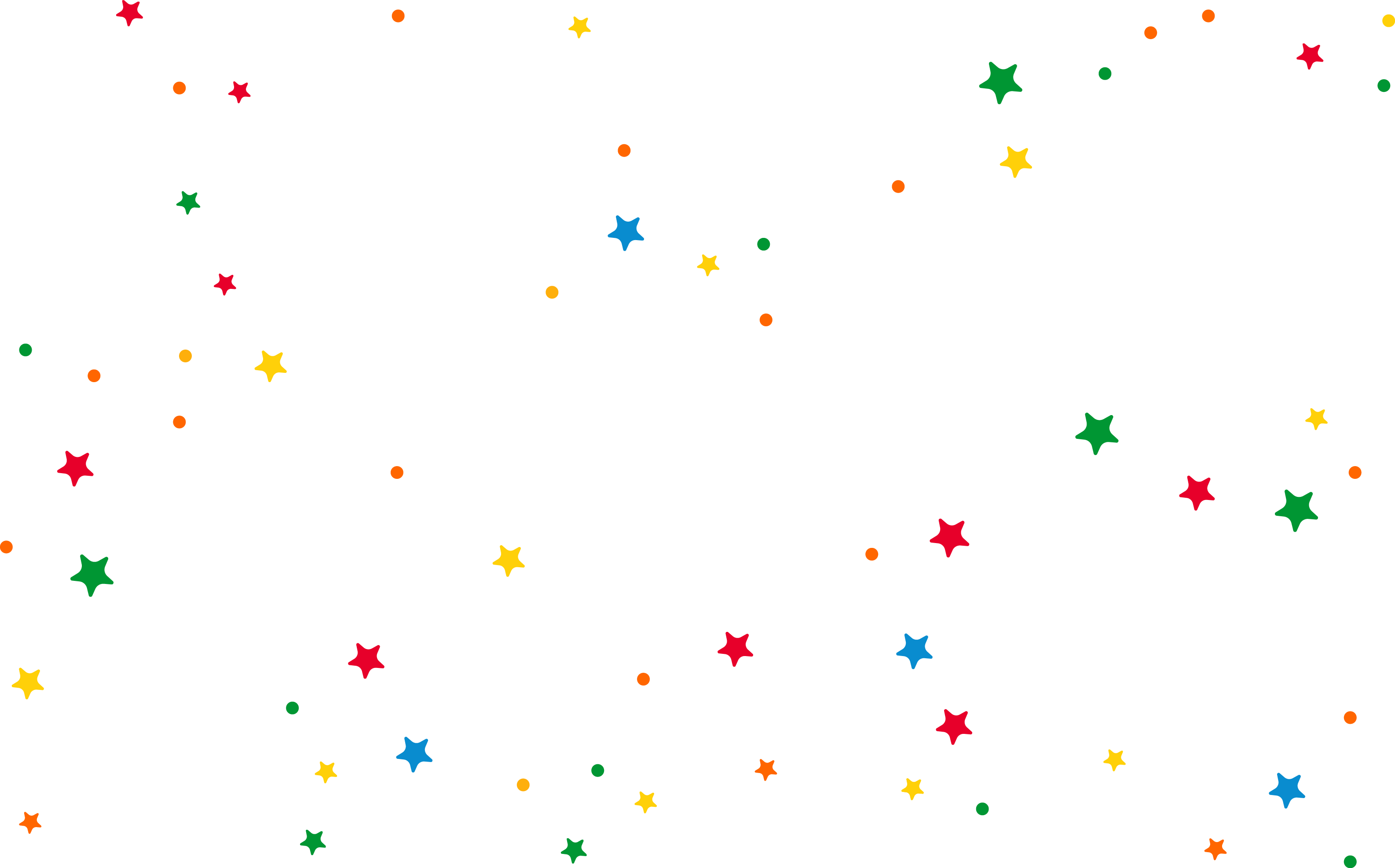 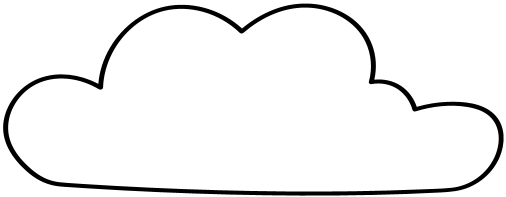 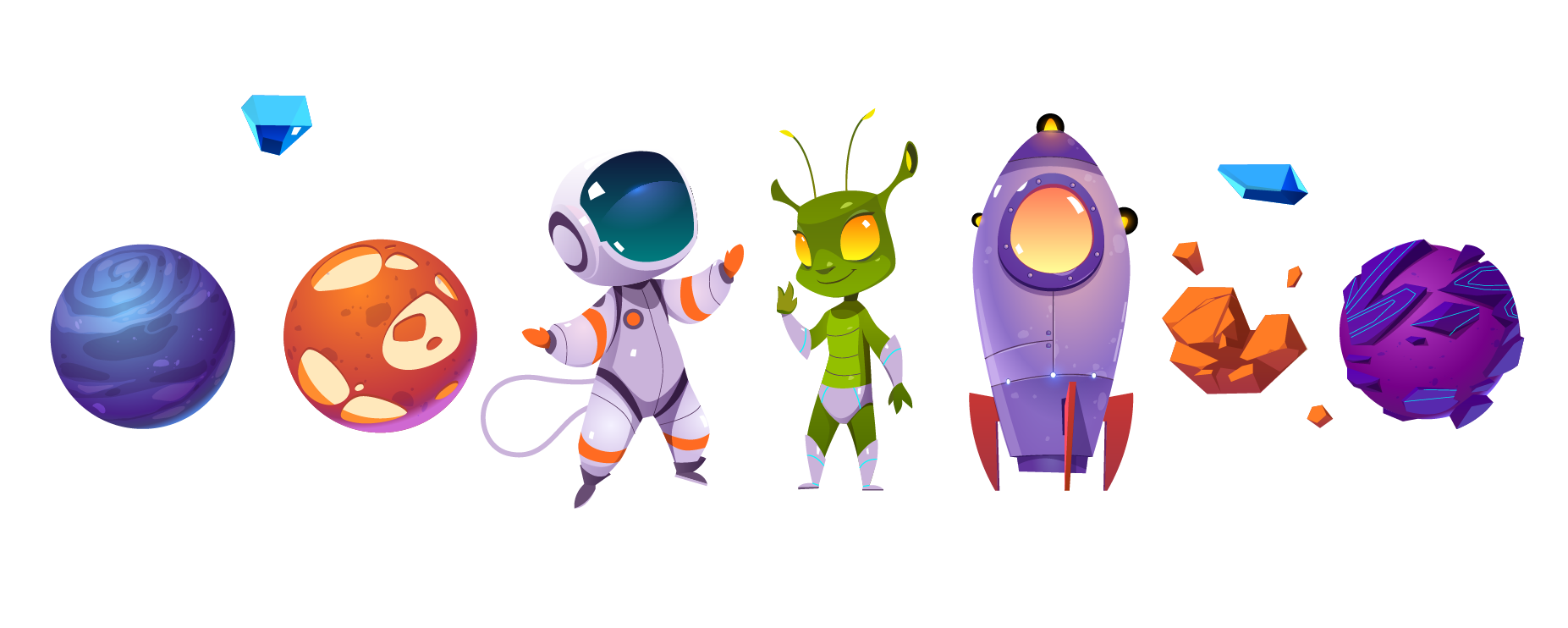 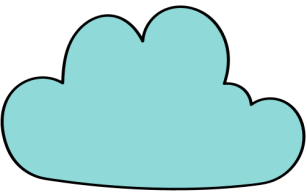 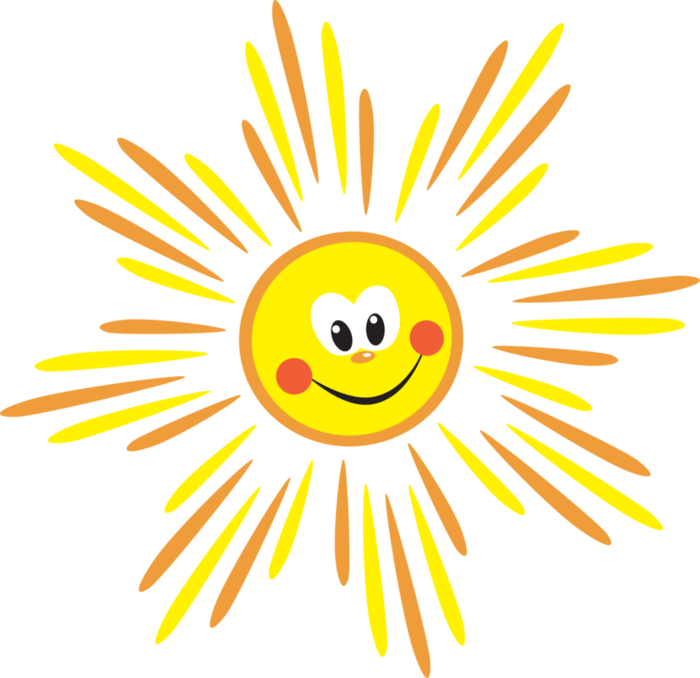 تبدأ حصتنا بعد لحظات..
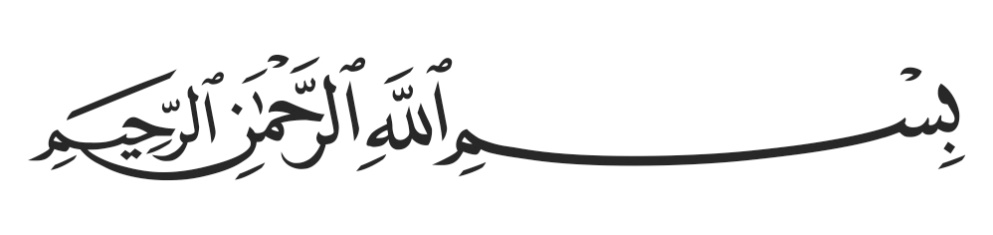 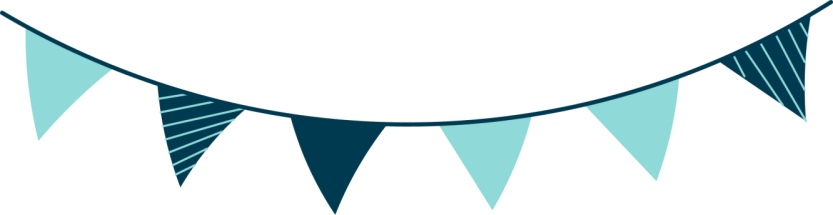 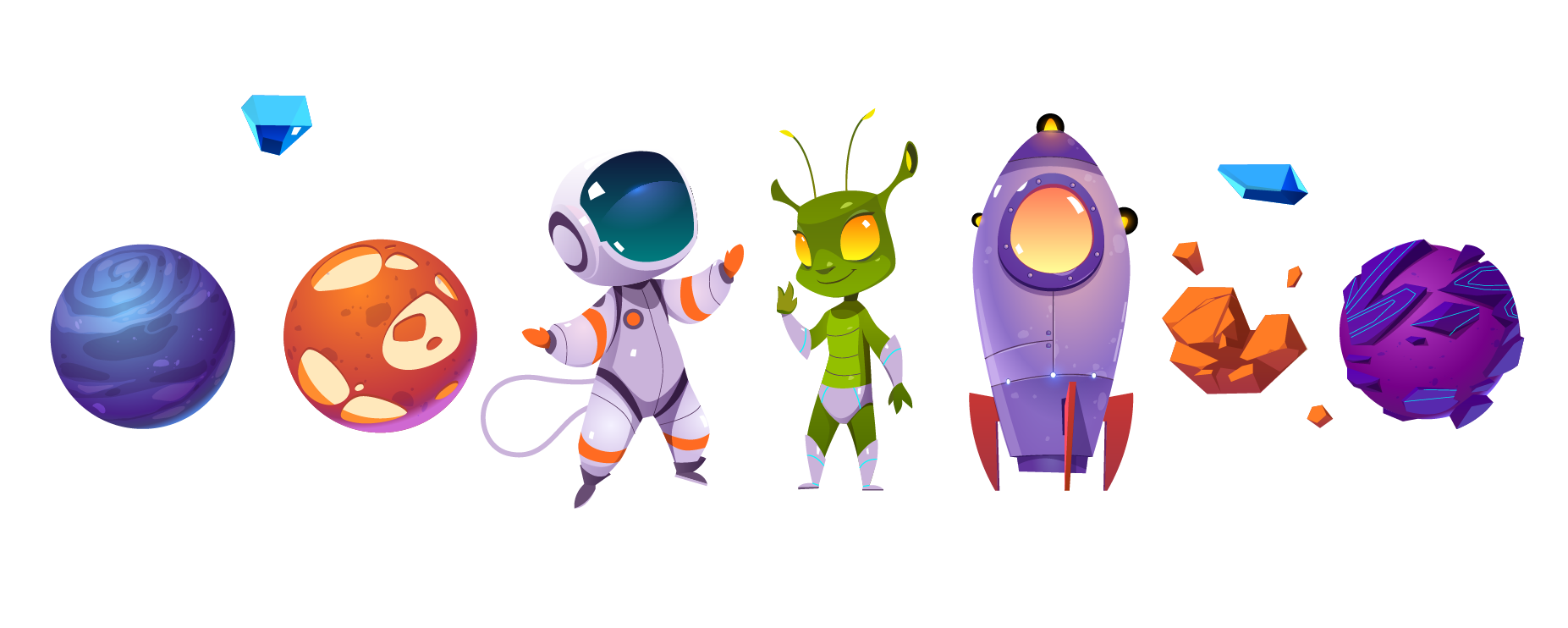 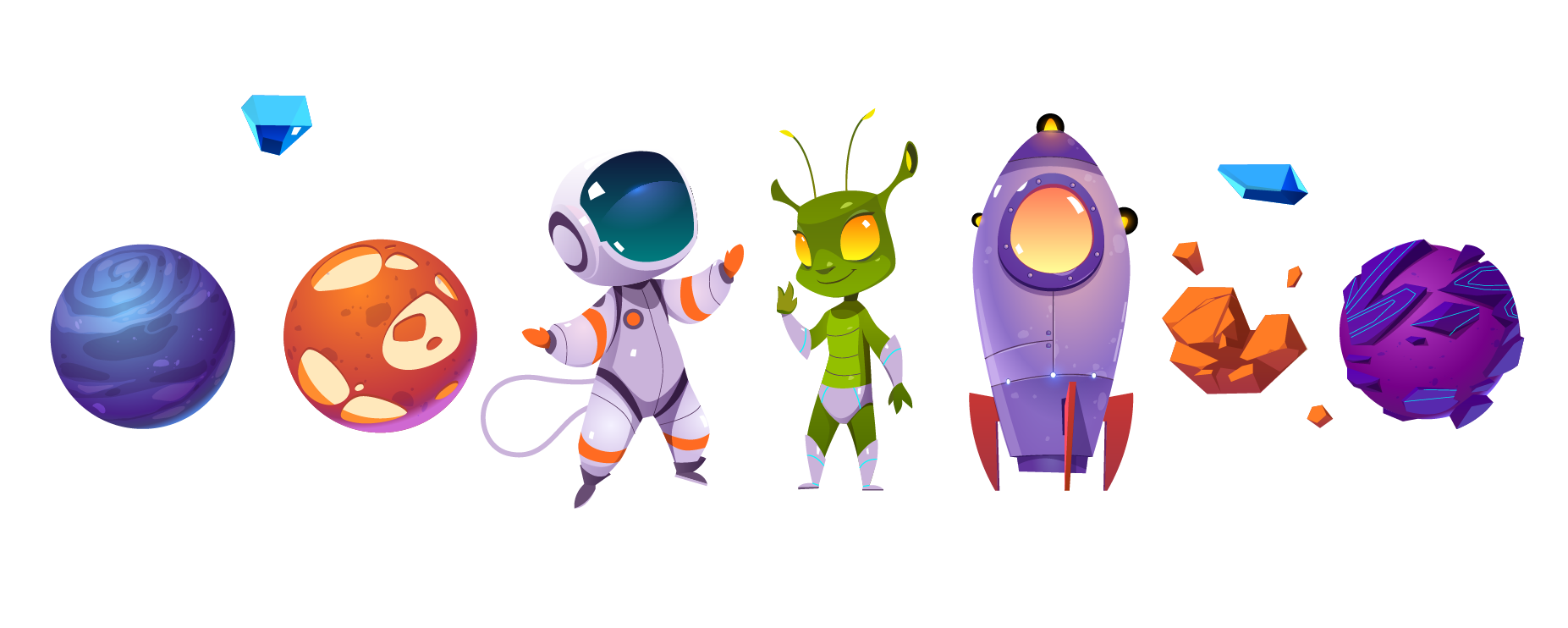 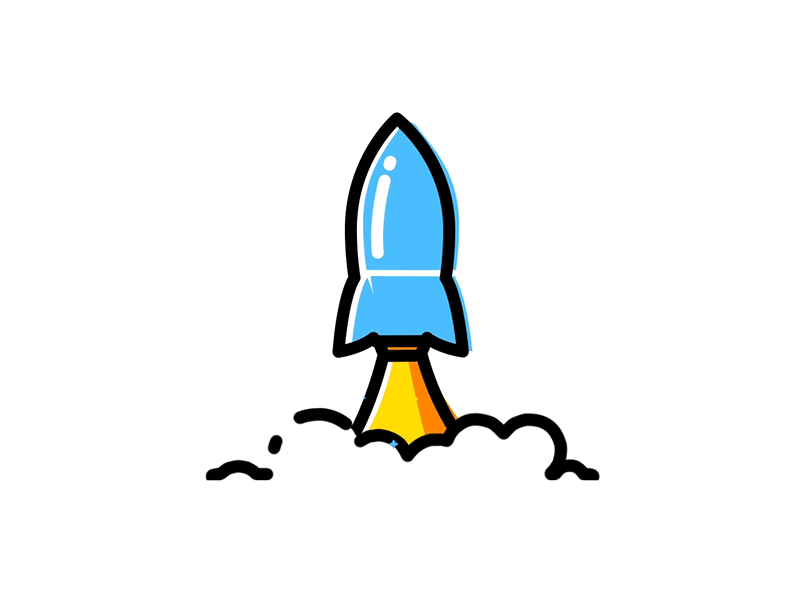 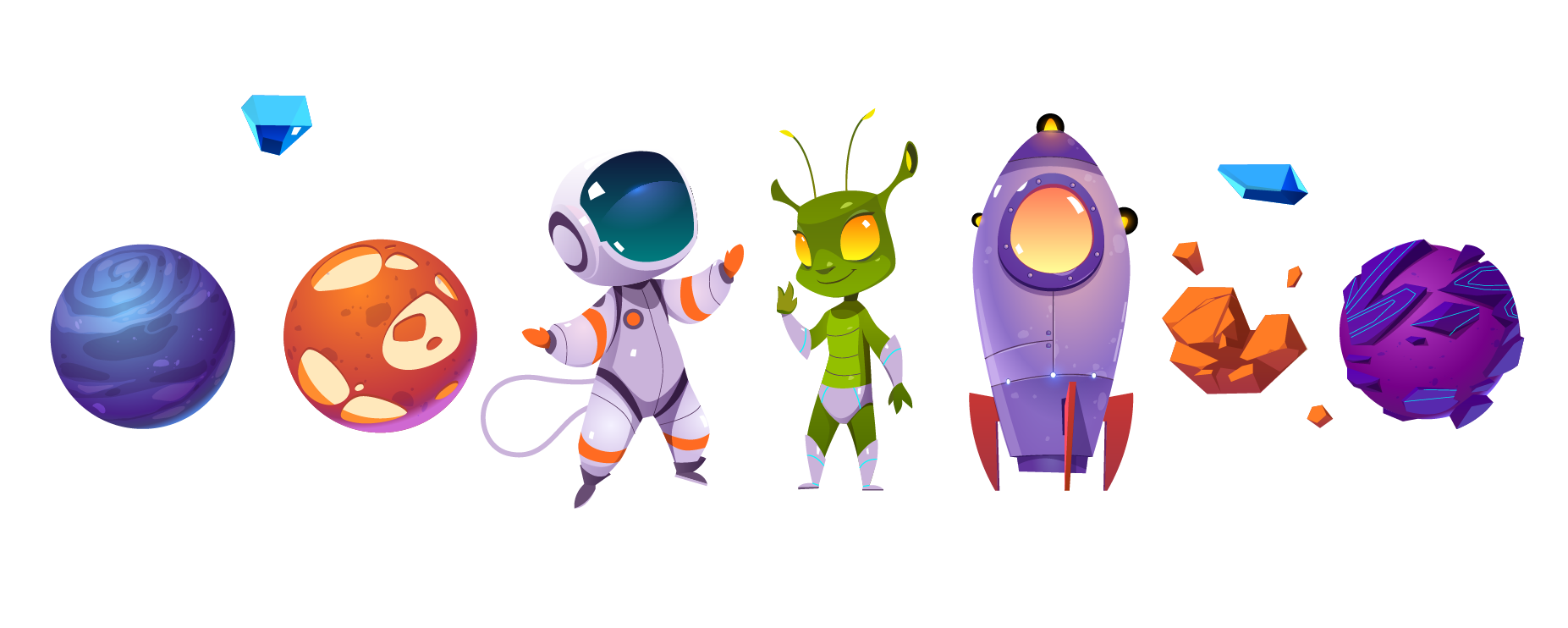 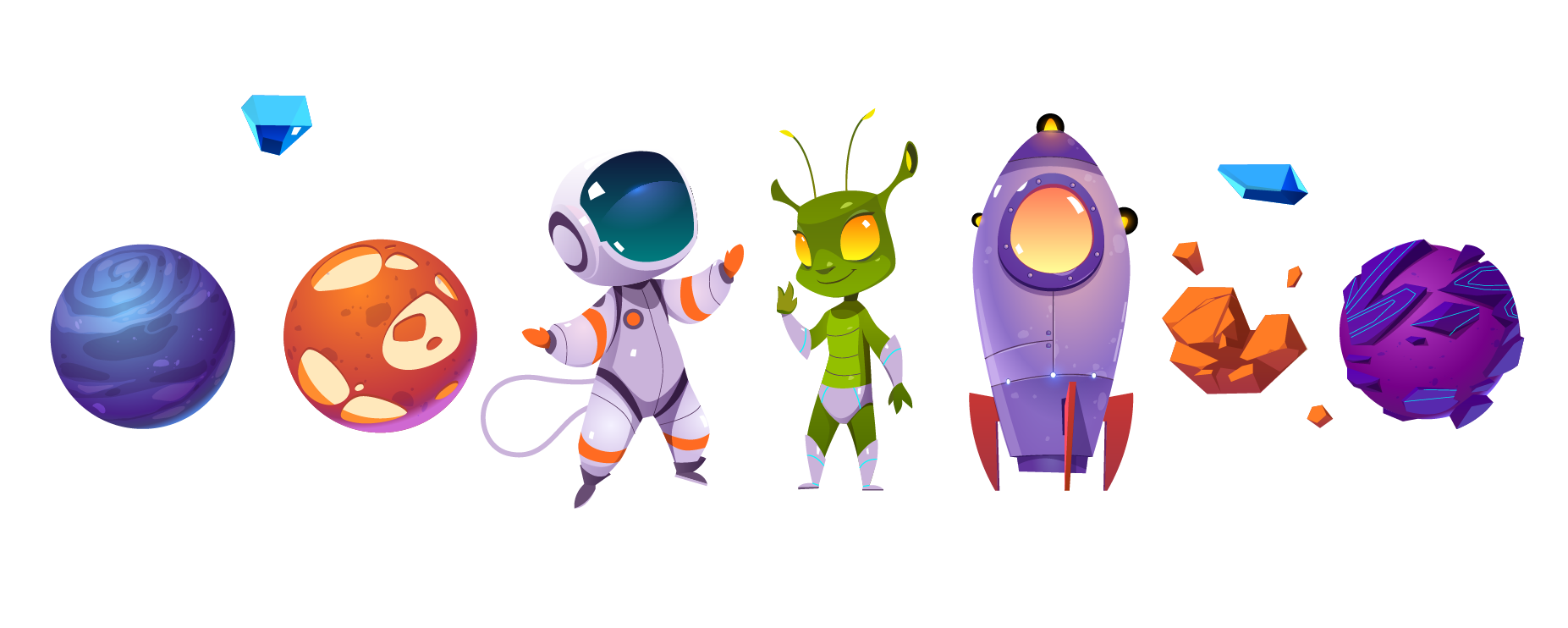 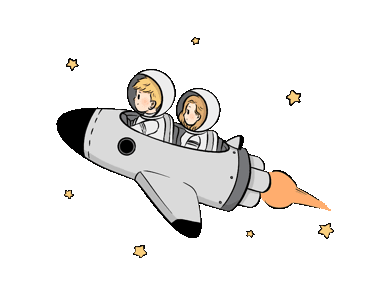 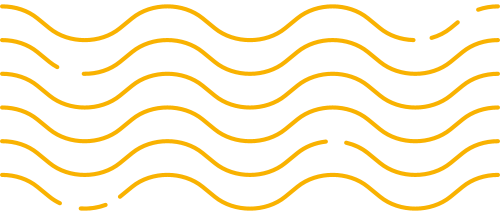 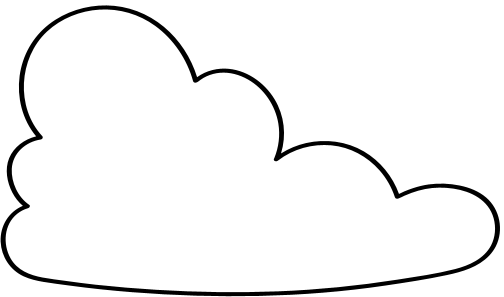 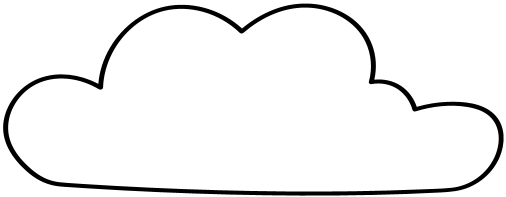 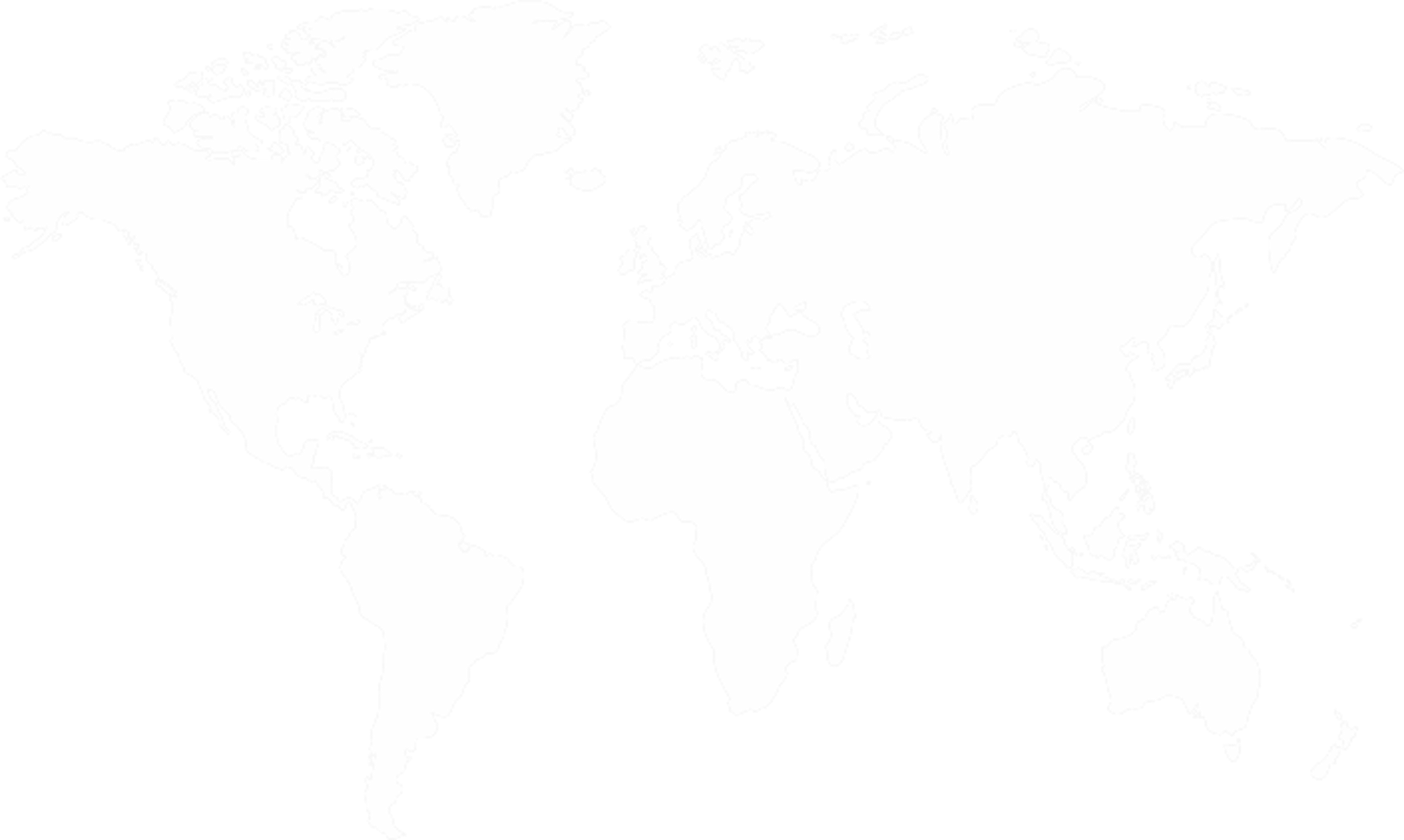 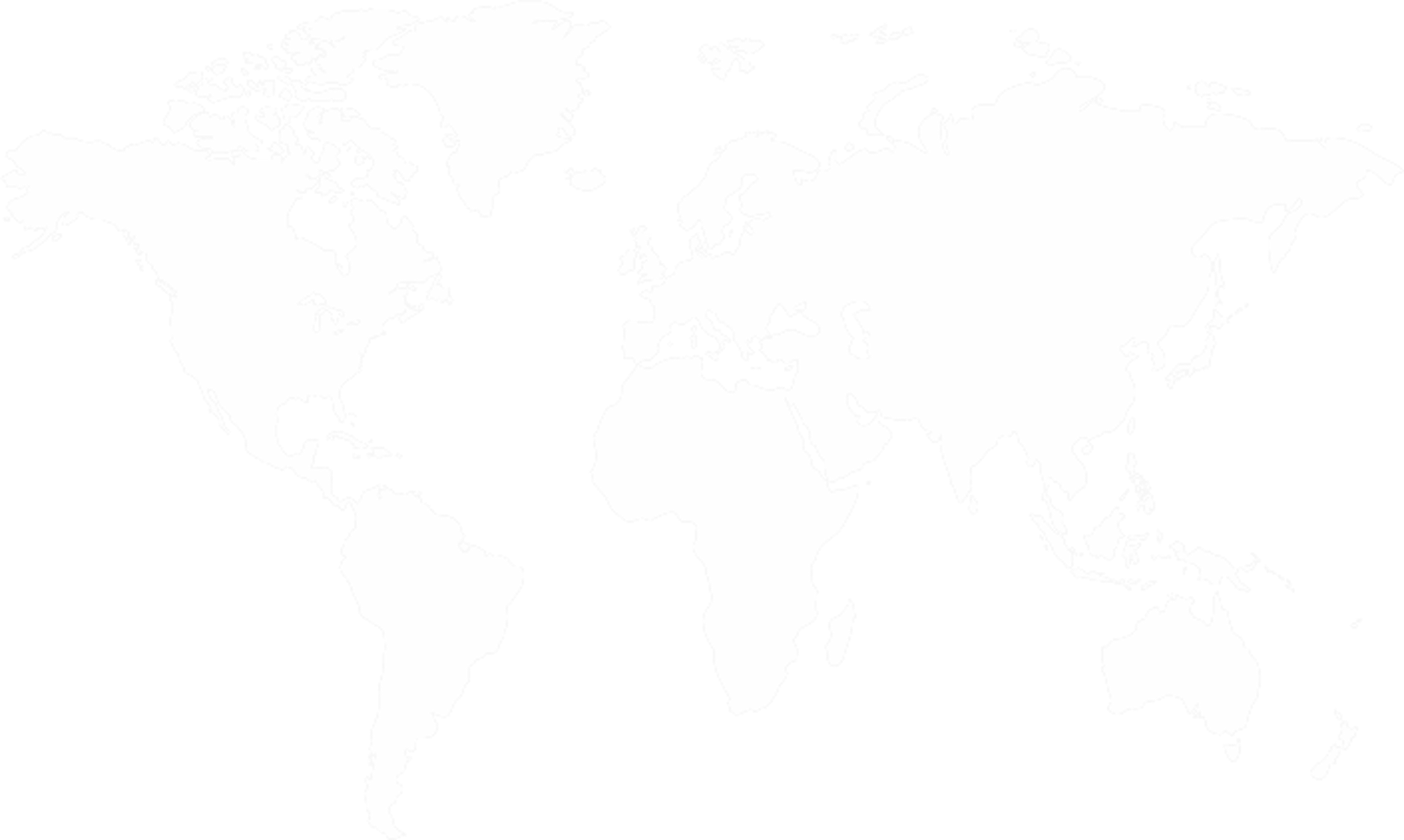 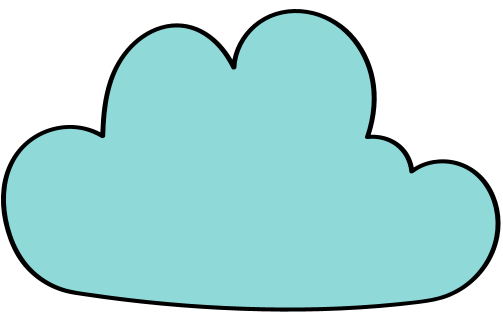 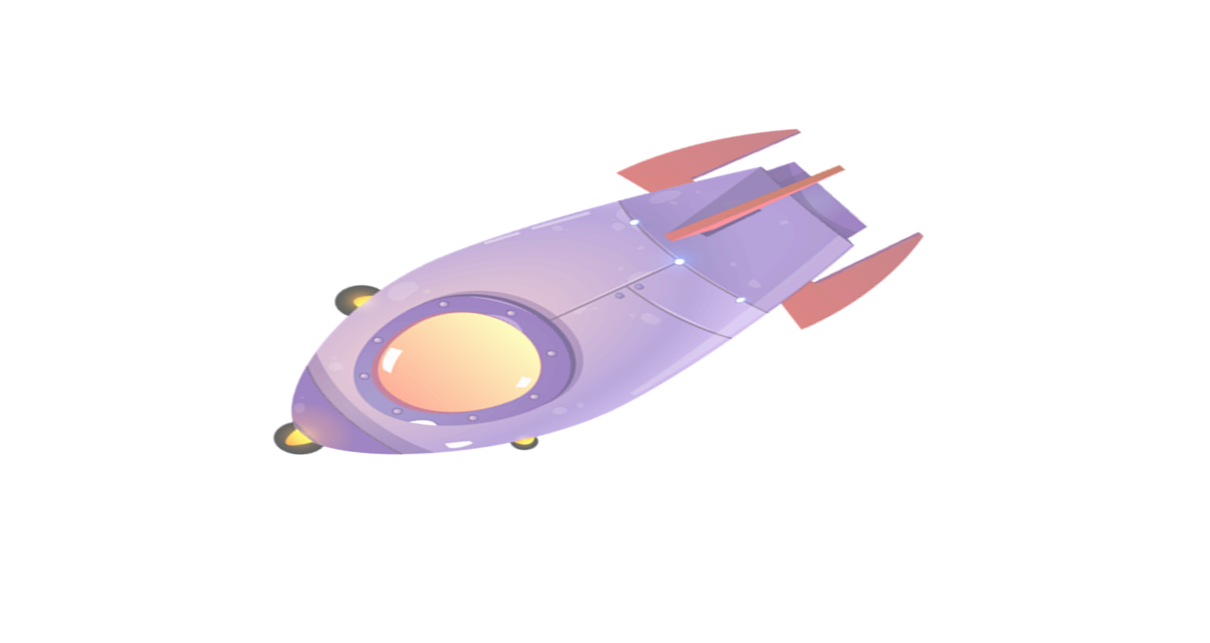 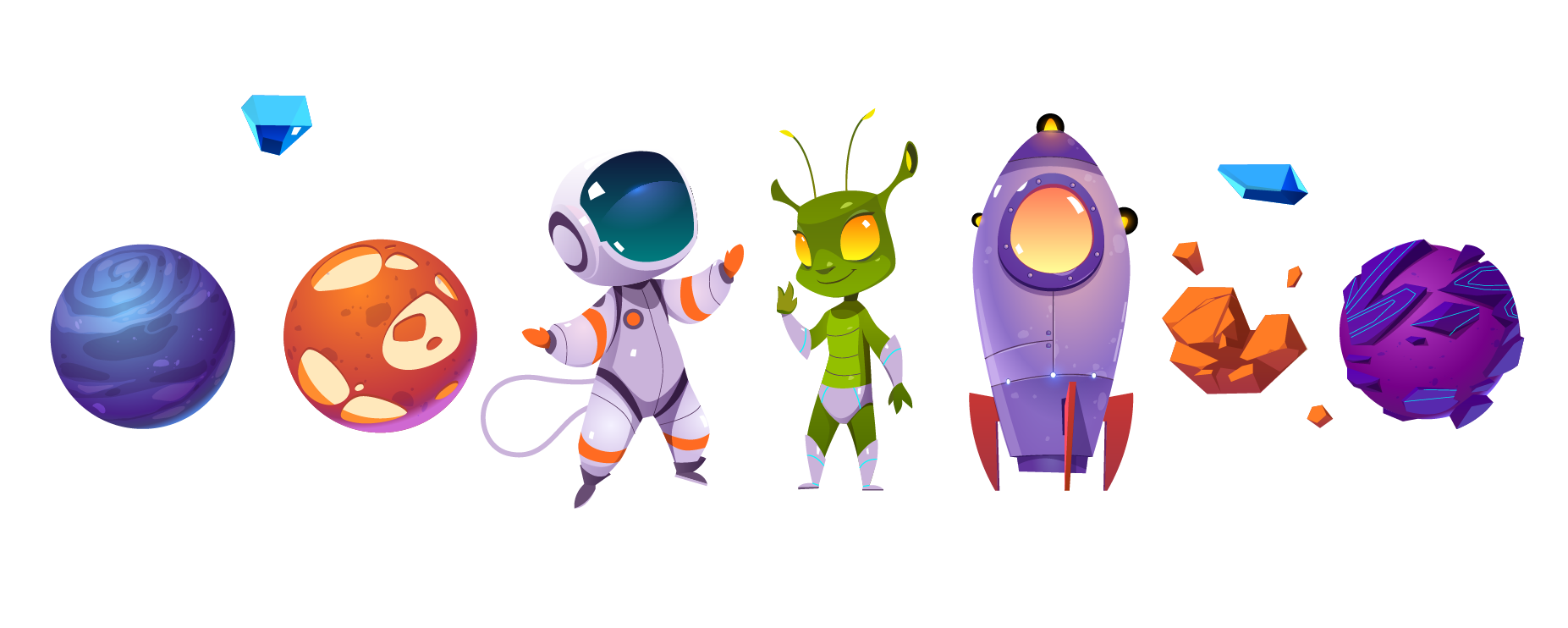 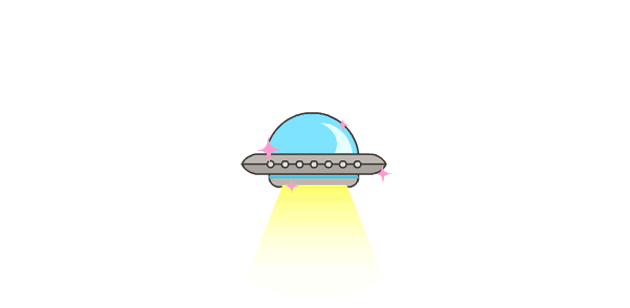 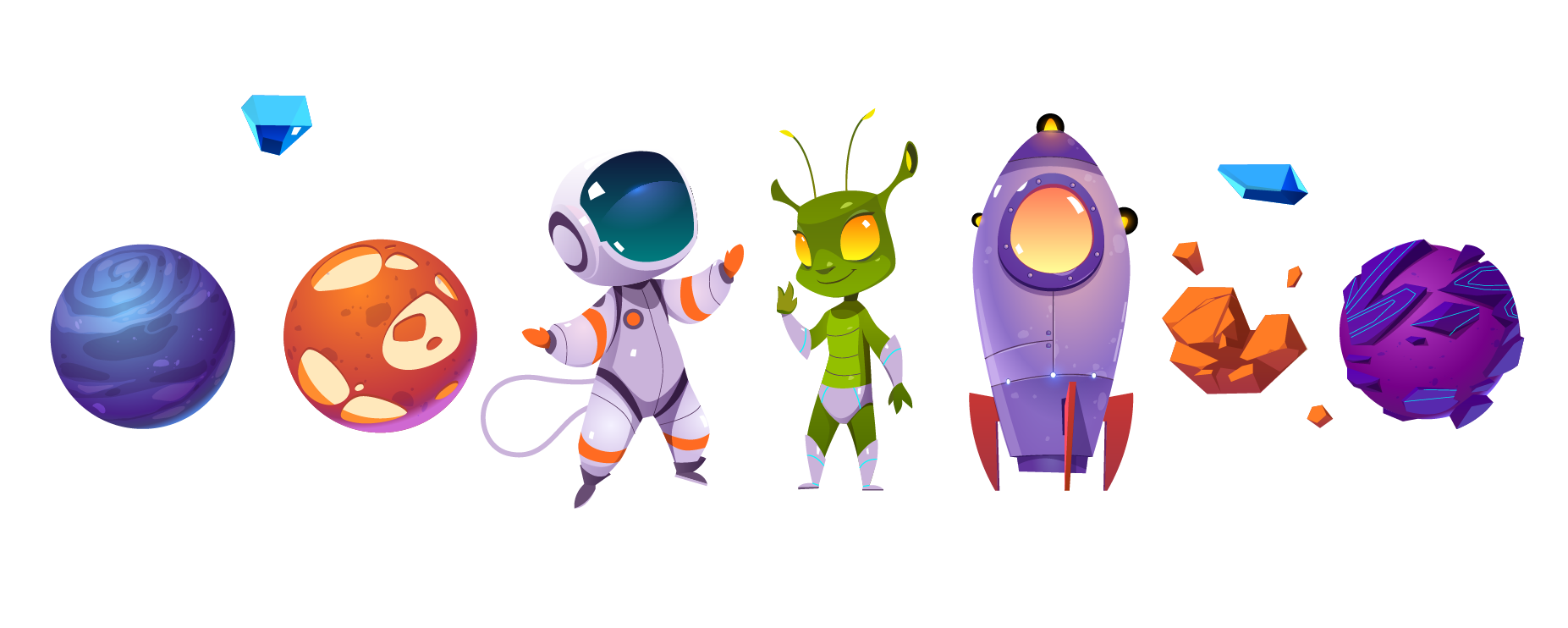 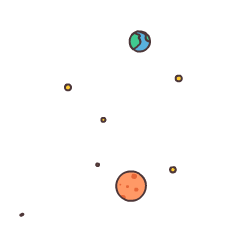 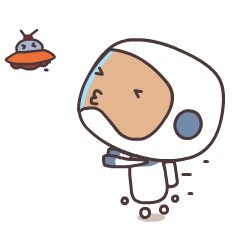 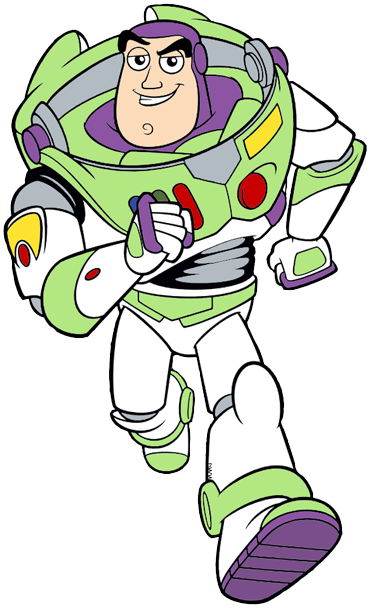 في عالم الفضاء 
مع بظ يطير
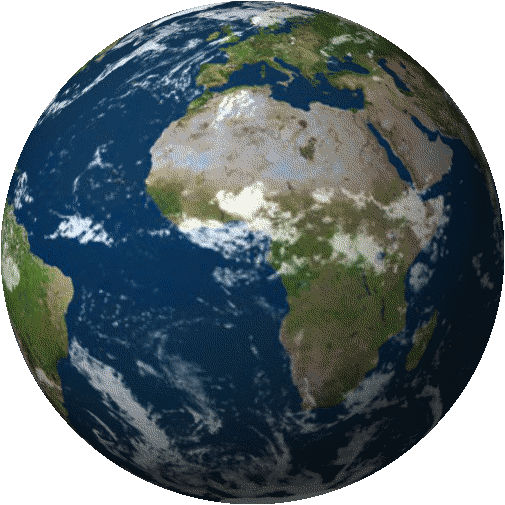 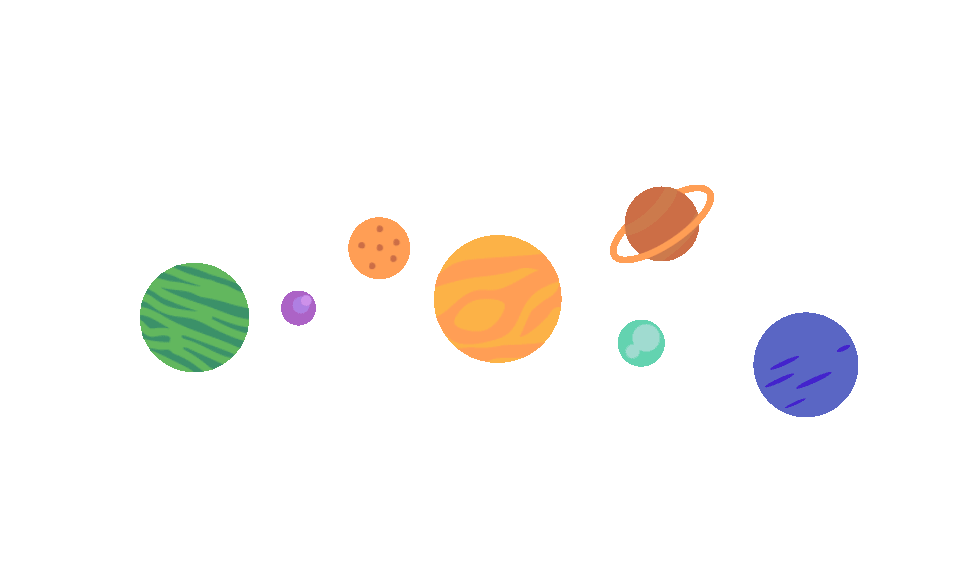 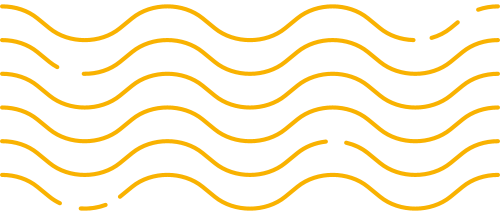 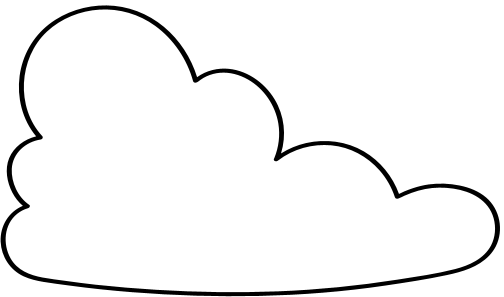 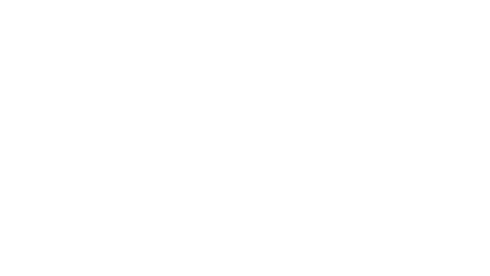 وقت الرياضيات في الفضاء مع 
( بظ يطير ♥ )..
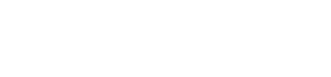 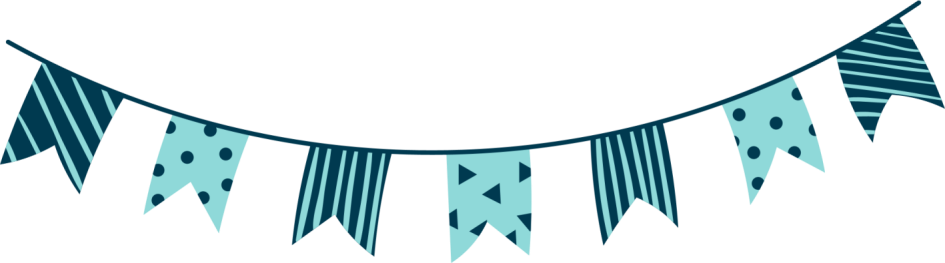 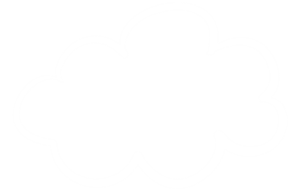 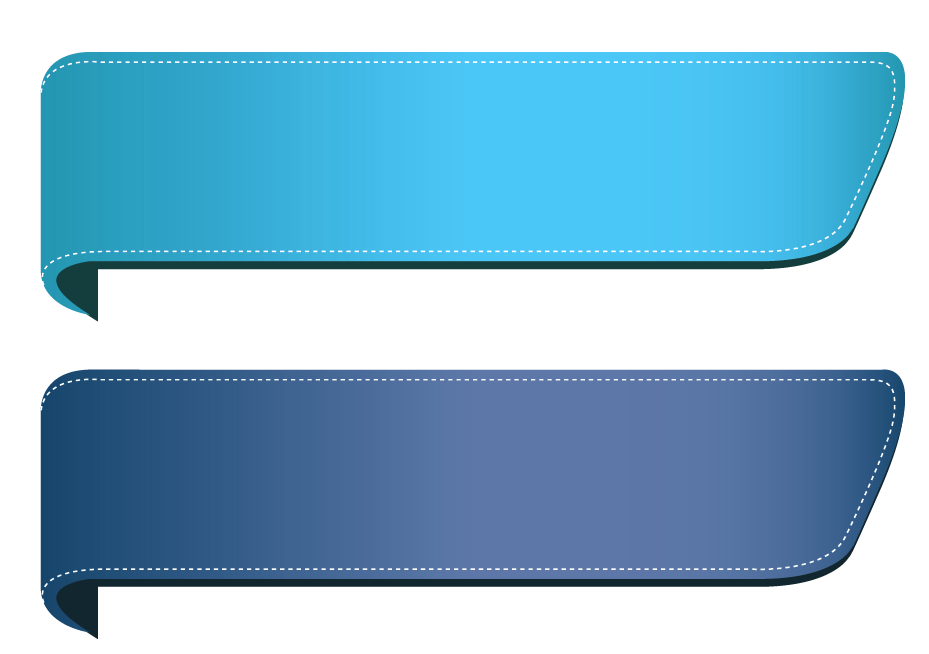 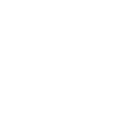 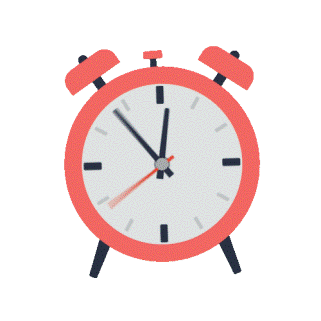 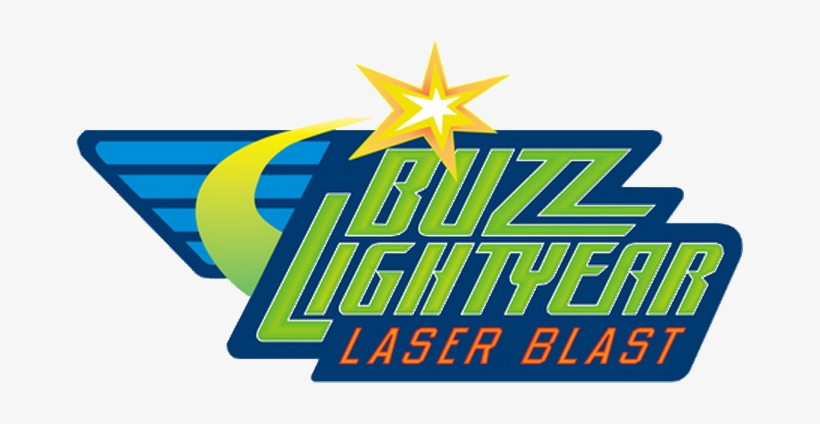 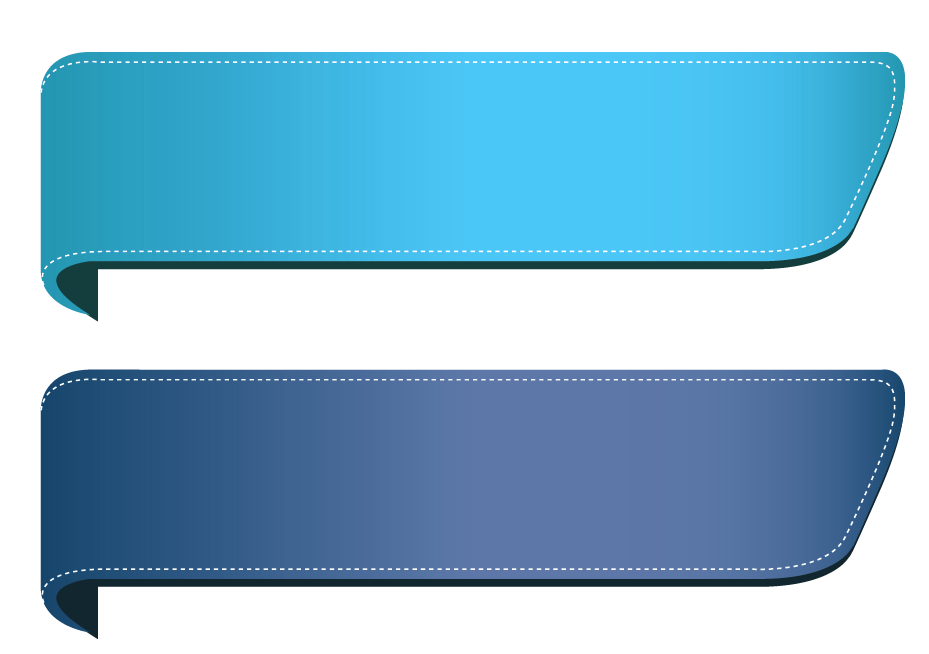 المادة: الرياضيات
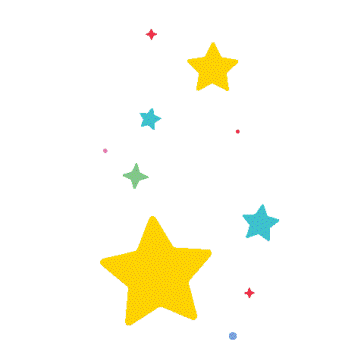 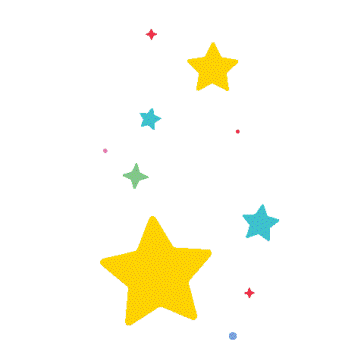 الخميس
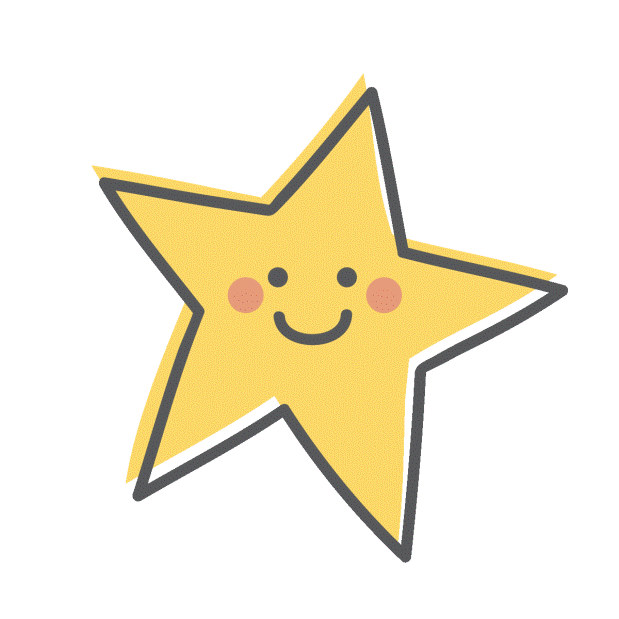 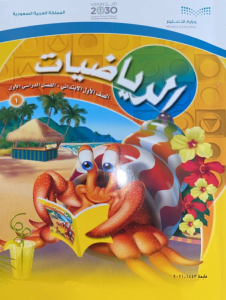 19-5-1443هـ
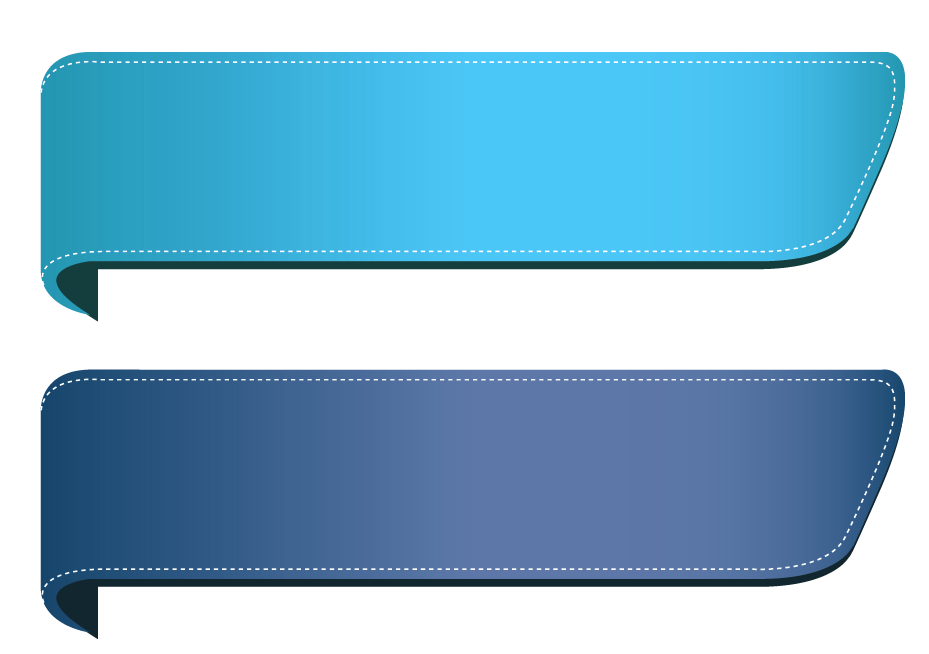 ص 108 الى 111
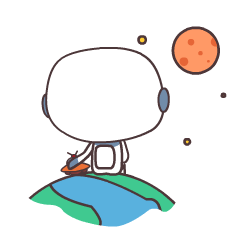 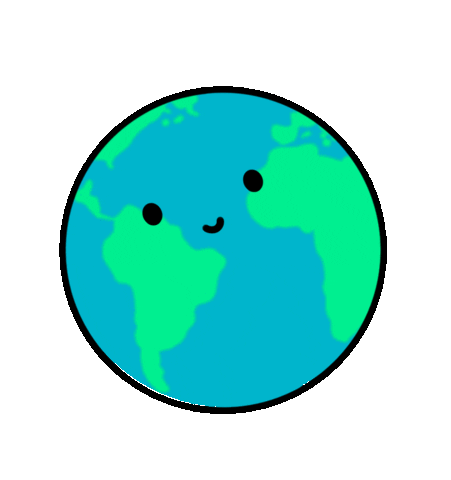 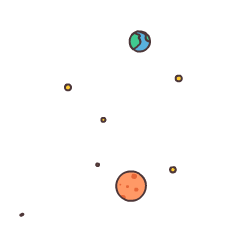 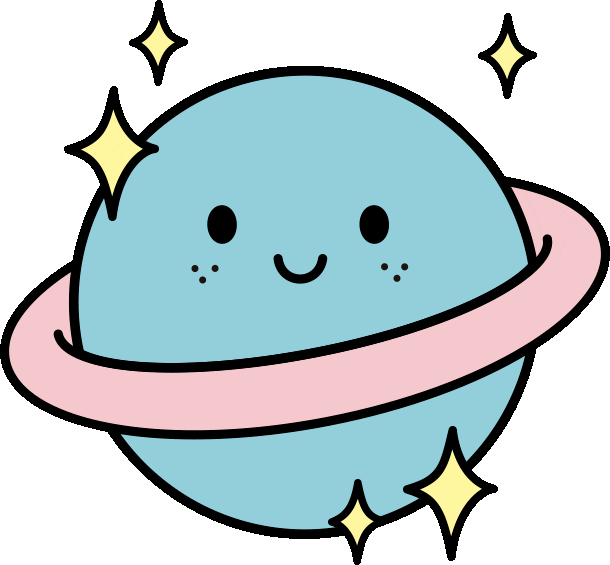 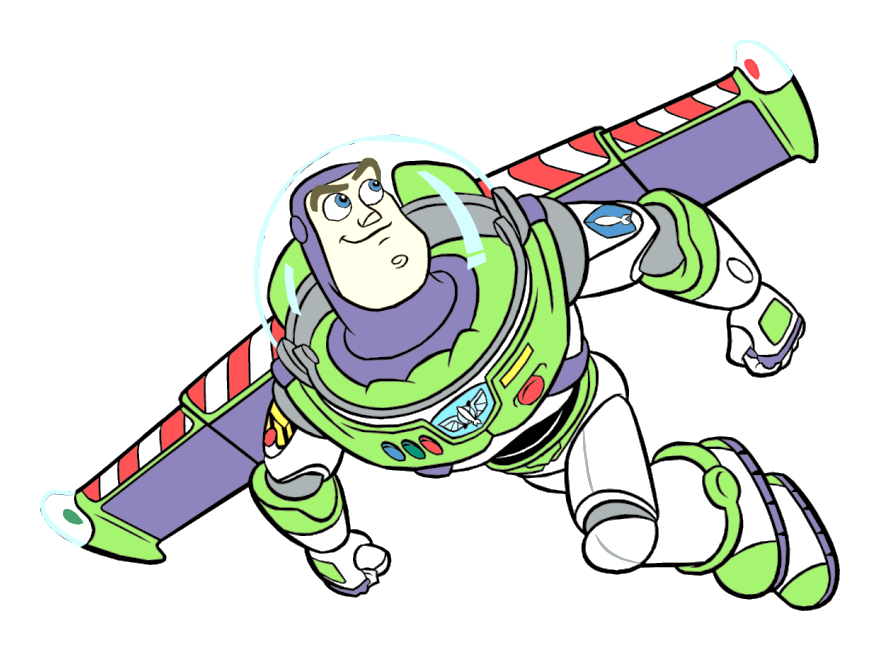 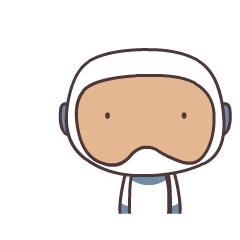 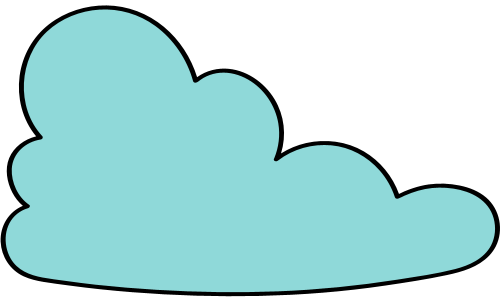 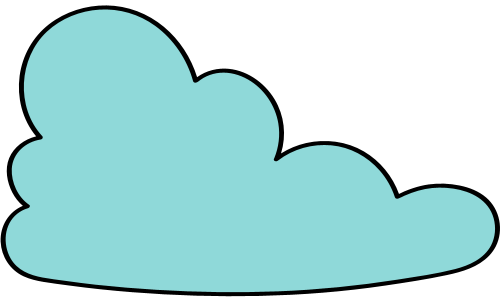 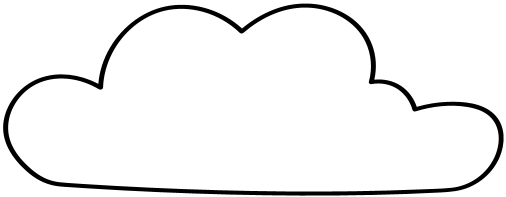 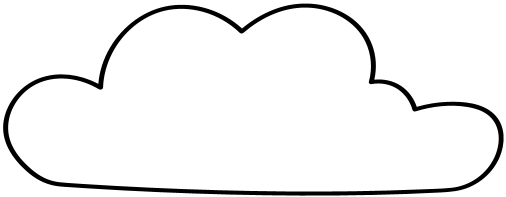 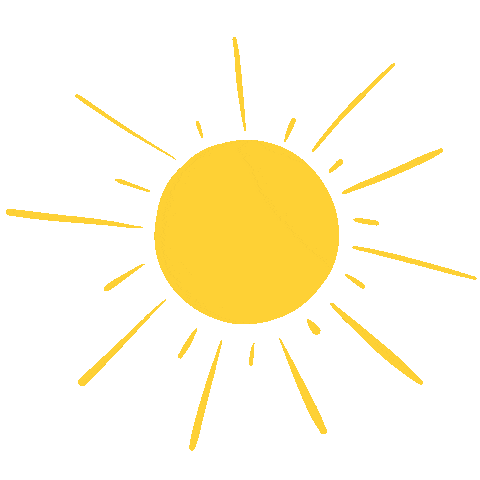 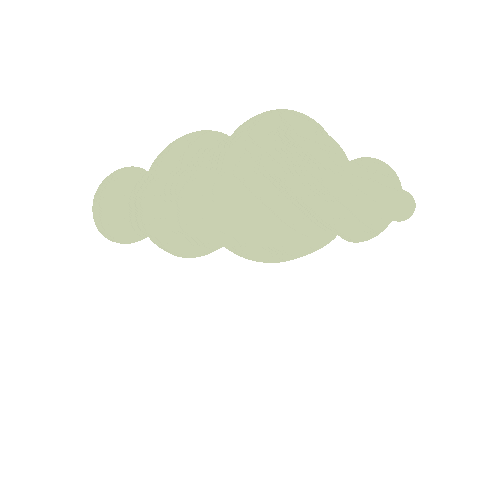 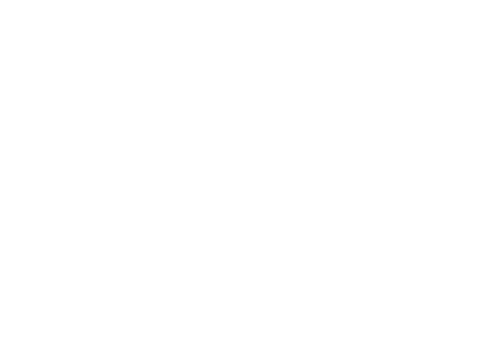 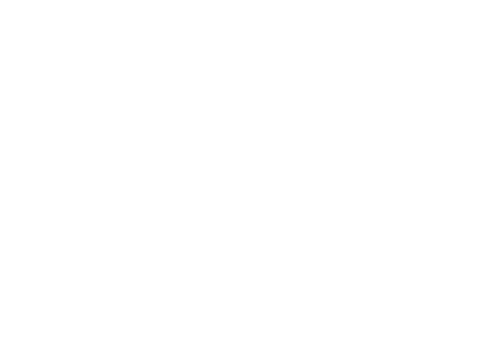 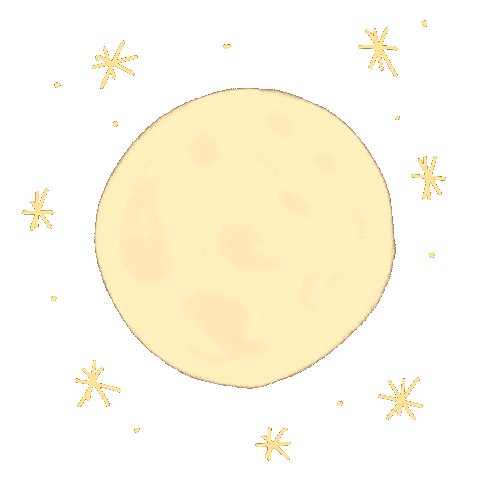 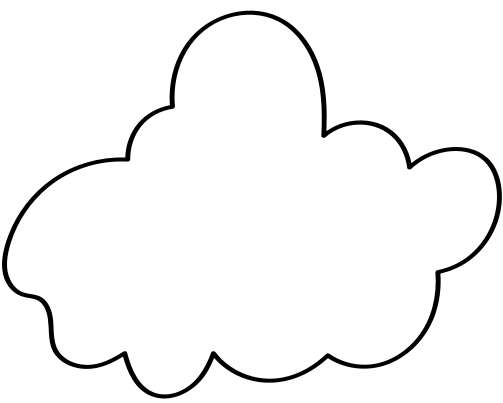 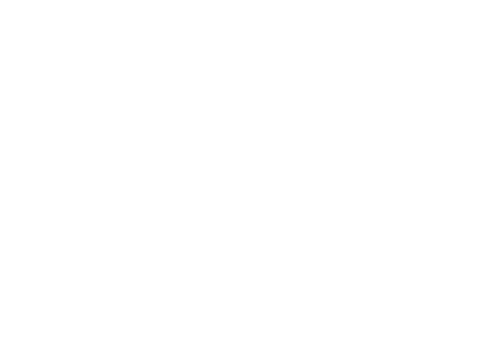 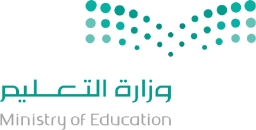 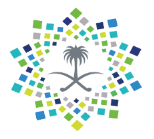 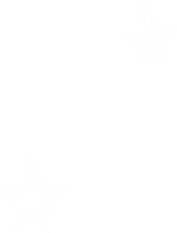 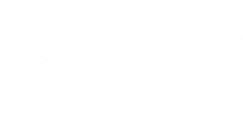 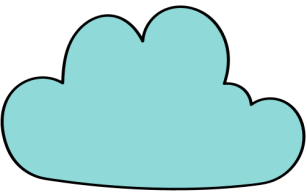 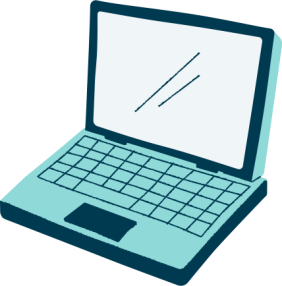 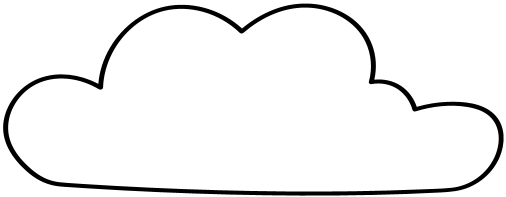 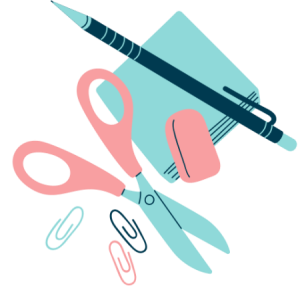 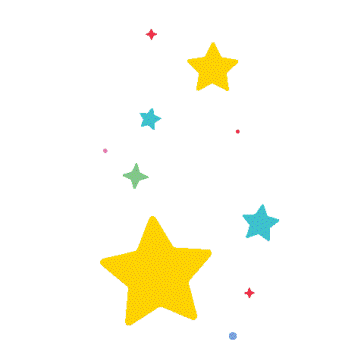 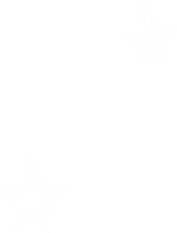 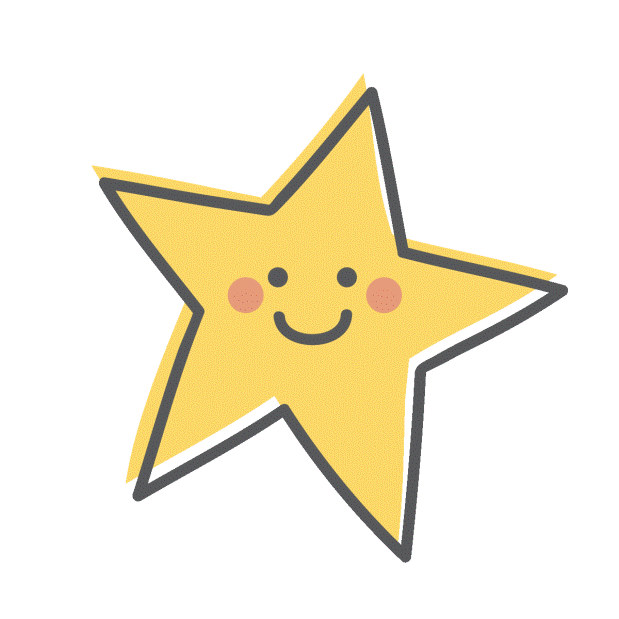 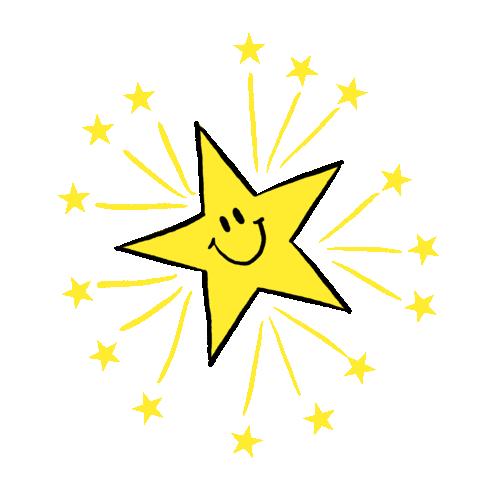 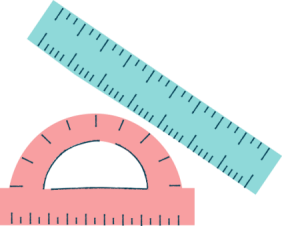 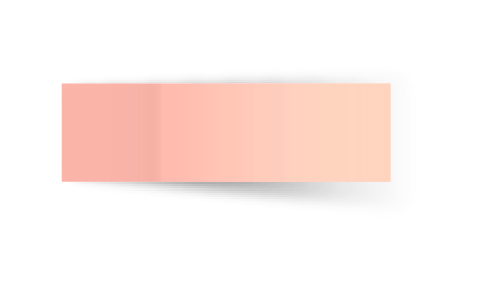 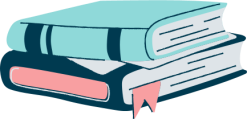 المادة 
الرياضيات
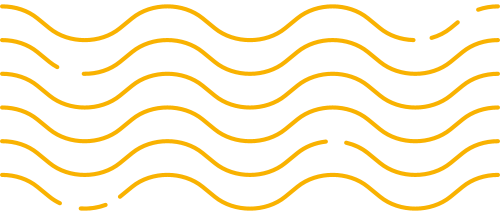 توكلنا على الله
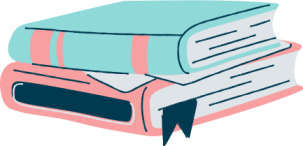 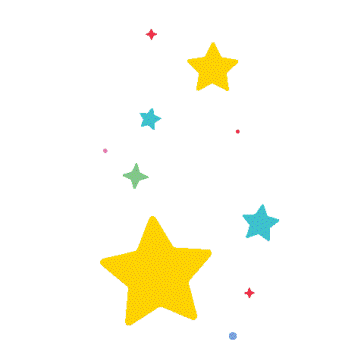 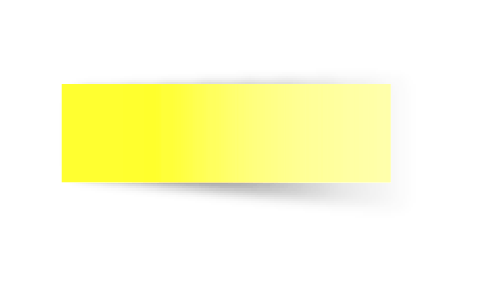 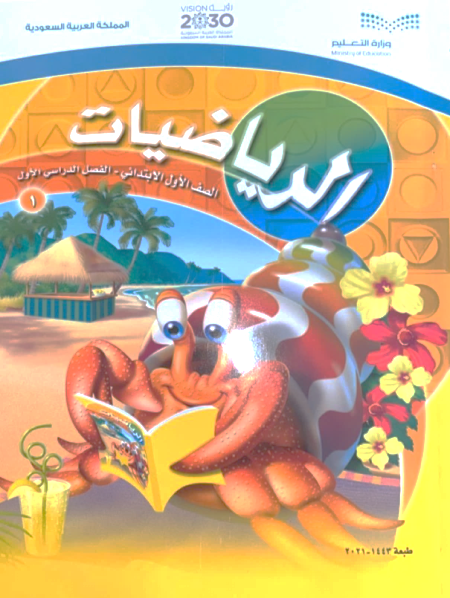 ص 108 الى 111
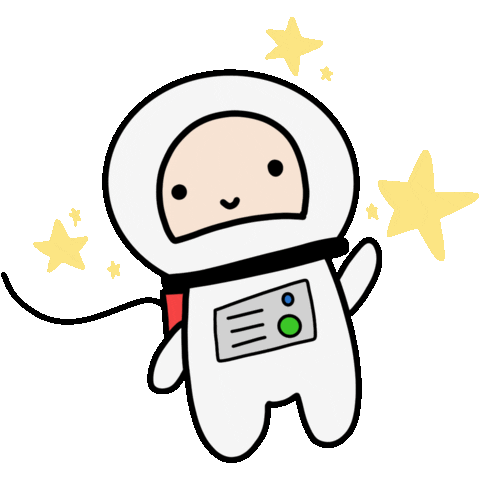 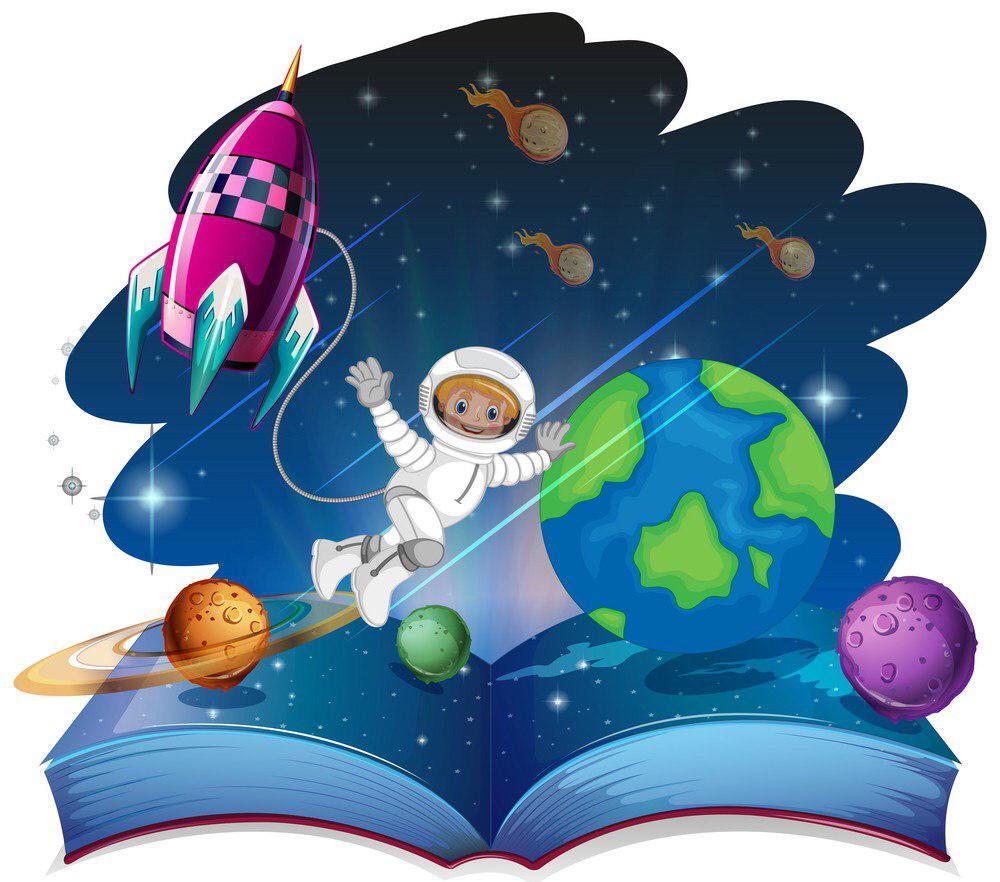 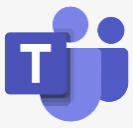 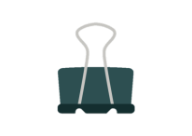 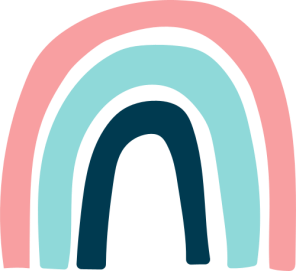 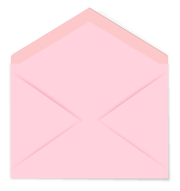 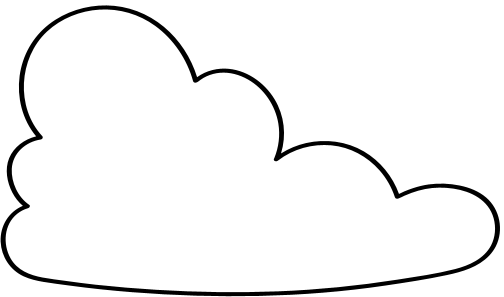 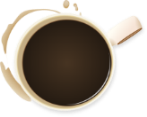 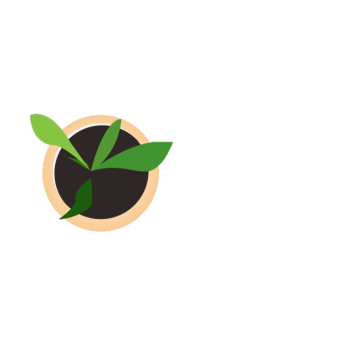 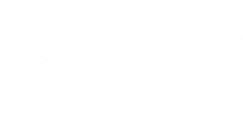 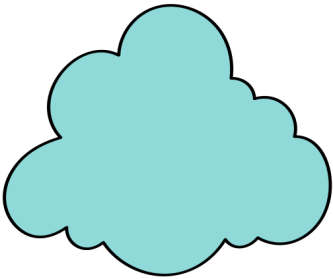 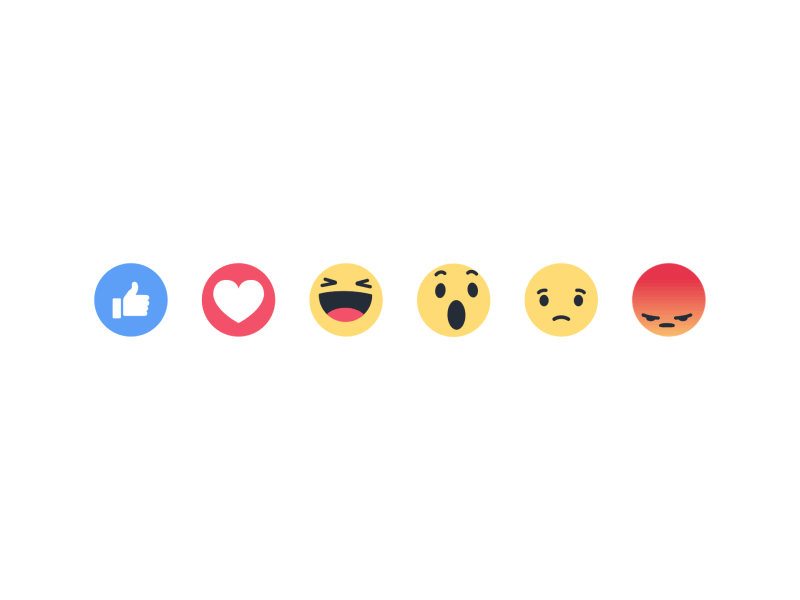 ماهو شعورك اليوم
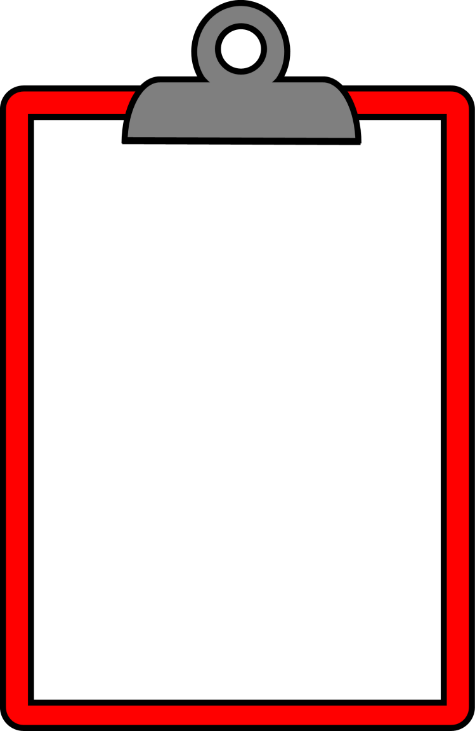 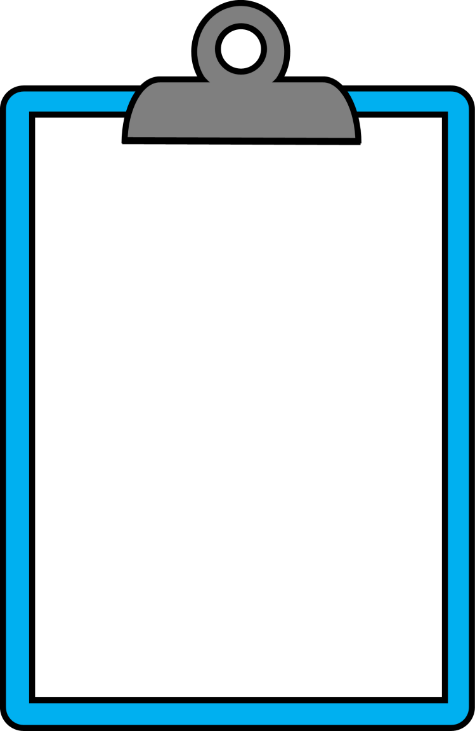 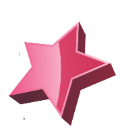 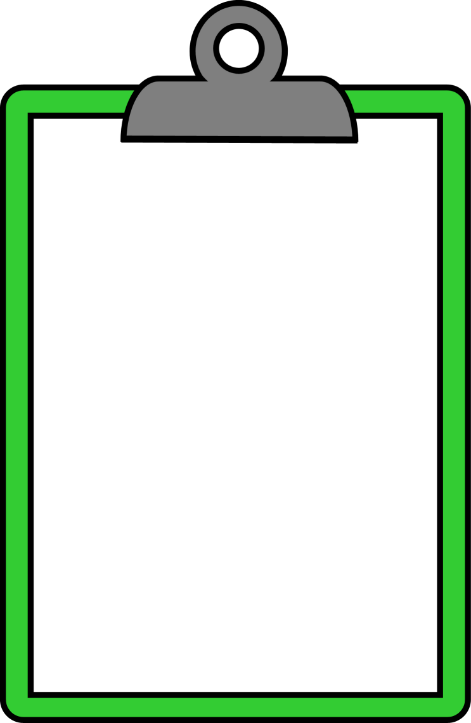 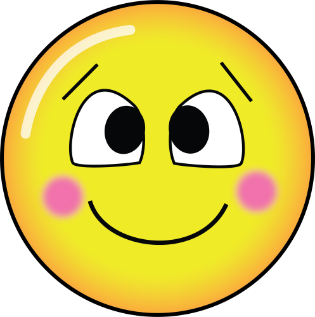 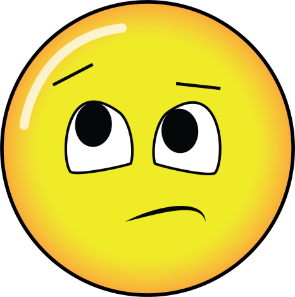 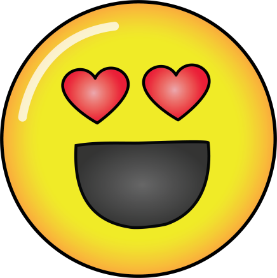 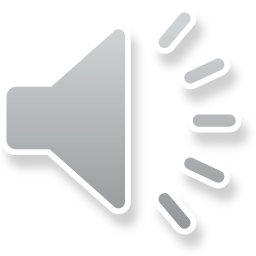 قوانين فصلنا الافتراضي
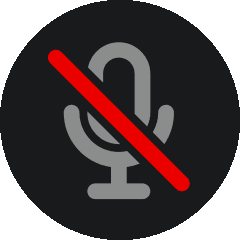 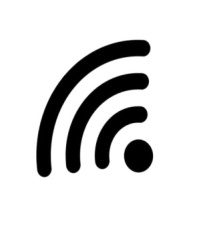 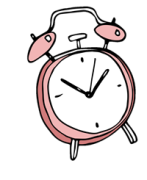 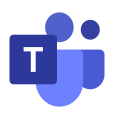 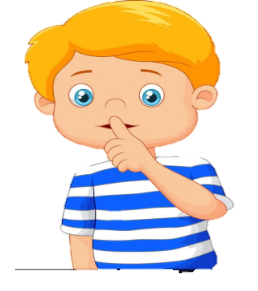 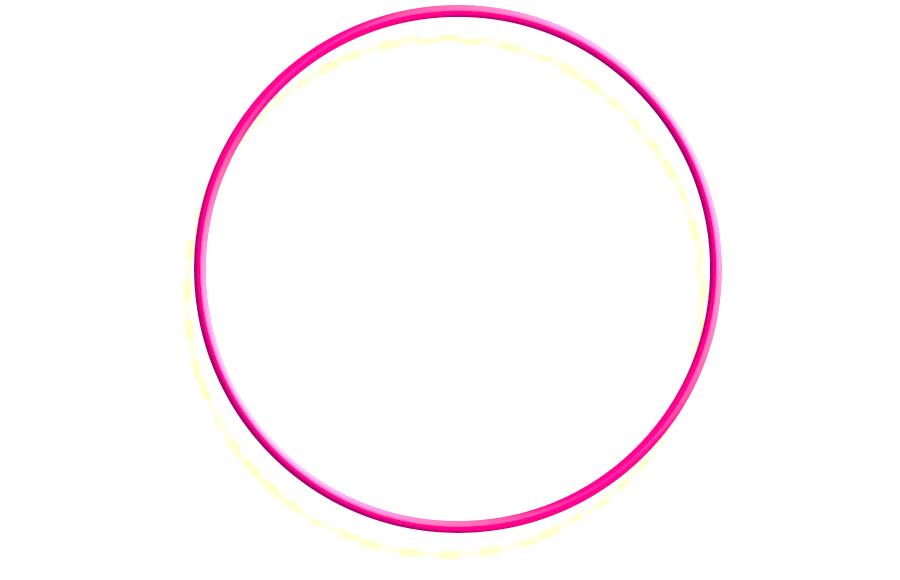 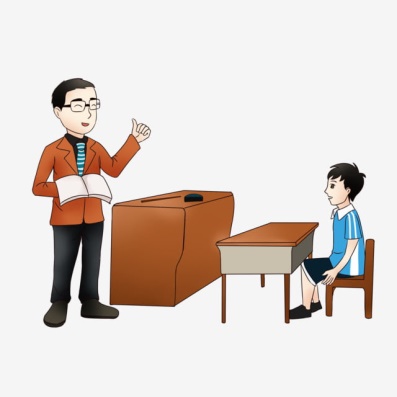 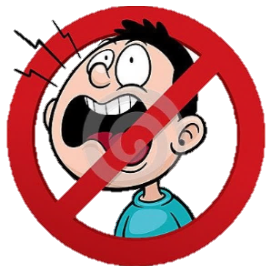 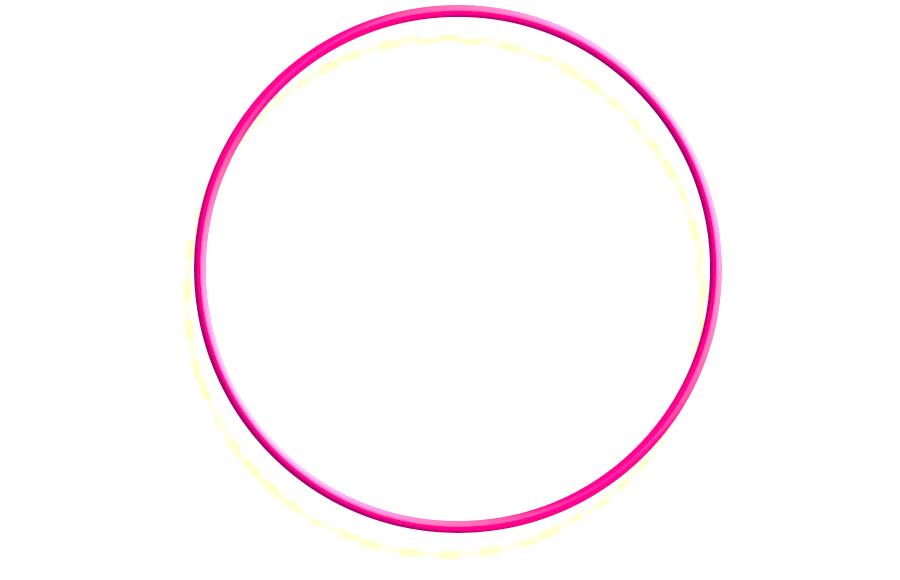 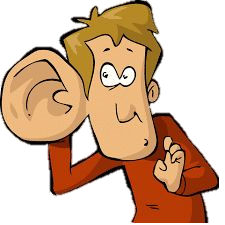 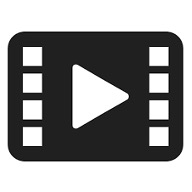 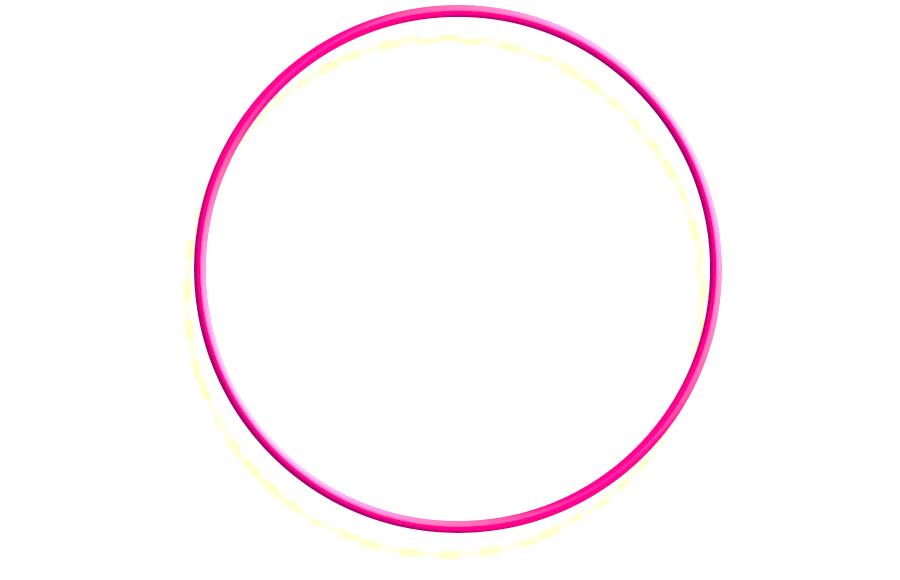 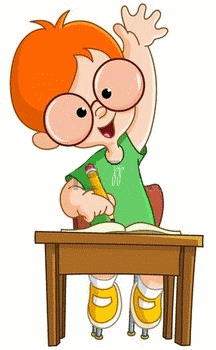 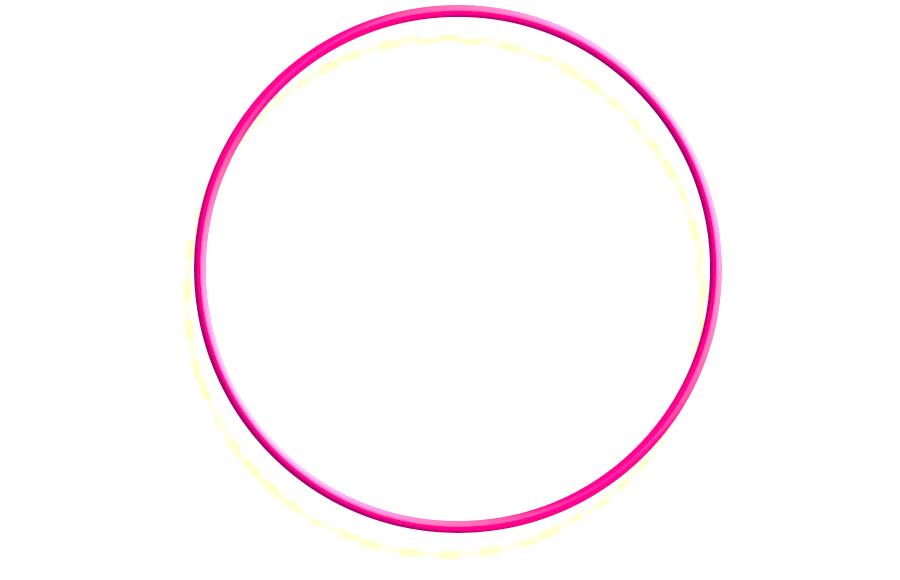 أَبْتَعِد عَنْ الضّجيج
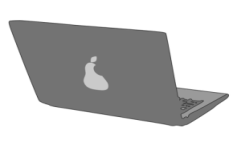 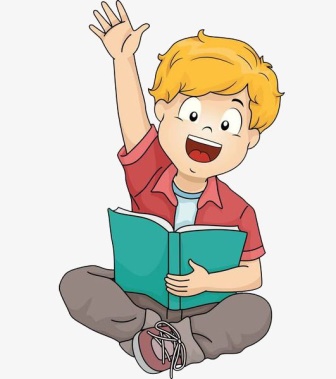 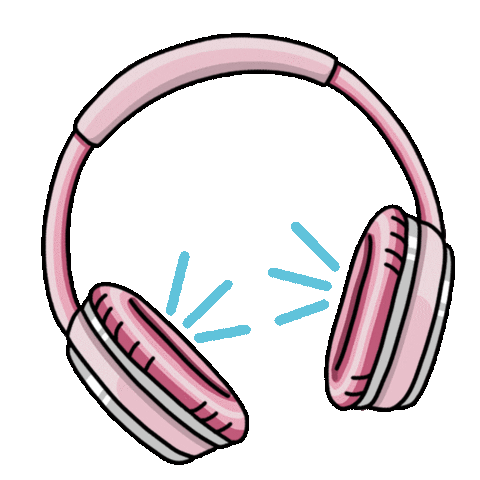 استمع إلى إجابات 
 أصدقائي ولا أقاطعهم
أغلق الصوت
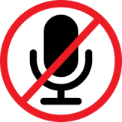 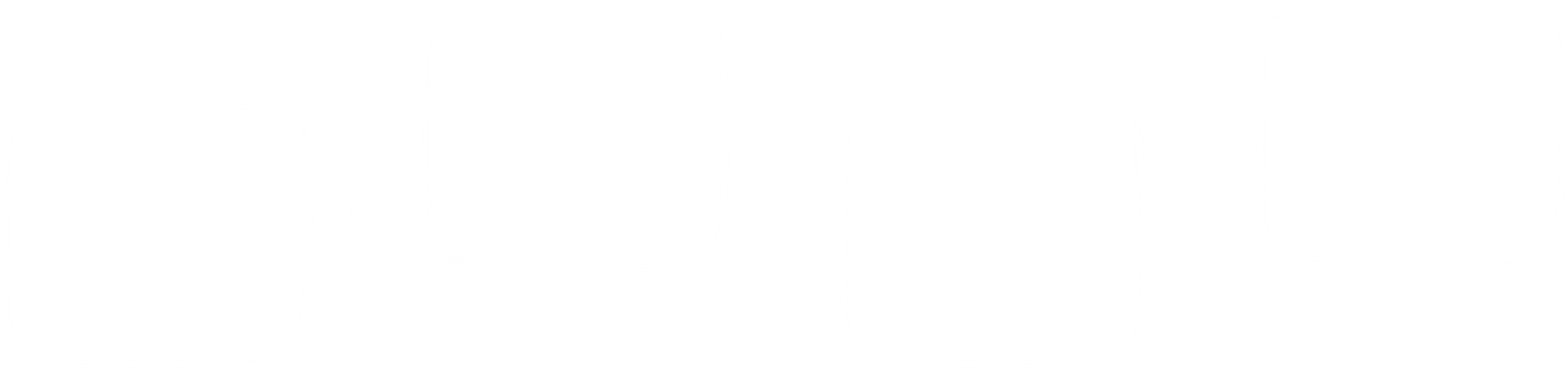 انتظر 
دورك للمشاركة
أَسْتَمِع بِتِرْكيز
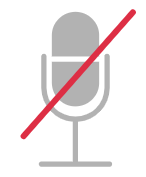 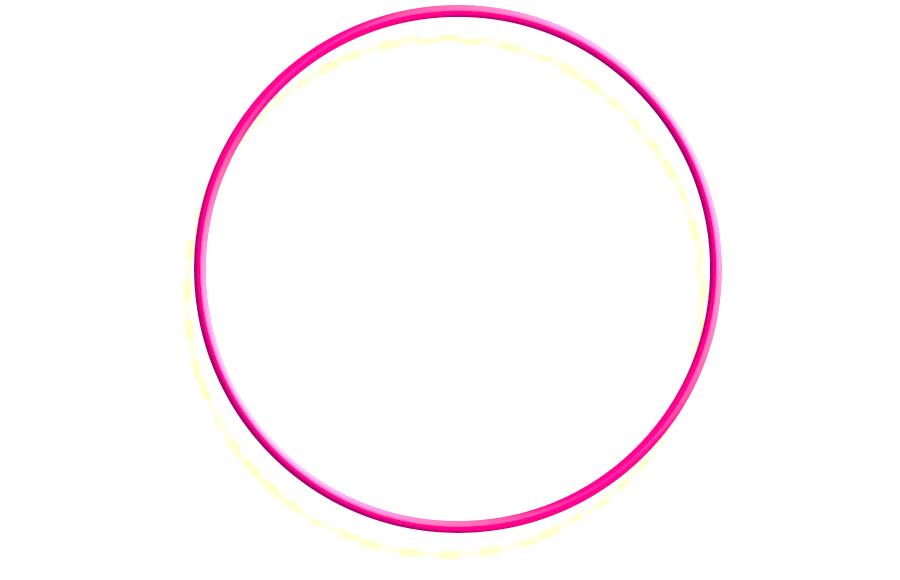 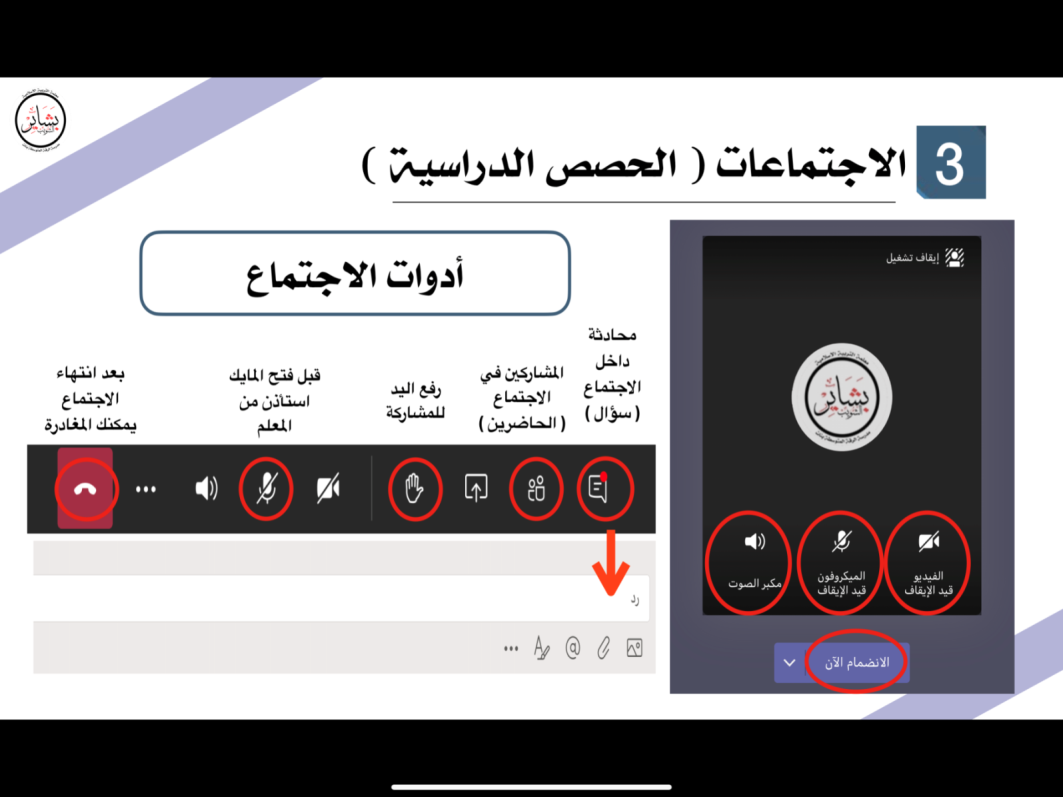 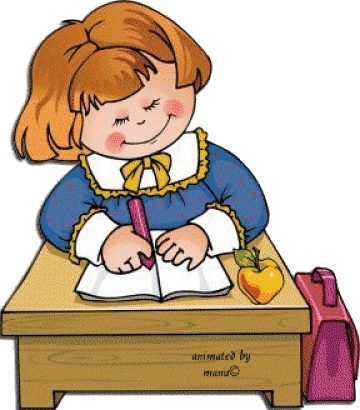 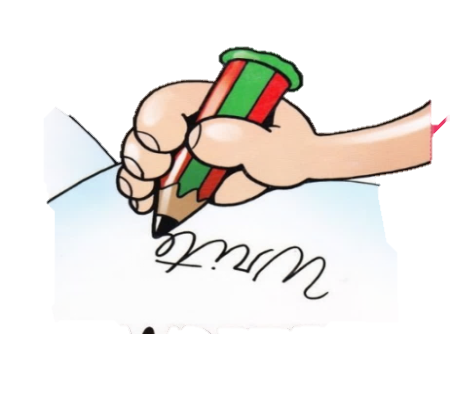 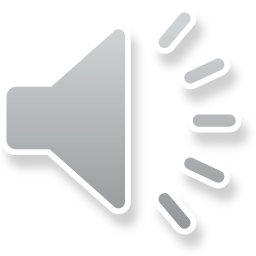 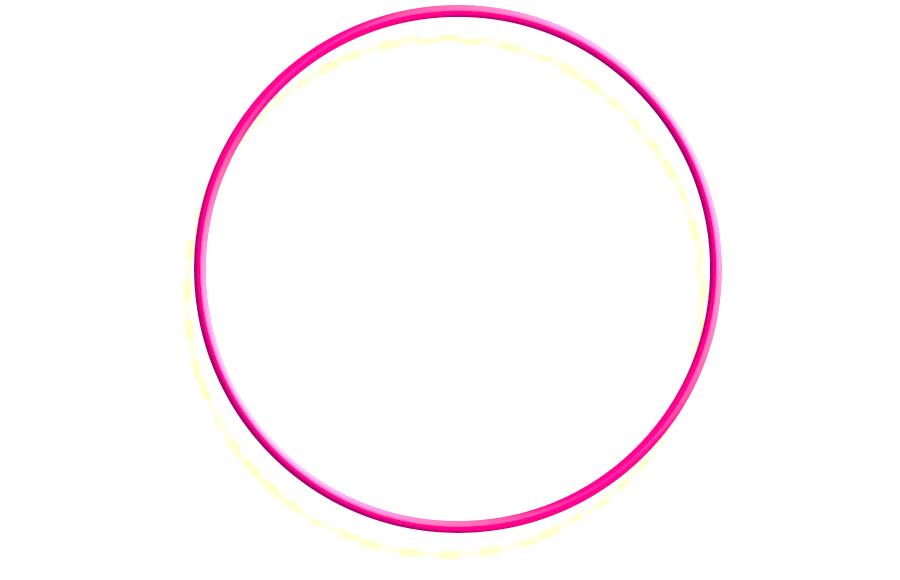 إغلاق المايك وعدم فتحة إلا بسماع أسمي
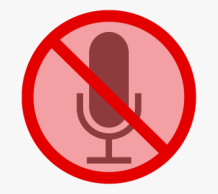 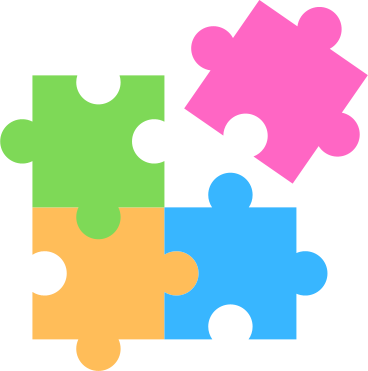 أًدَوِّن مُلاحَظاتي
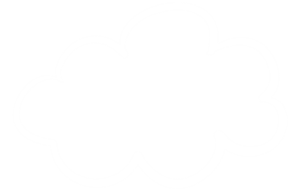 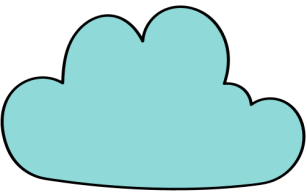 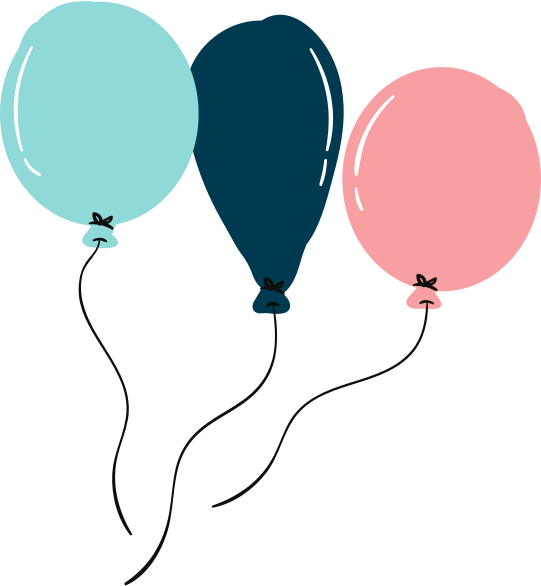 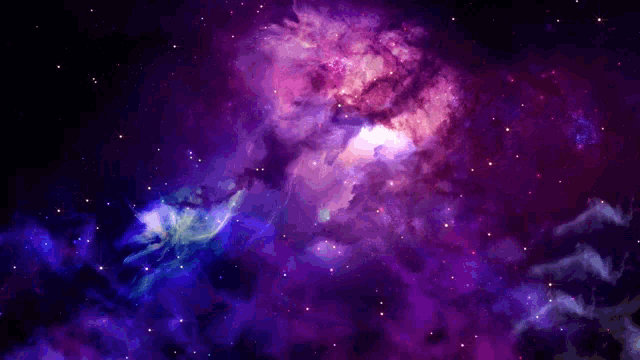 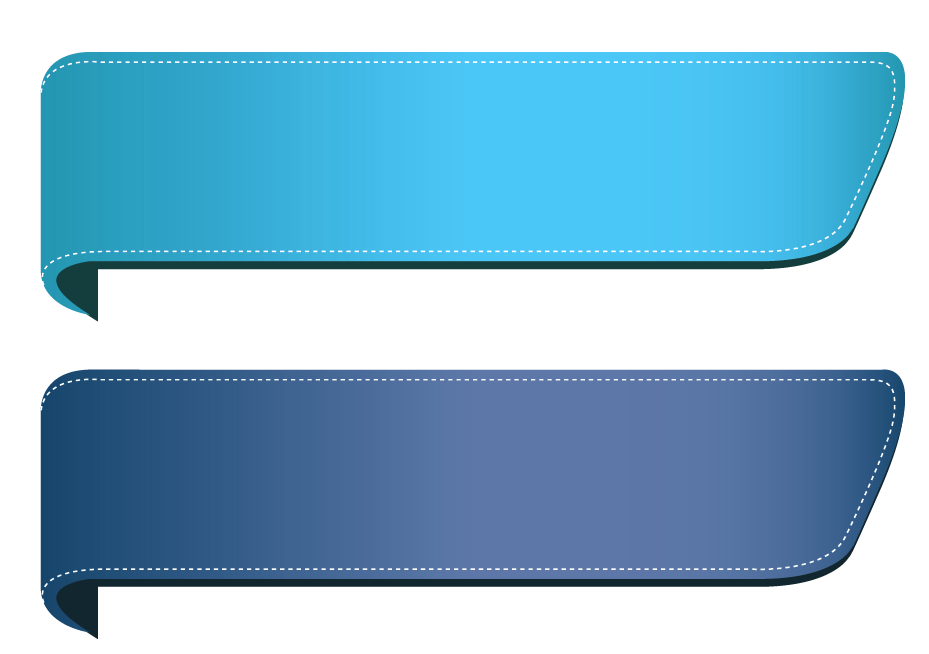 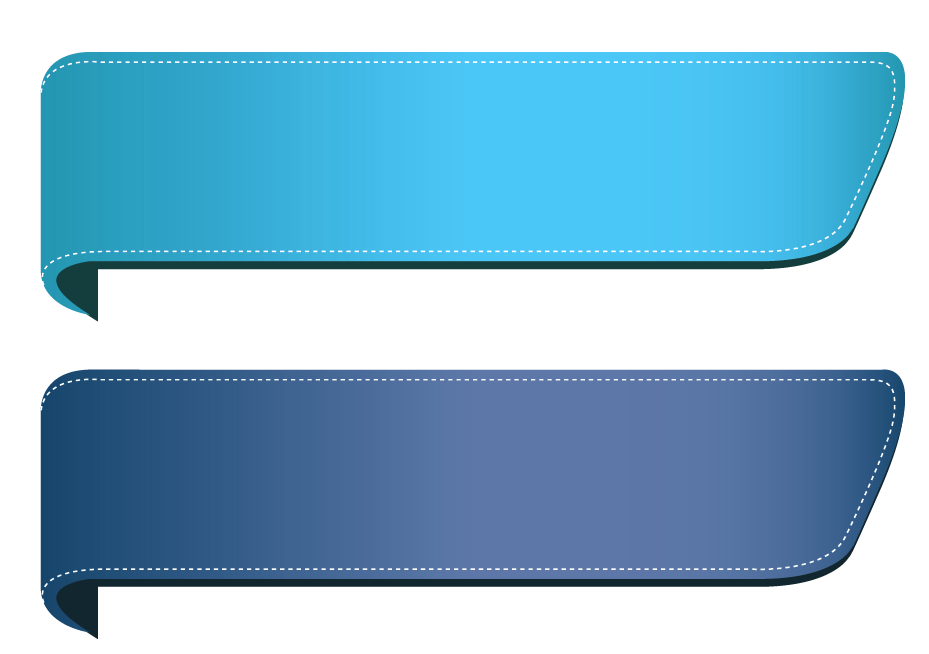 المادة: الرياضيات
الخميس
هل انتم مستعدون
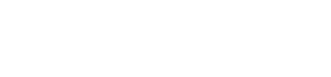 19-5-1443هـ
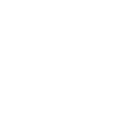 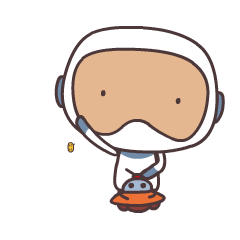 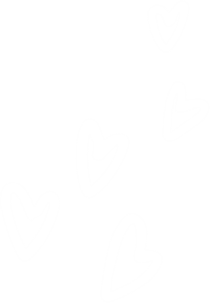 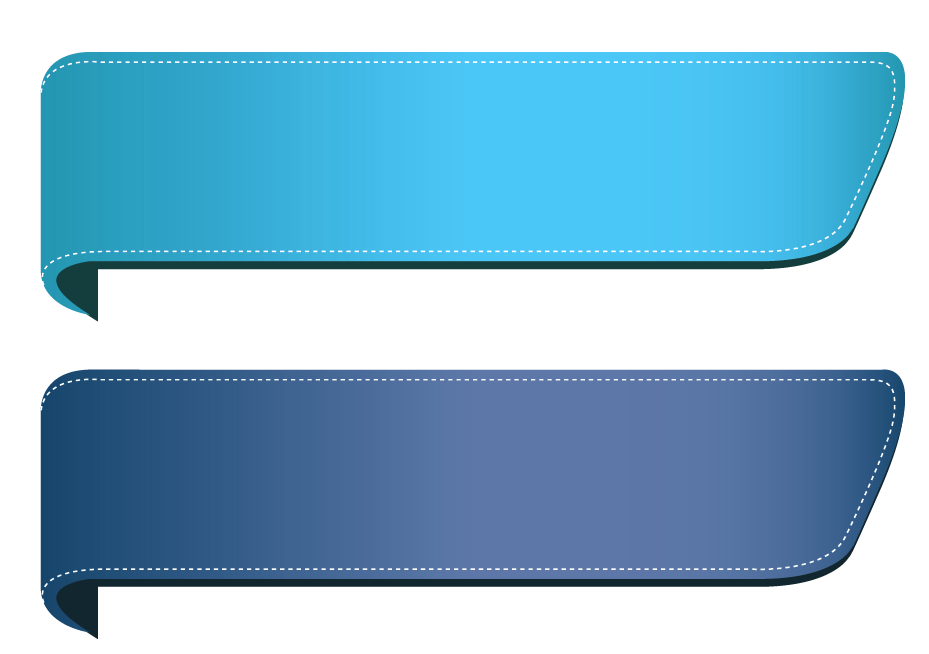 ص 108 الى 111
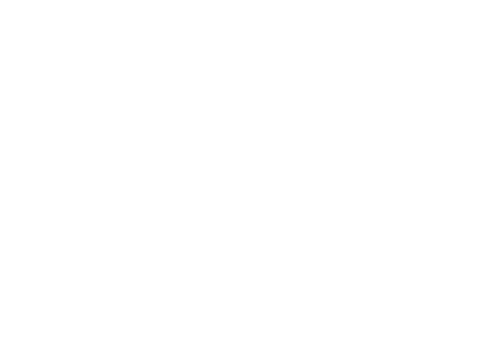 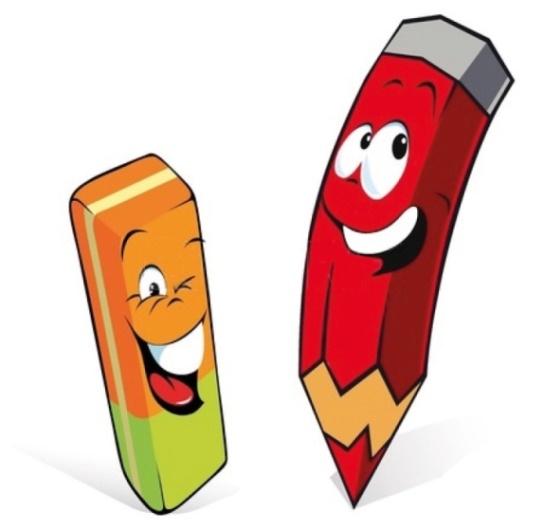 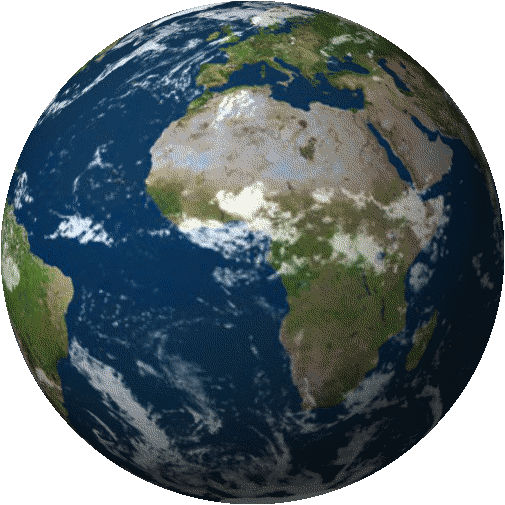 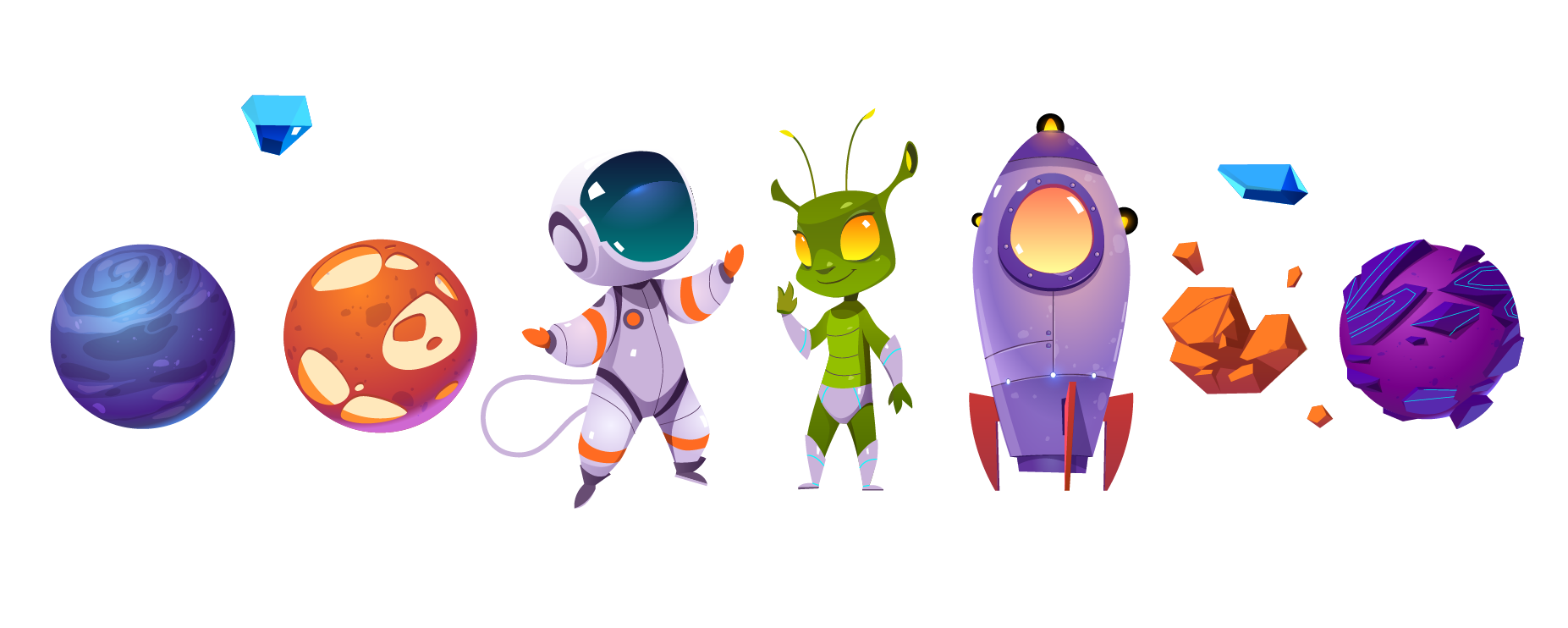 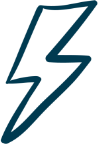 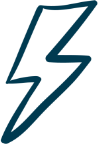 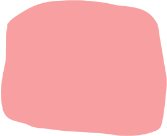 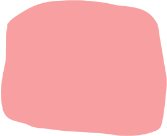 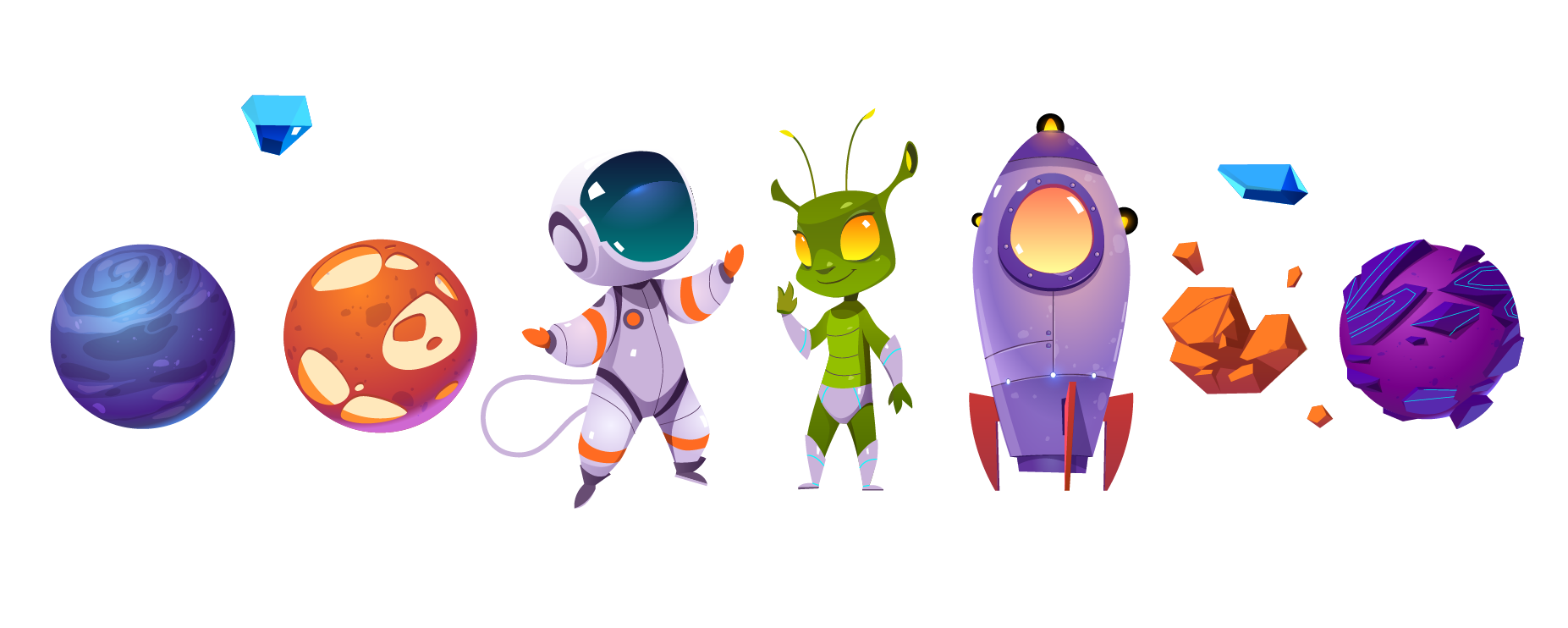 الدرس
( اختبار الفصل 5 + الاختبار التراكمي 1 , 2, 3 , 4 ,5 )
“الفصول  1, 2 , 3 , 4 ,5“
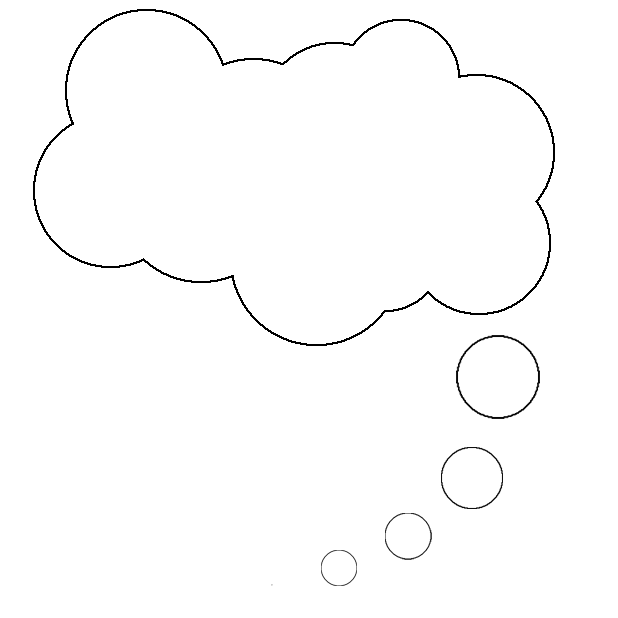 فكرة الدرس 
يعد الطالب الأشياء حتى 10 , يستعمل العدد الترتيبي لوصف موقع الشيء, يرتب الاعداد حتى 10
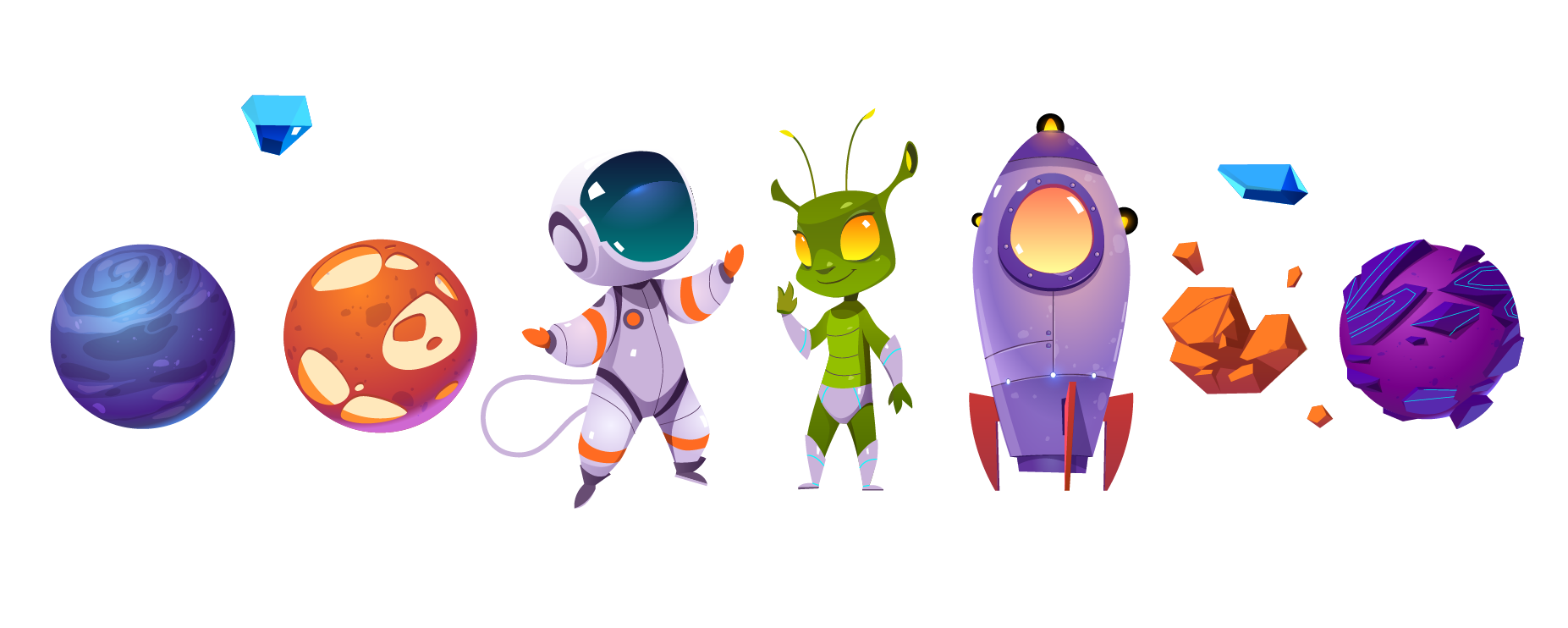 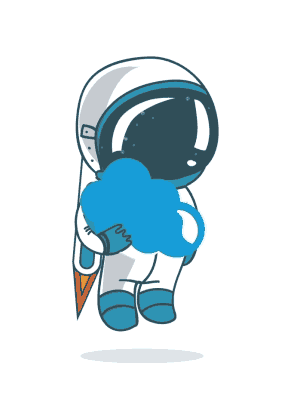 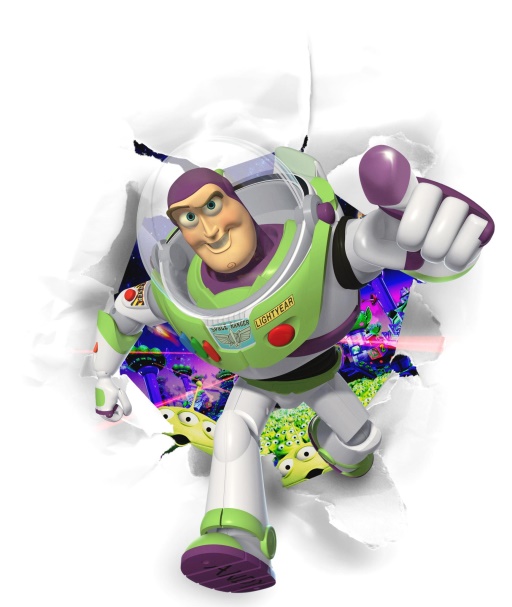 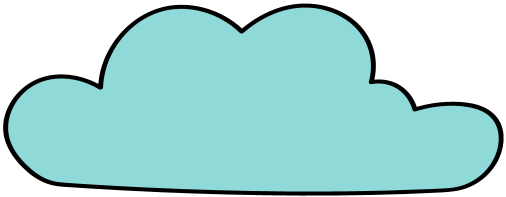 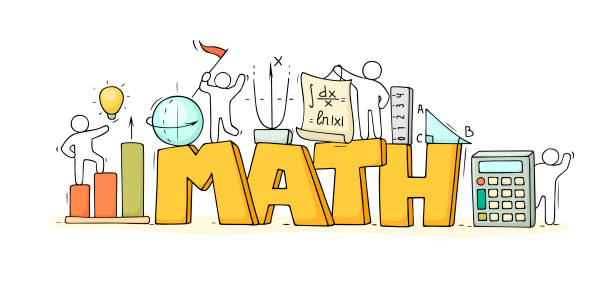 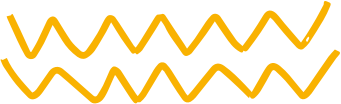 اختبار الفصل 5+ 
الاختبار التراكمي للفصل 1+ 2+3+4+5
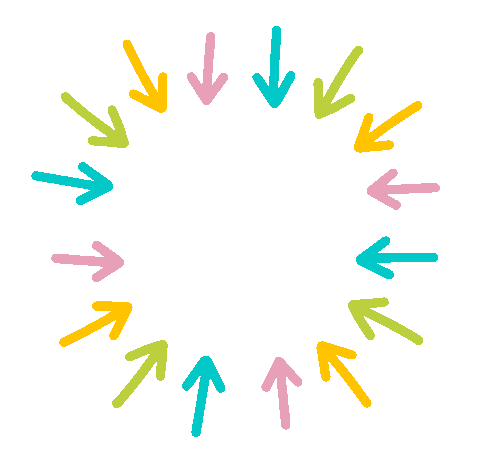 خذ لقطة للشاشة
أدوات اللعبة
ألعب تميز الاعداد في بحيرة الضفادع مع افراد عائلتك
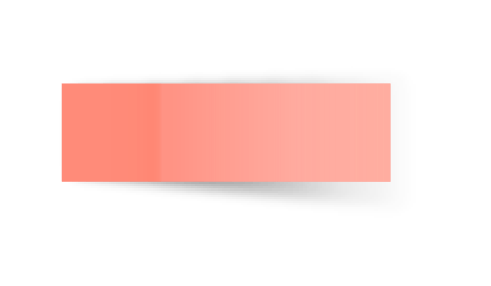 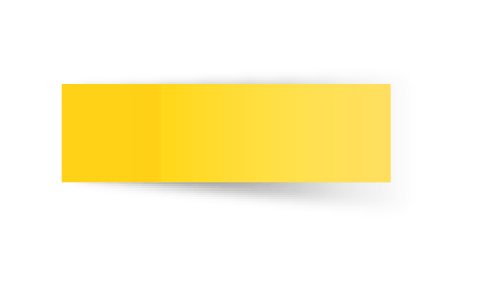 المادة 
الرياضيات
19-5
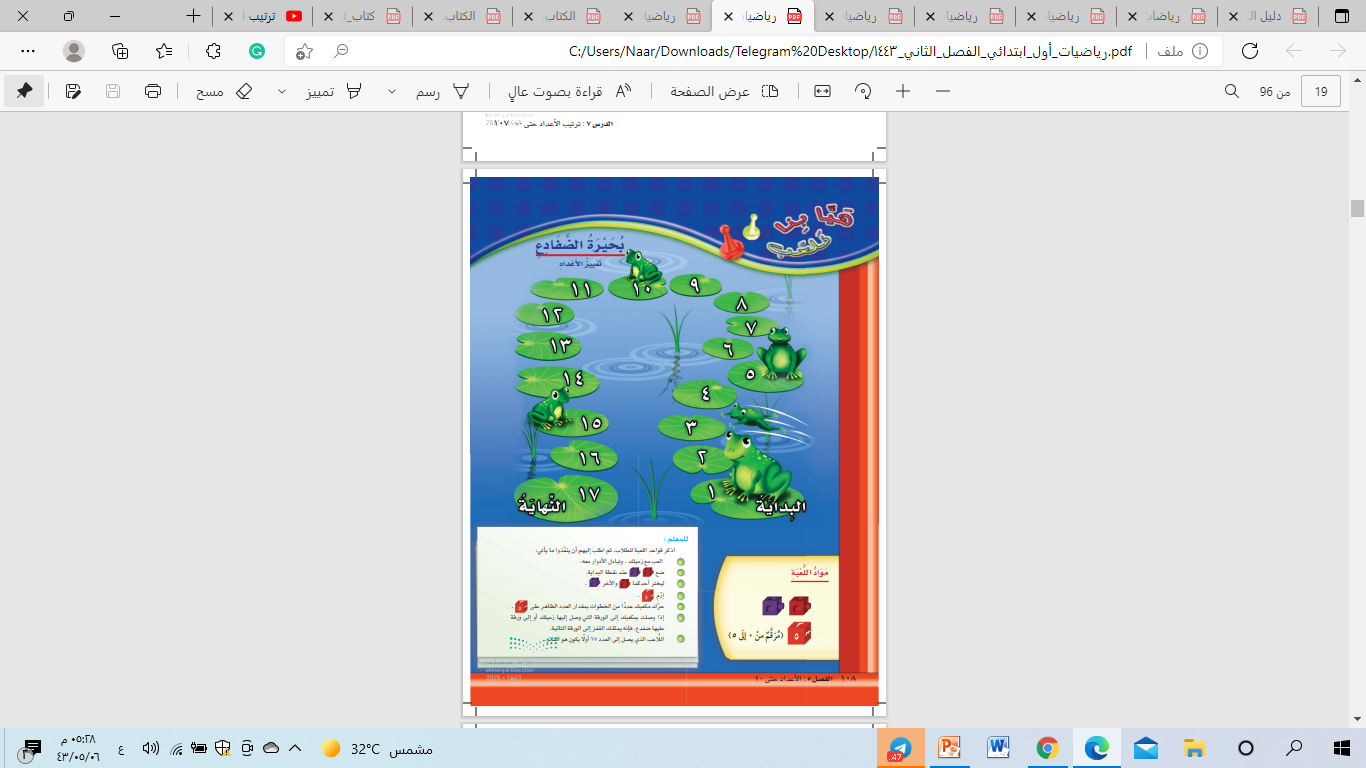 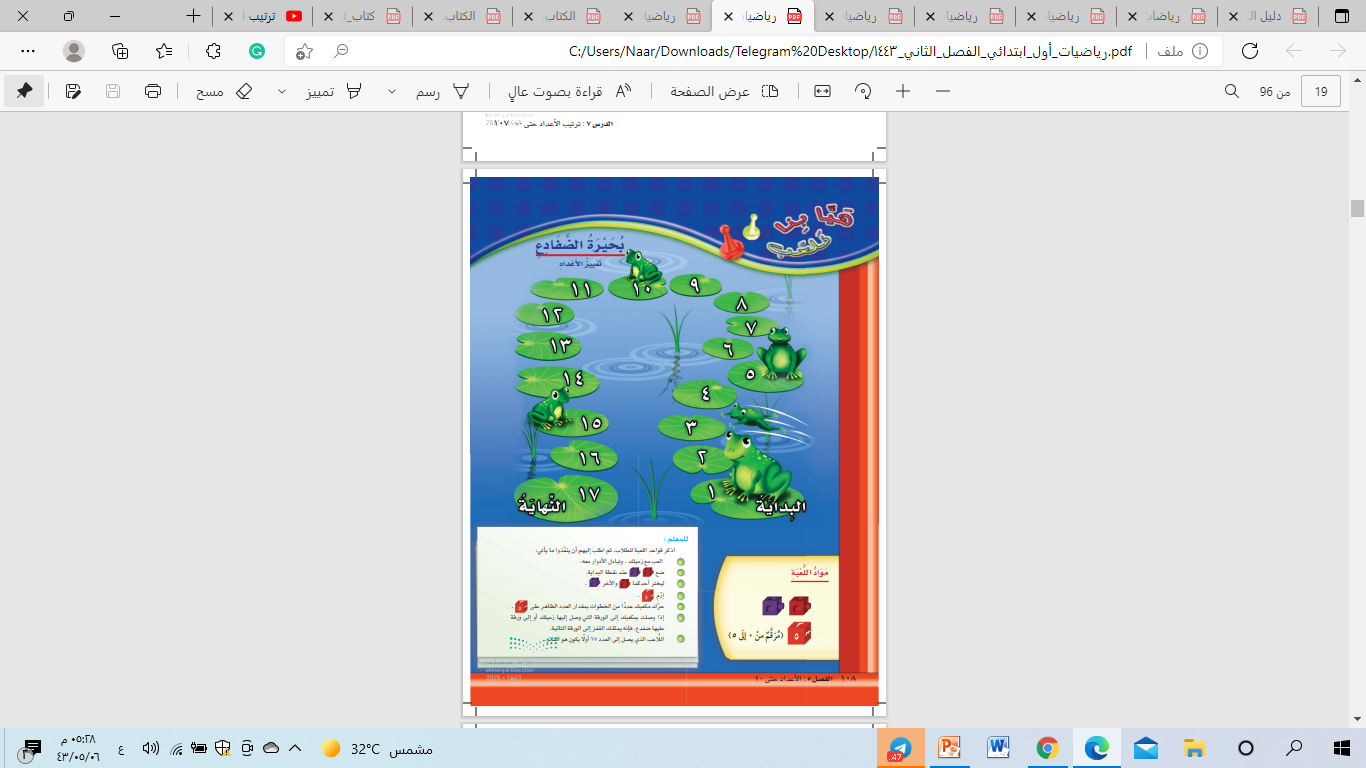 ص 108 الى 111
قواعد اللعبة
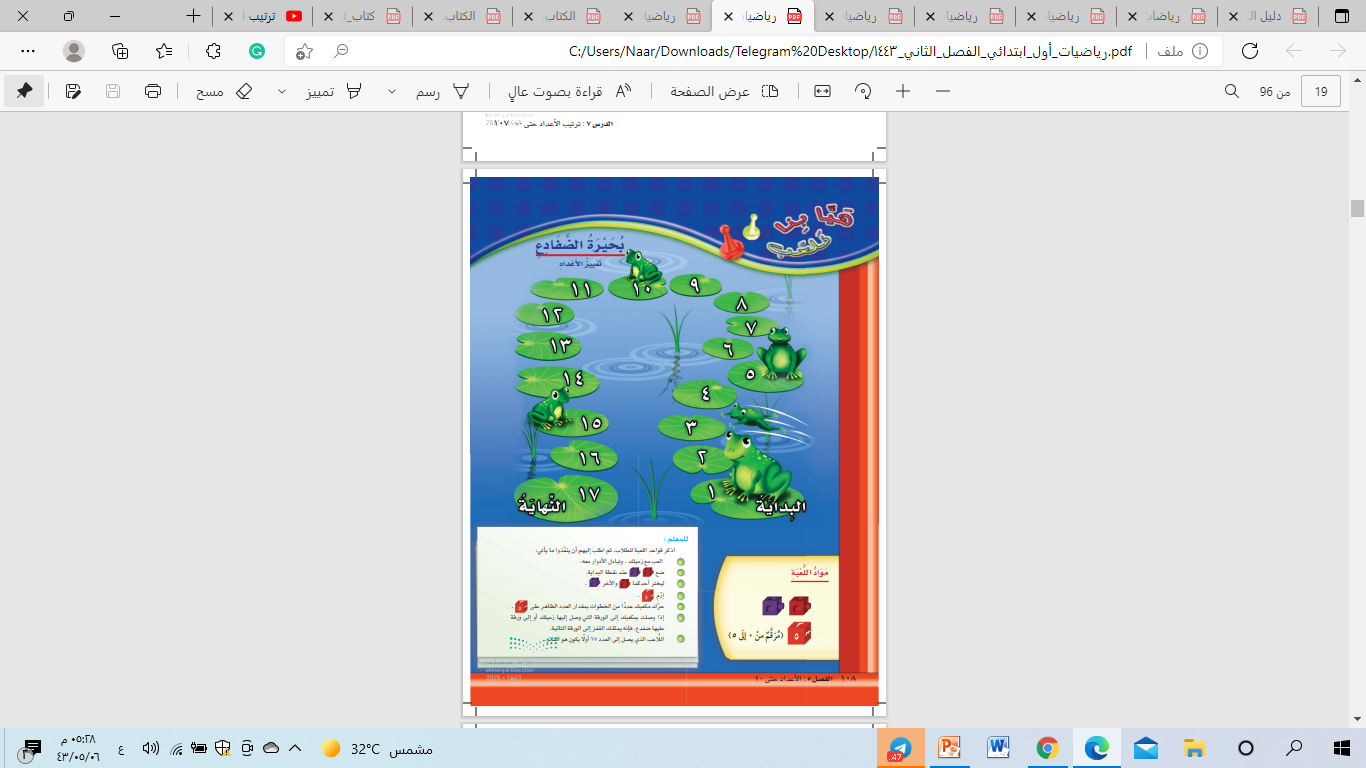 اختبار الفصل 5+ 
الاختبار التراكمي للفصول 1 2 3 4 5
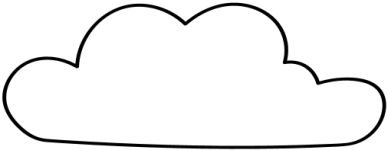 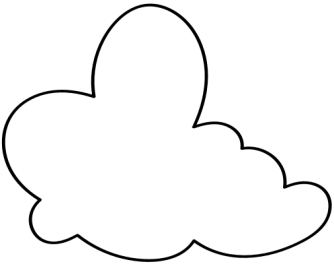 19 - 5
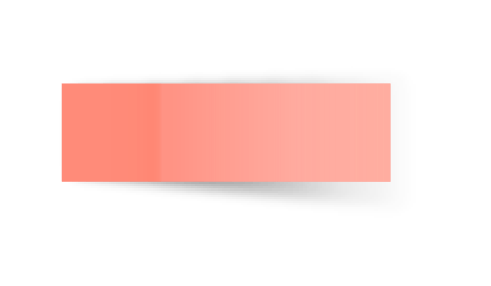 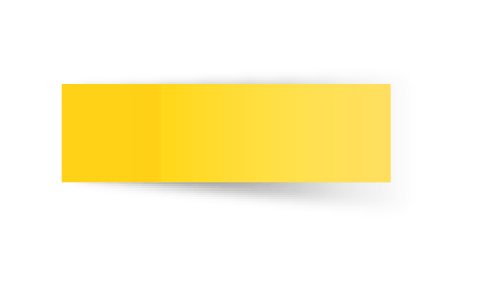 المادة 
الرياضيات
19 - 5
ص 108 الى 111
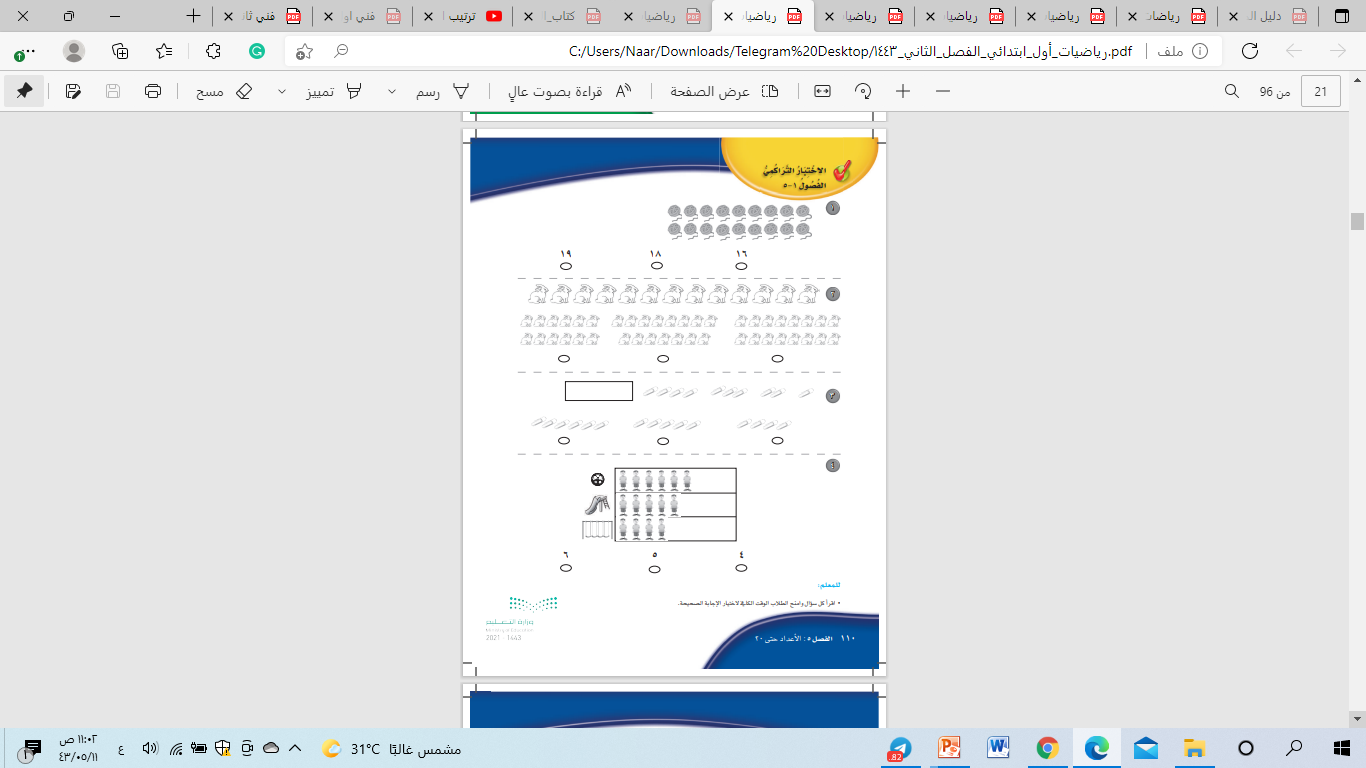 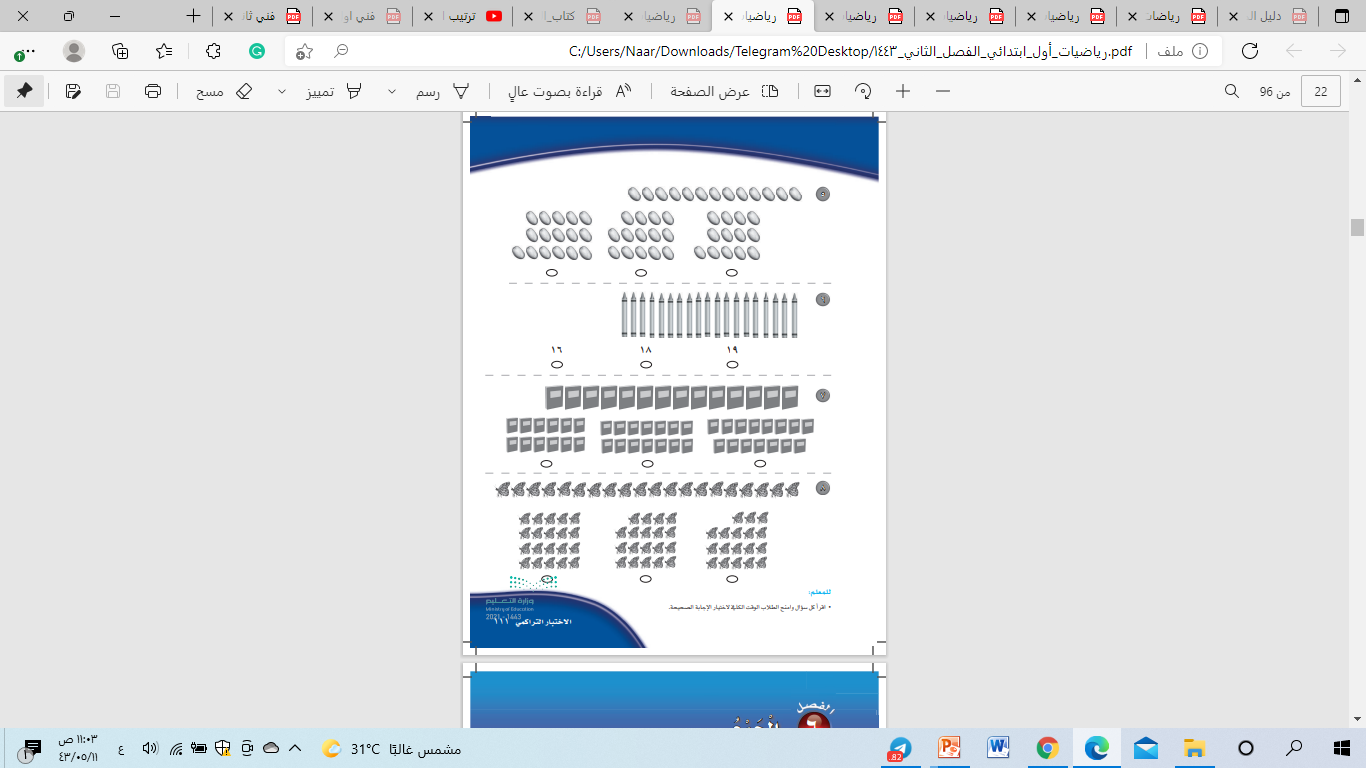 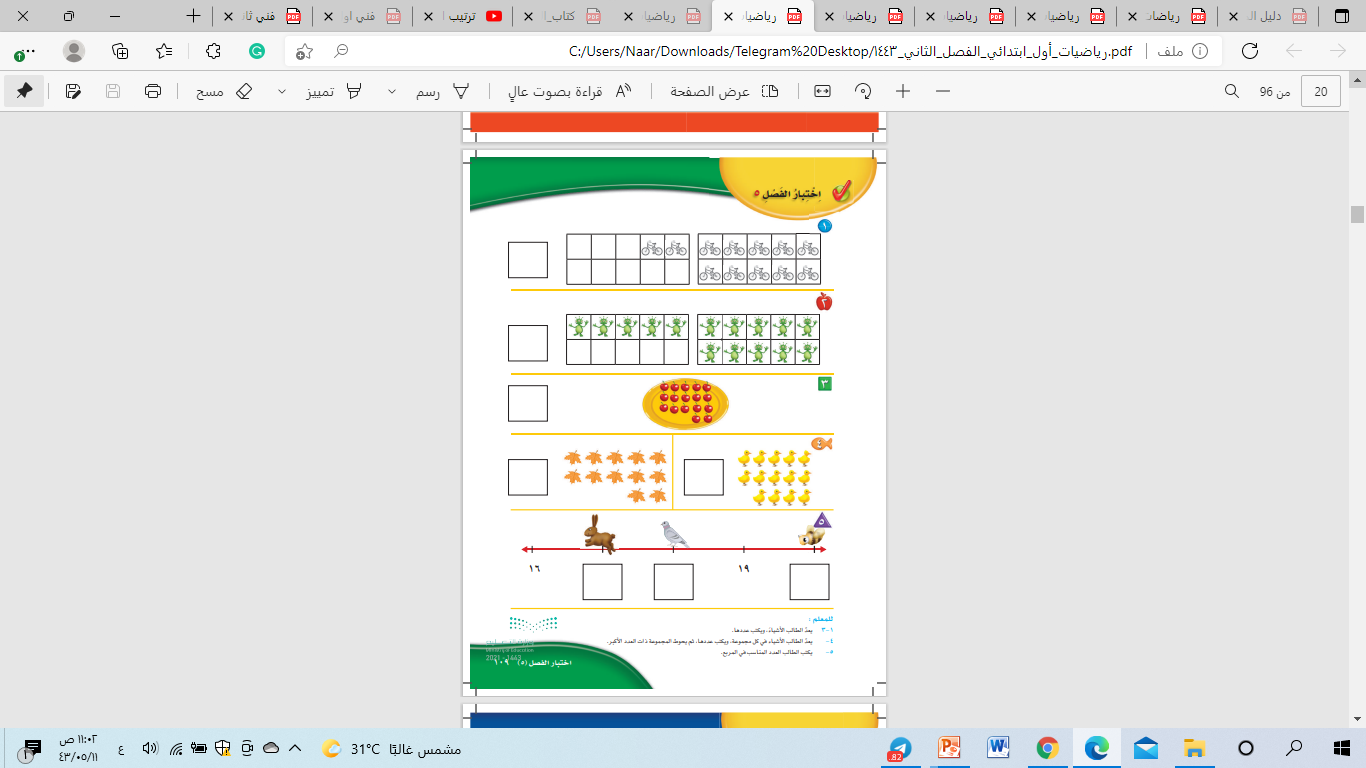 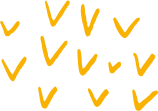 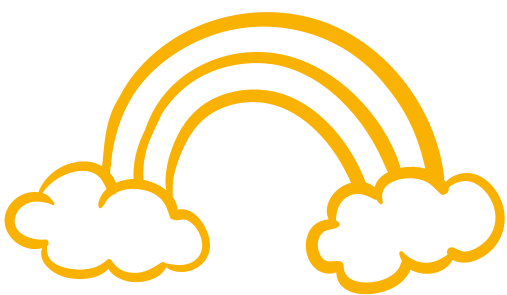 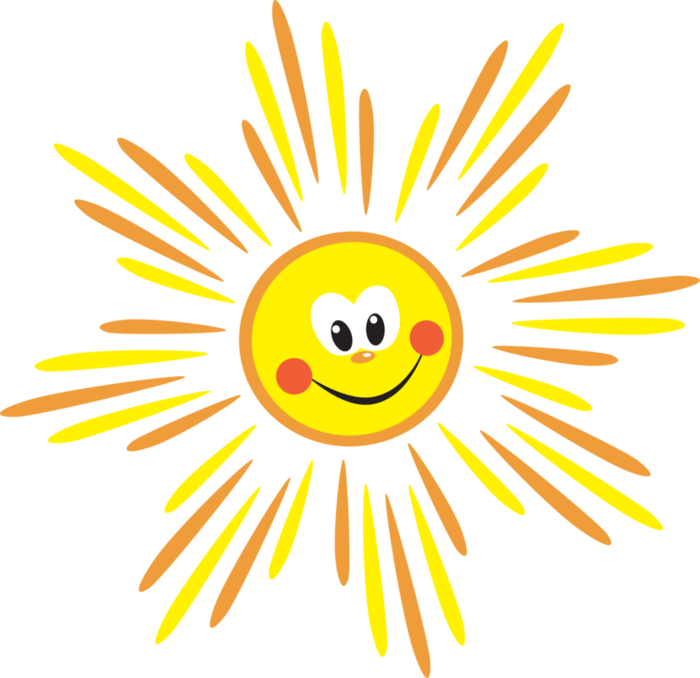 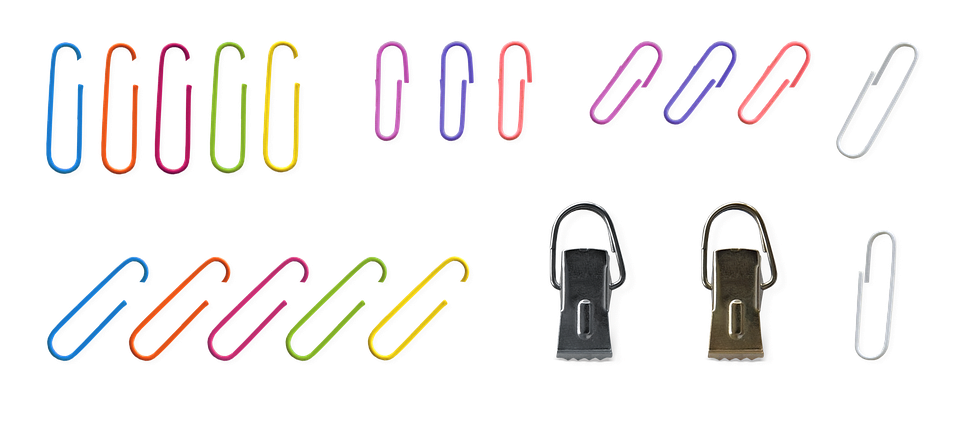 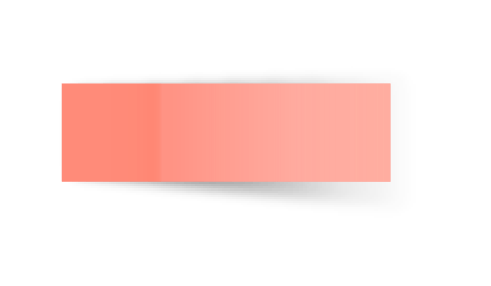 المادة 
الرياضيات
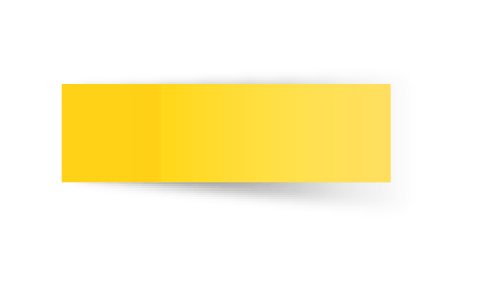 ص 108 الى 111
تسجيل الحضور
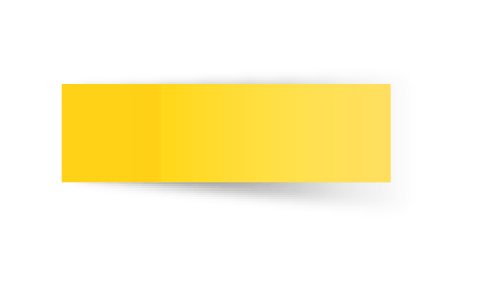 الخميس
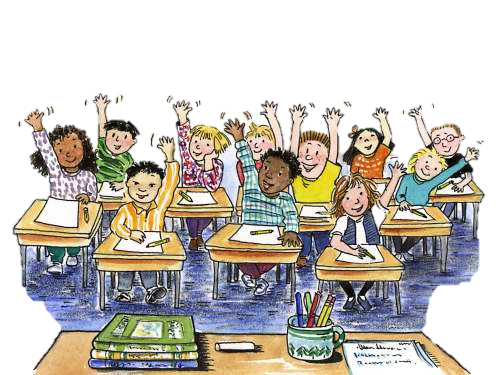 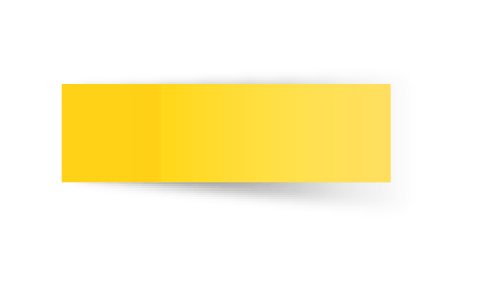 19-5-1443هـ
عُد كل الأشياء ثم أُكتب عددها:
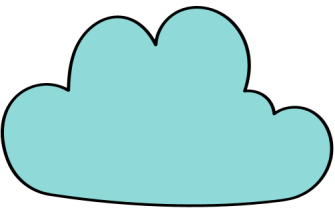 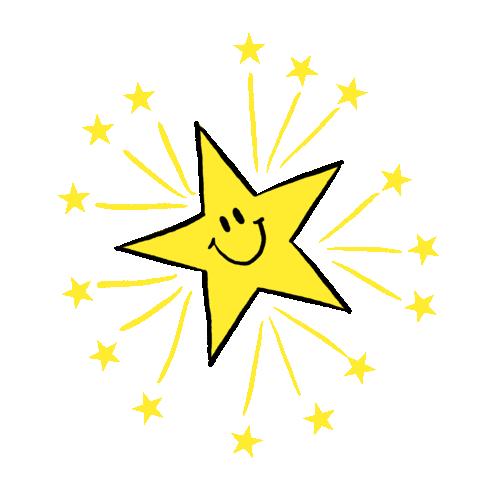 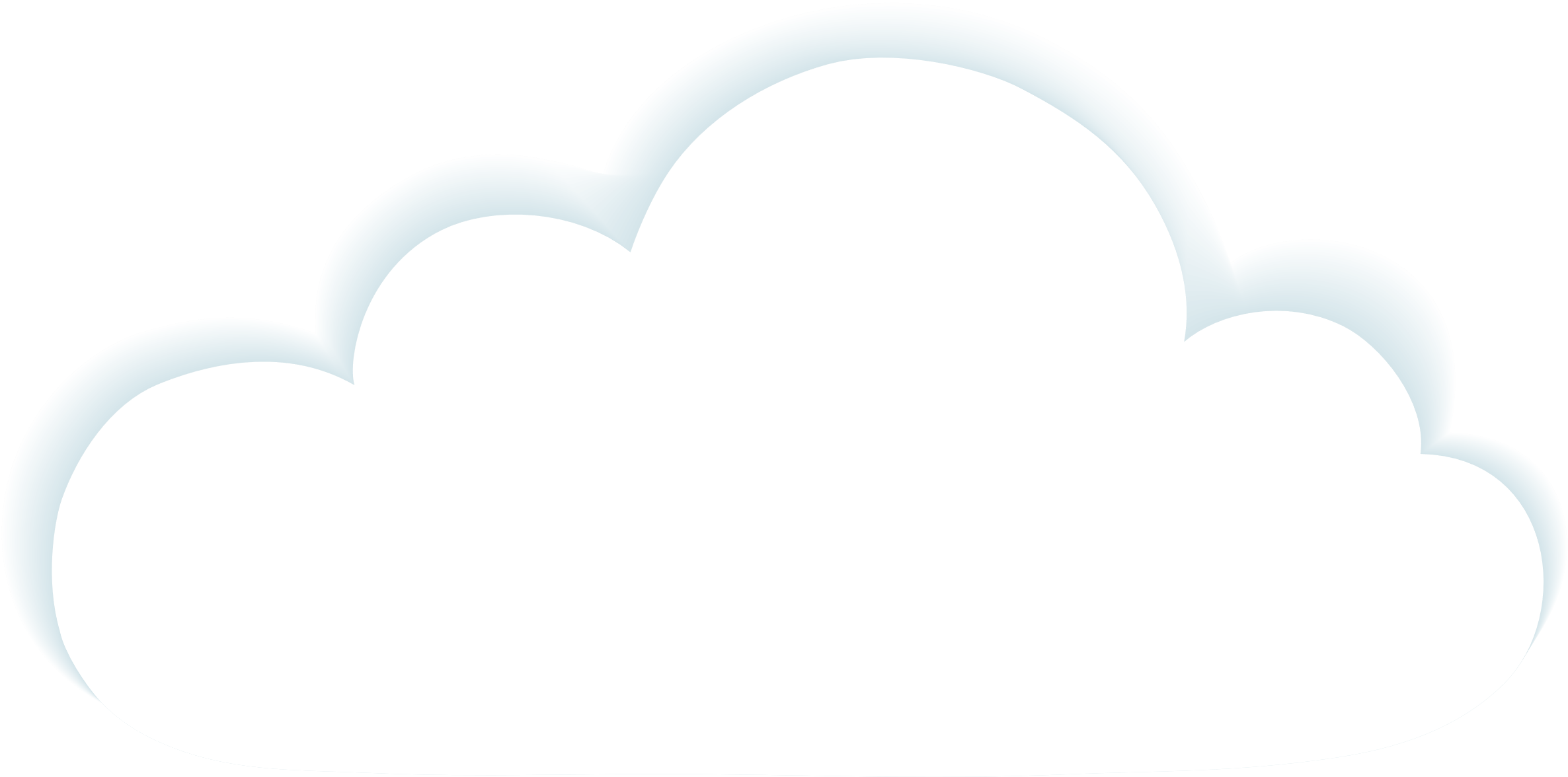 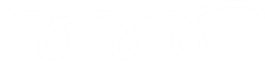 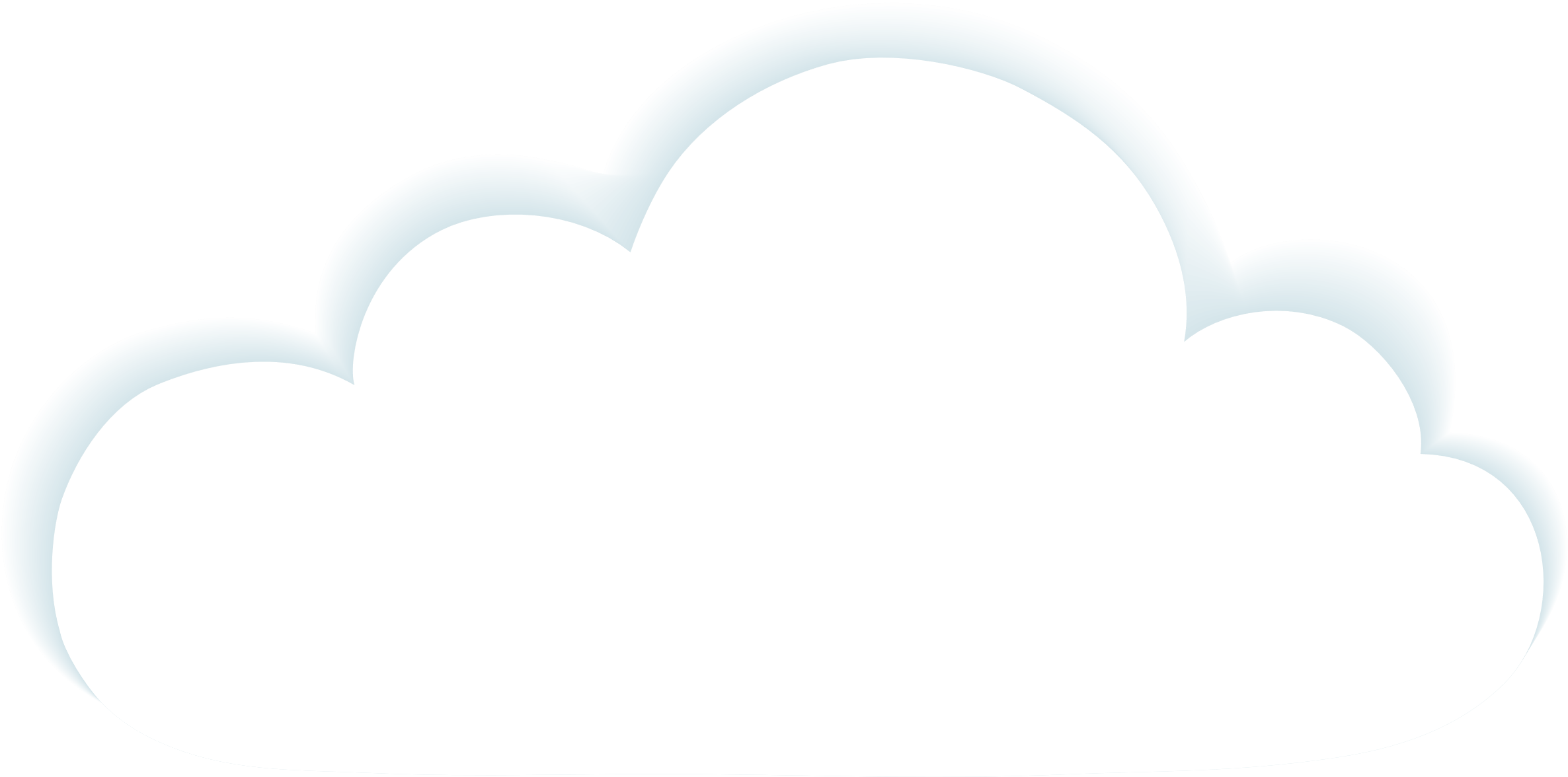 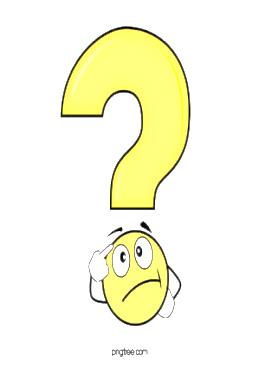 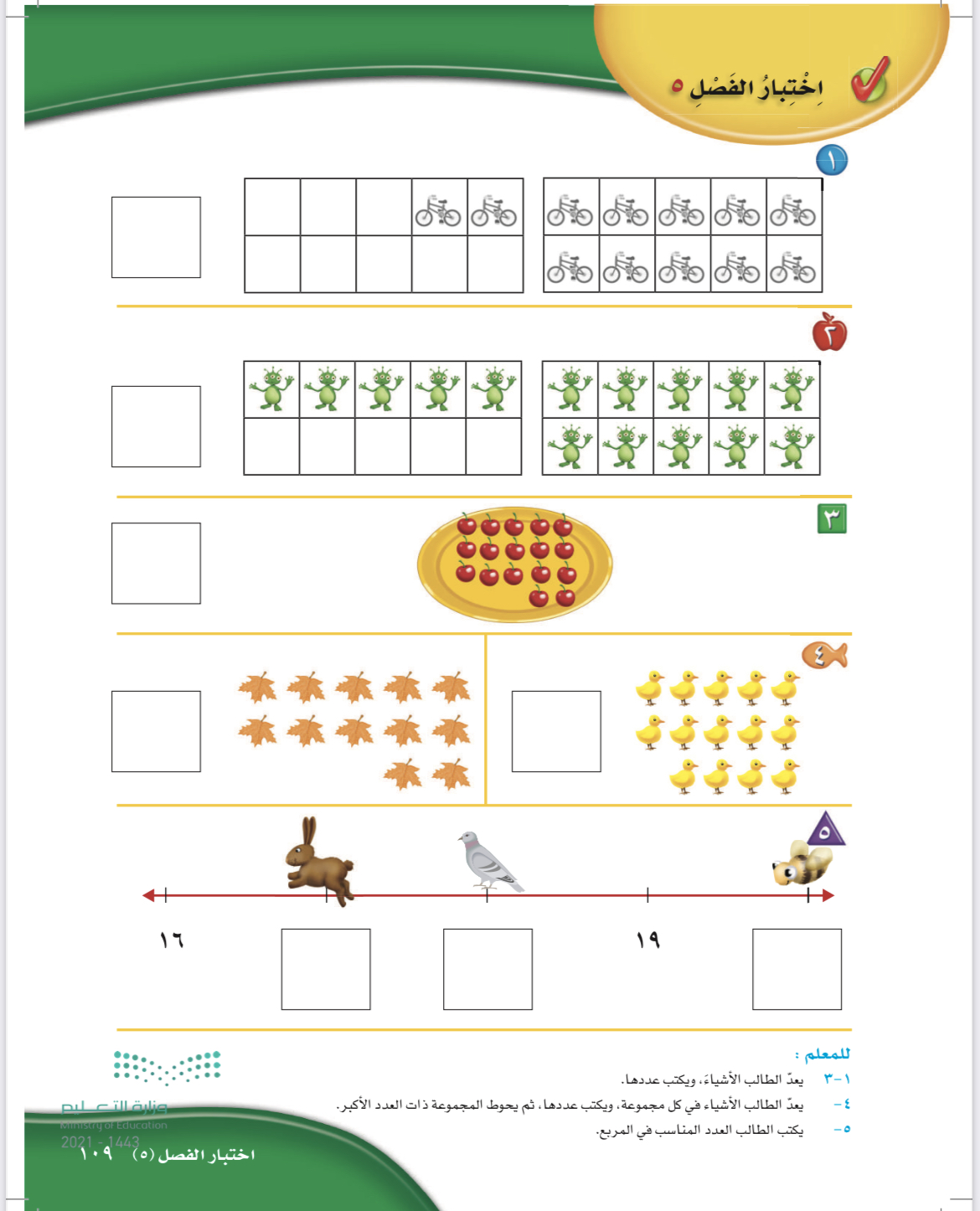 12
15
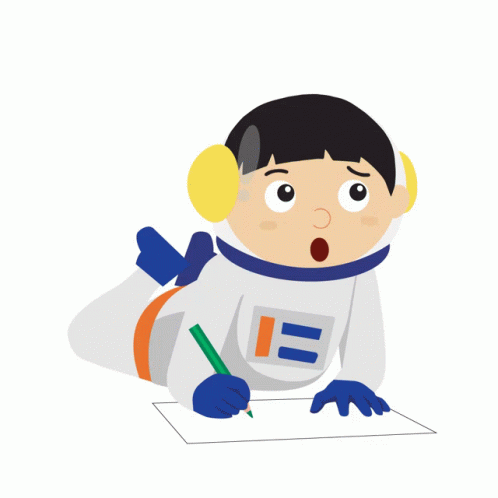 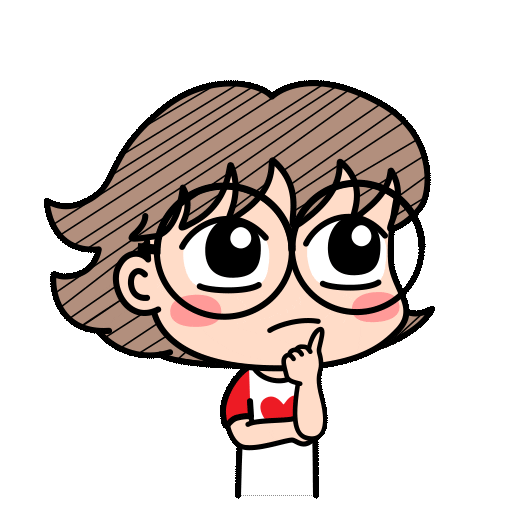 17
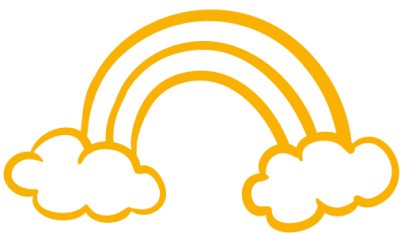 عُد كل الأشياء ثم أُكتب عددها ثم حوط المجموعة الاكبر
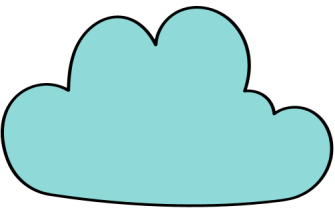 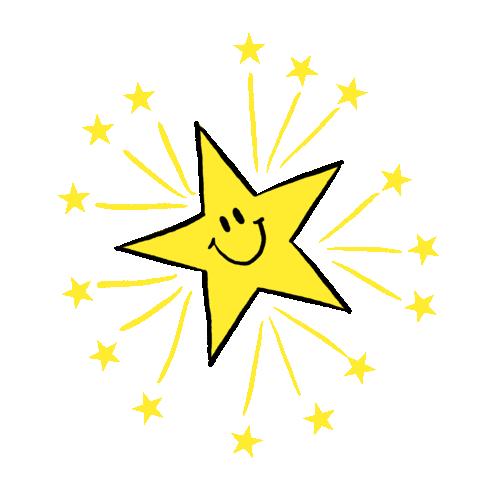 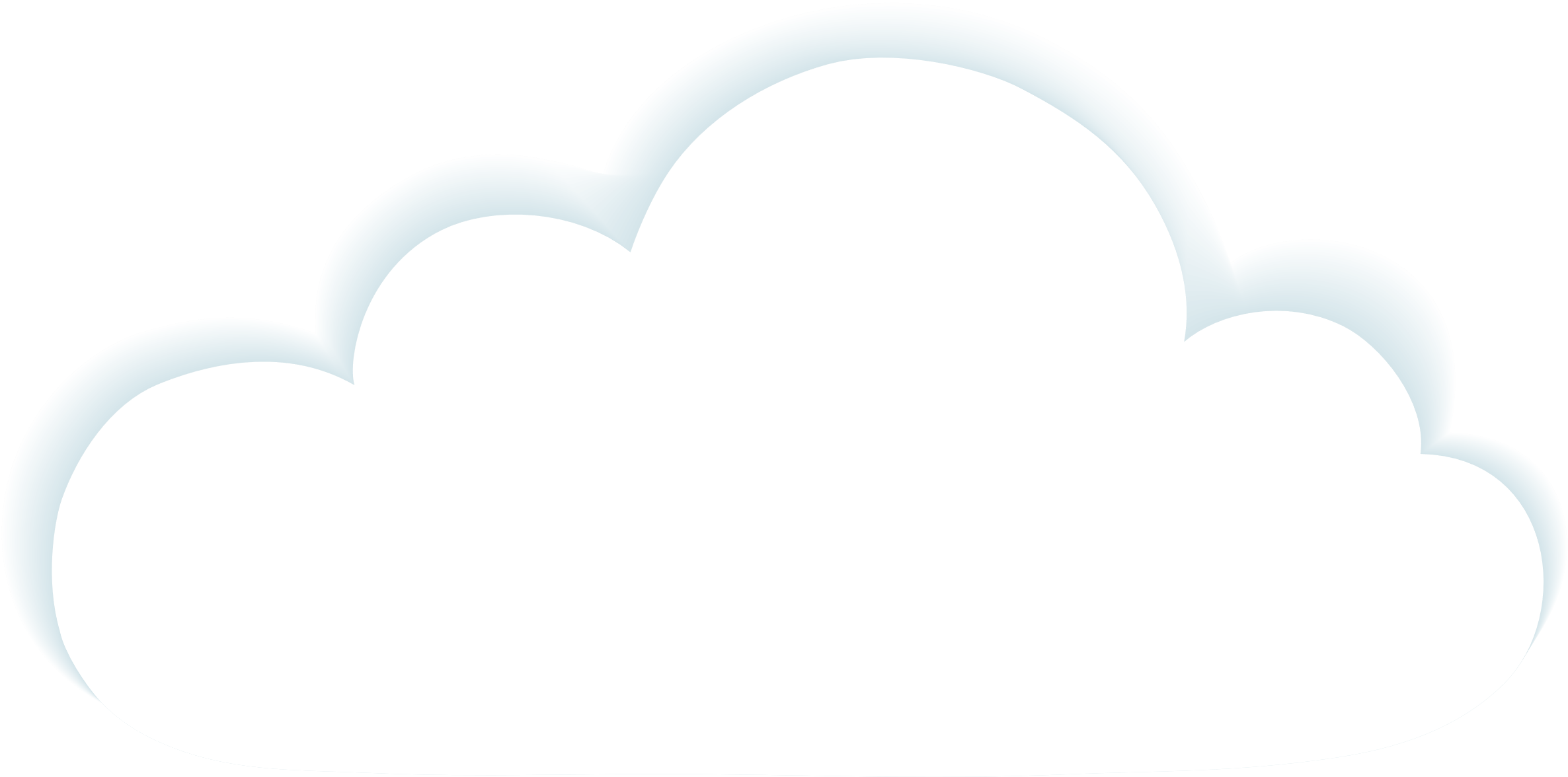 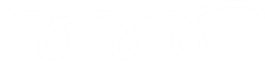 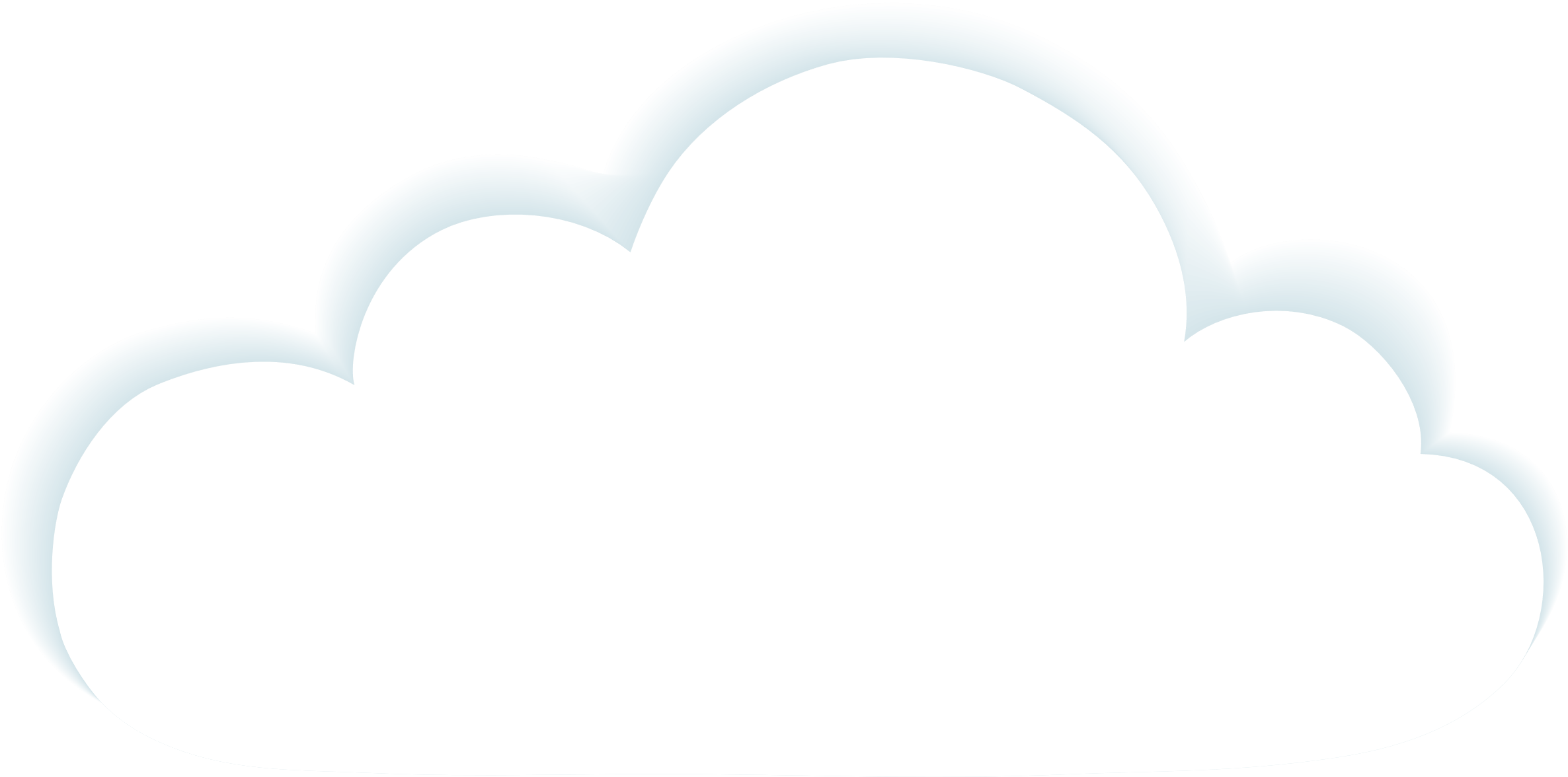 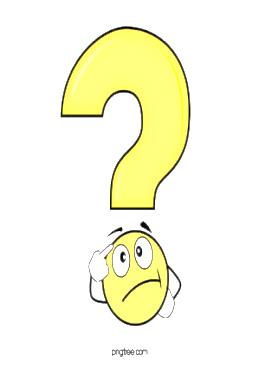 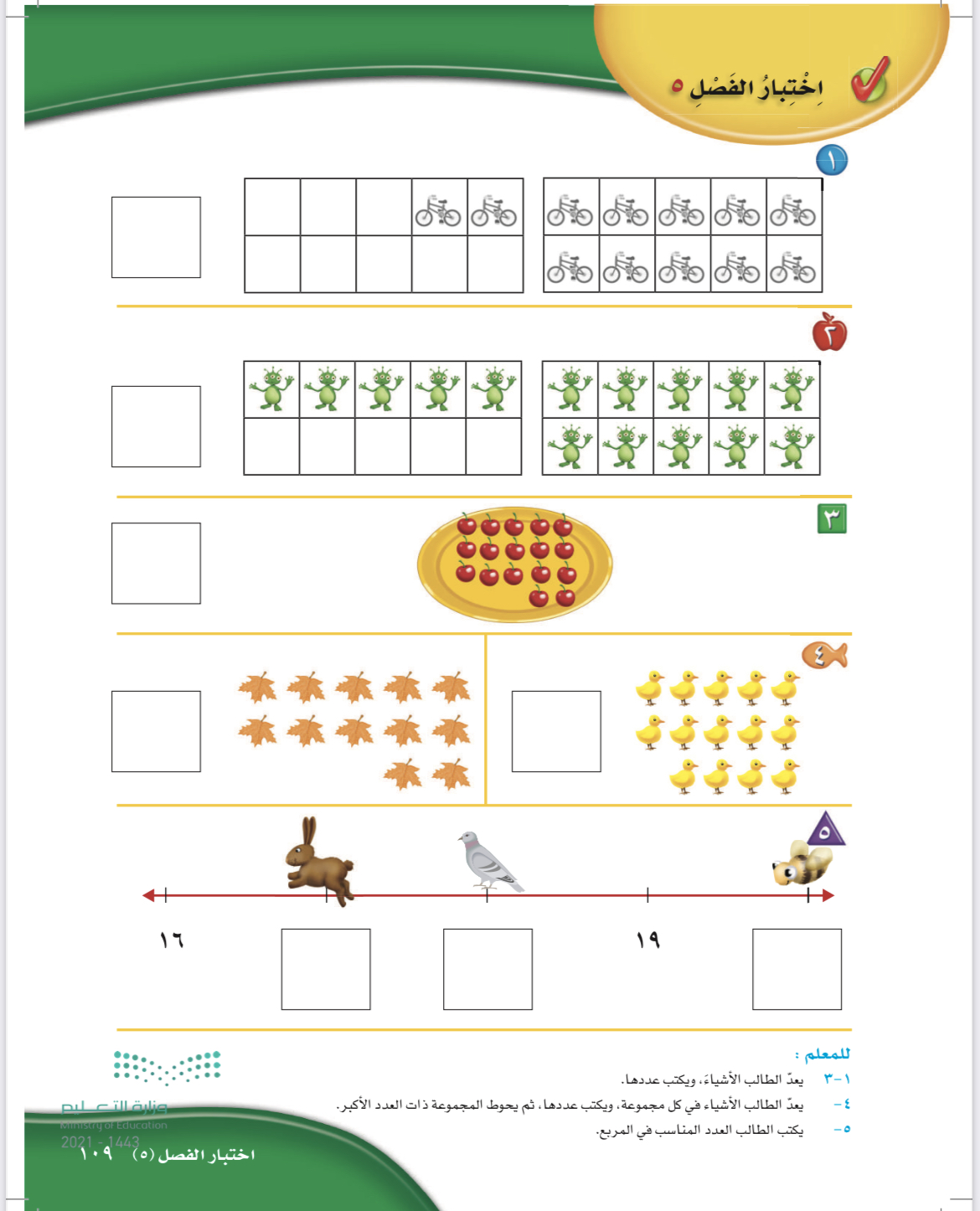 12
14
أُكتب العدد المناسب في المربع
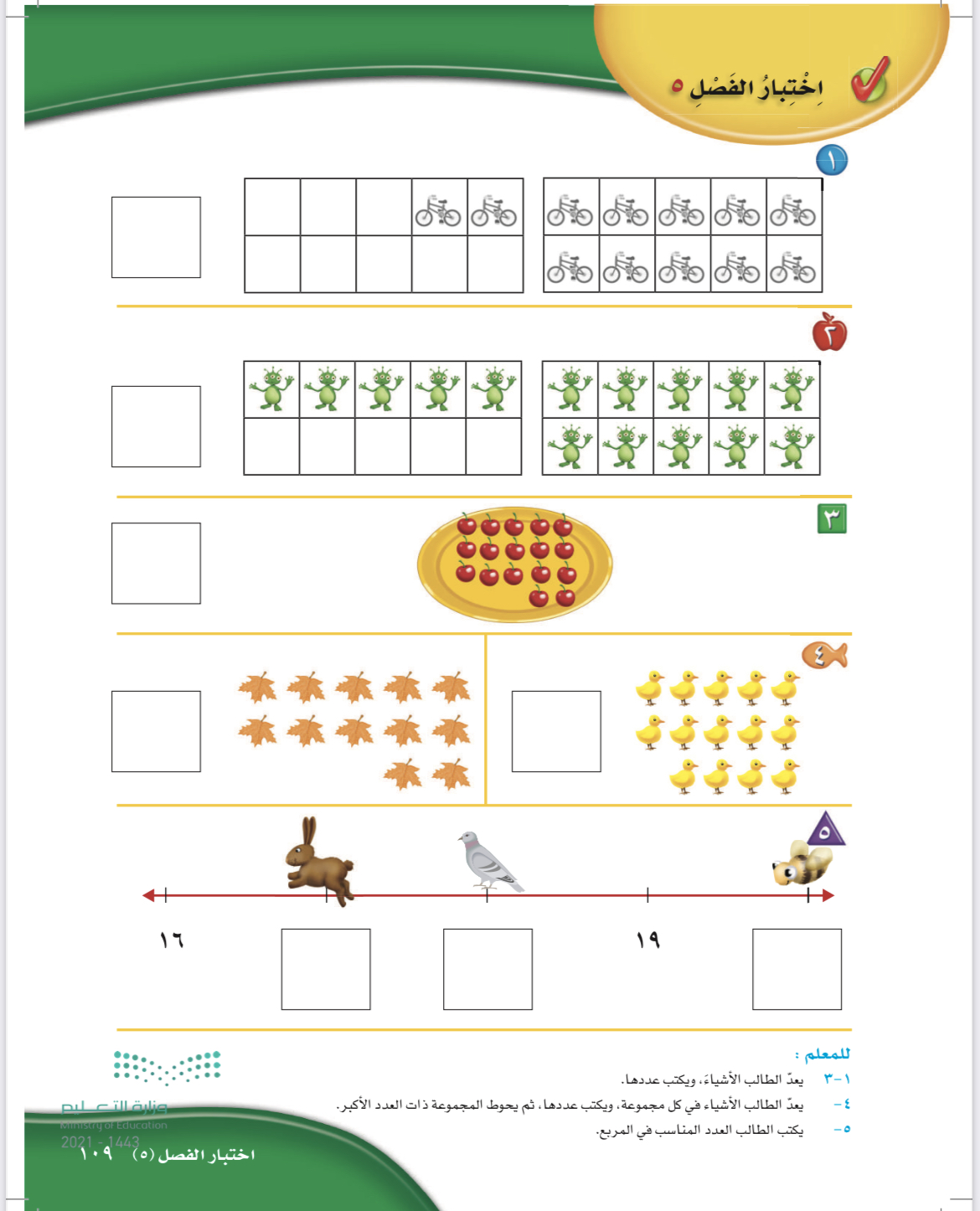 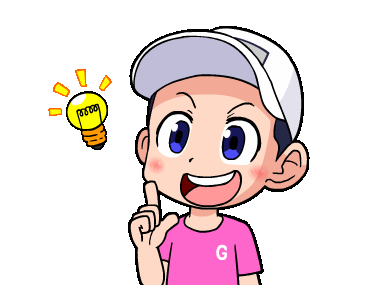 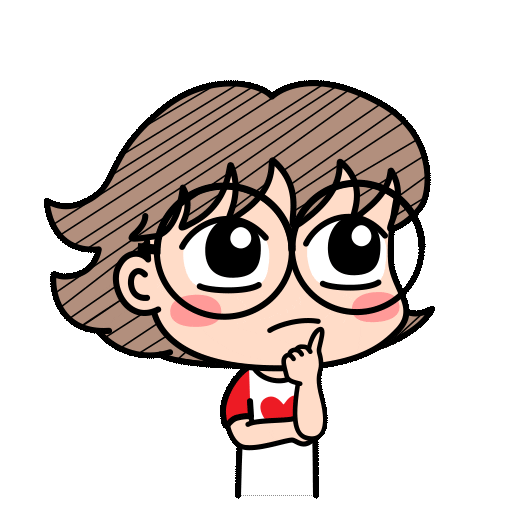 17
18
20
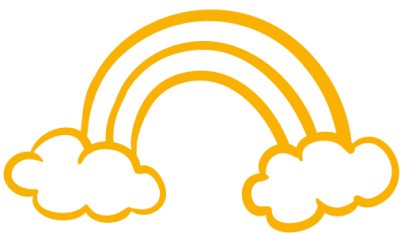 الاختبار التراكمي للفصول   1 , 2, 3 , 4 . 5
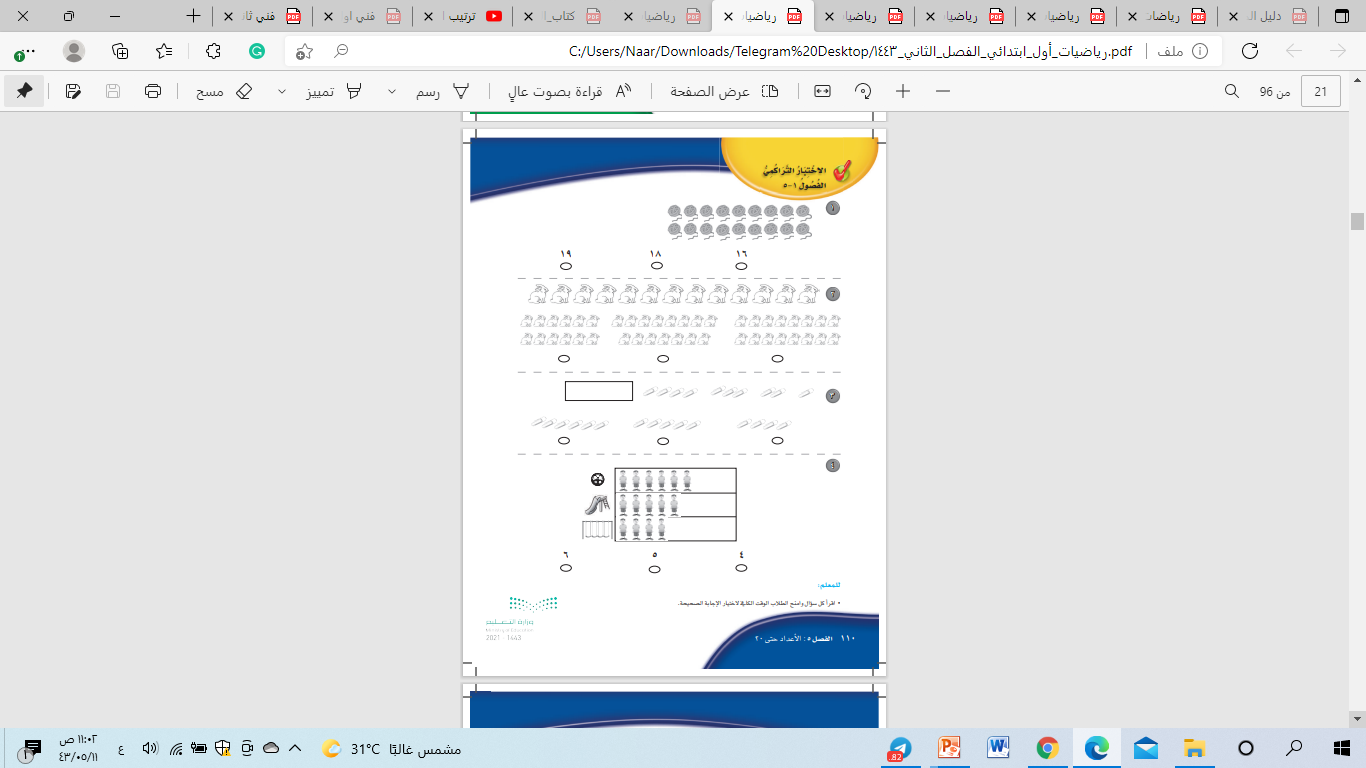 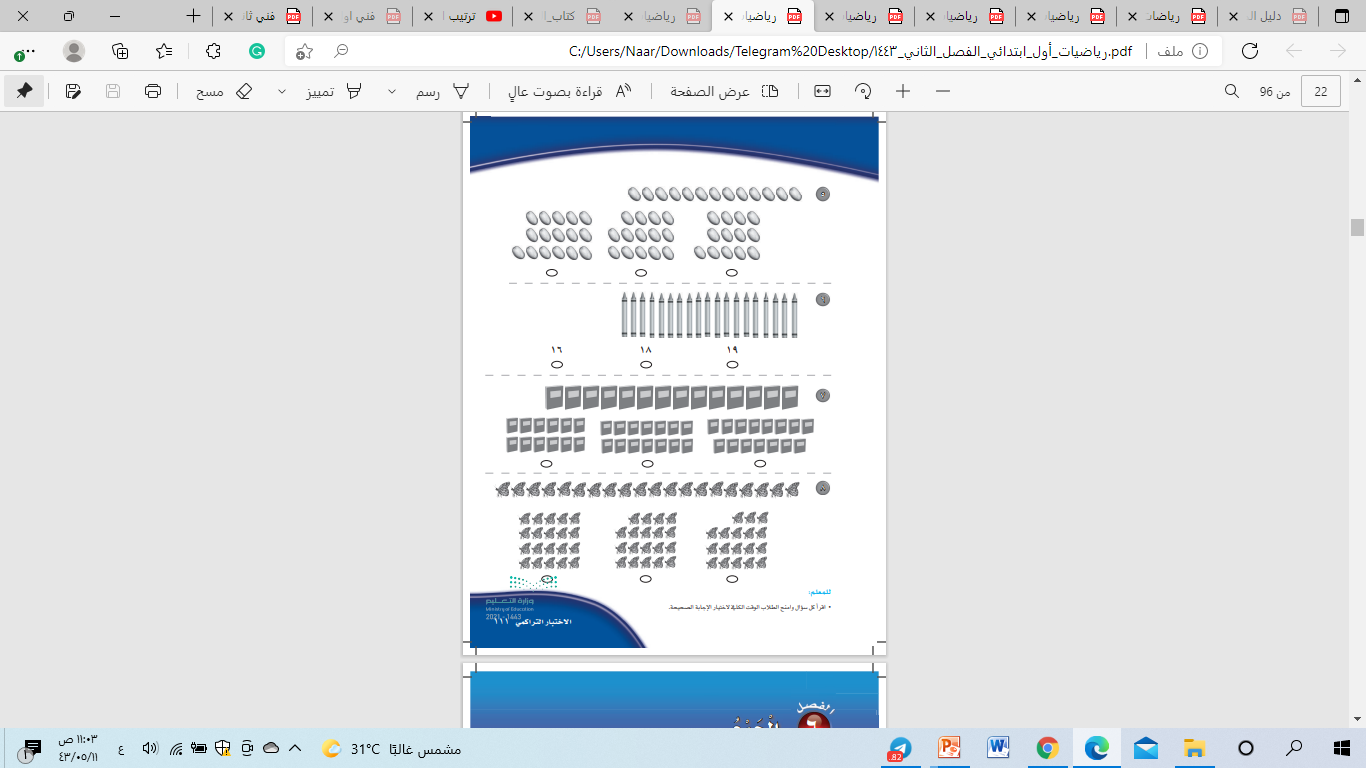 5- انظر الى حبات البلح المرسومة في السطر ثم ظلل العدد الذي يدل عليها
1 – انظر الى كرات الصوف المرسومة وعدها, ثم ظلل العدد الذي يدل عليها
2 – انظر الى الارانب وعدها ثم ظلل المجموعة التي يزيد عنها بمقدار 2
6 – انظر الى أقلام الألوان وعدها , ثم ظلل العدد الذي يدل على عدد الاقلام
7 – انظر الى الكتب المرسومة في السطر وعدها , ثم ظلل المجموعة التي عدد الكتب فيها أقل
3 –ظلل مجموعة مشابك الورق التالية في النمط
4 – انظر الى الصورة والتي تمثل عدد الأولاد الذين يفضلون بعض الألعاب , ظلل عدد الأولاد الذين يفضلون كرة القدم
8 – انظر الى الفراشات وعدها , ثم ظلل المجموعة التي فيها عدد الفراشات نفسه
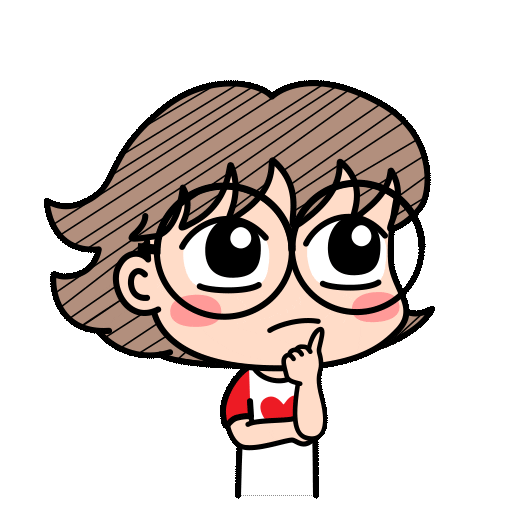 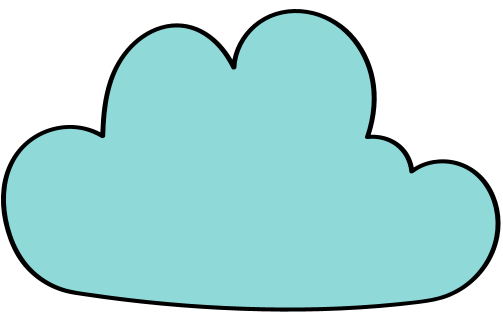 وقت المرح مع بز يطير
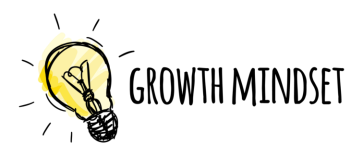 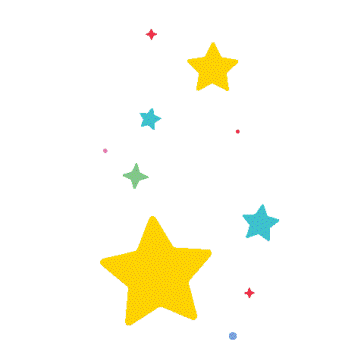 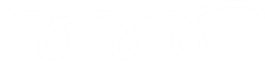 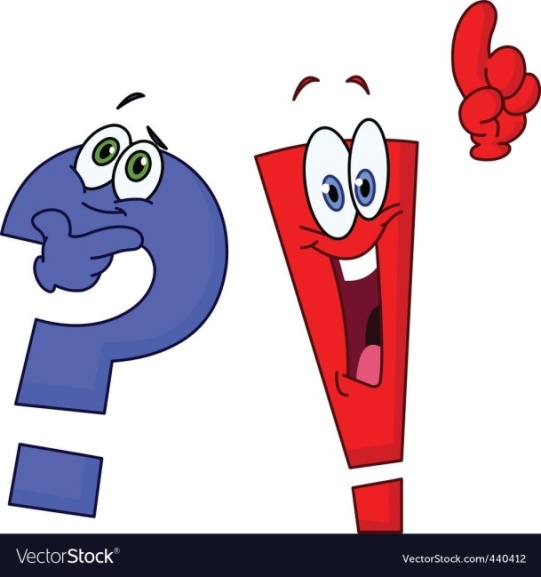 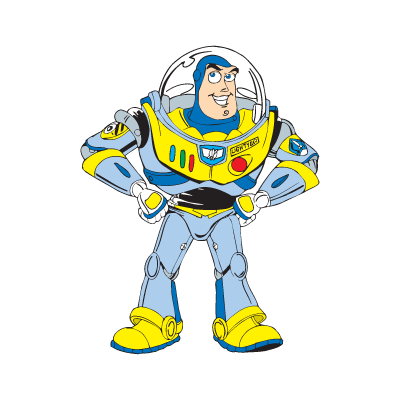 هل انتم مستعدون
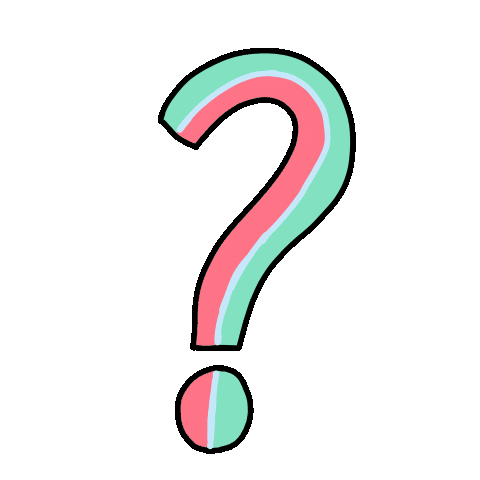 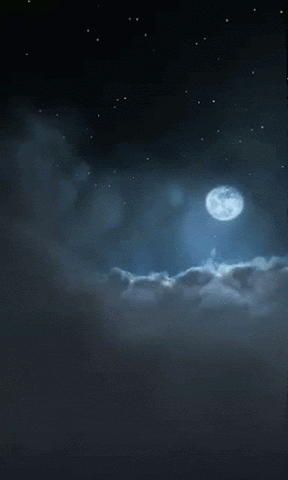 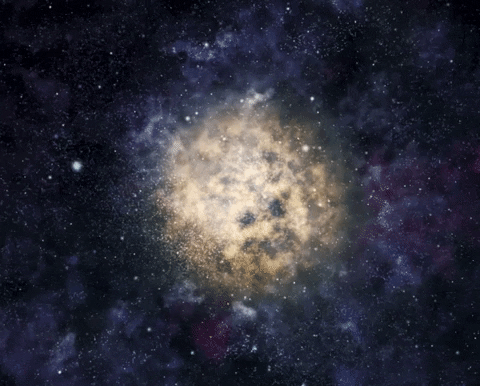 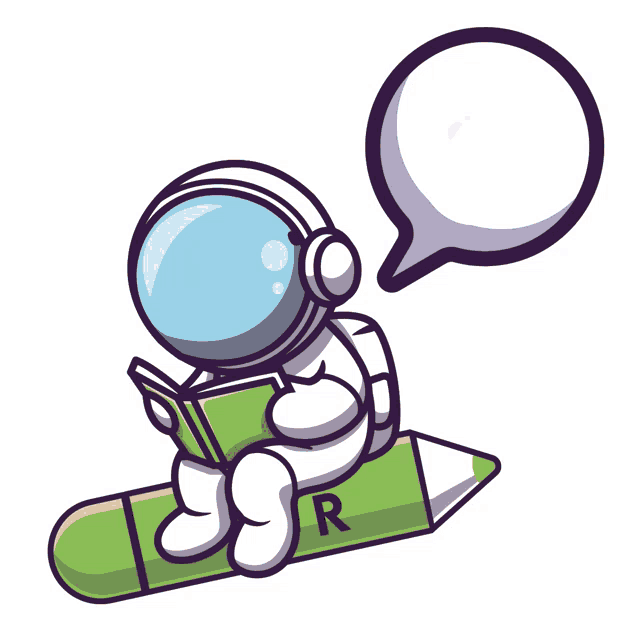 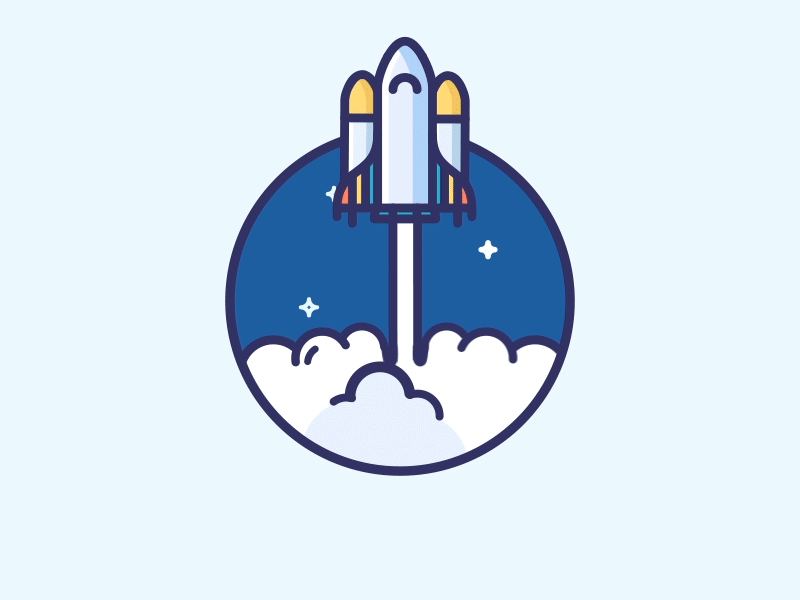 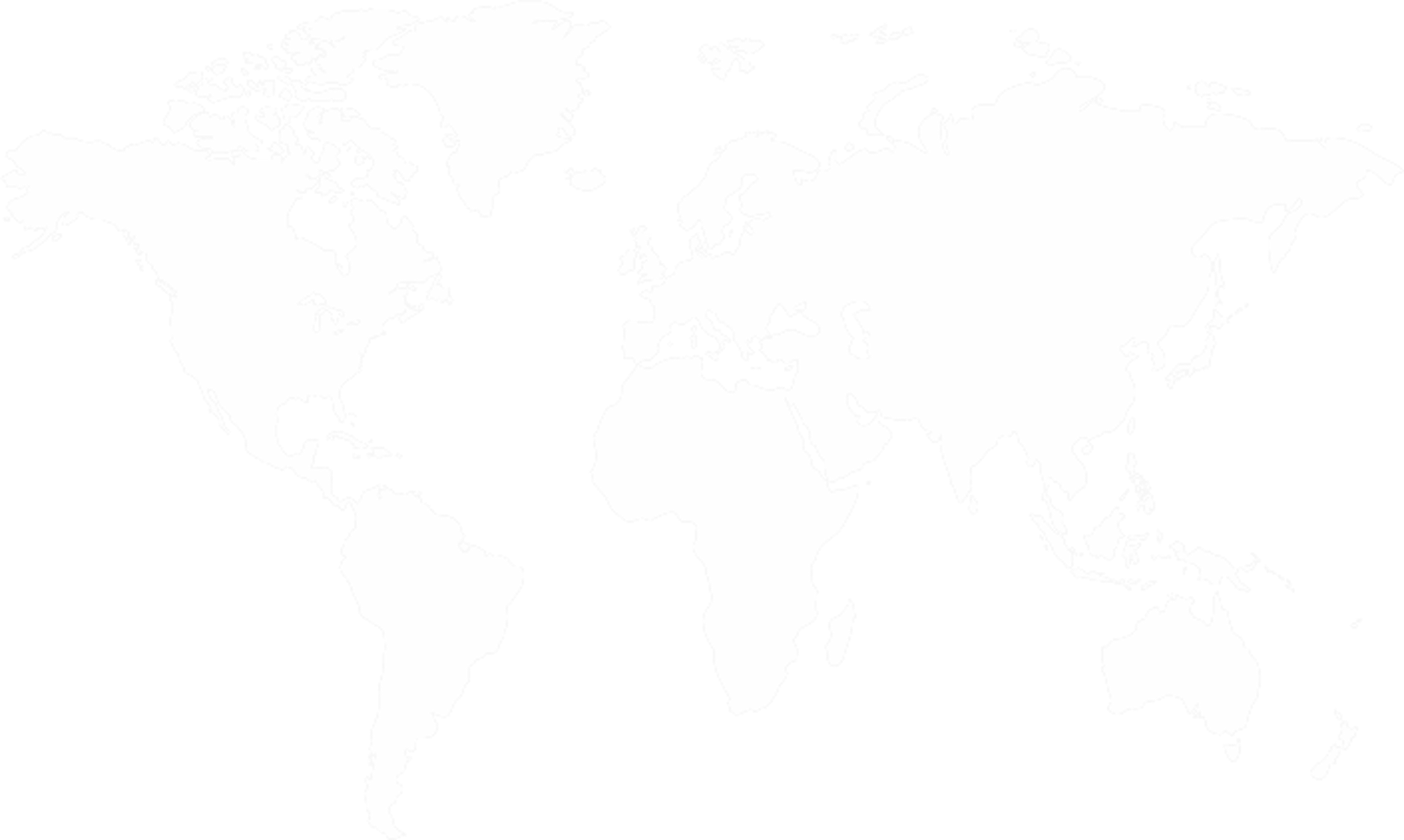 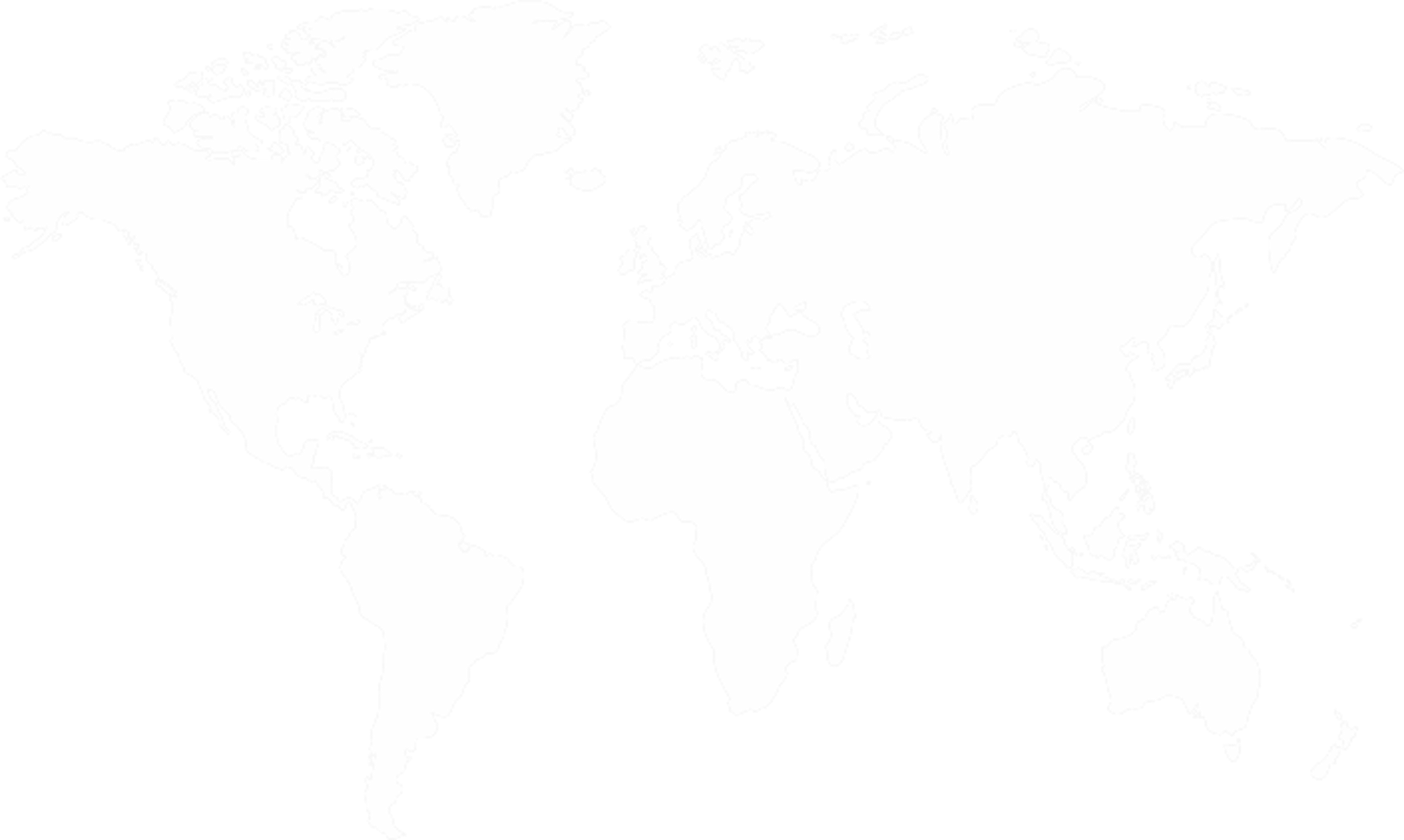 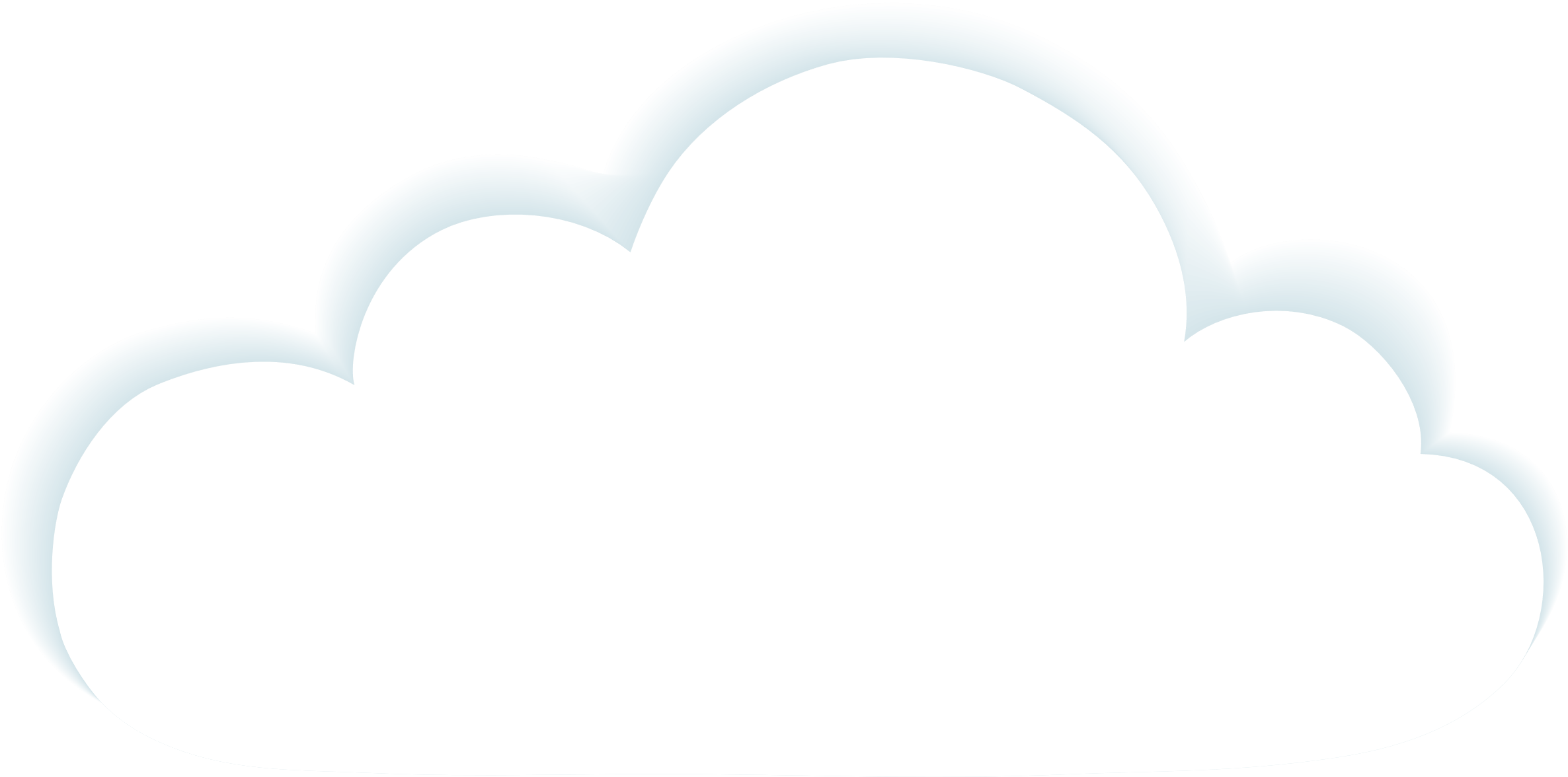 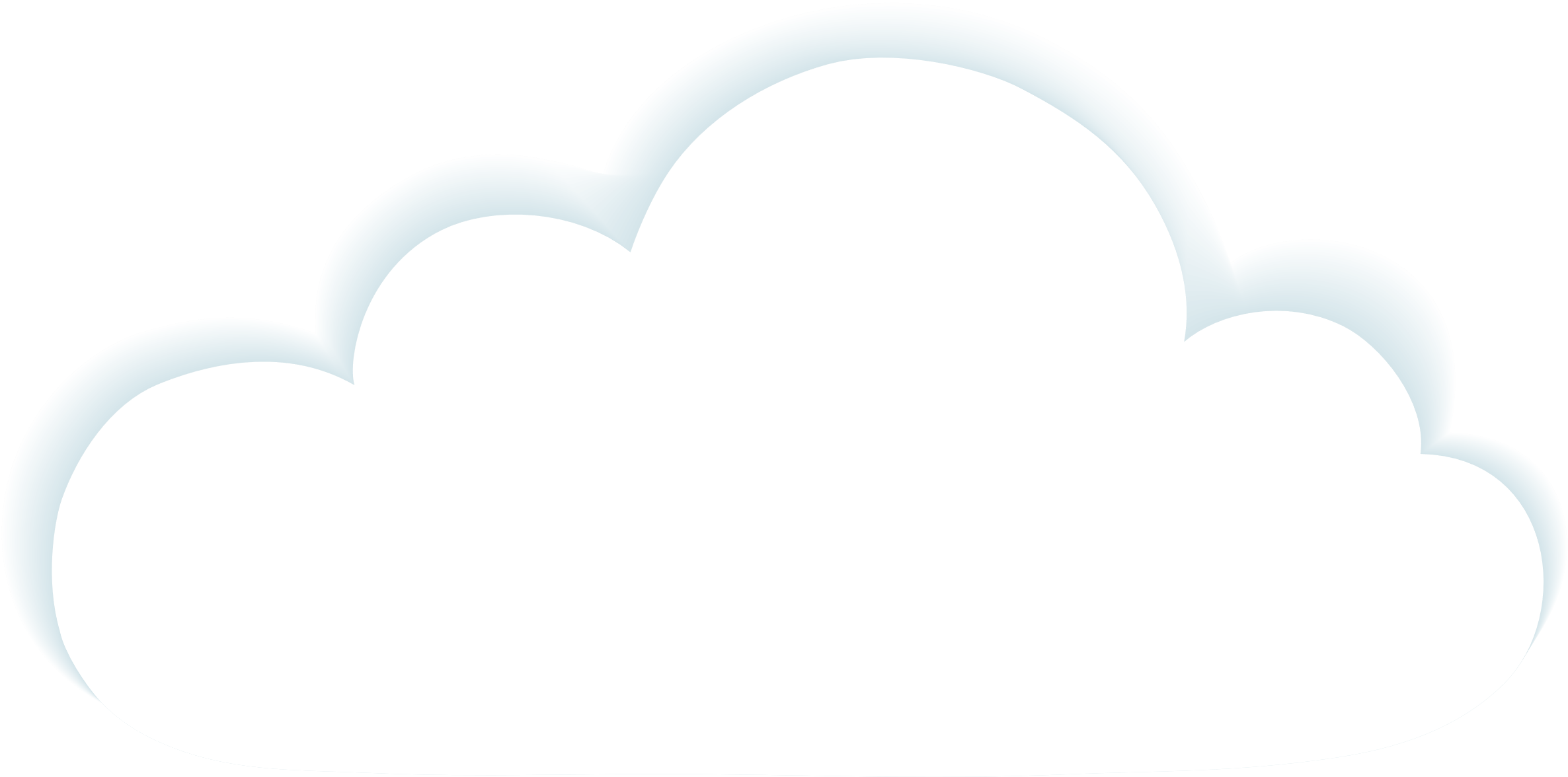 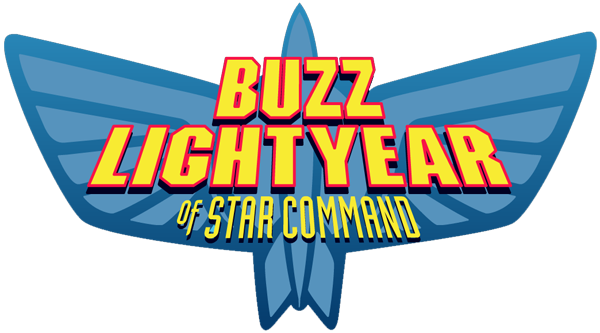 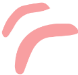 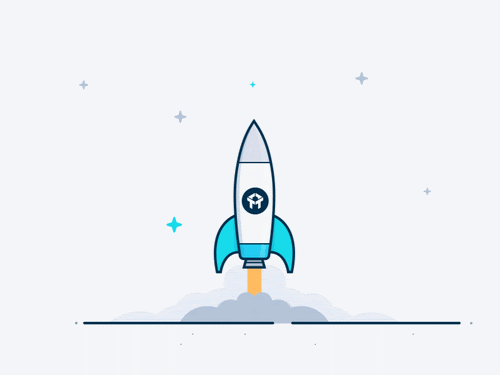 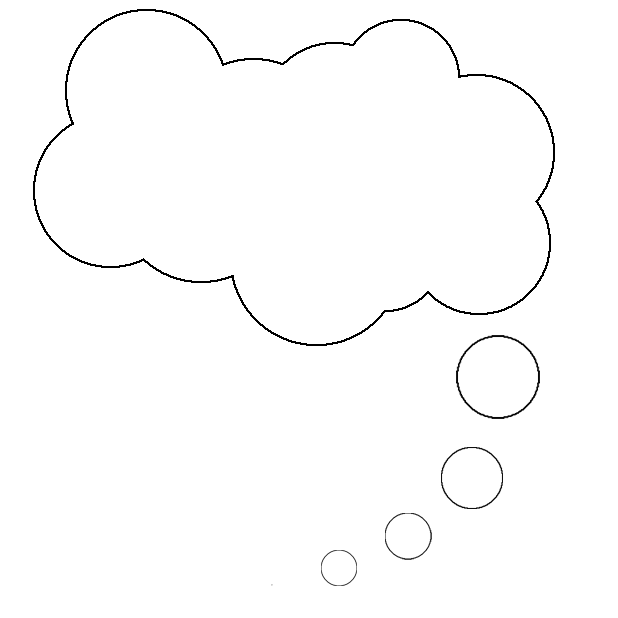 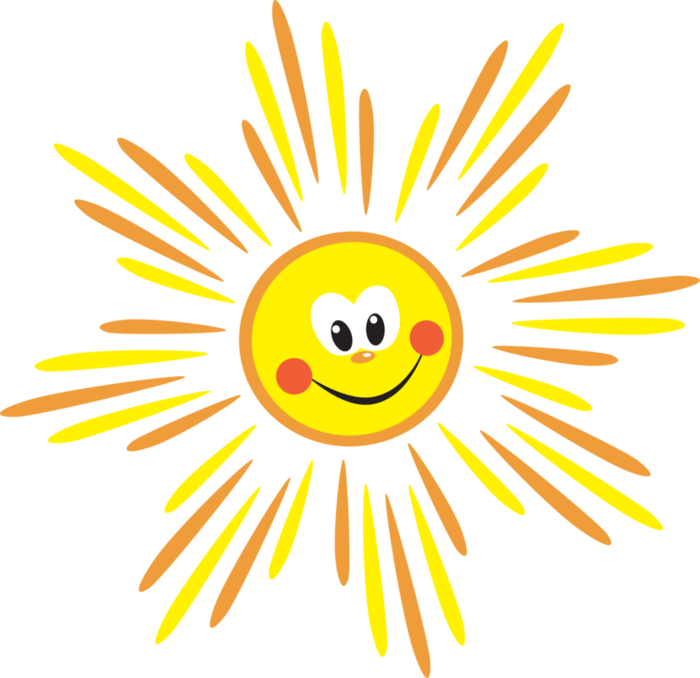 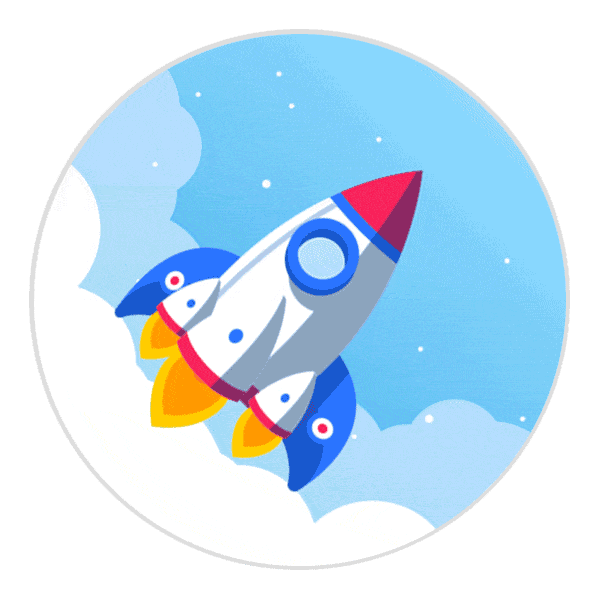 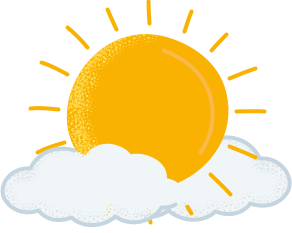 اختر الاجابة الصحيحة
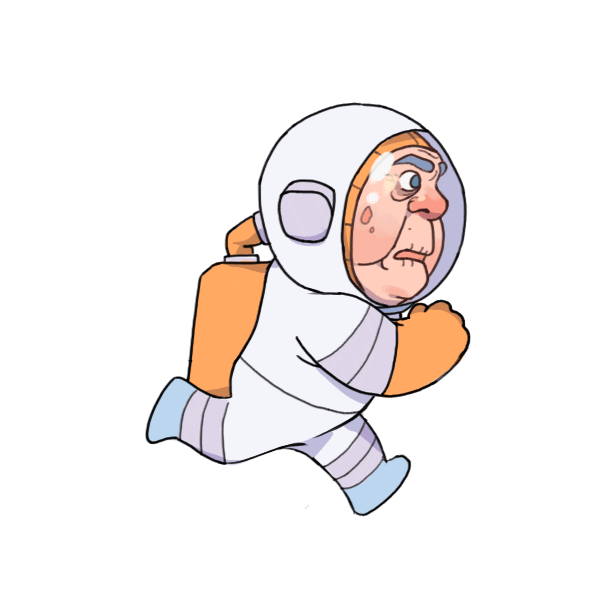 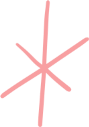 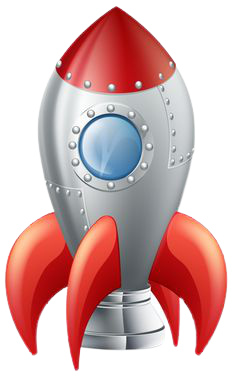 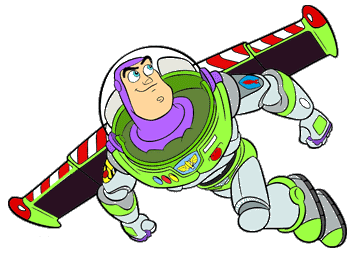 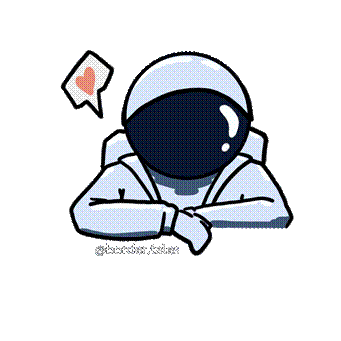 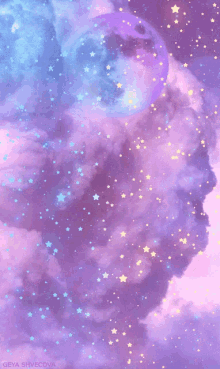 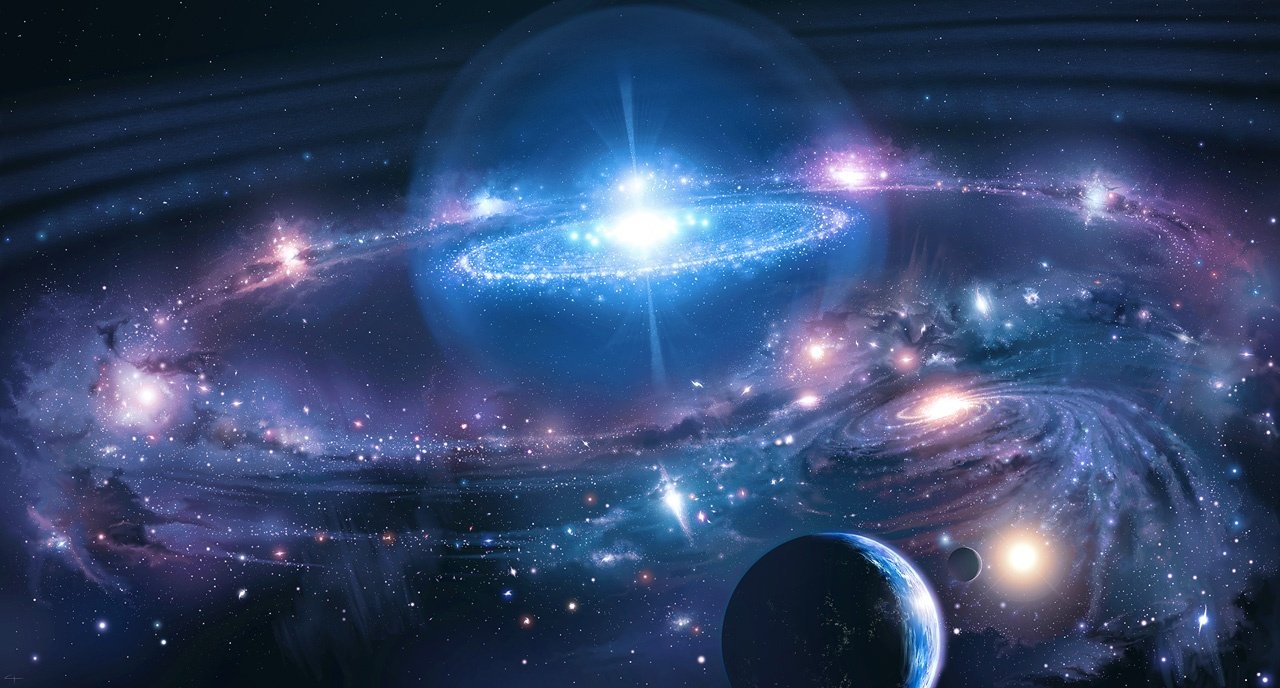 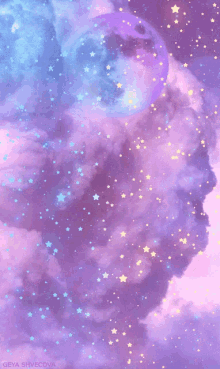 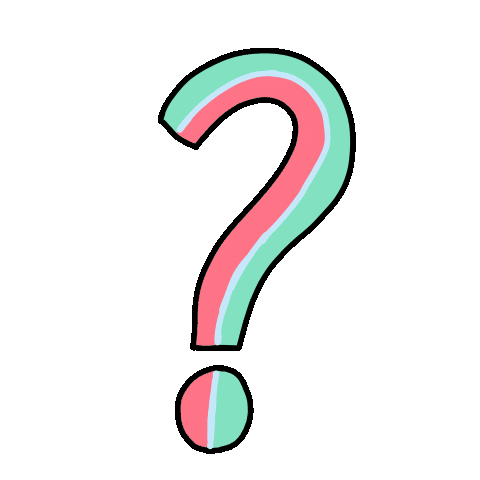 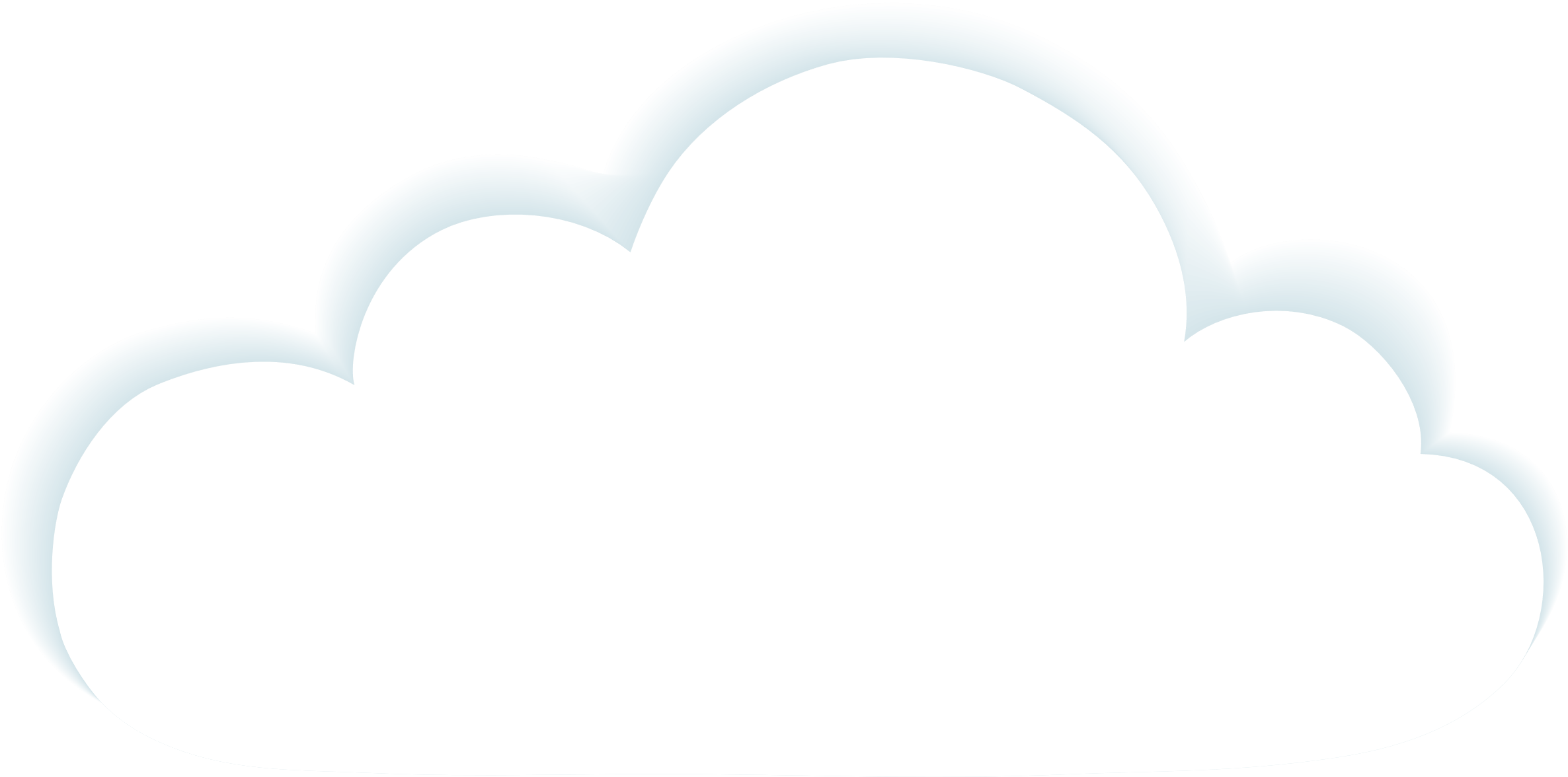 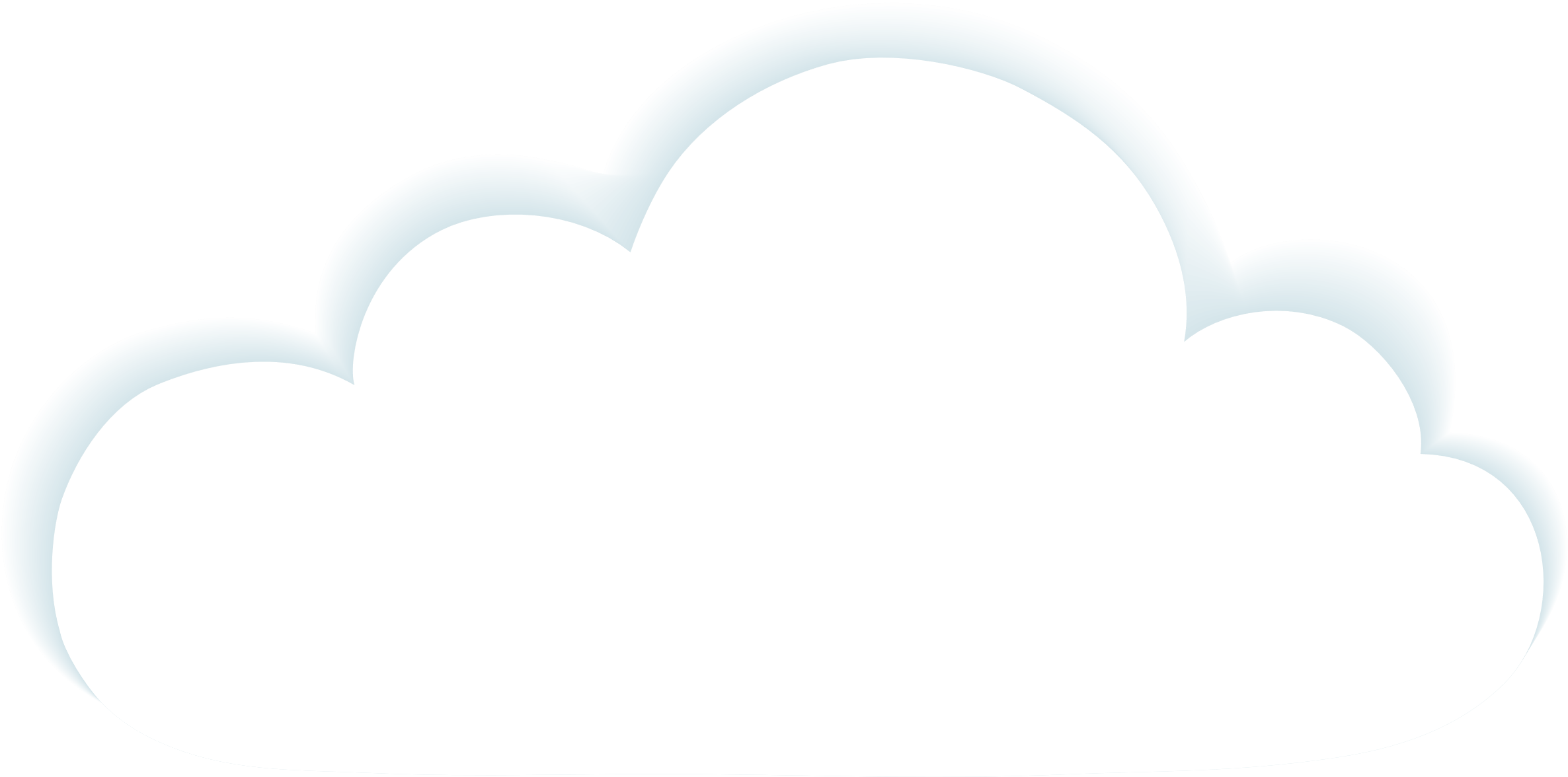 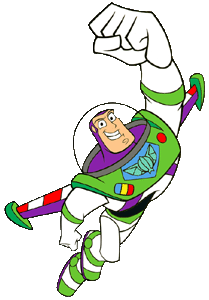 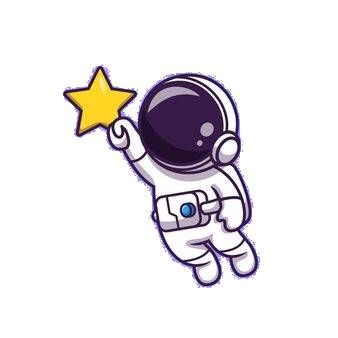 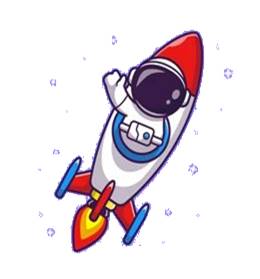 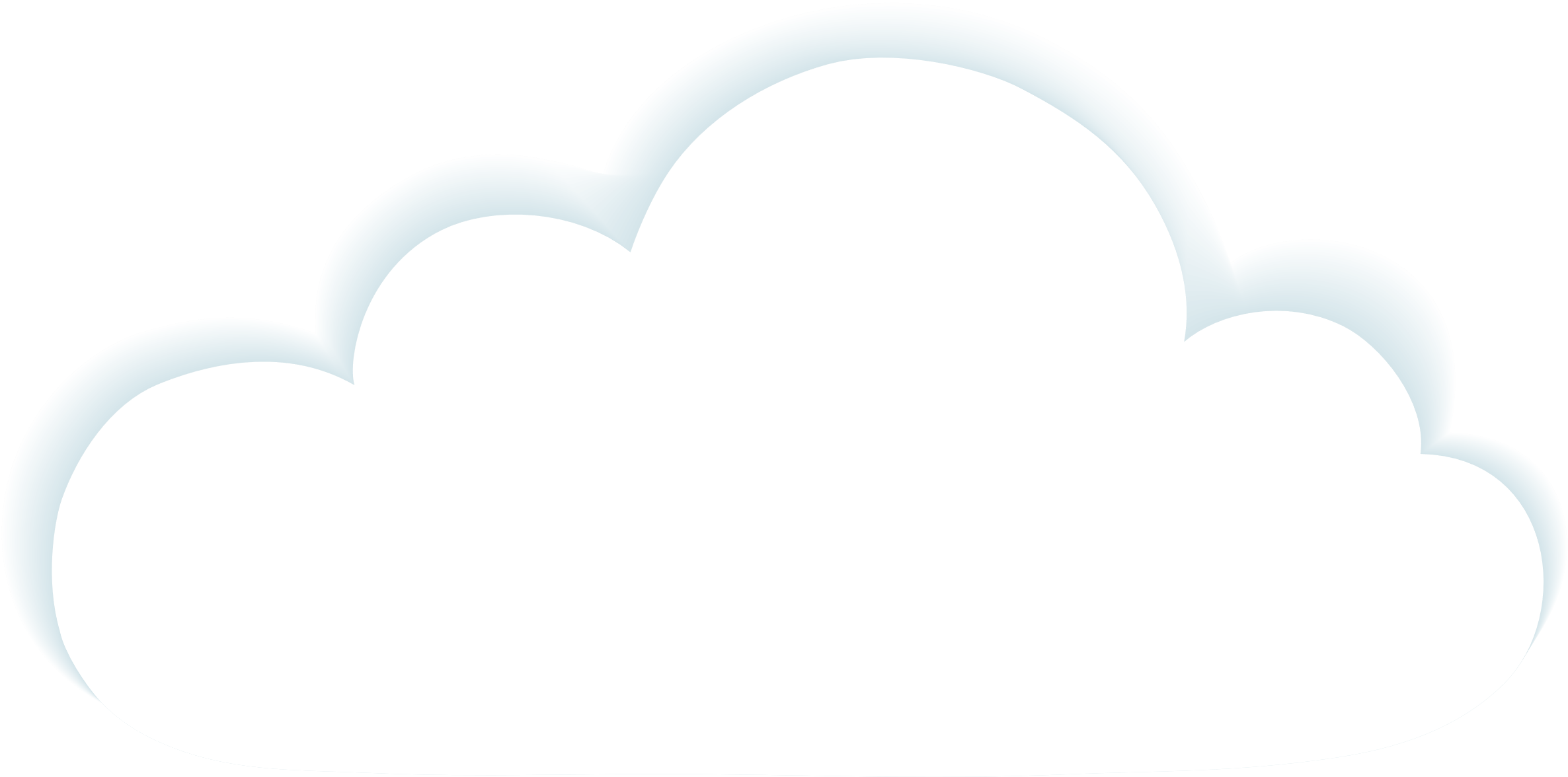 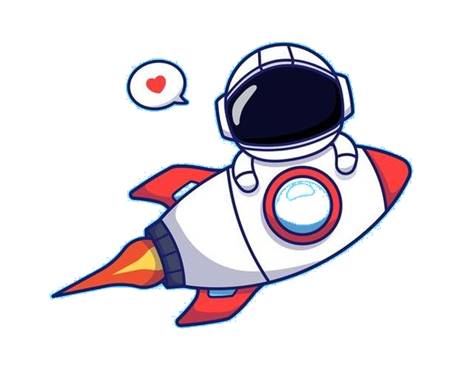 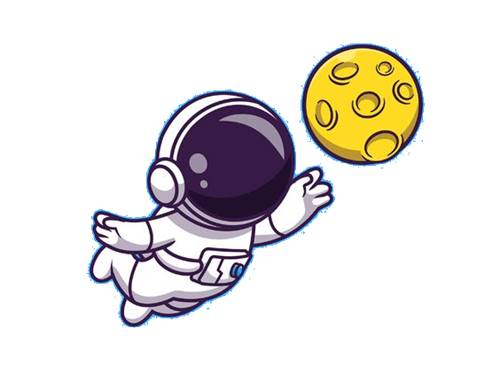 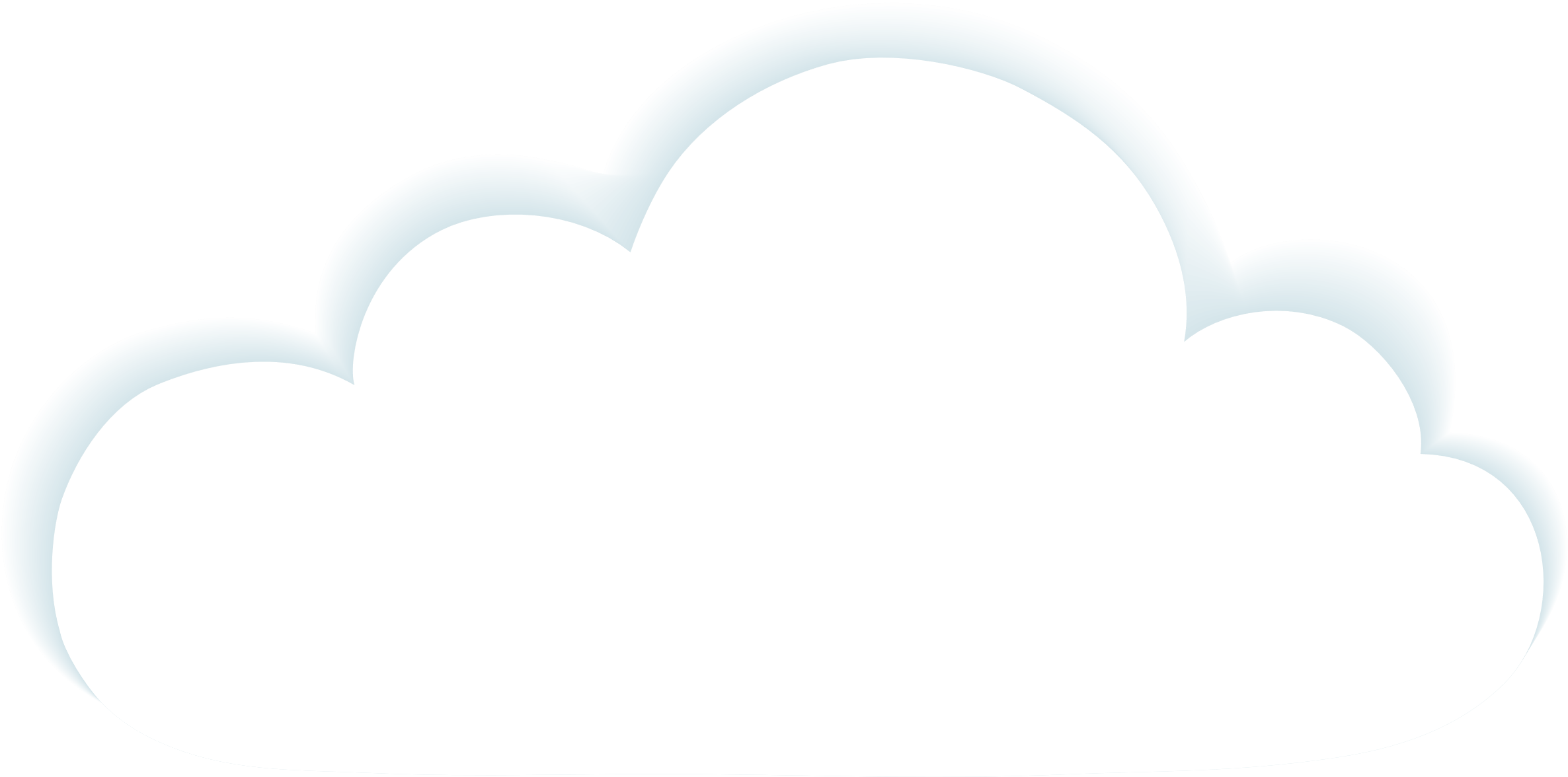 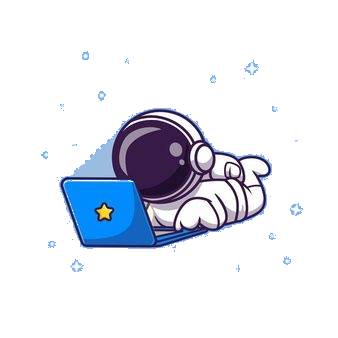 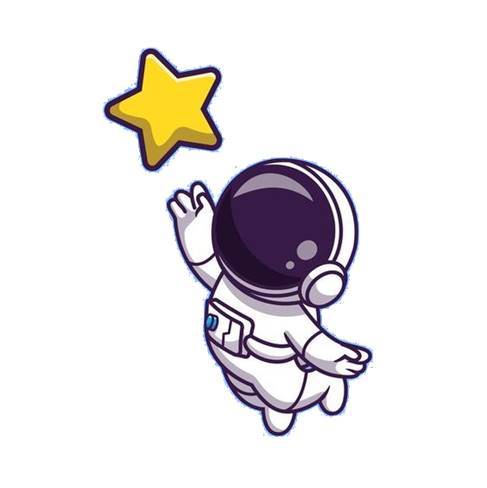 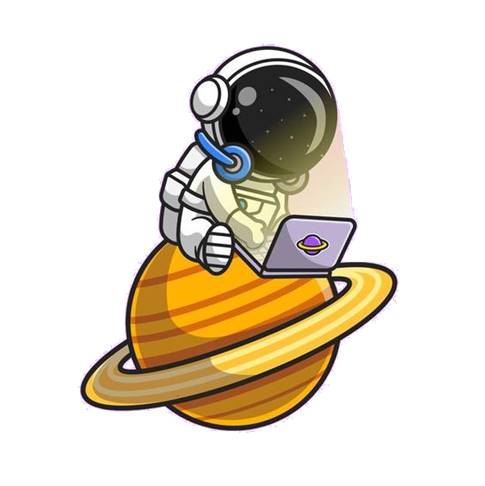 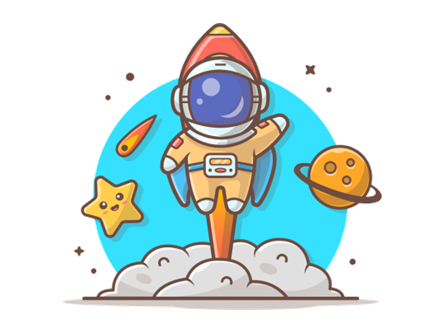 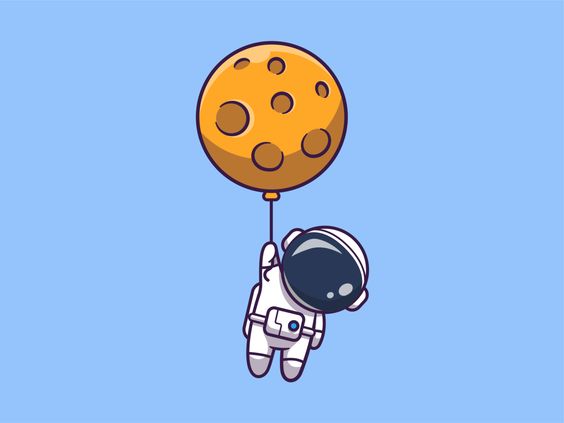 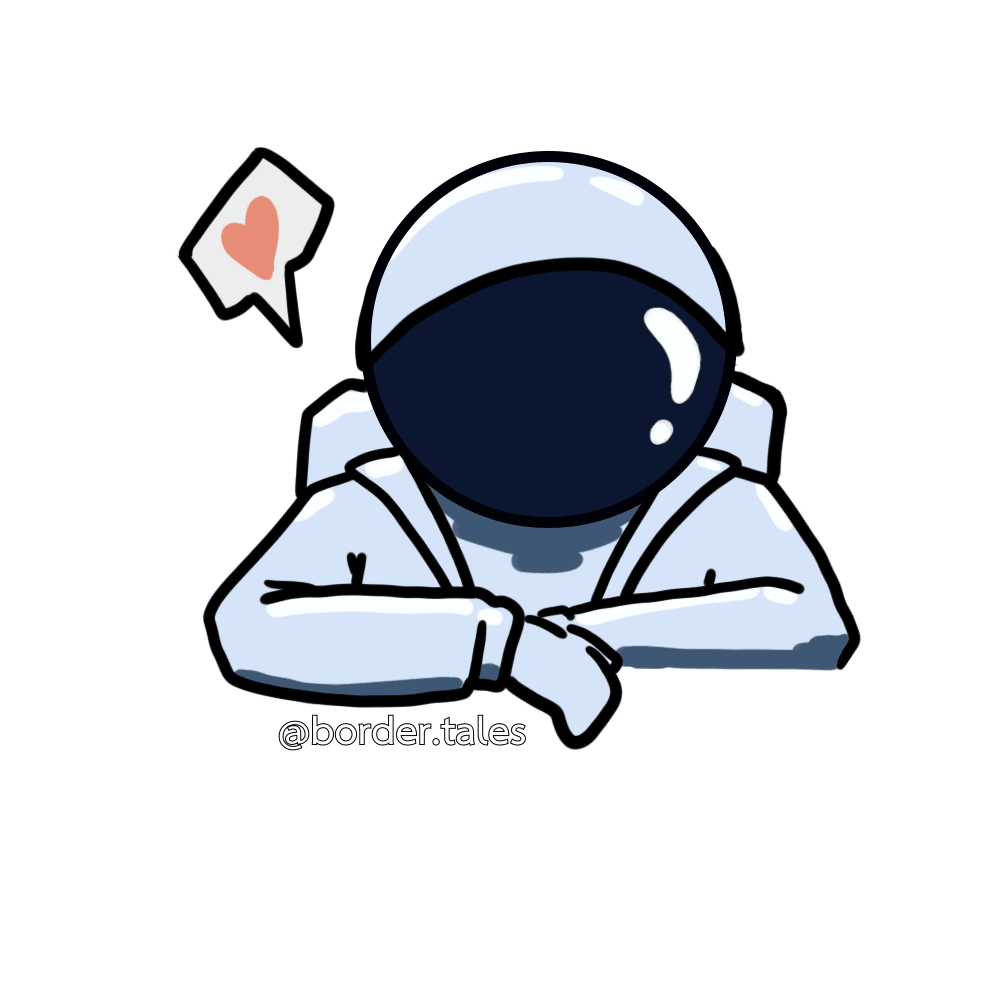 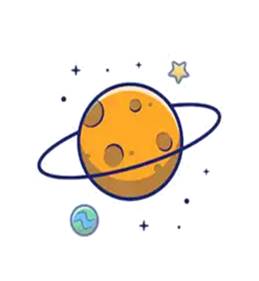 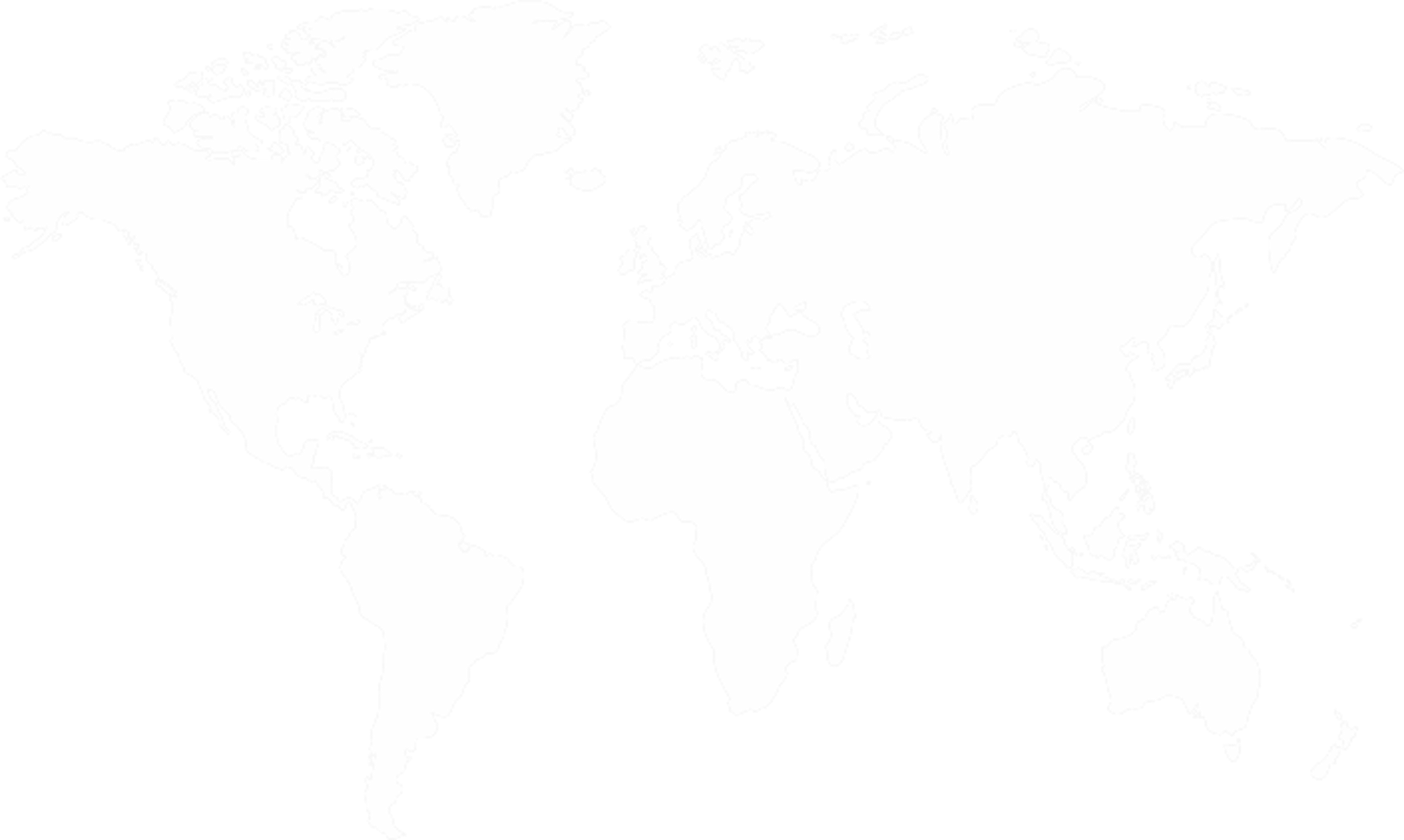 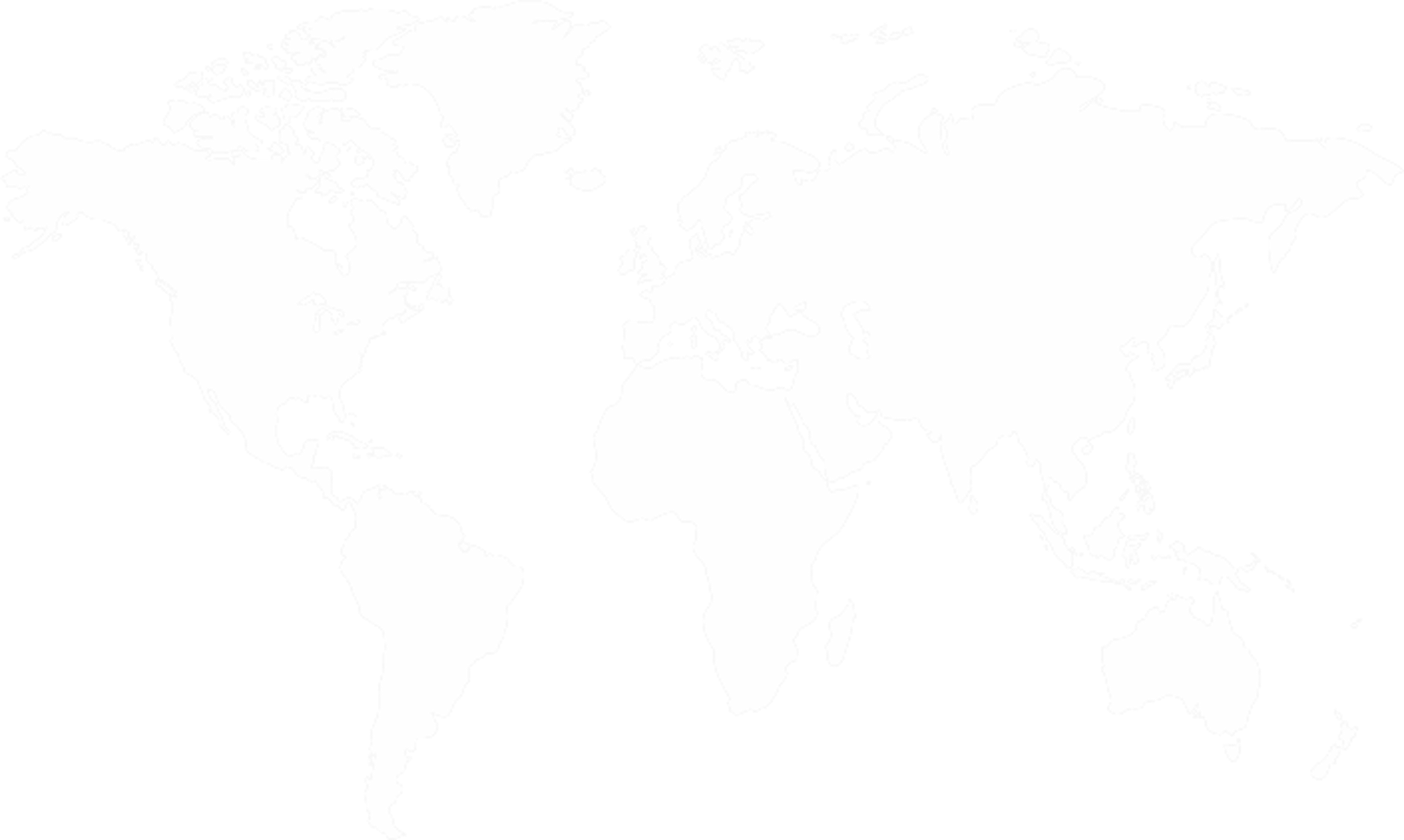 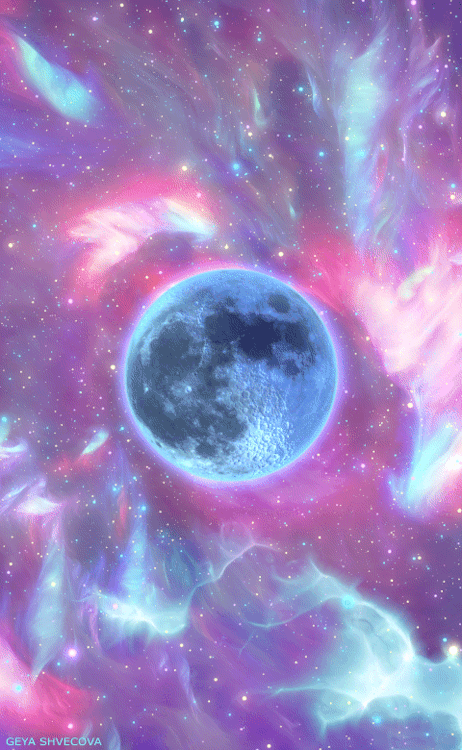 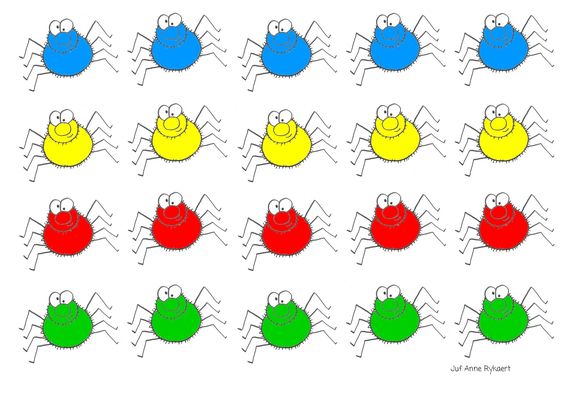 ساعد الام عنكوبتة في حصر عدد صغارها
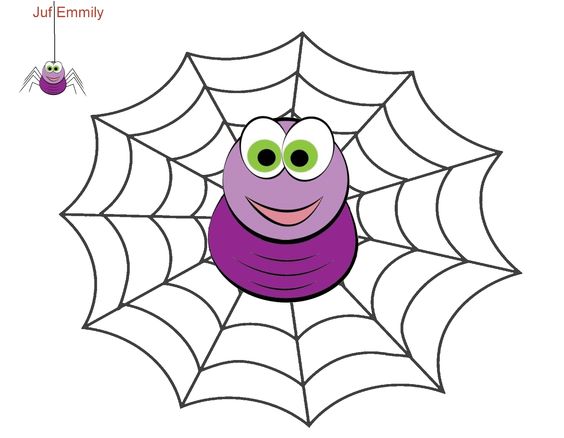 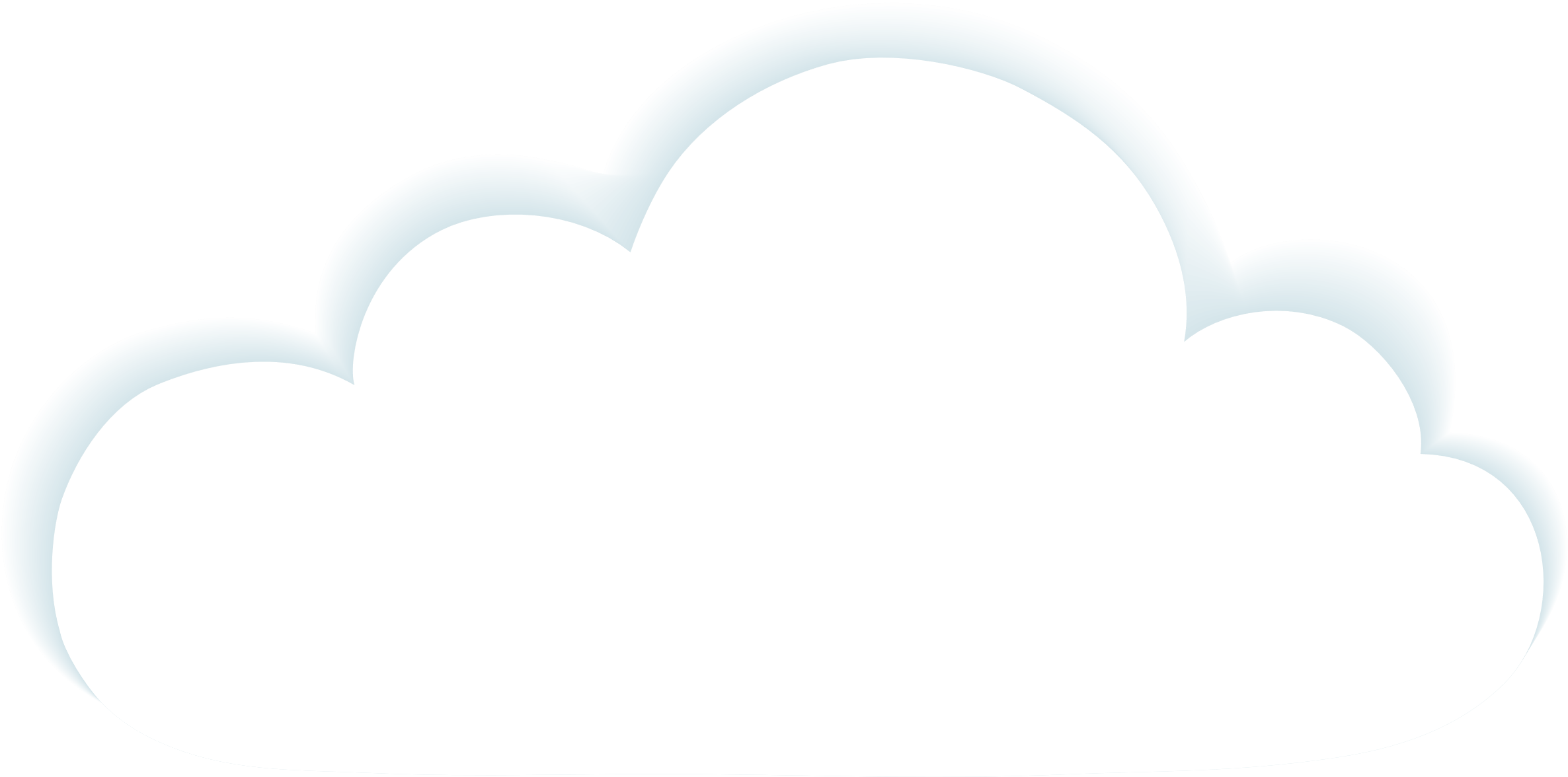 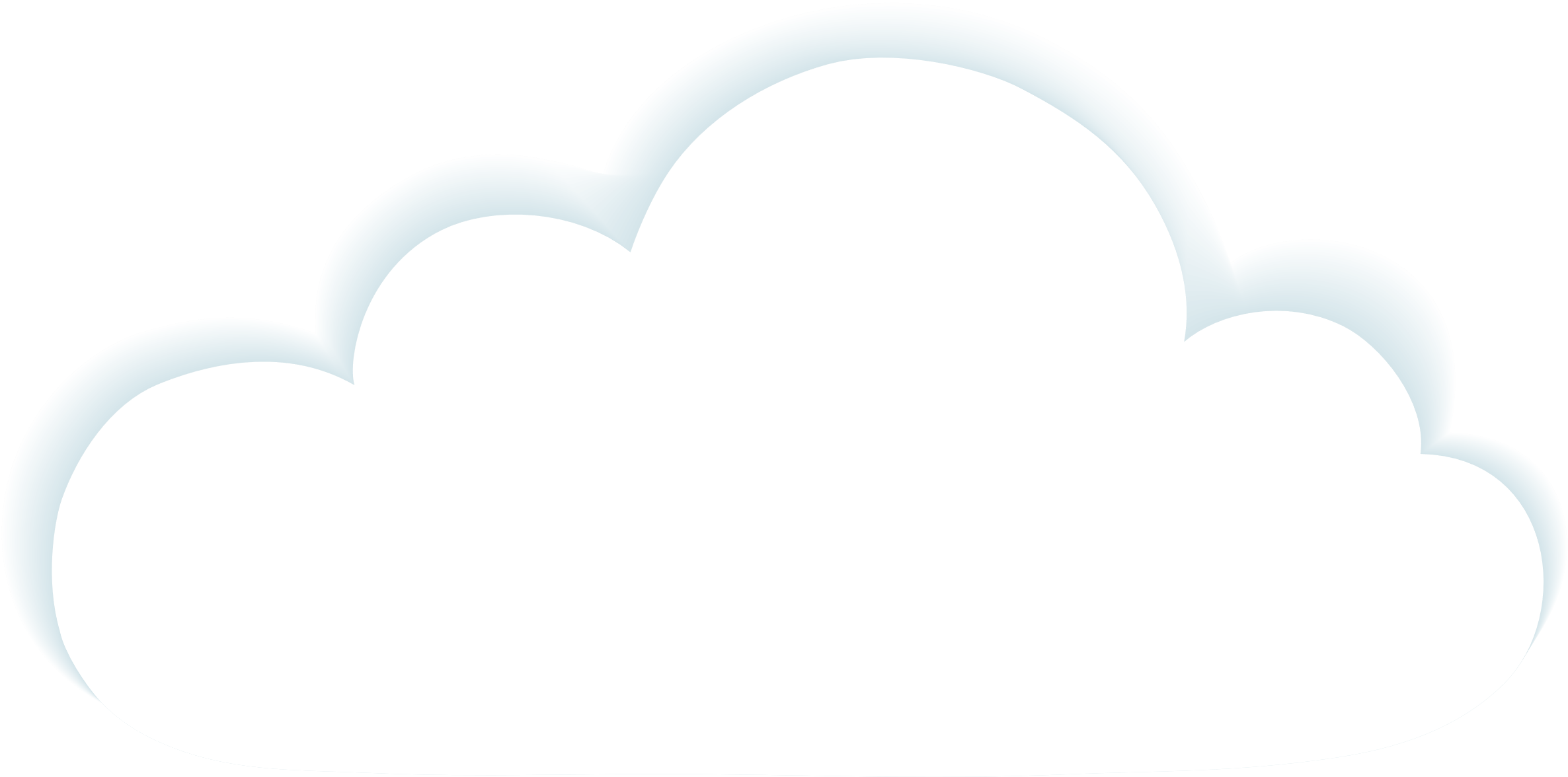 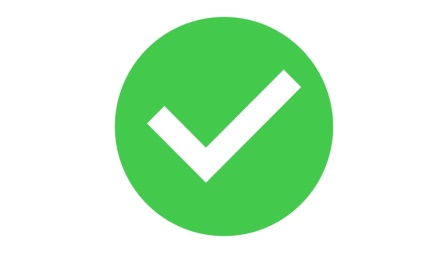 20
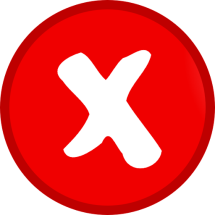 19
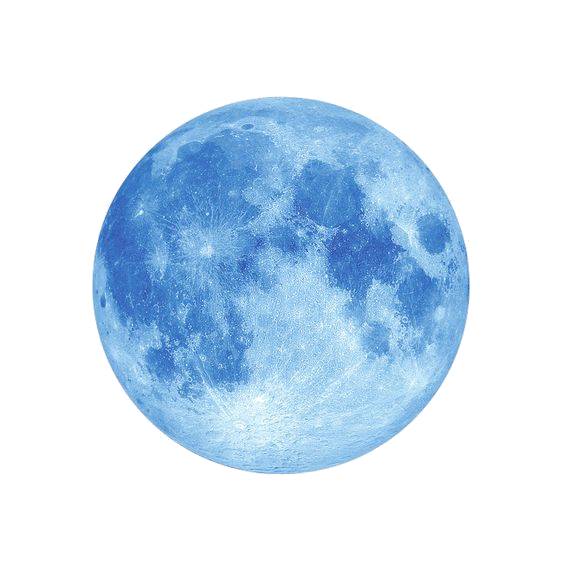 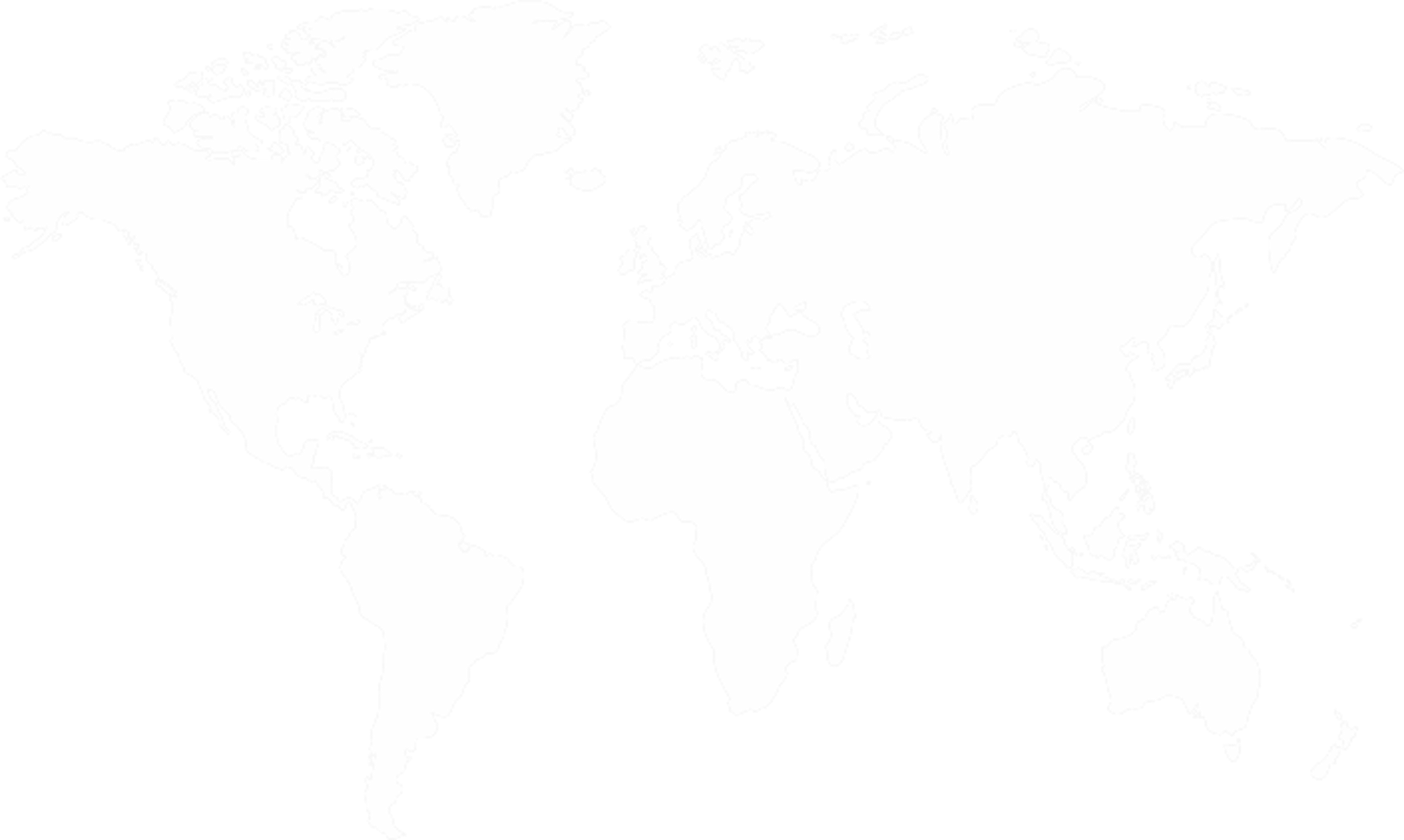 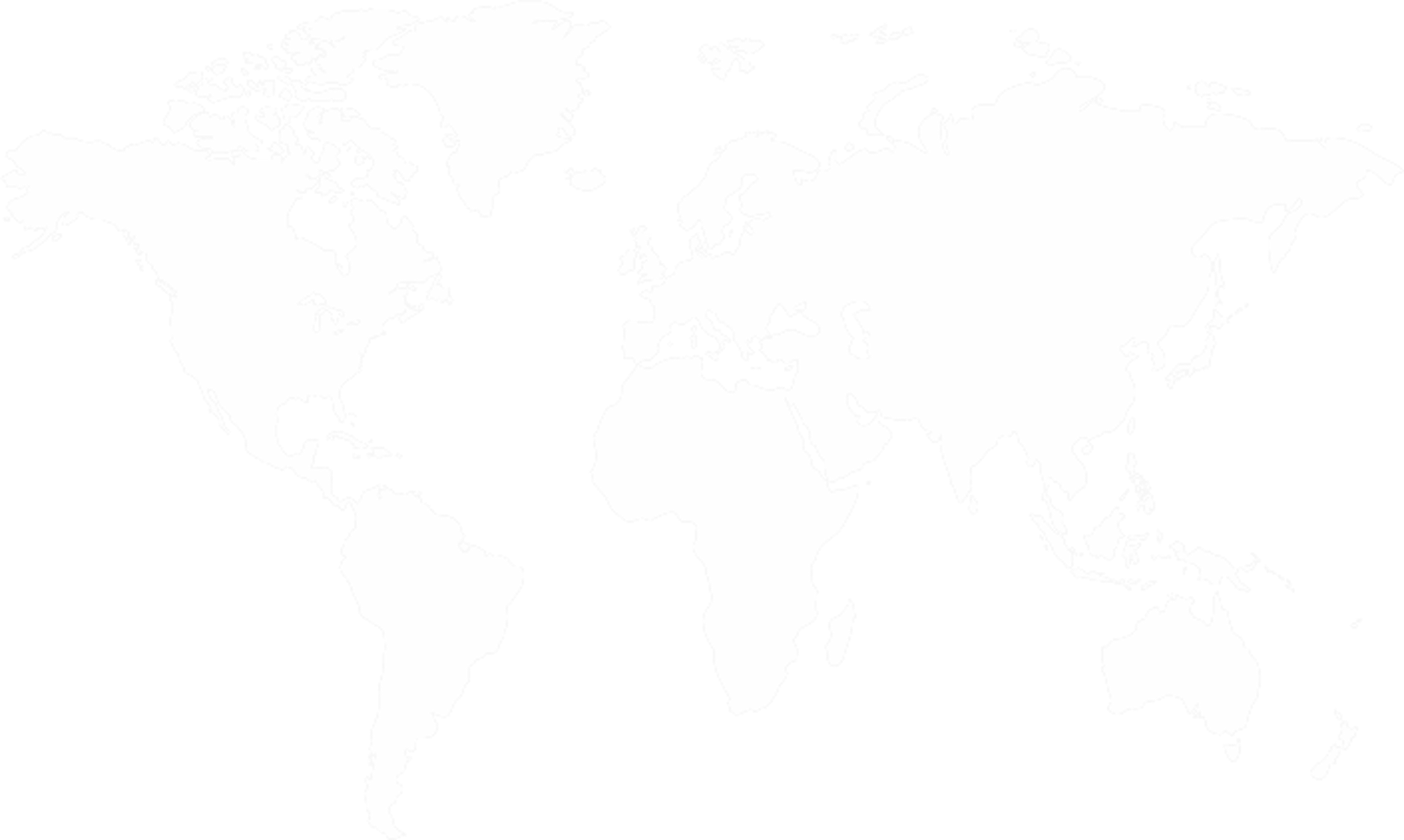 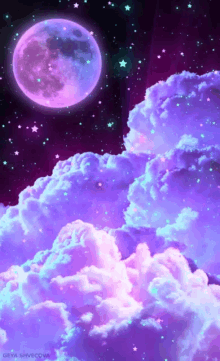 عُد النجوم ثم اختر الرقم الذي يدل عليها
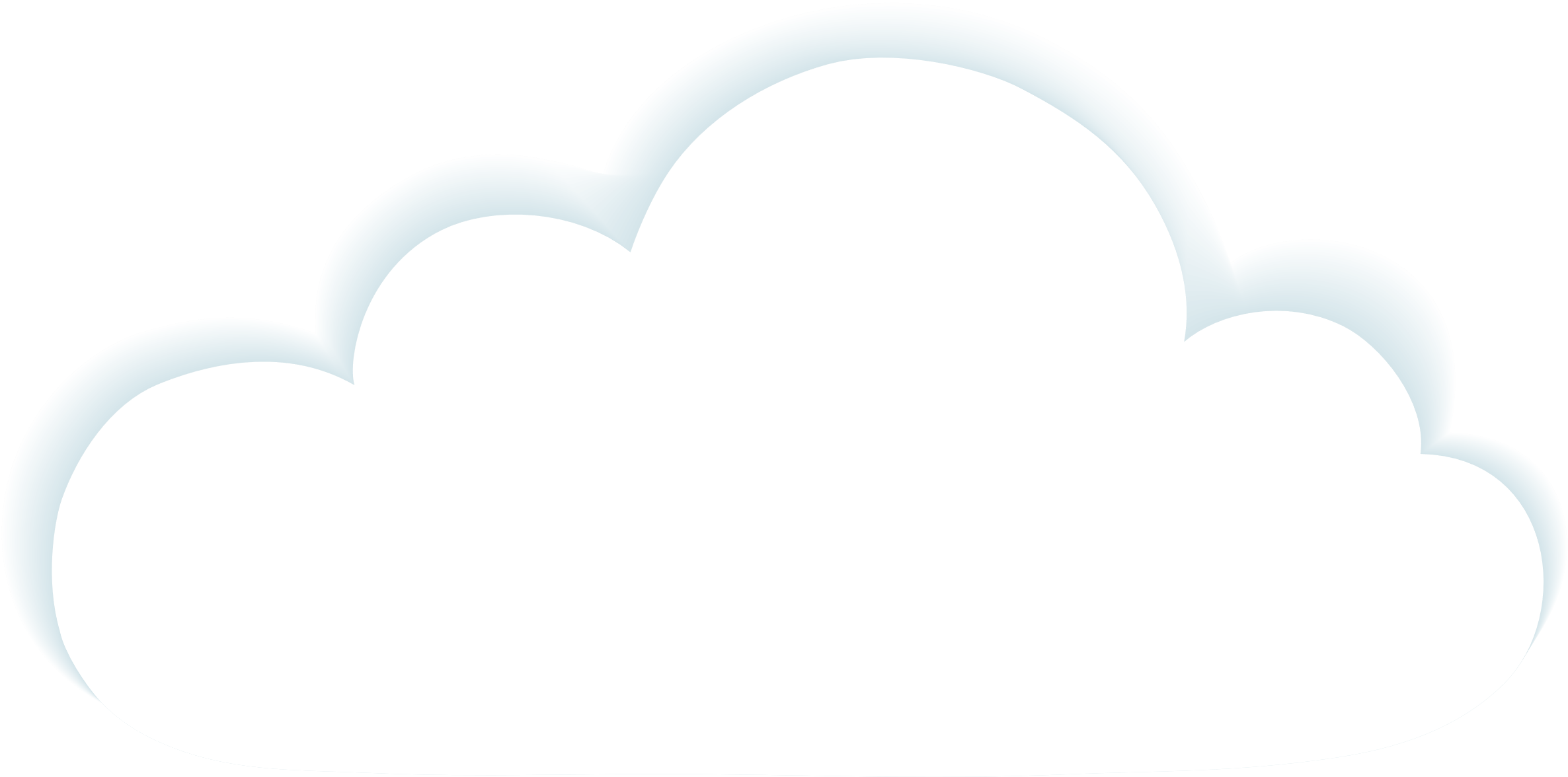 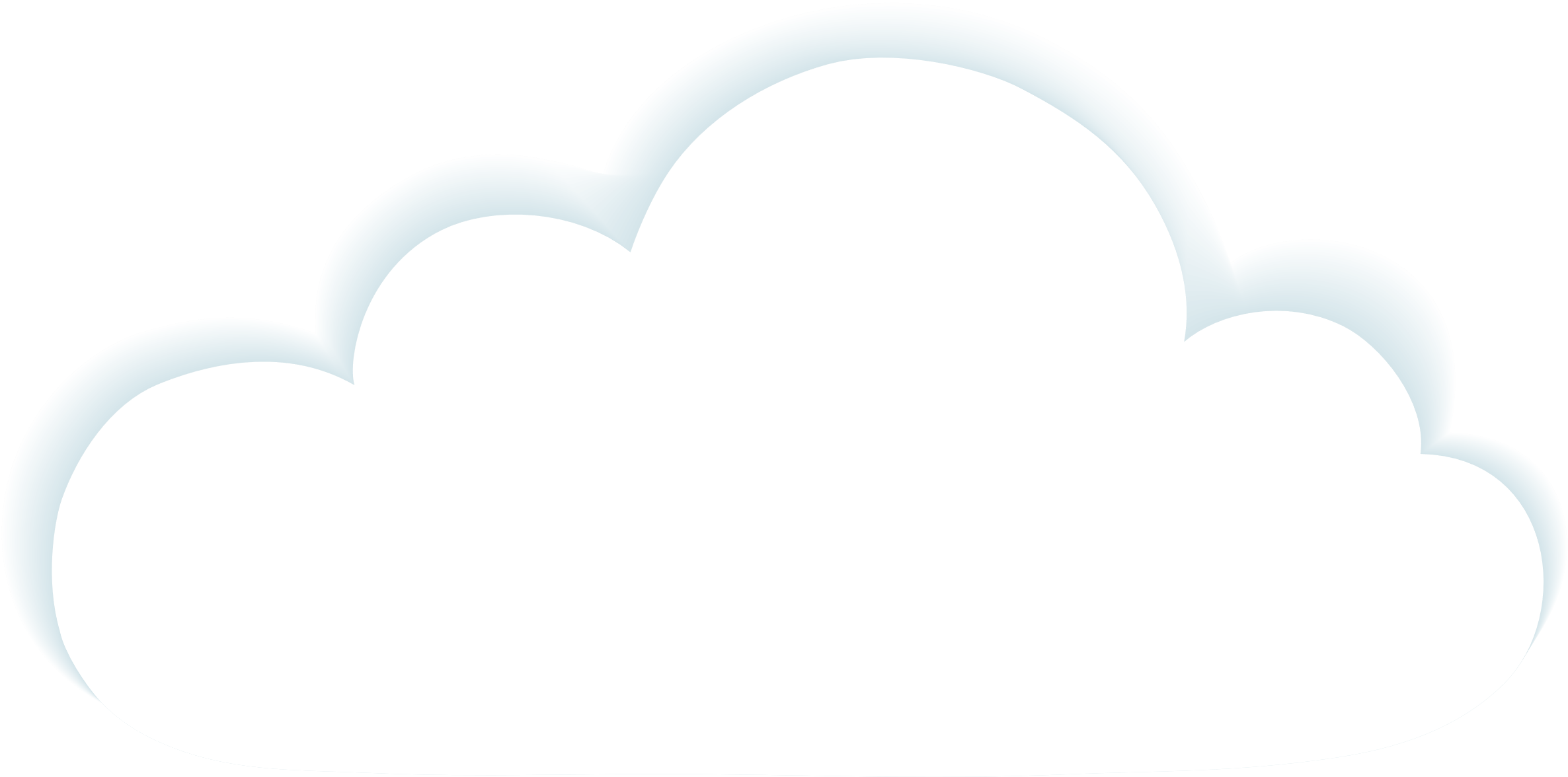 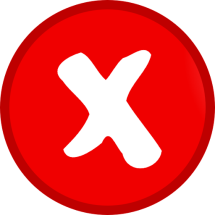 19
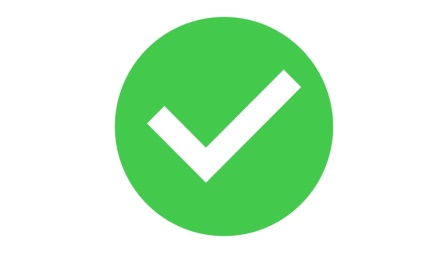 18
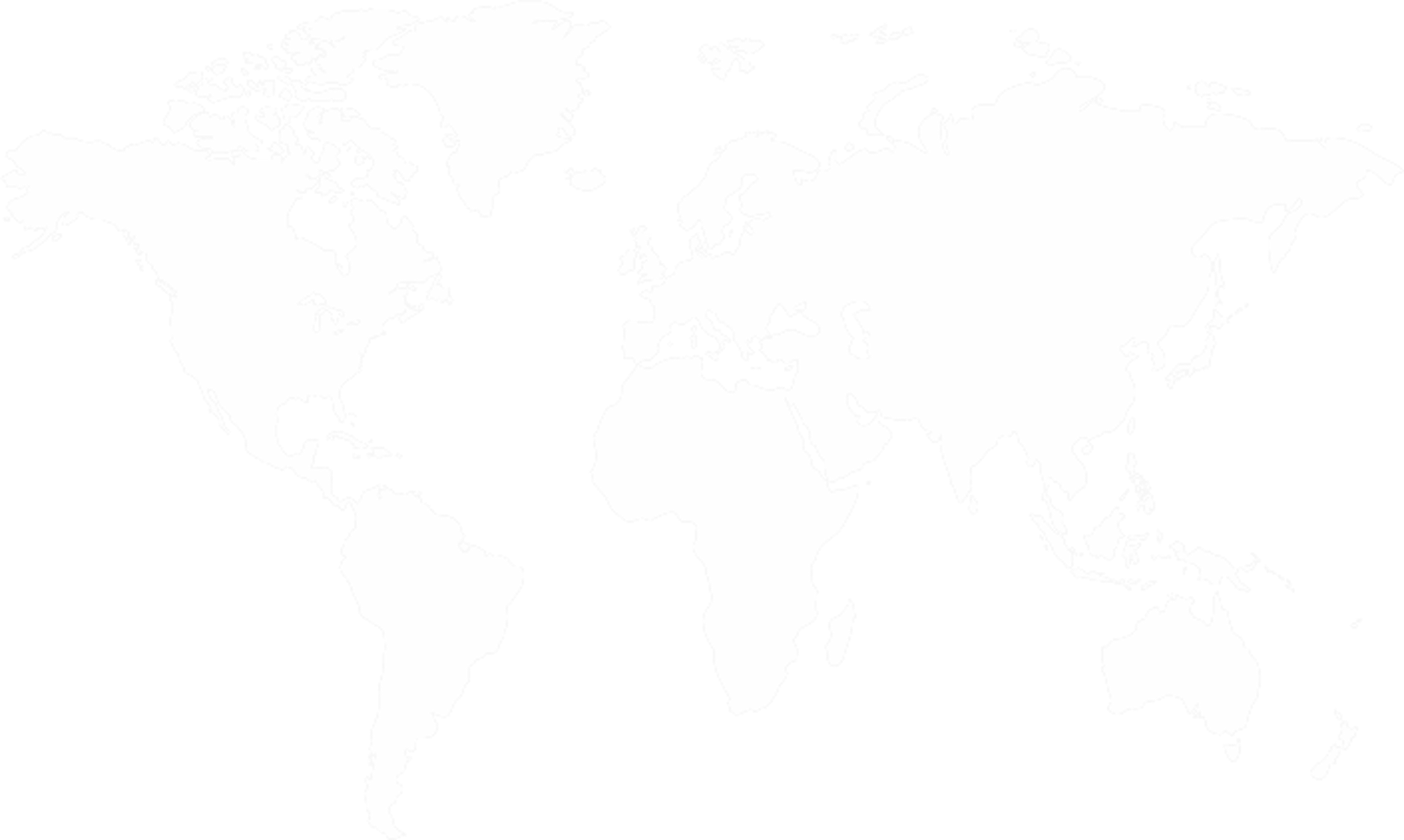 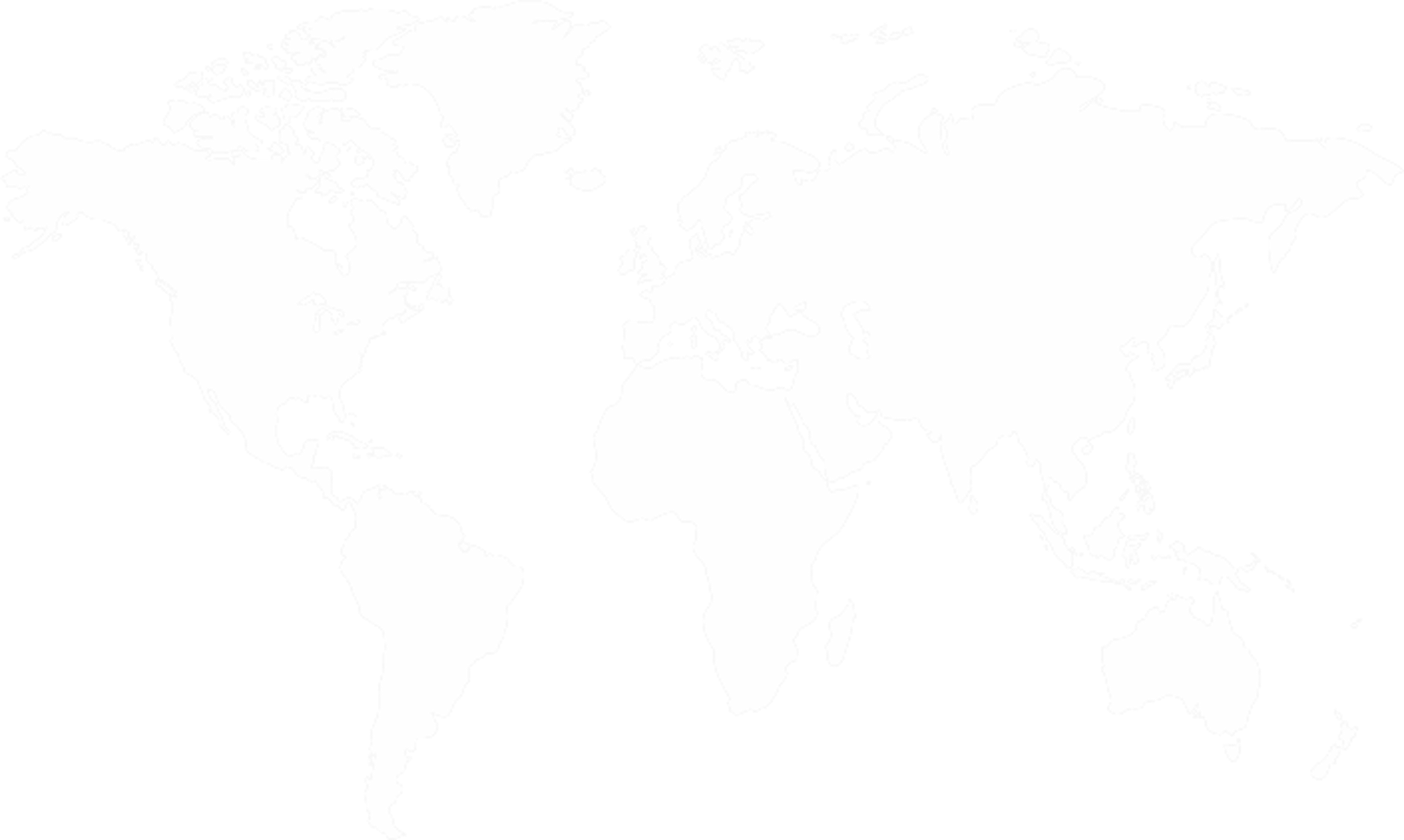 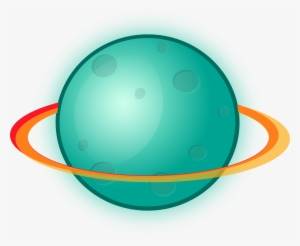 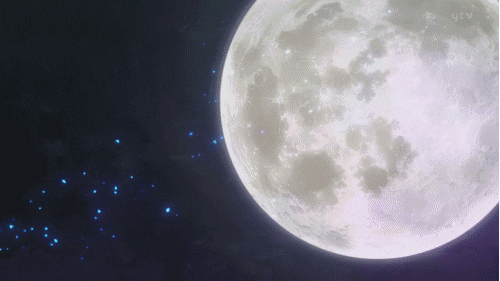 عُد الحلزون ثم اختر الإجابة الصحيحة
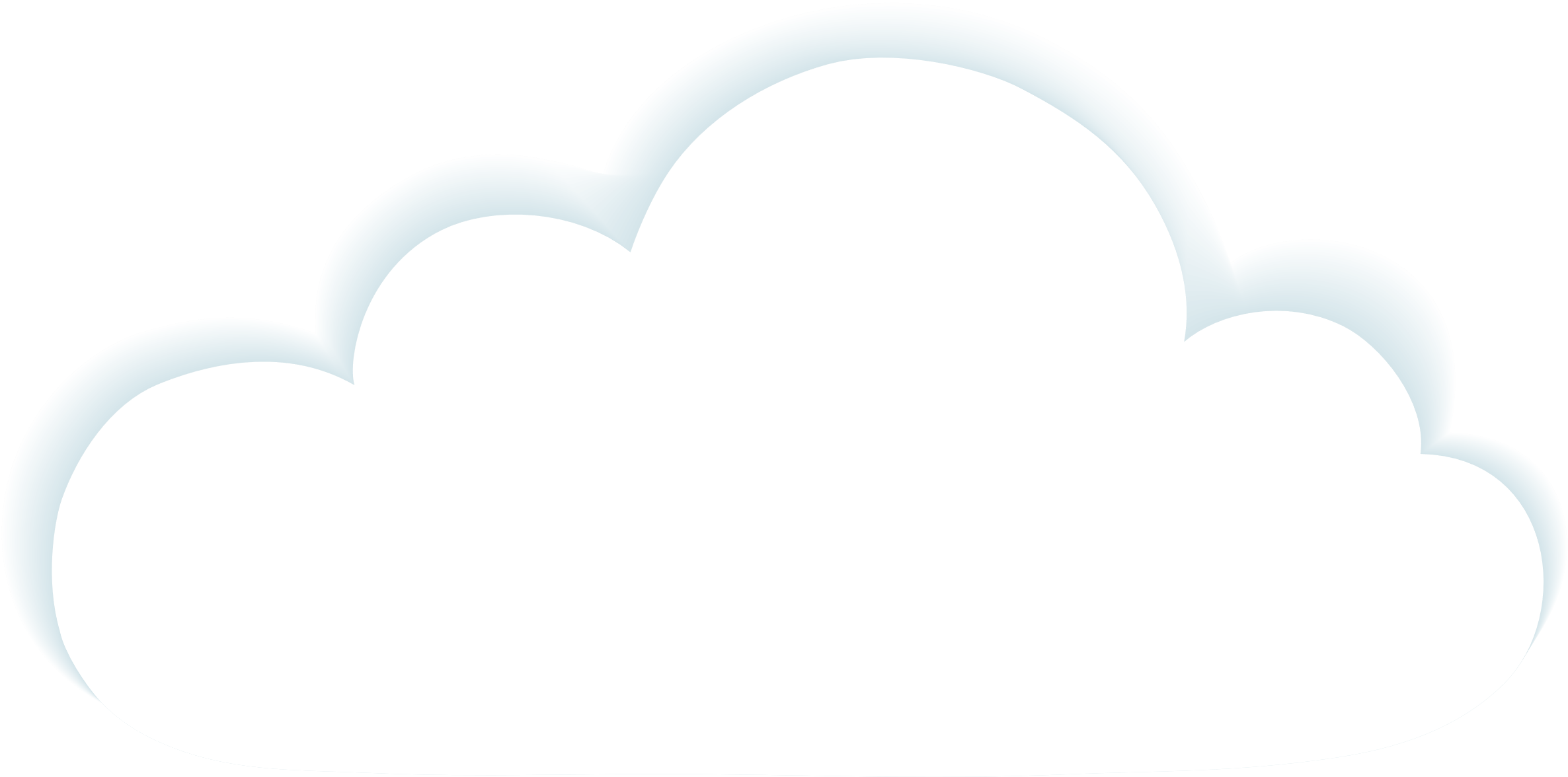 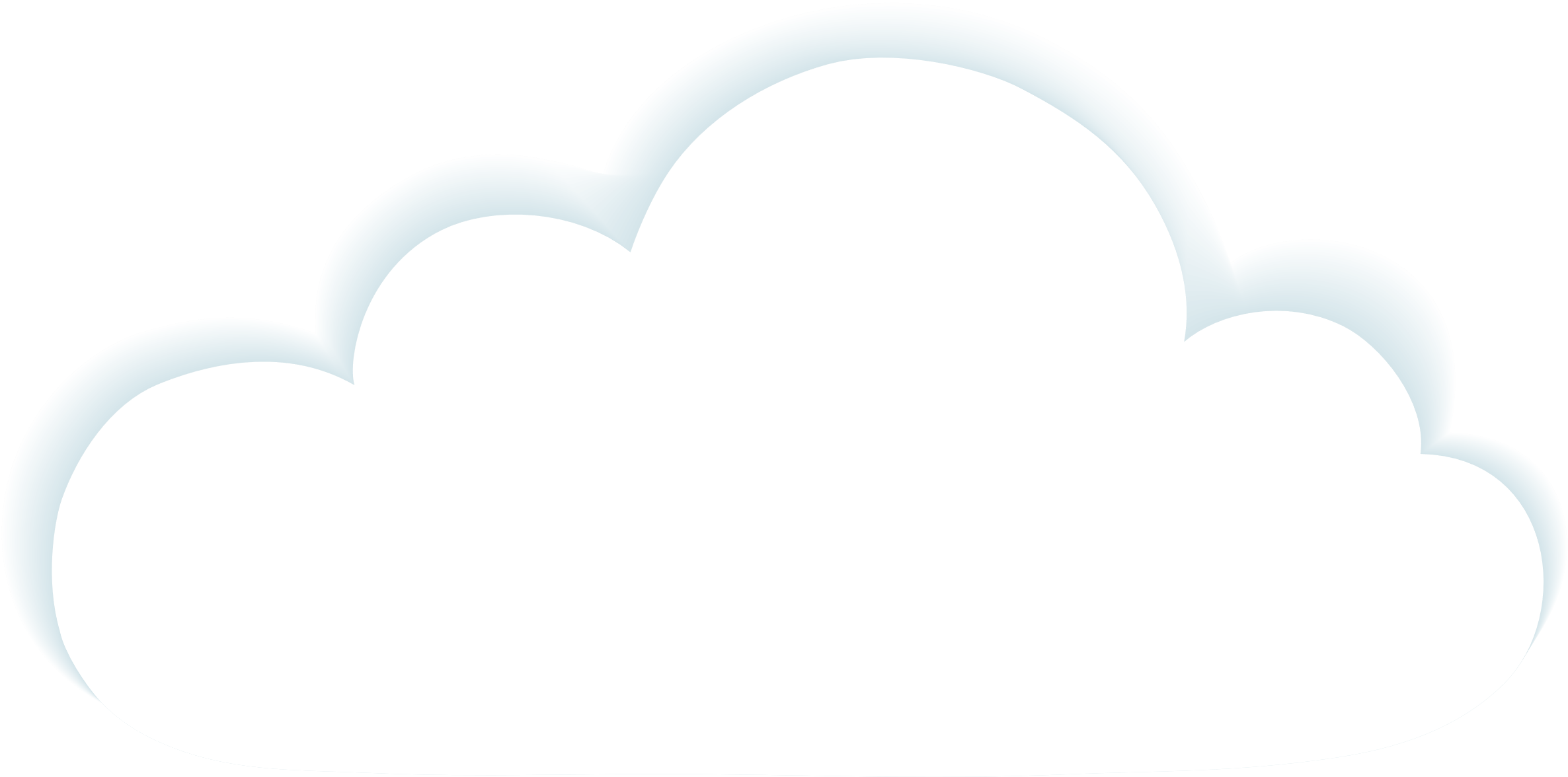 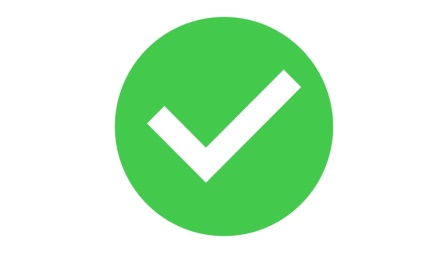 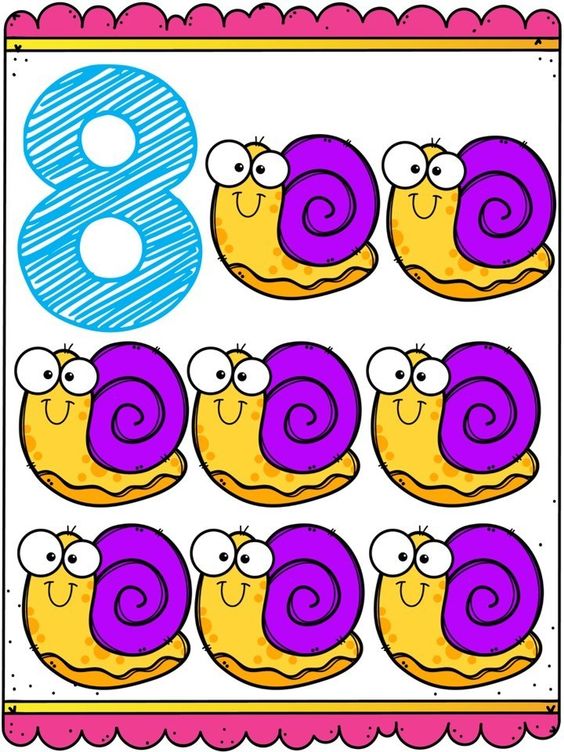 15
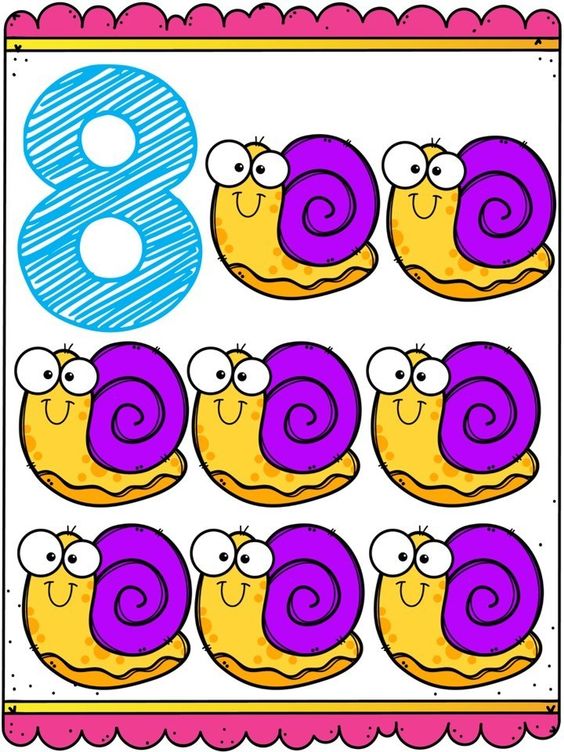 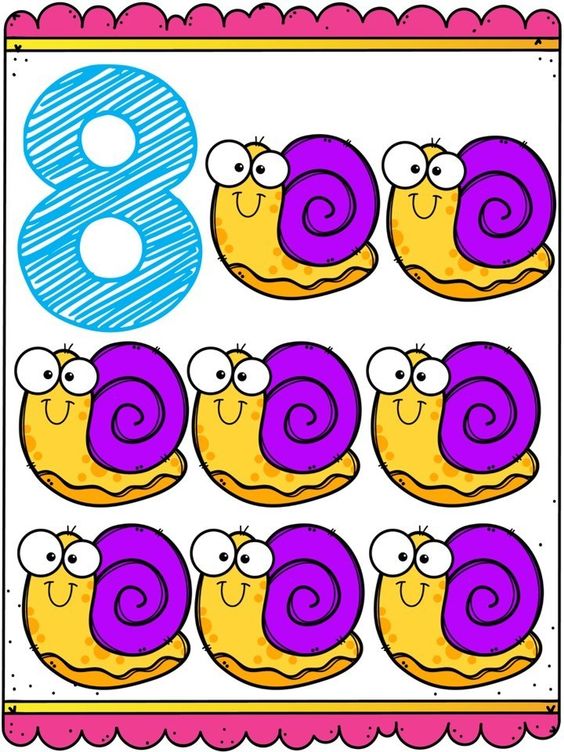 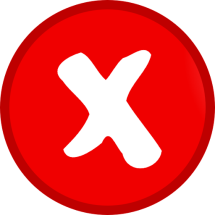 16
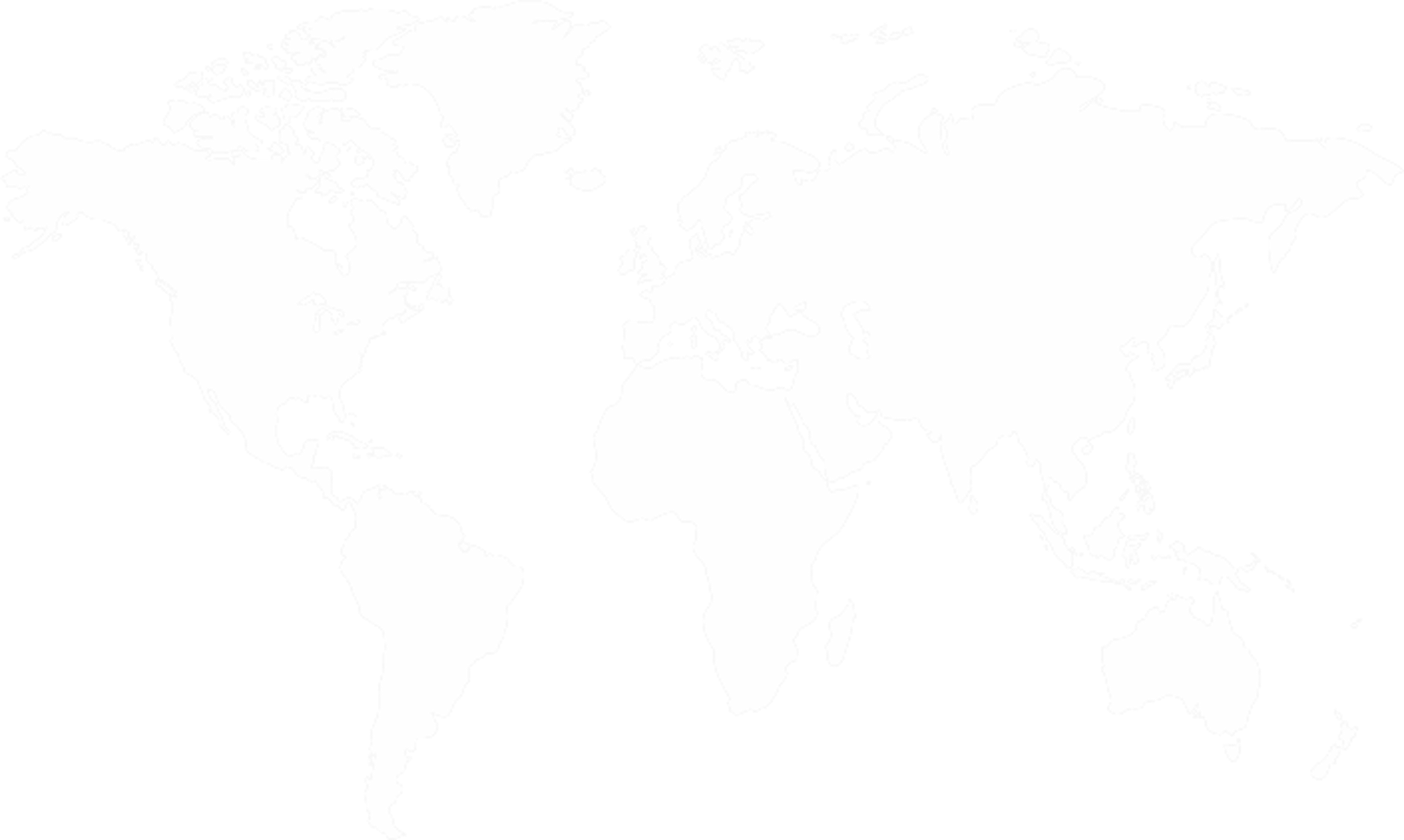 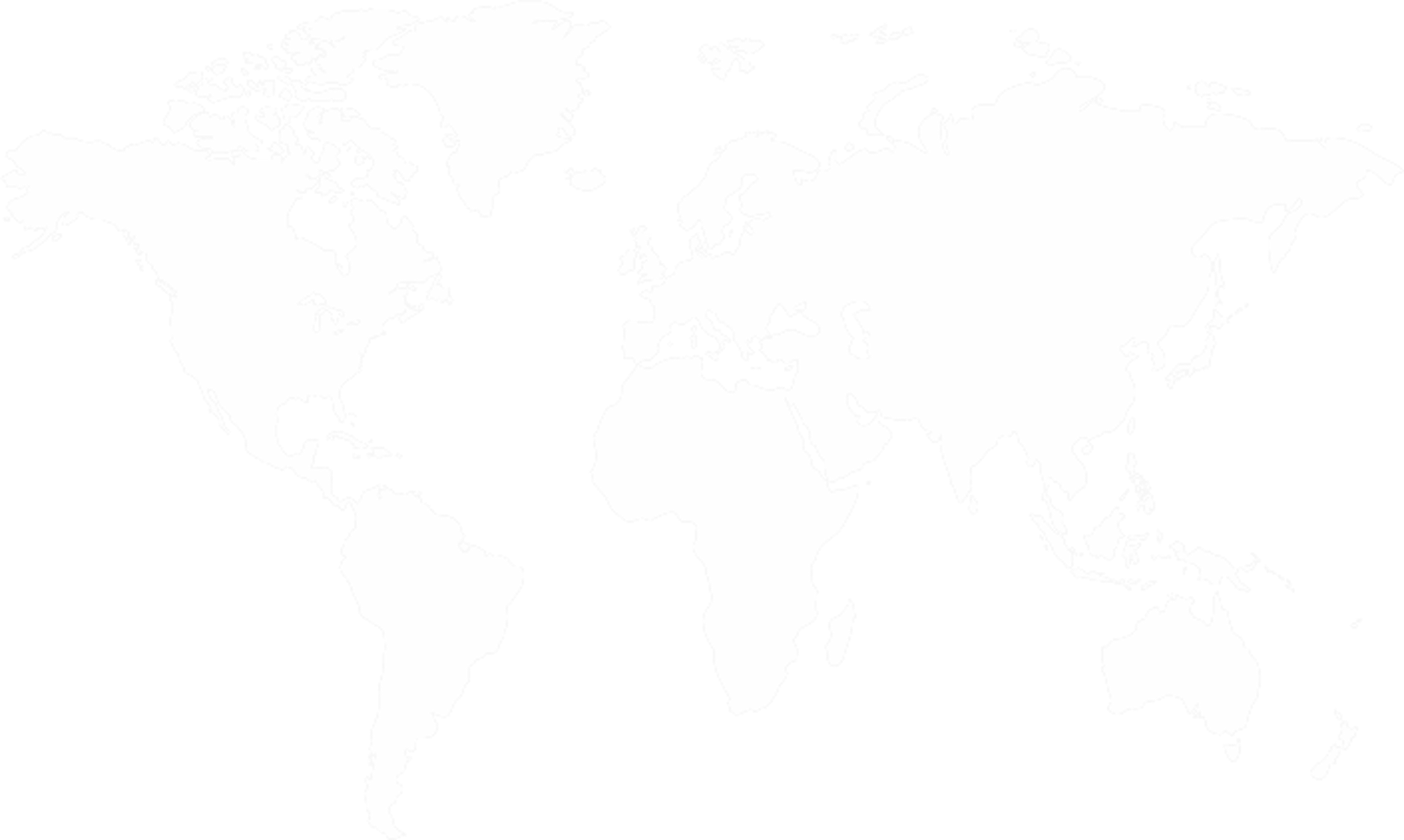 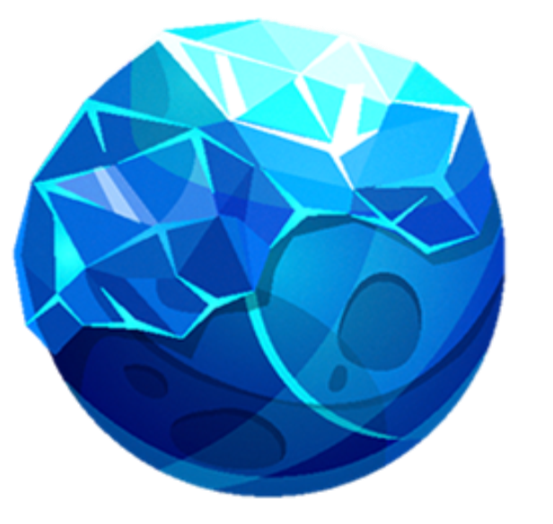 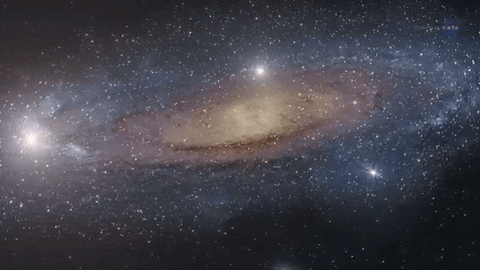 عُد كرات التنس
ثم اختر العدد الذي يمثلها
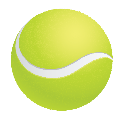 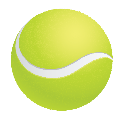 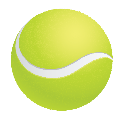 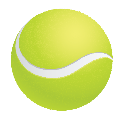 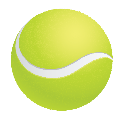 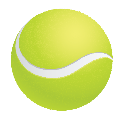 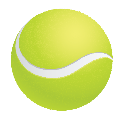 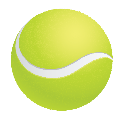 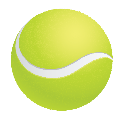 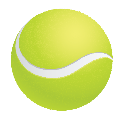 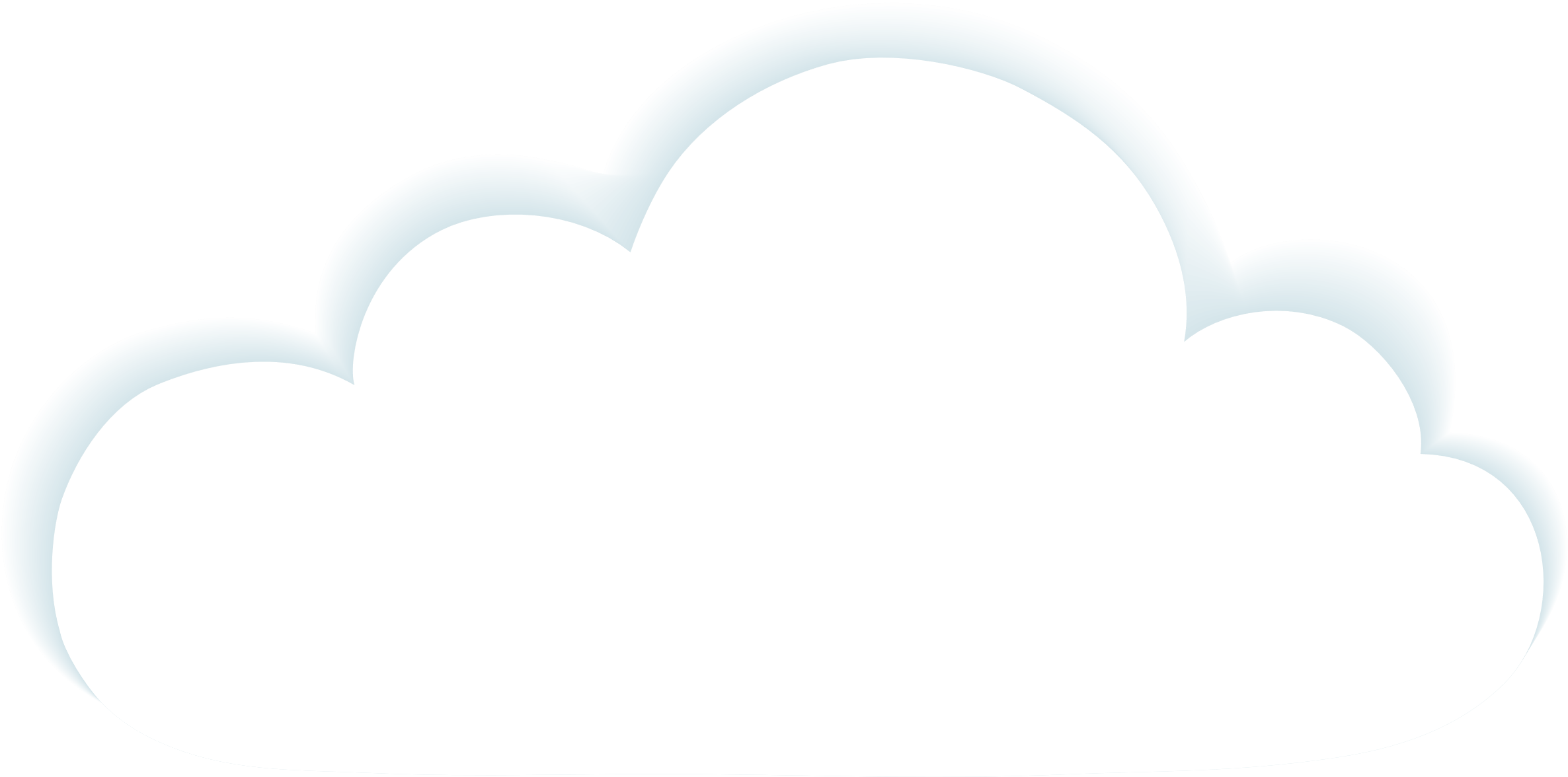 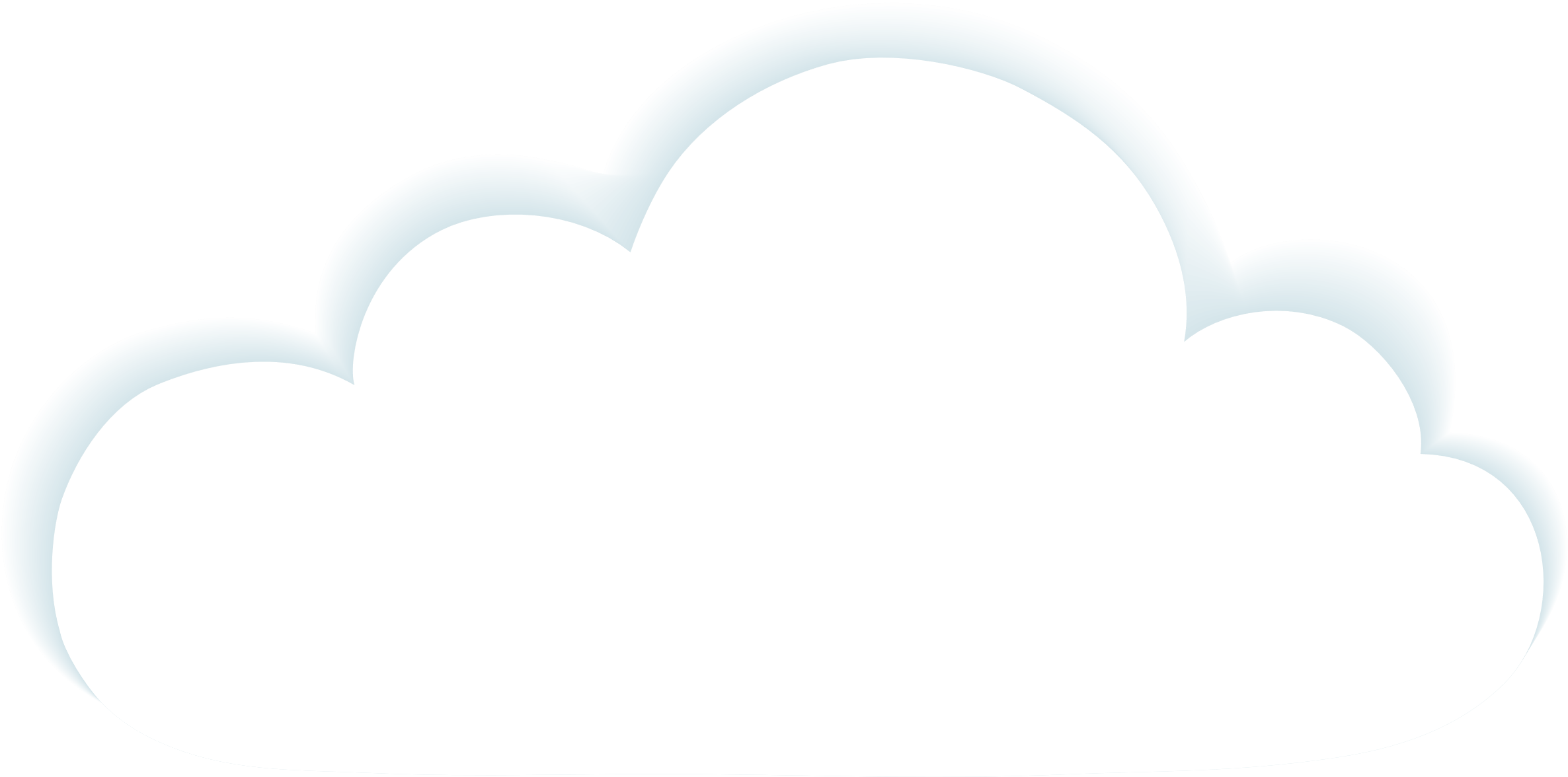 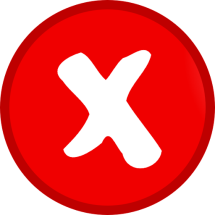 14
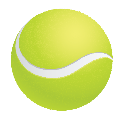 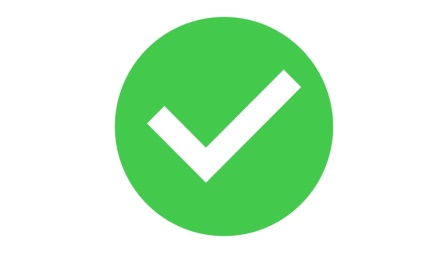 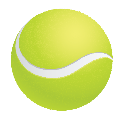 13
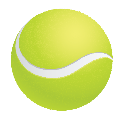 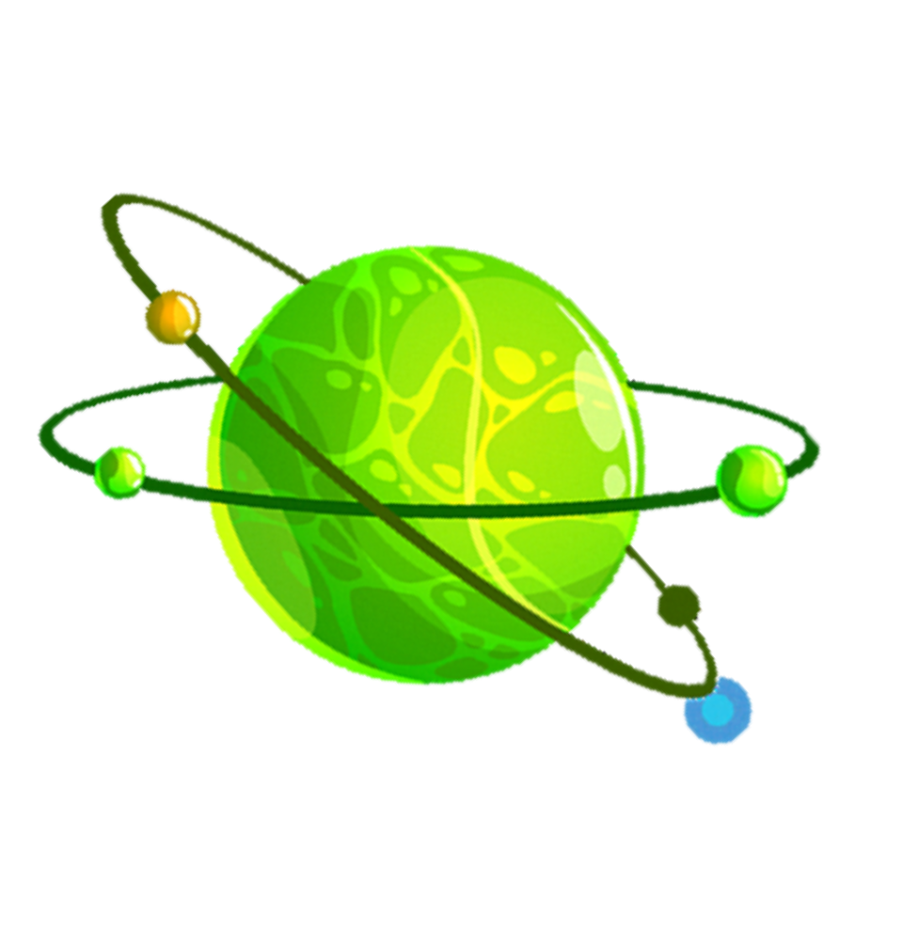 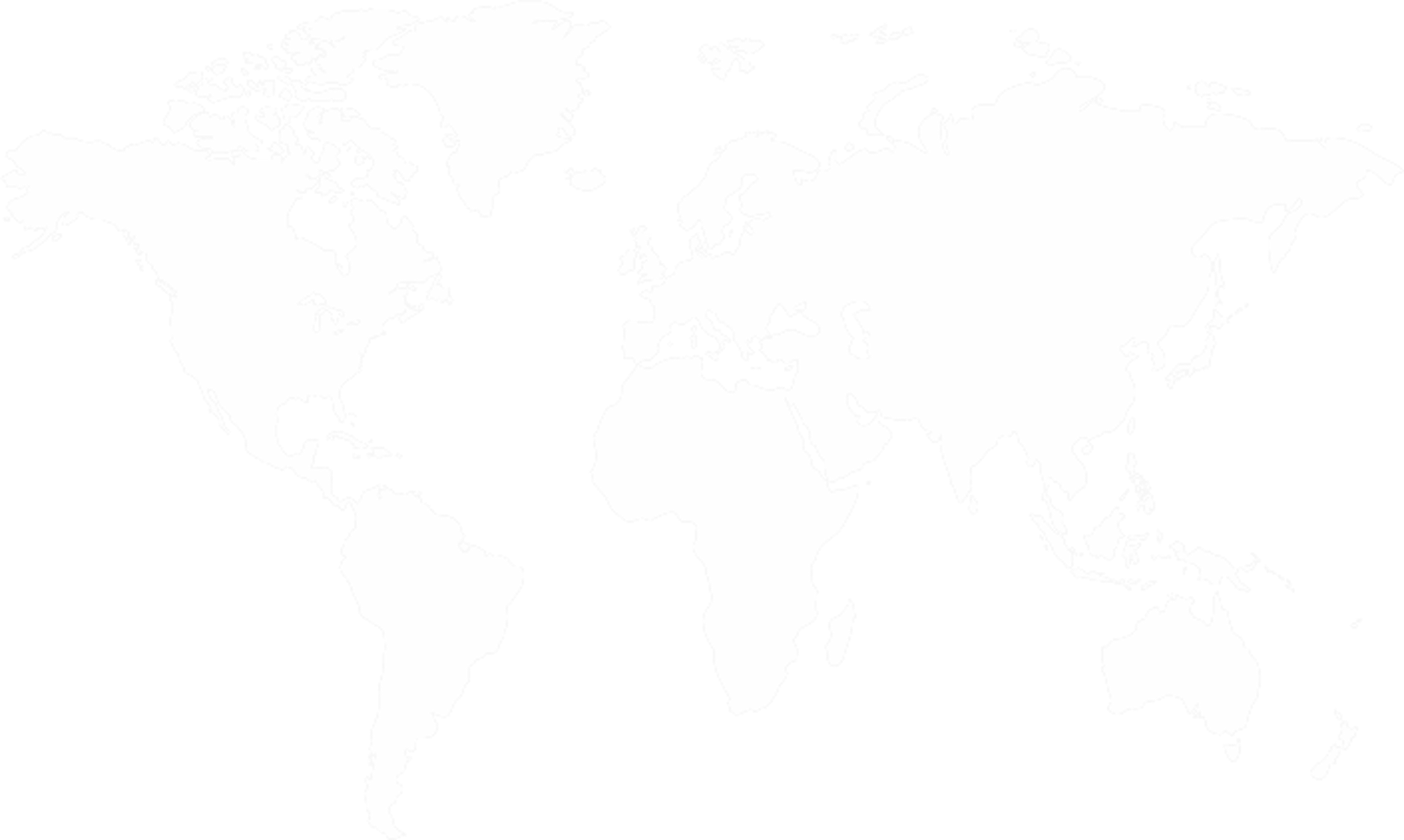 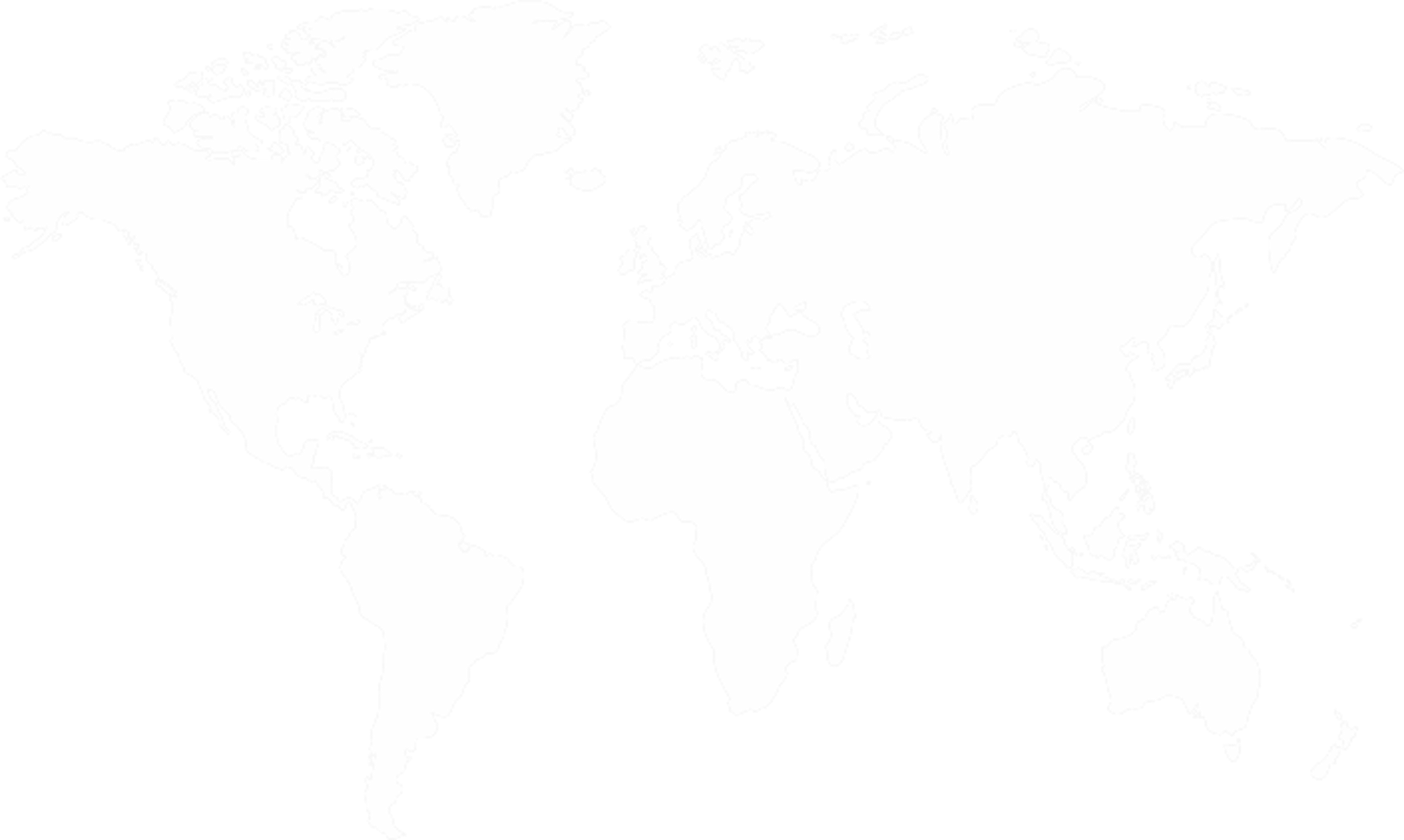 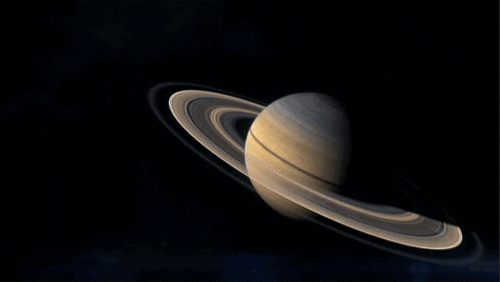 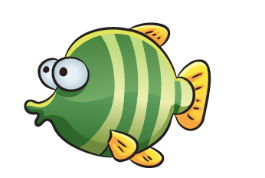 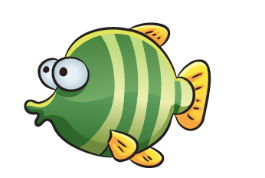 أي الحيوانات عددها أكثر القطط أم الأسماك؟
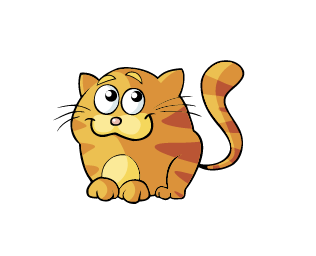 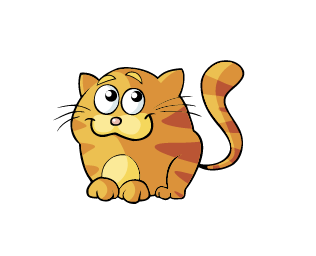 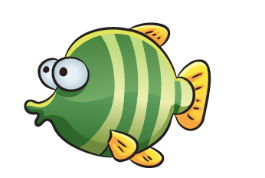 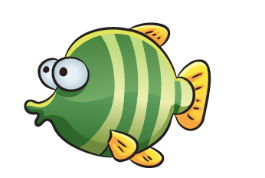 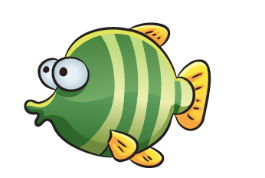 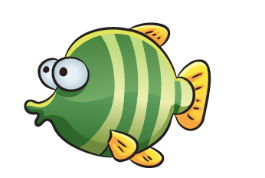 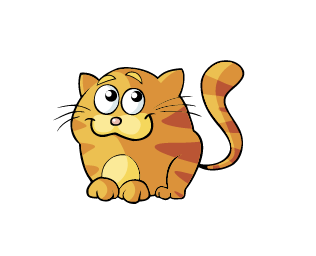 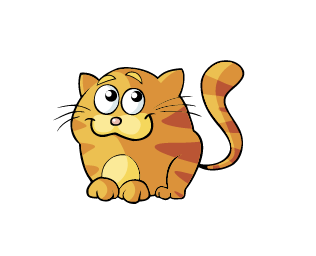 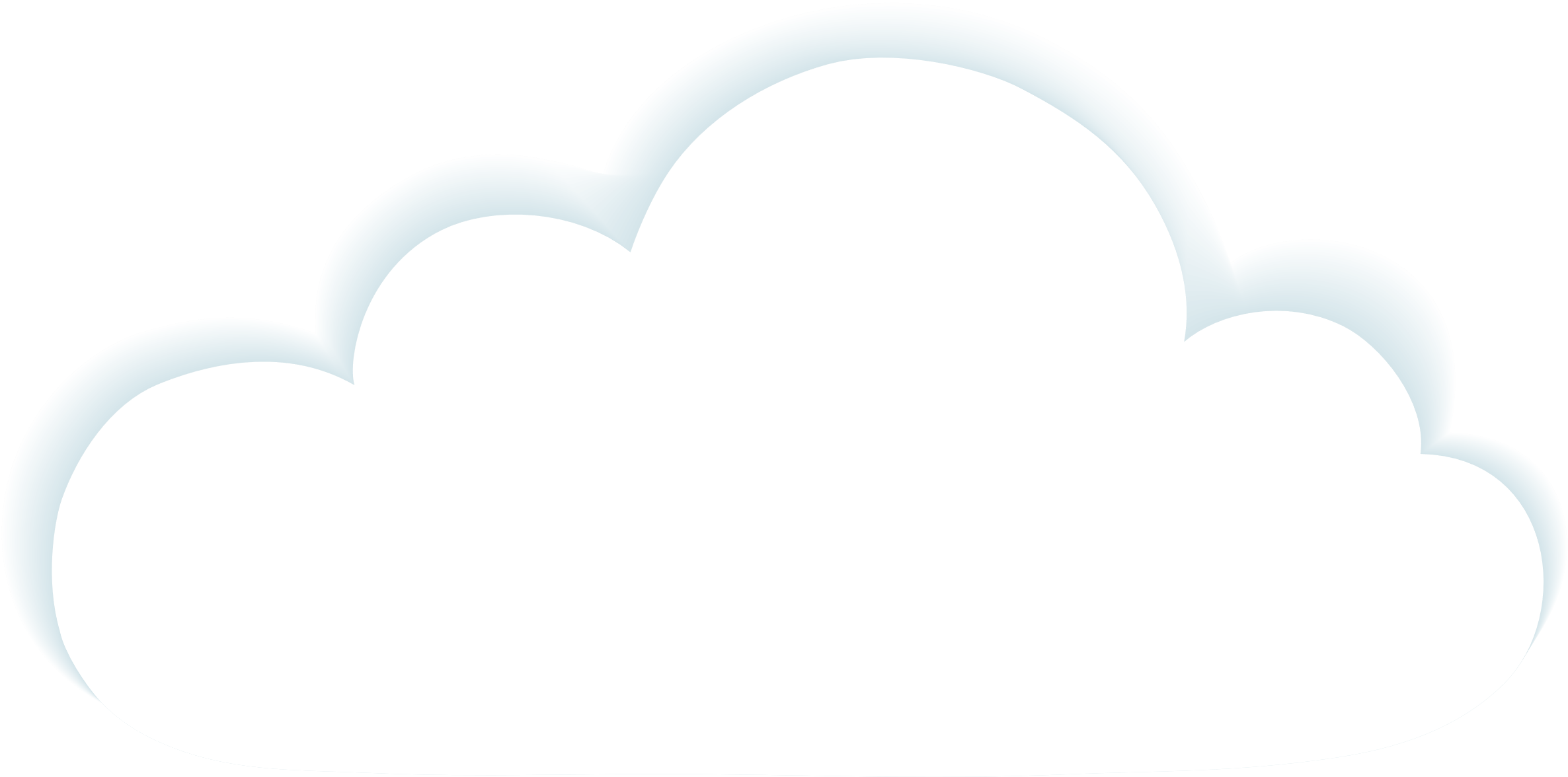 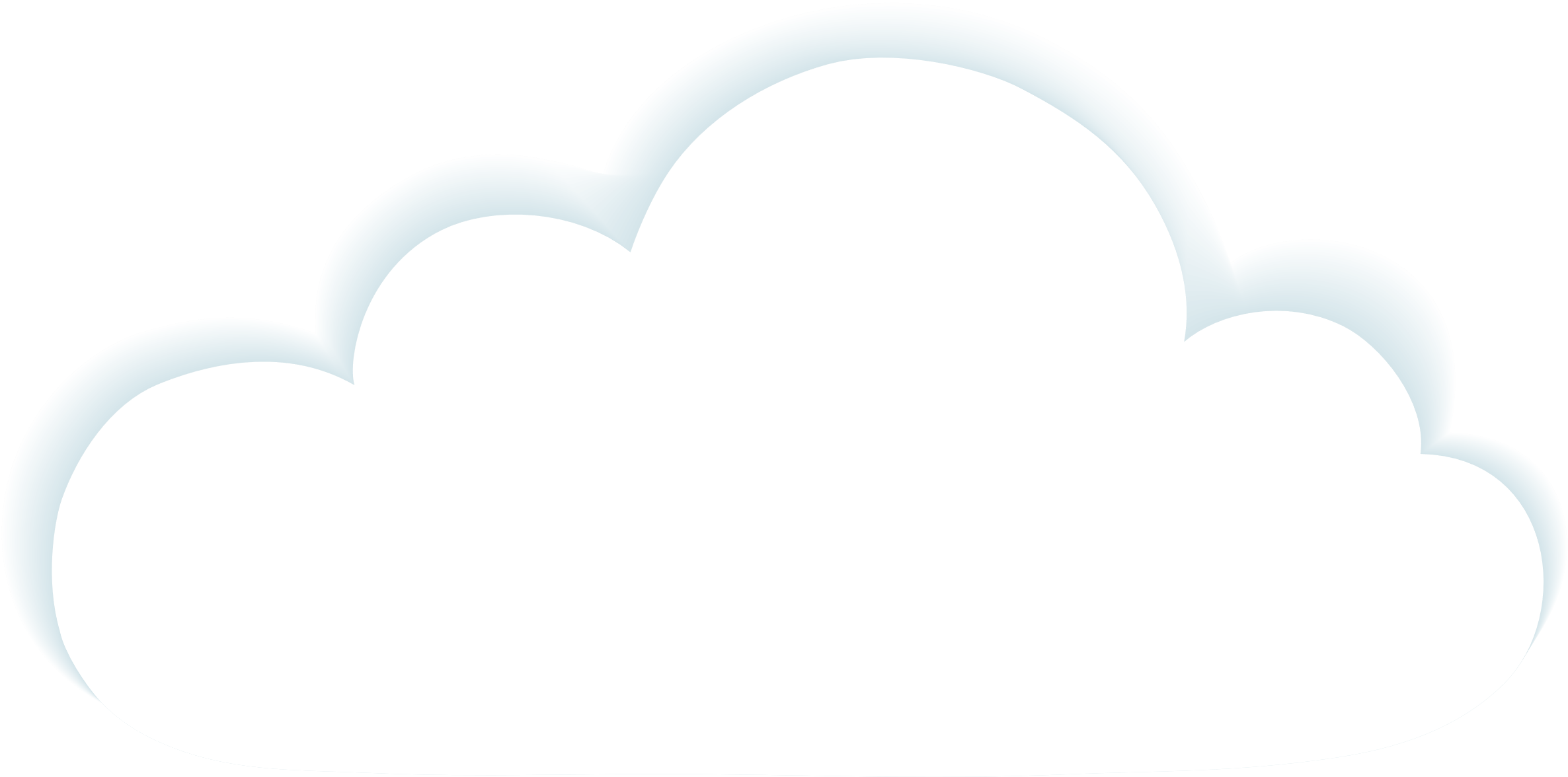 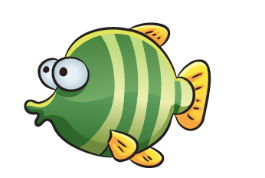 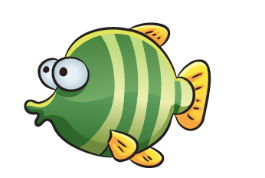 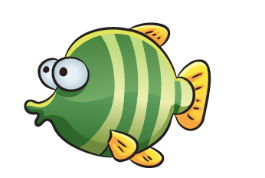 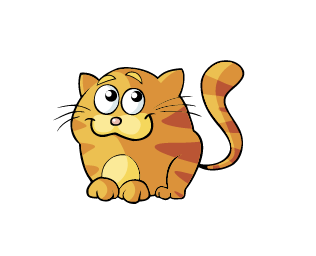 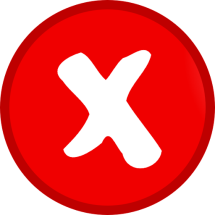 القطط
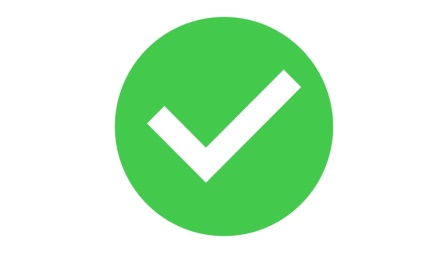 الاسماك
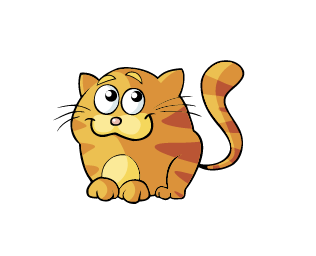 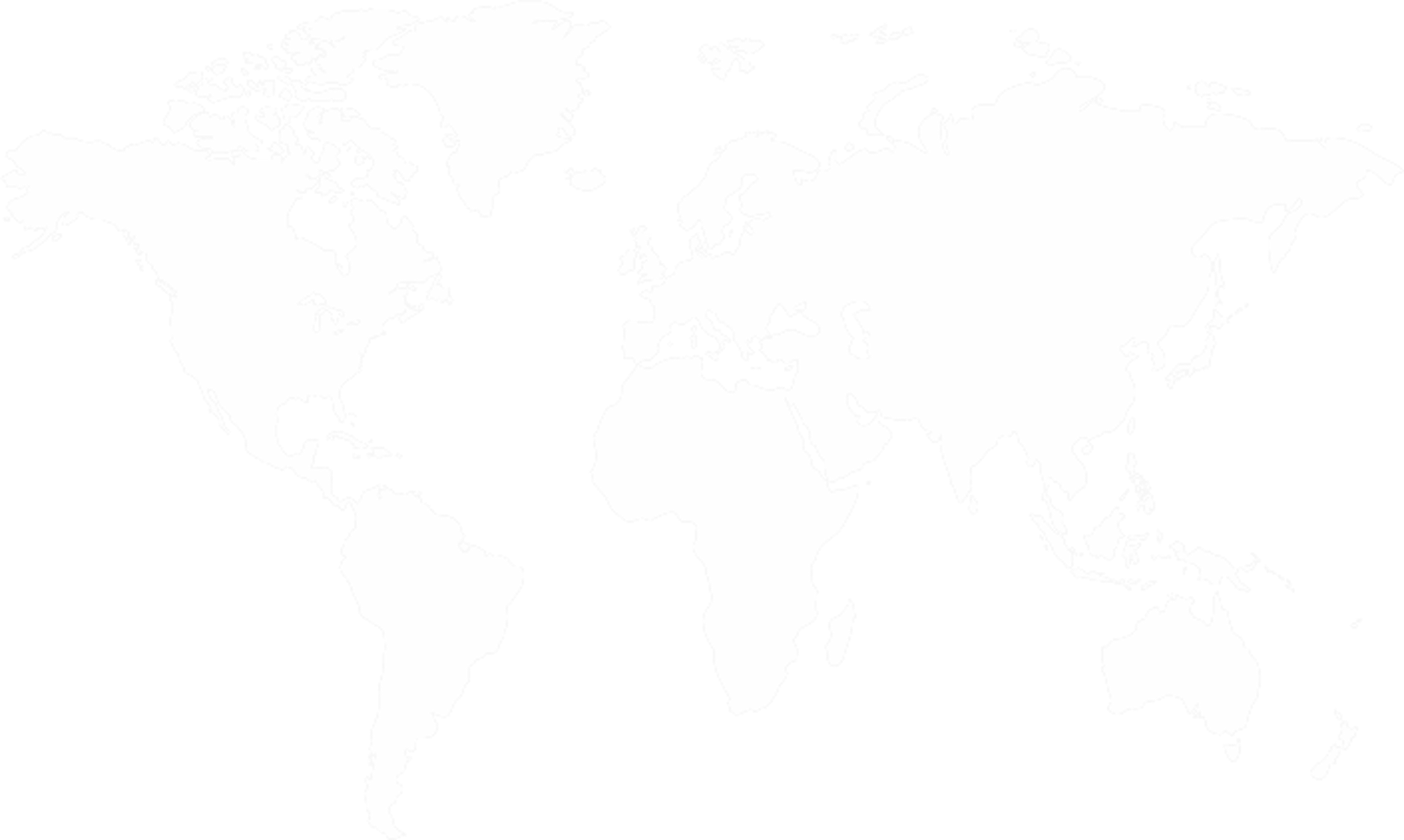 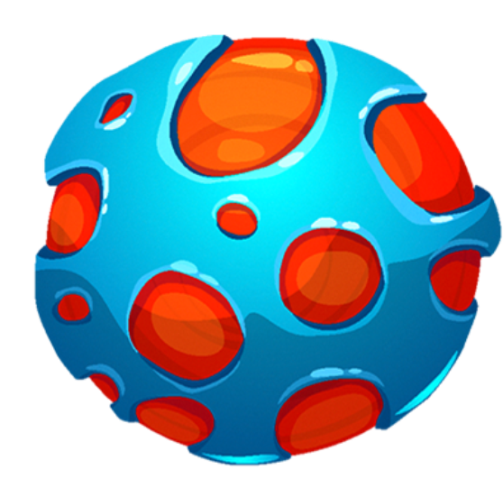 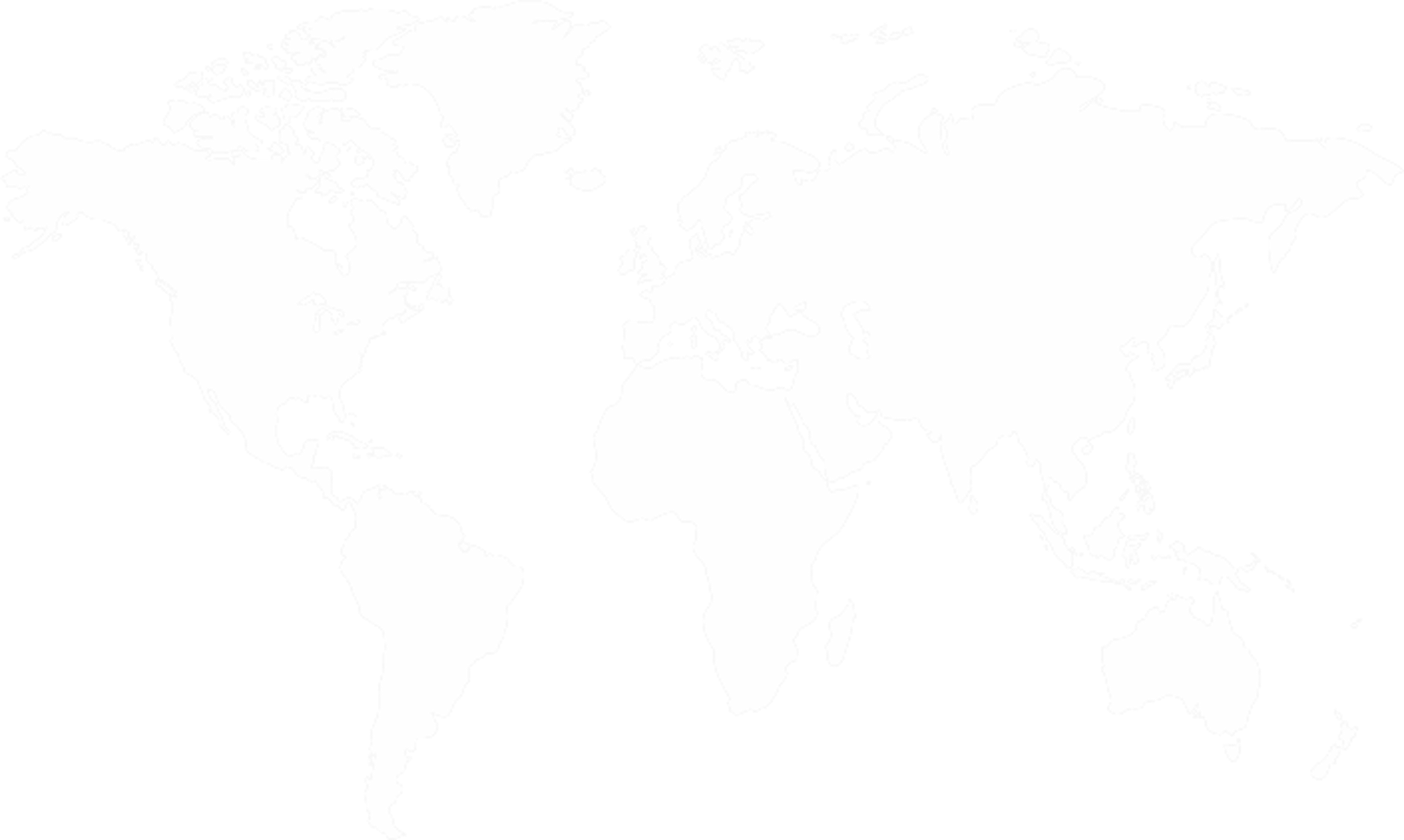 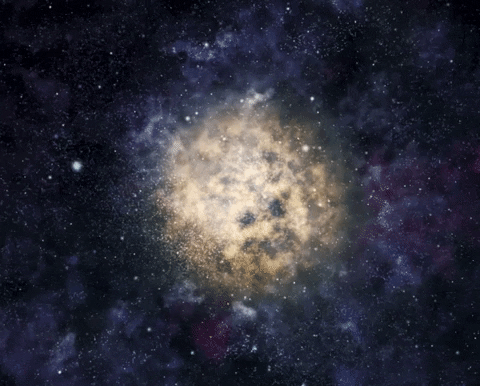 عُد الخوخ
ثم اختر العدد الذي يمثلها
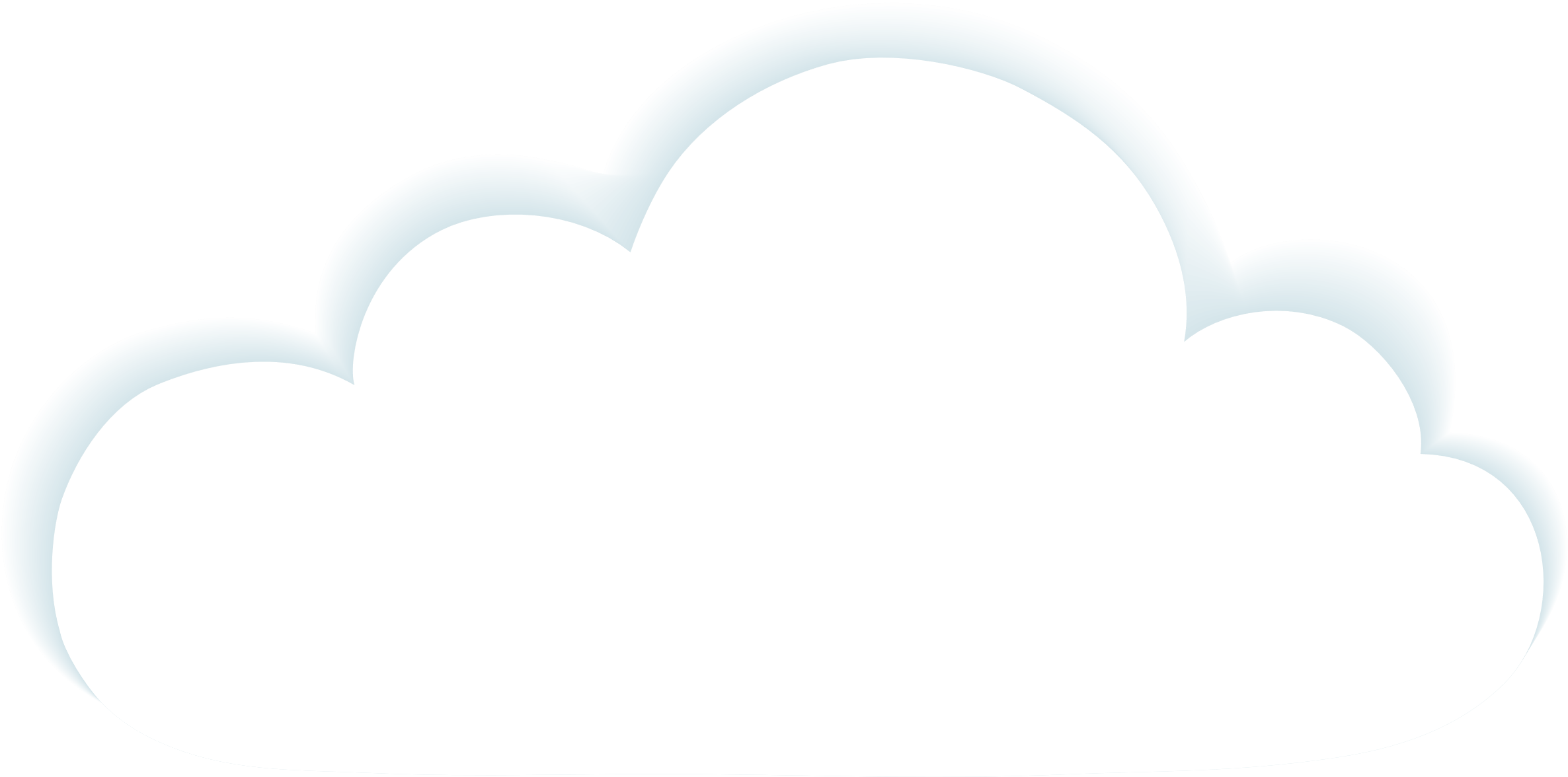 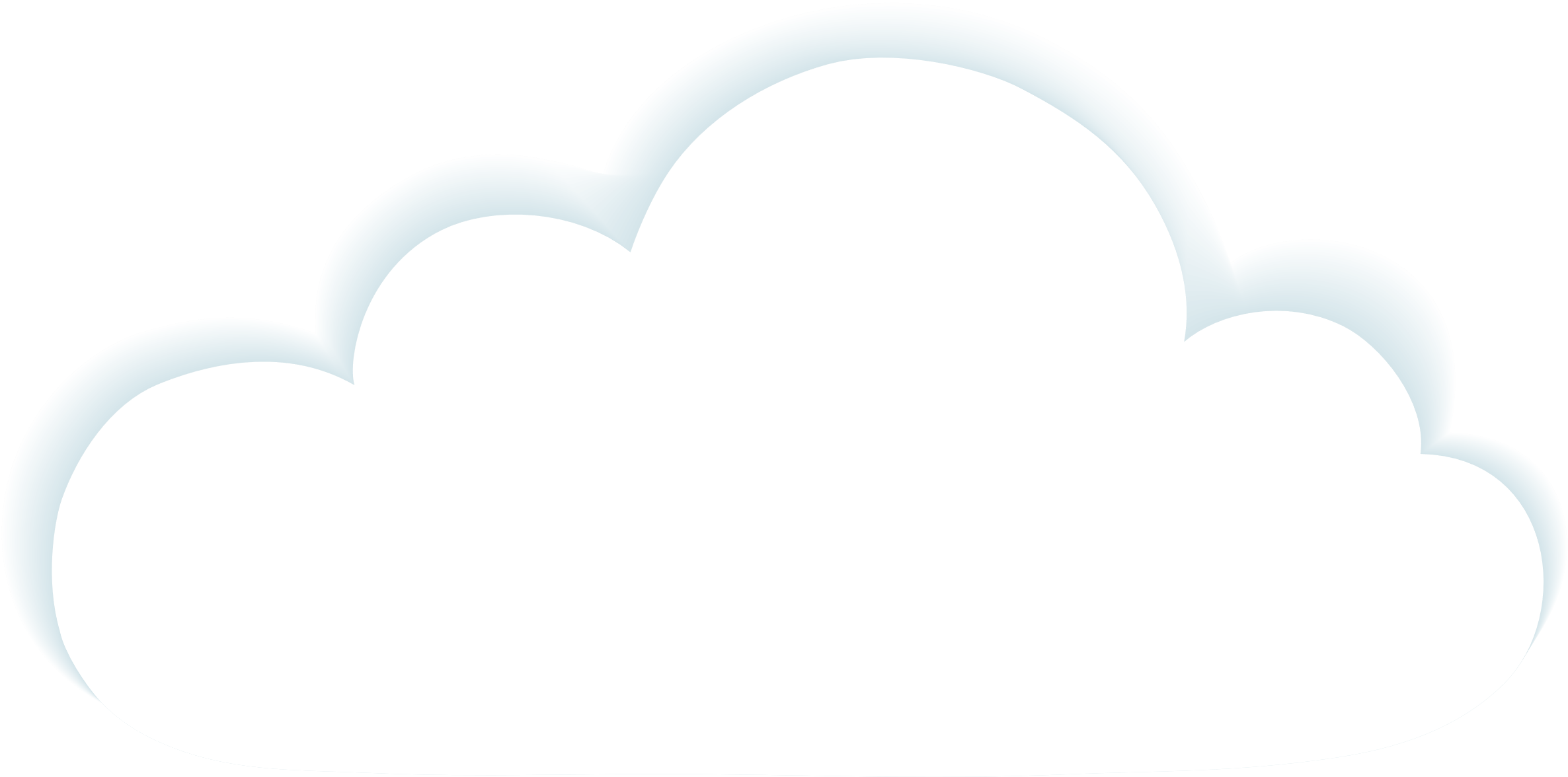 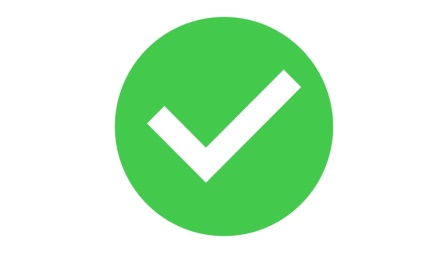 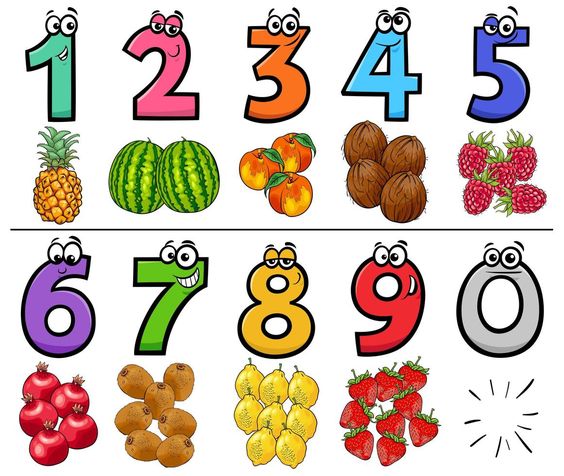 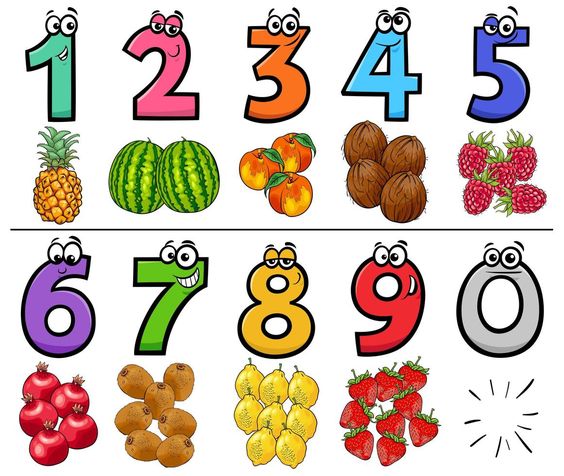 18
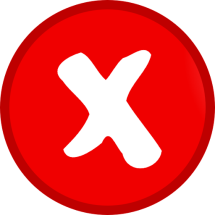 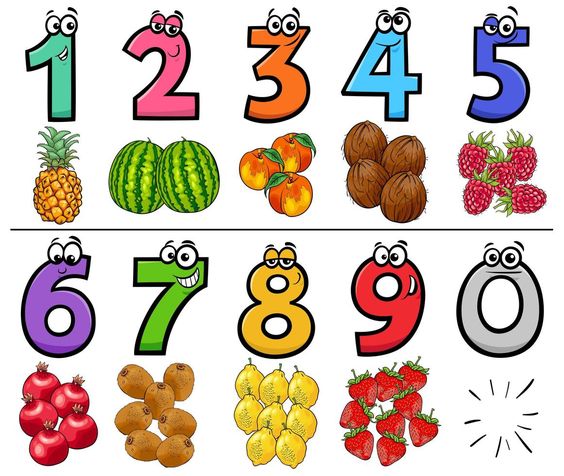 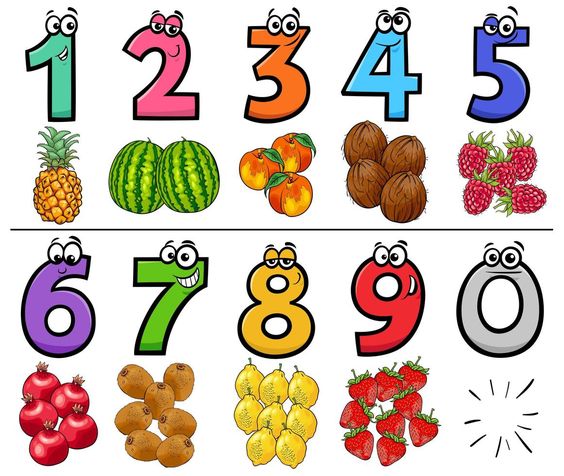 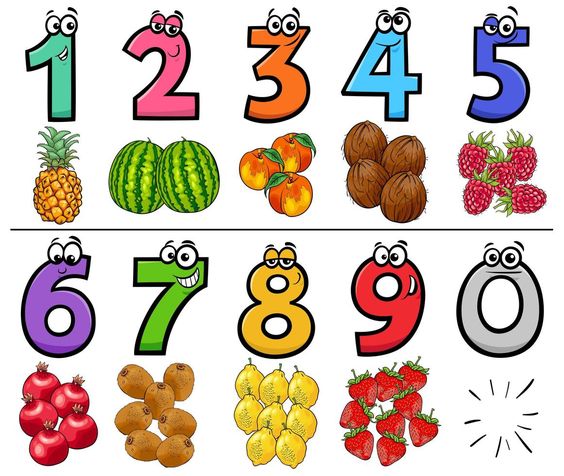 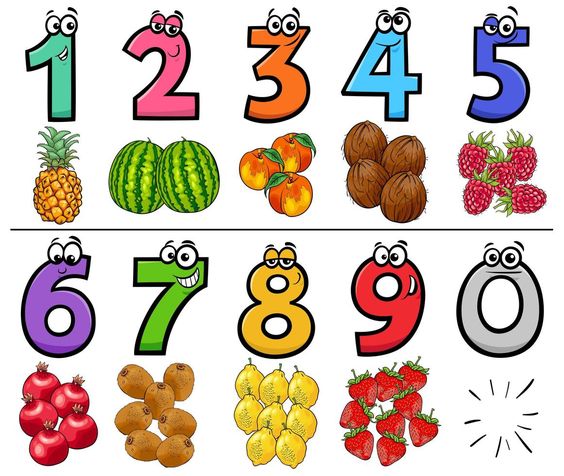 20
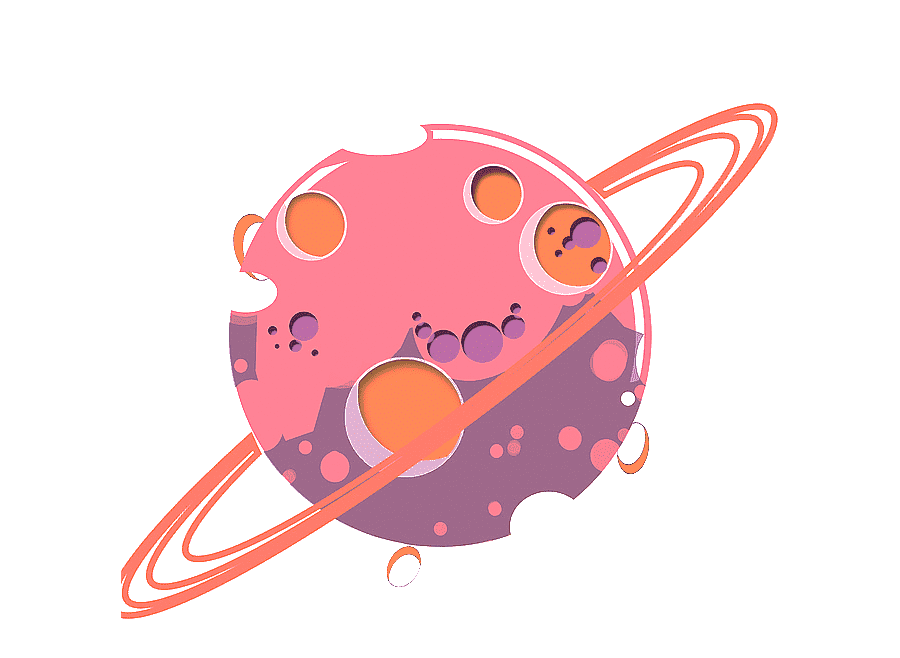 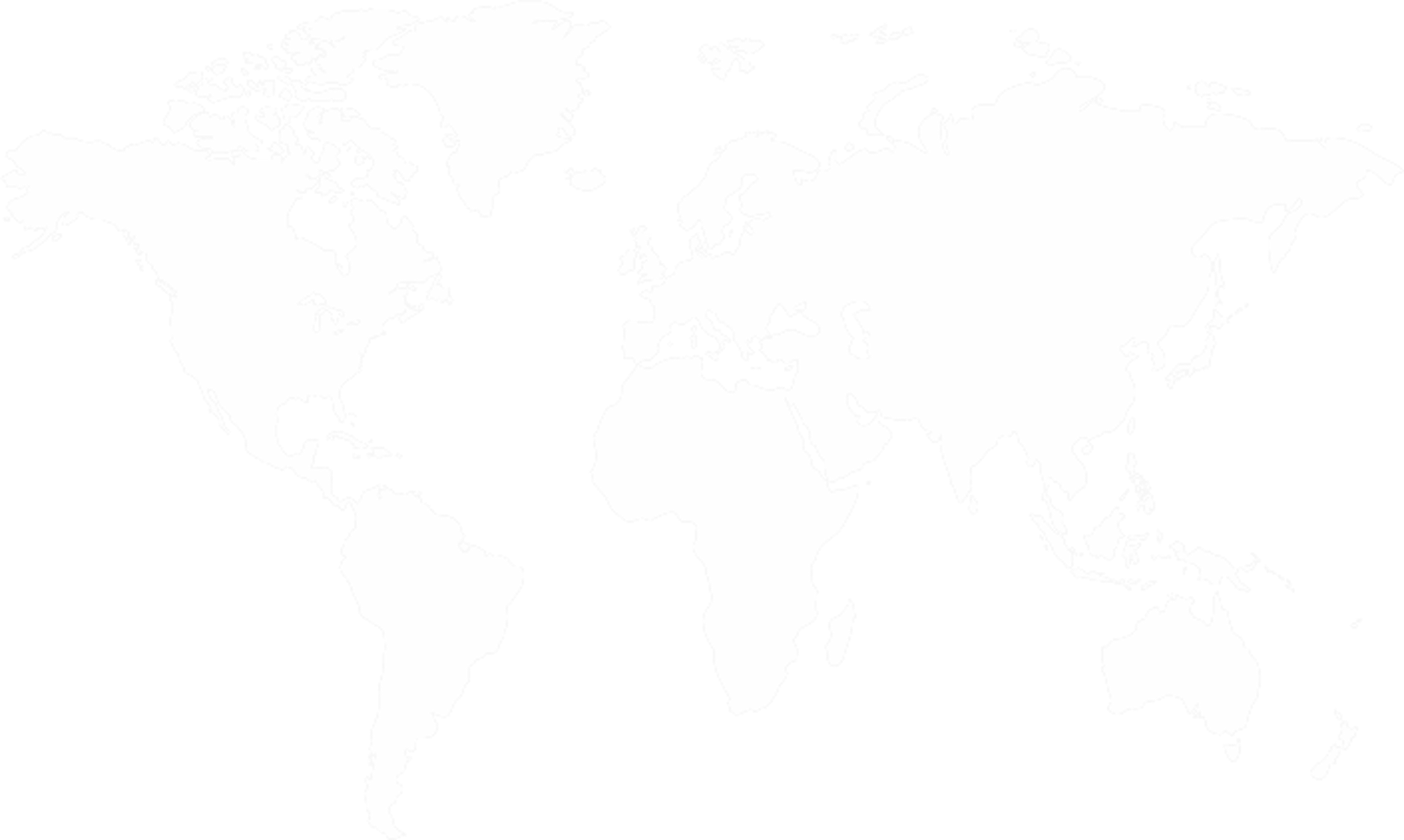 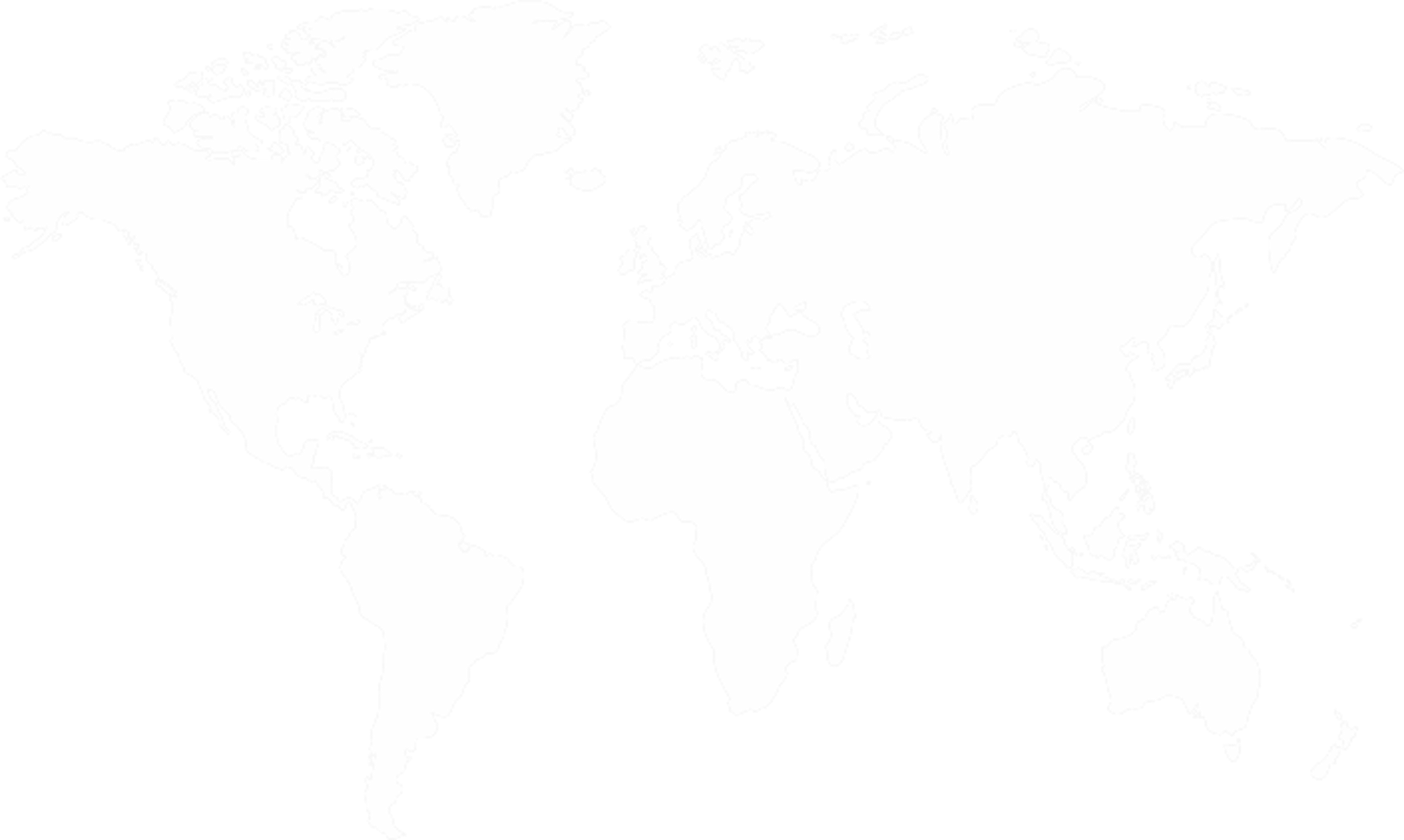 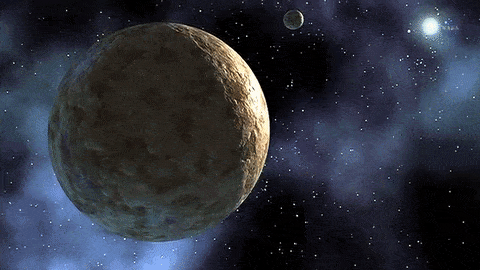 عُد الليمون
ثم اختر العدد الذي يمثلها
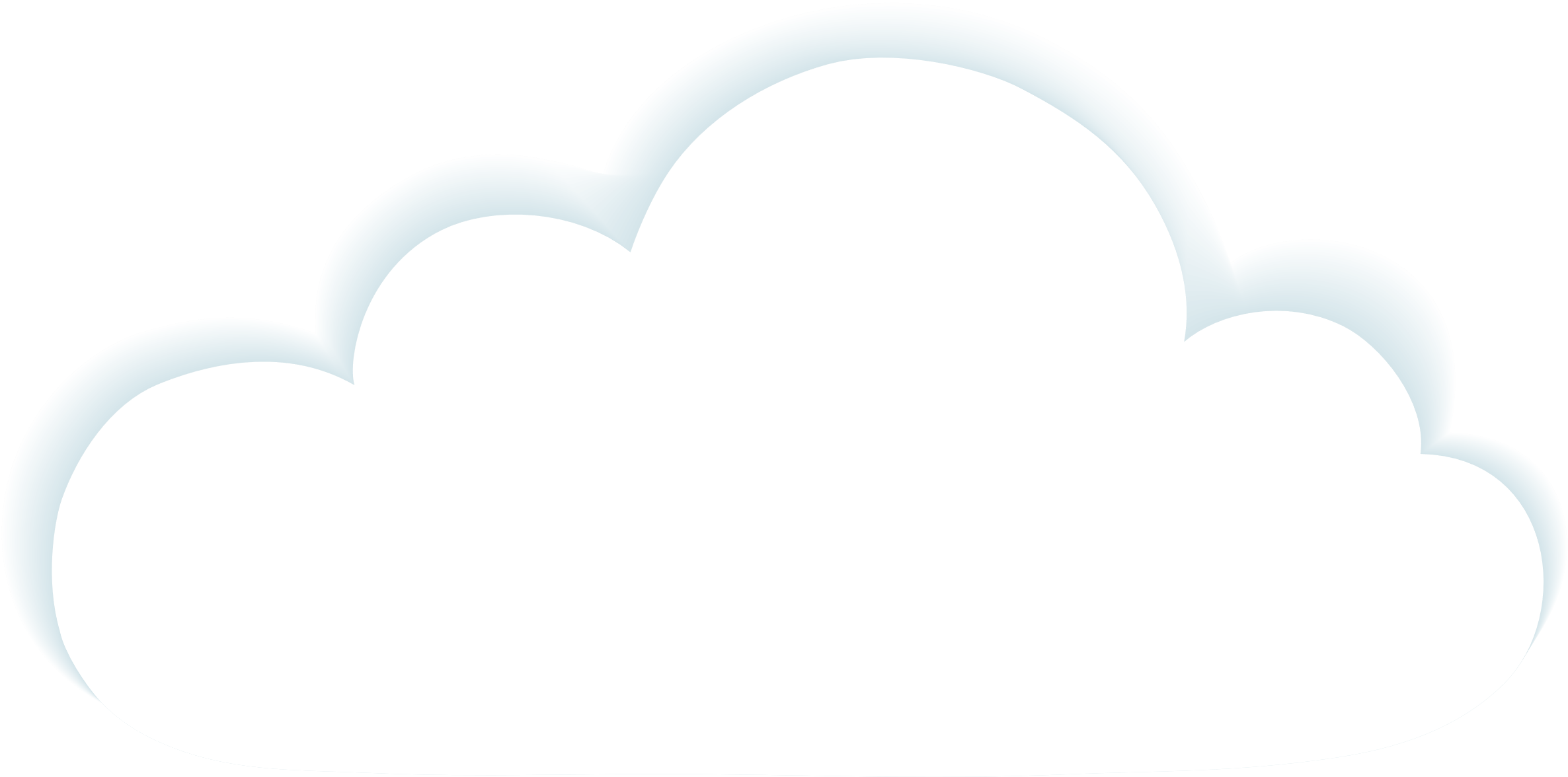 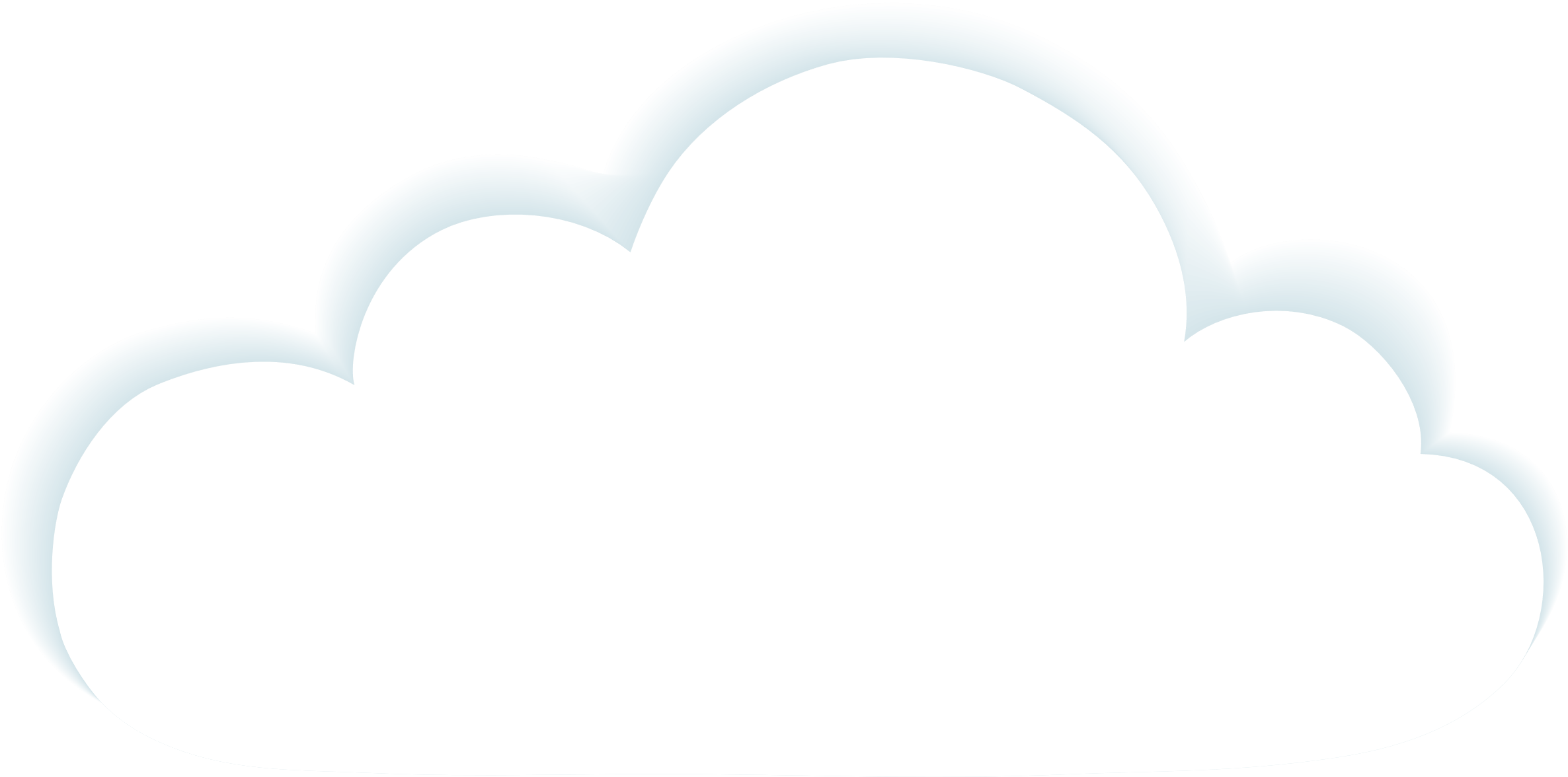 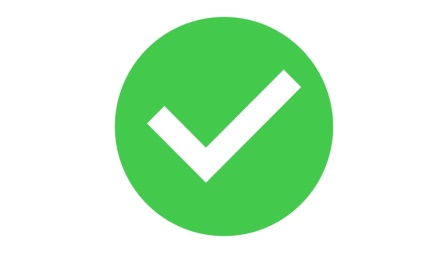 12
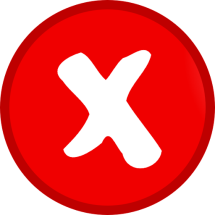 11
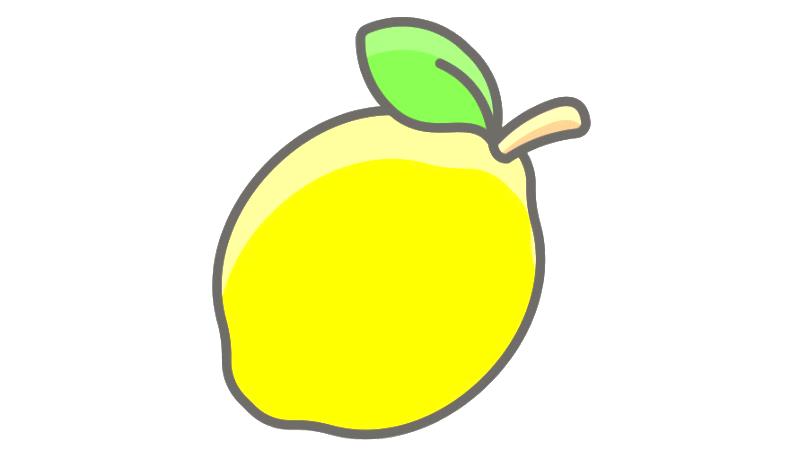 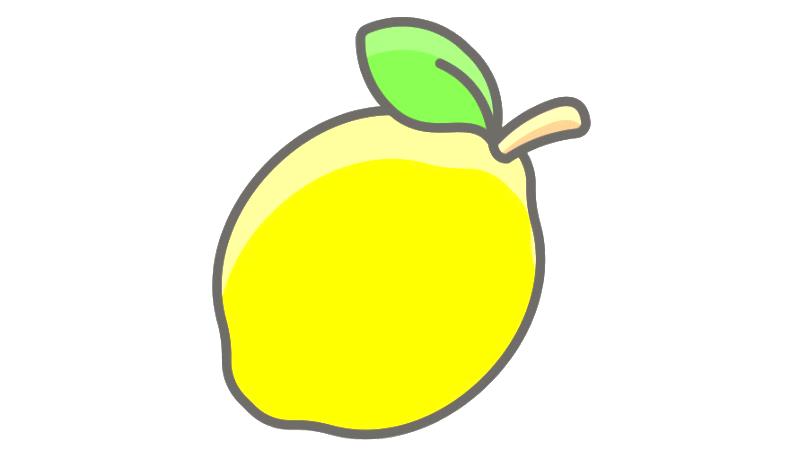 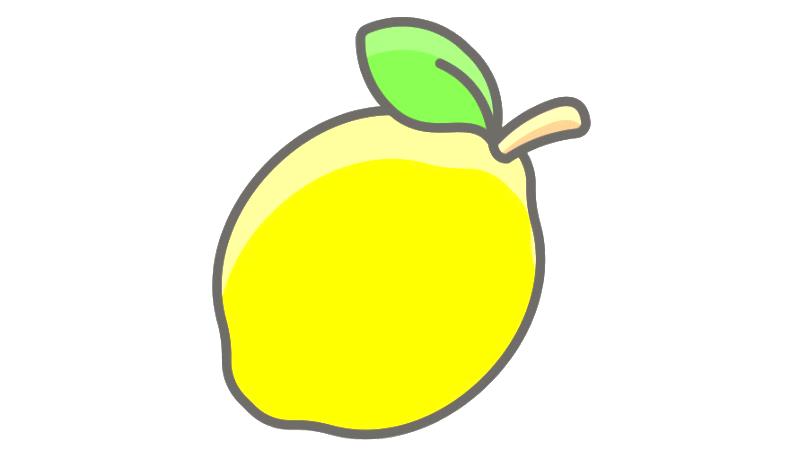 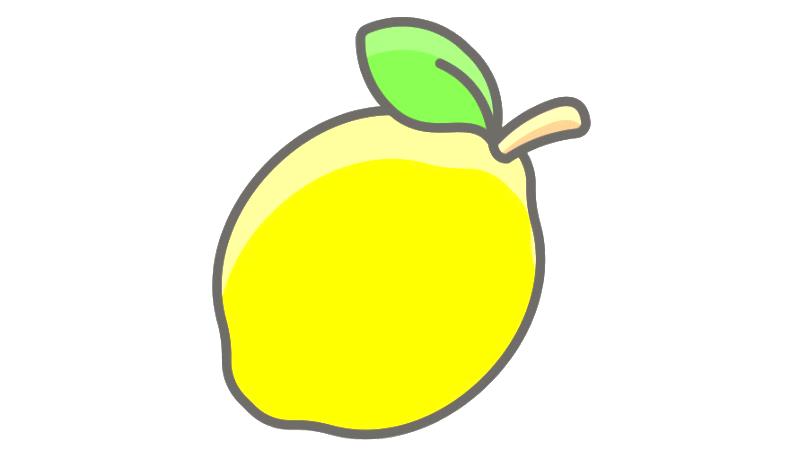 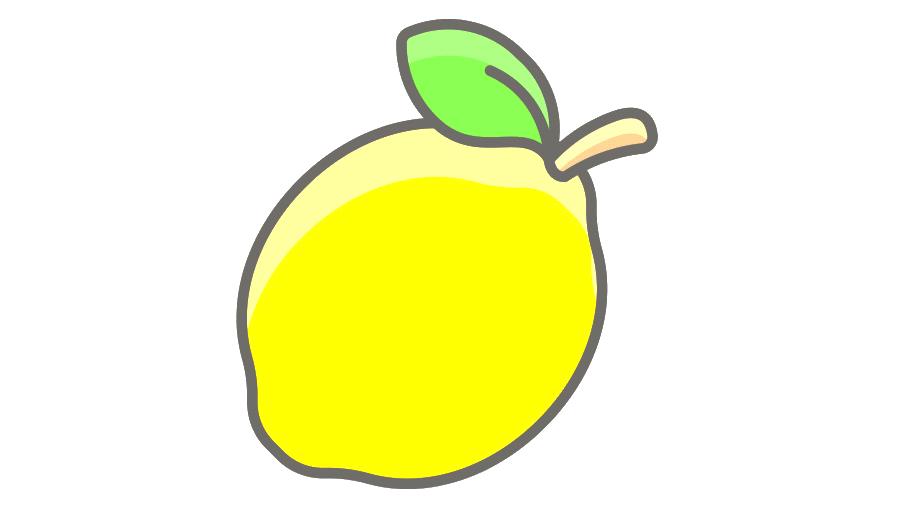 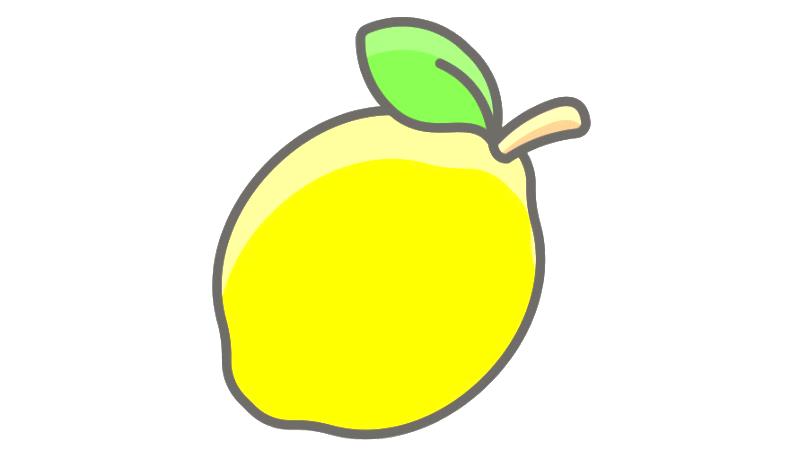 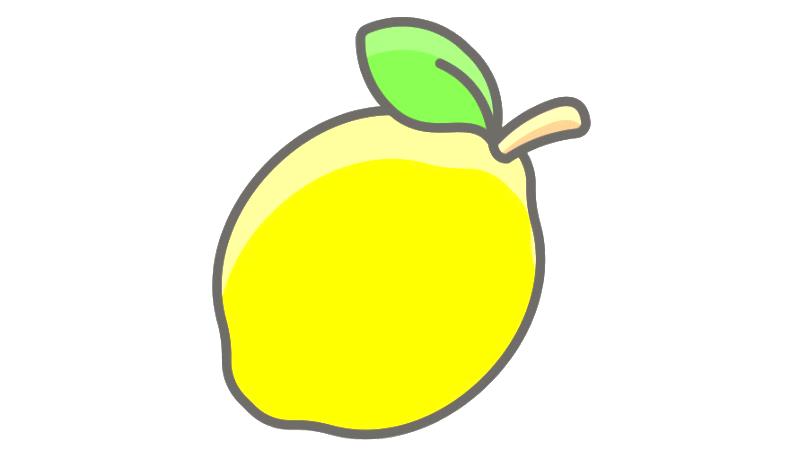 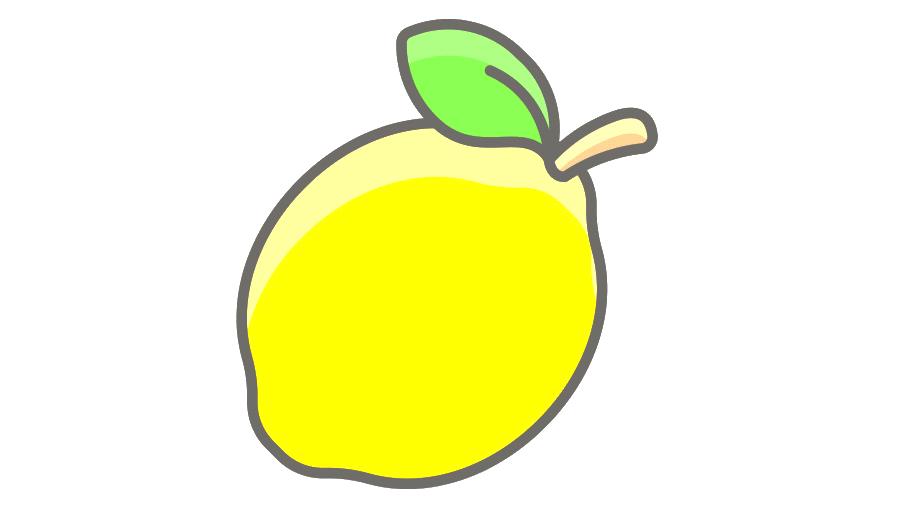 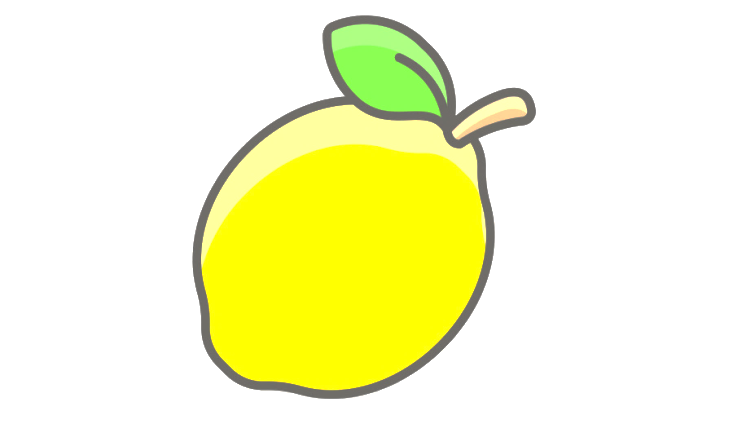 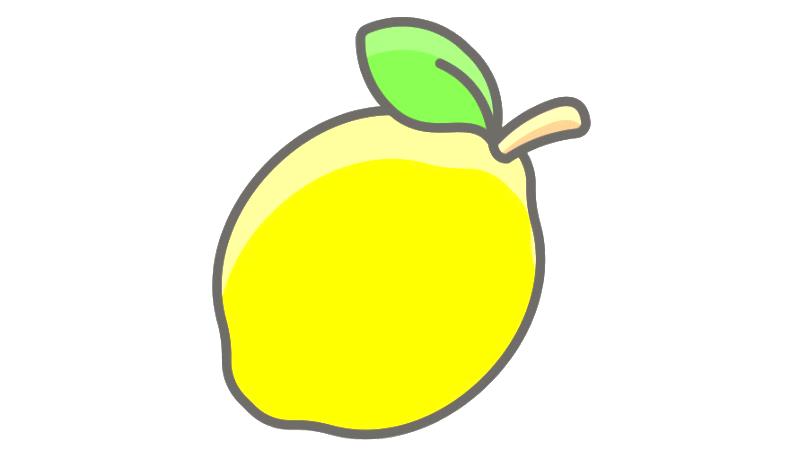 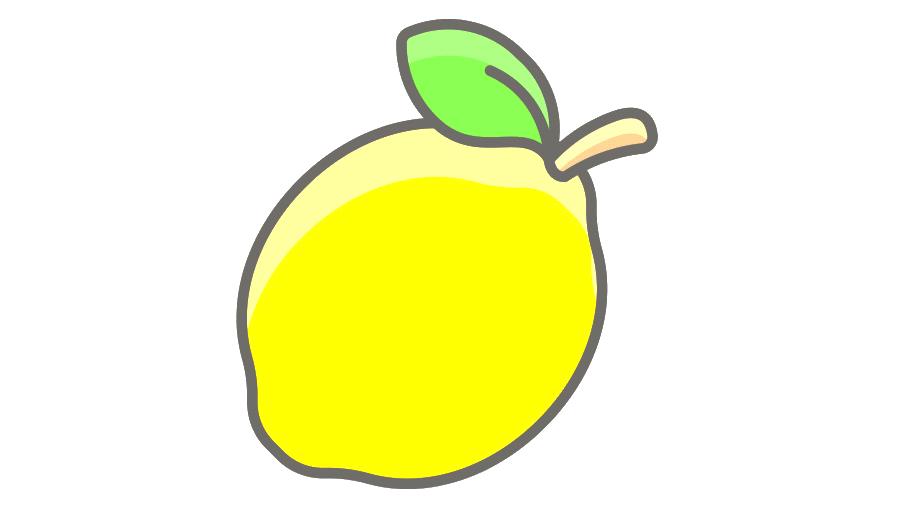 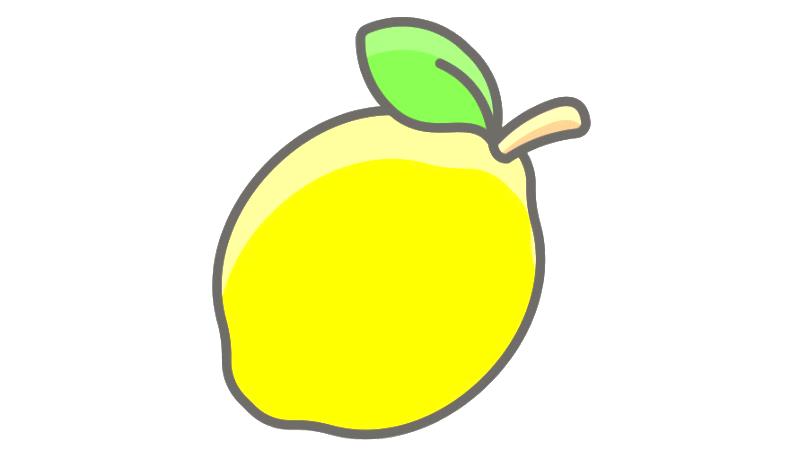 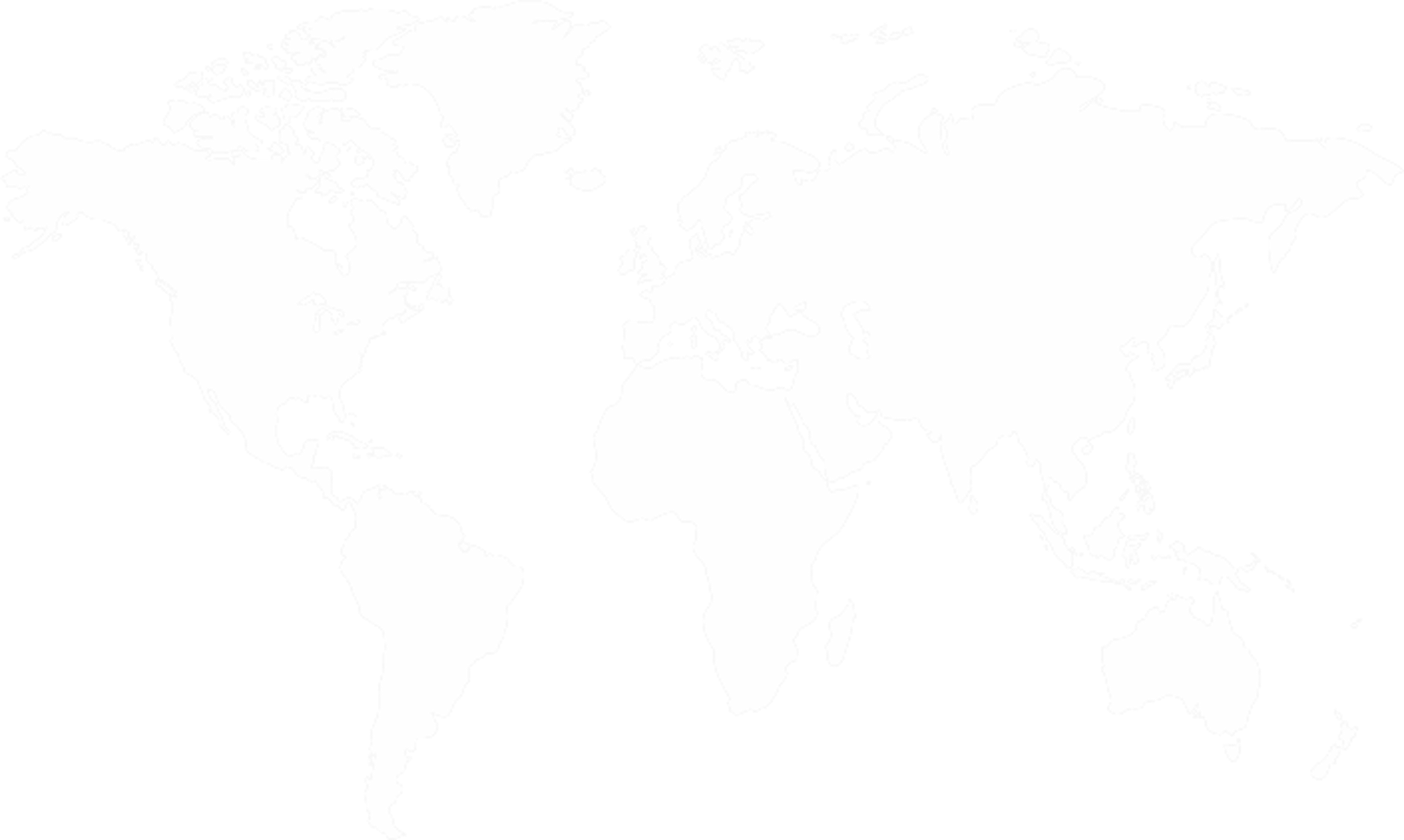 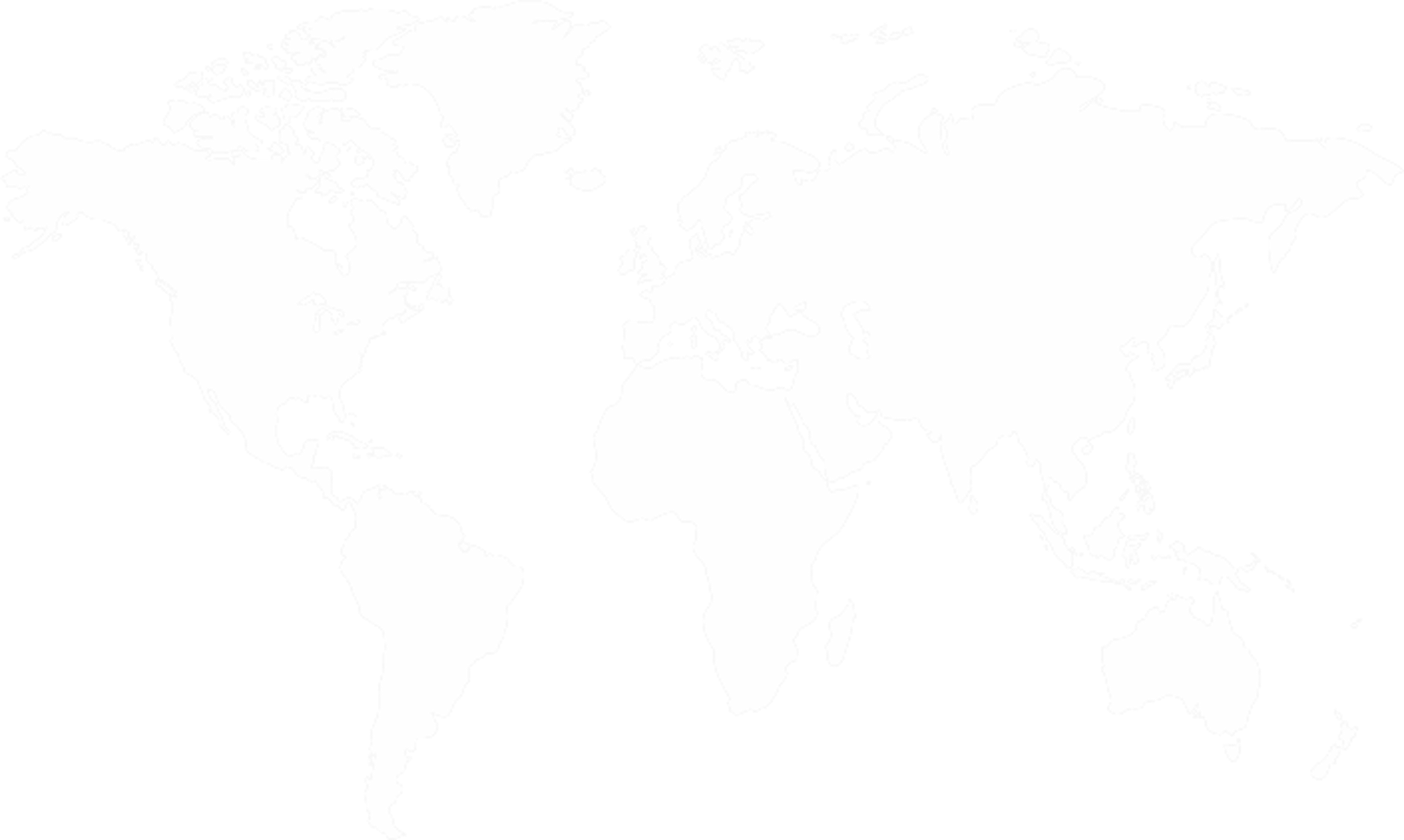 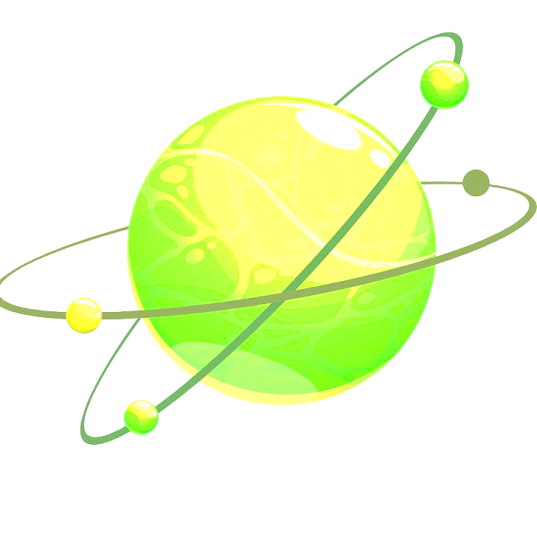 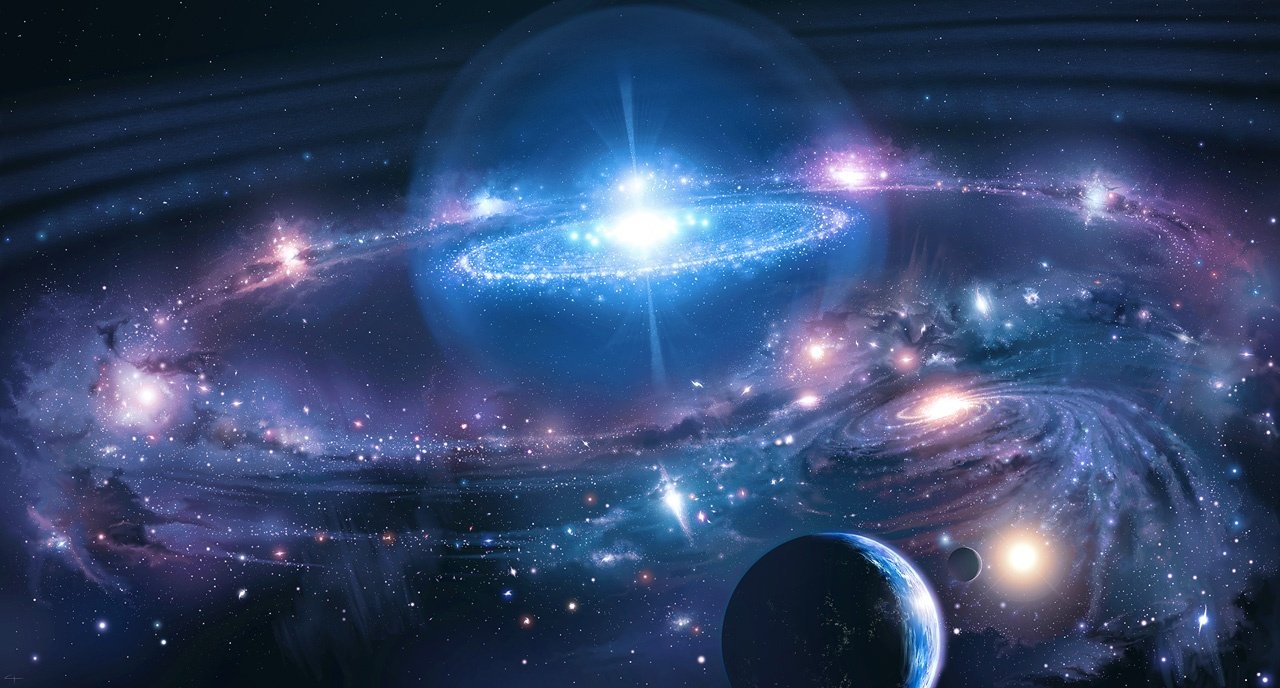 عُد الضفادع
ثم اختر العدد الذي يمثلها
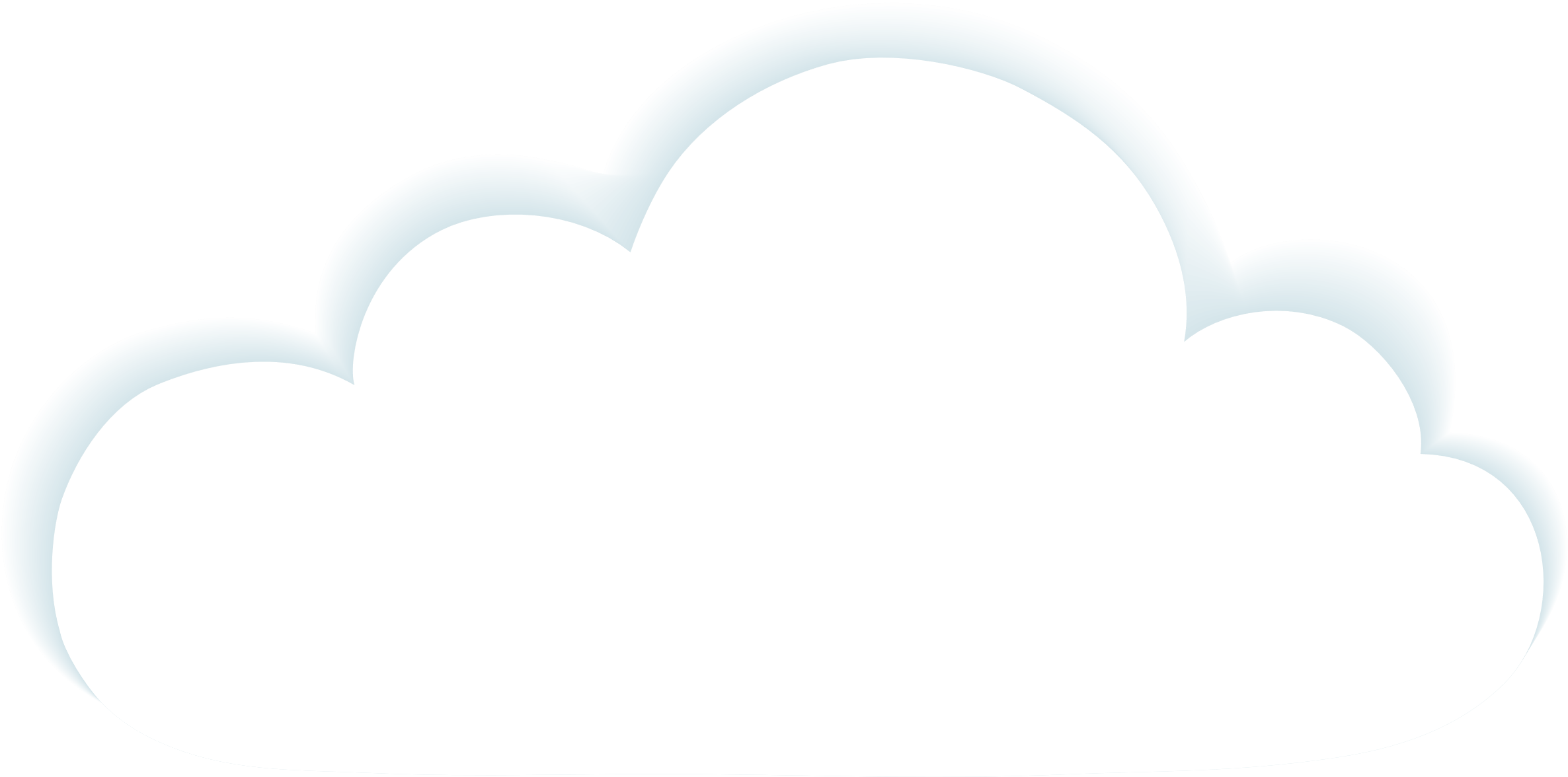 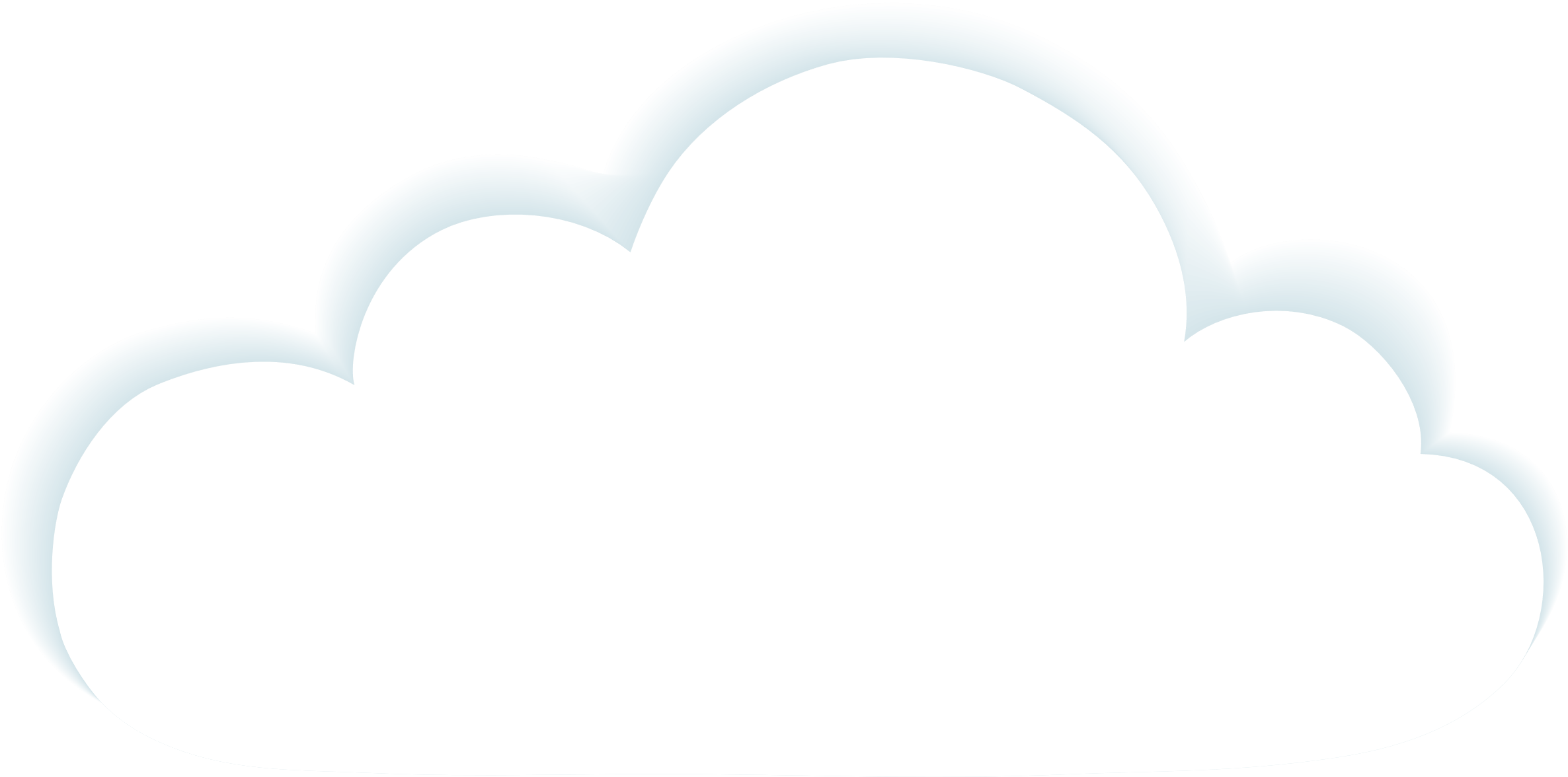 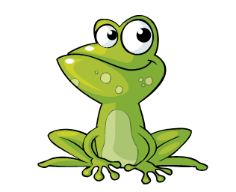 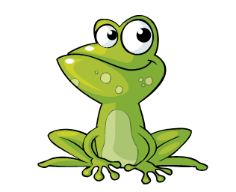 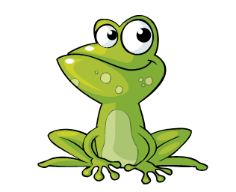 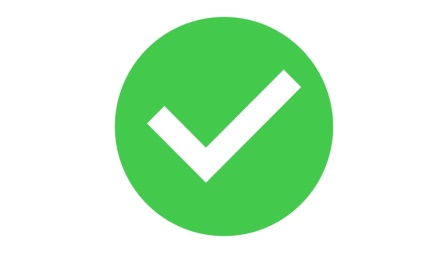 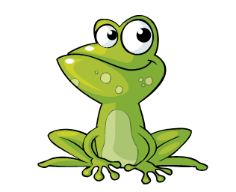 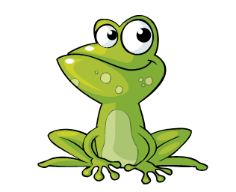 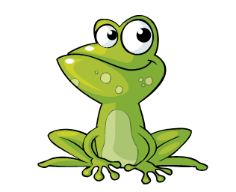 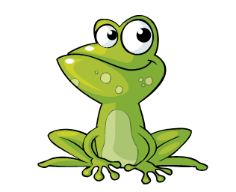 14
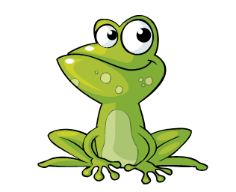 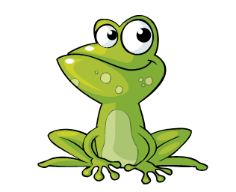 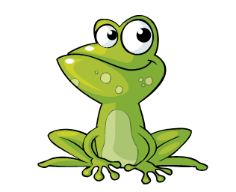 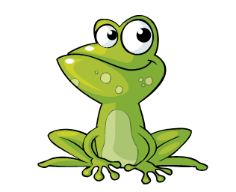 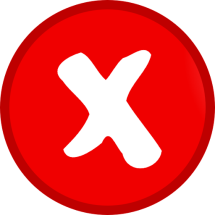 15
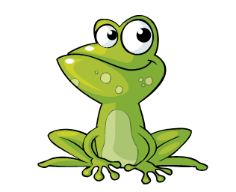 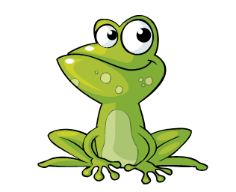 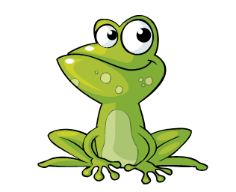 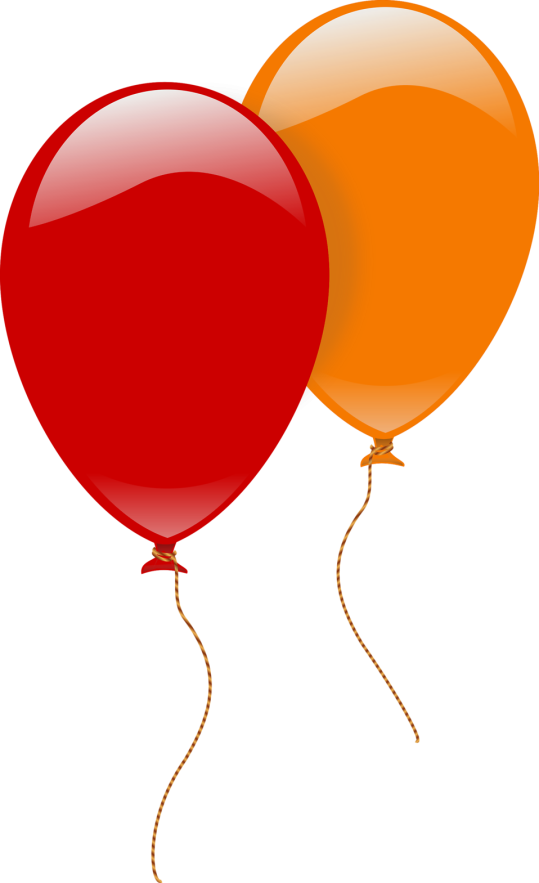 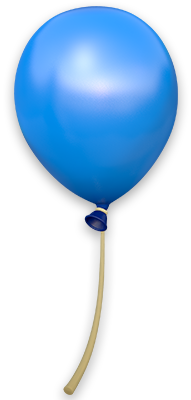 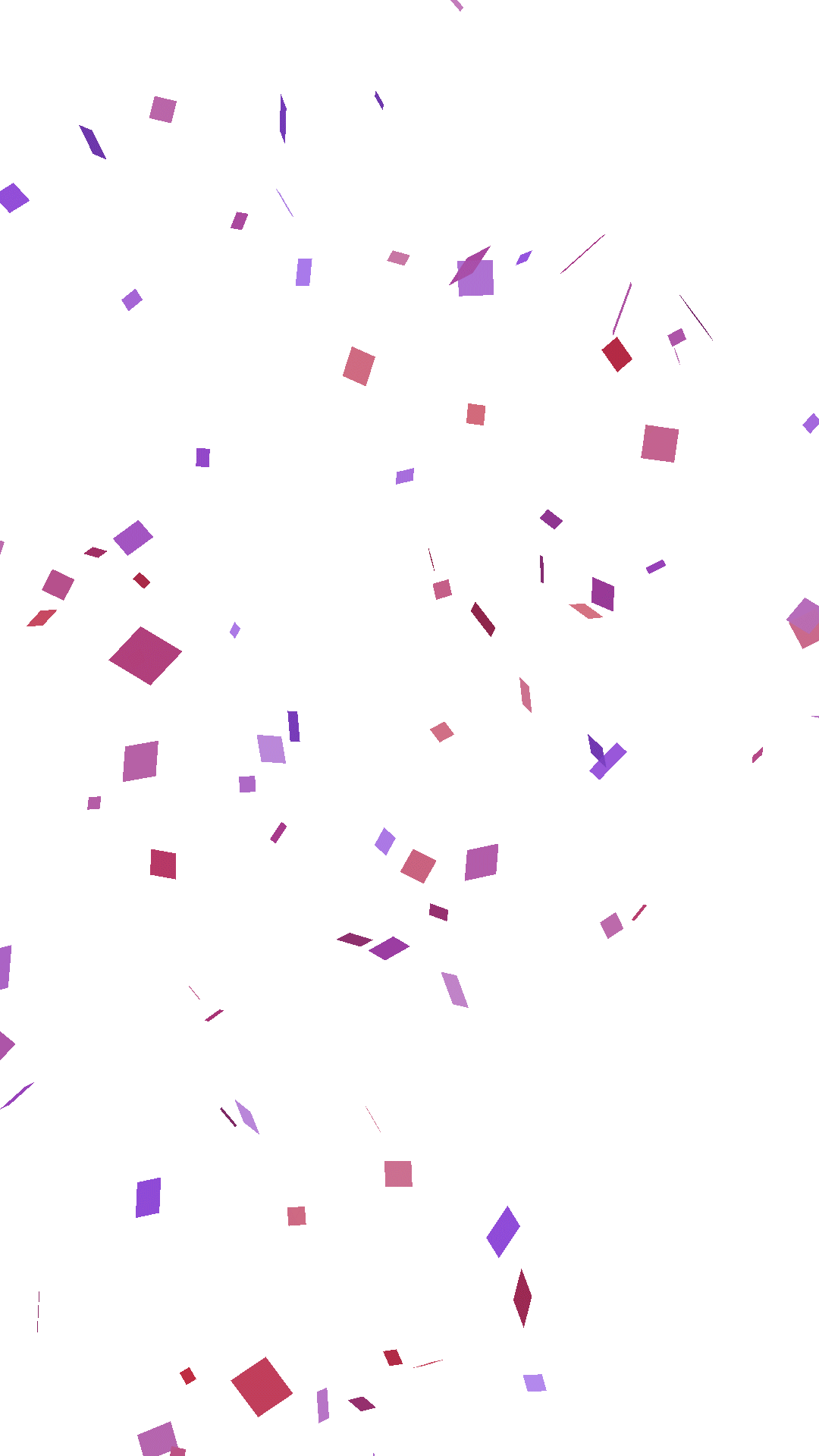 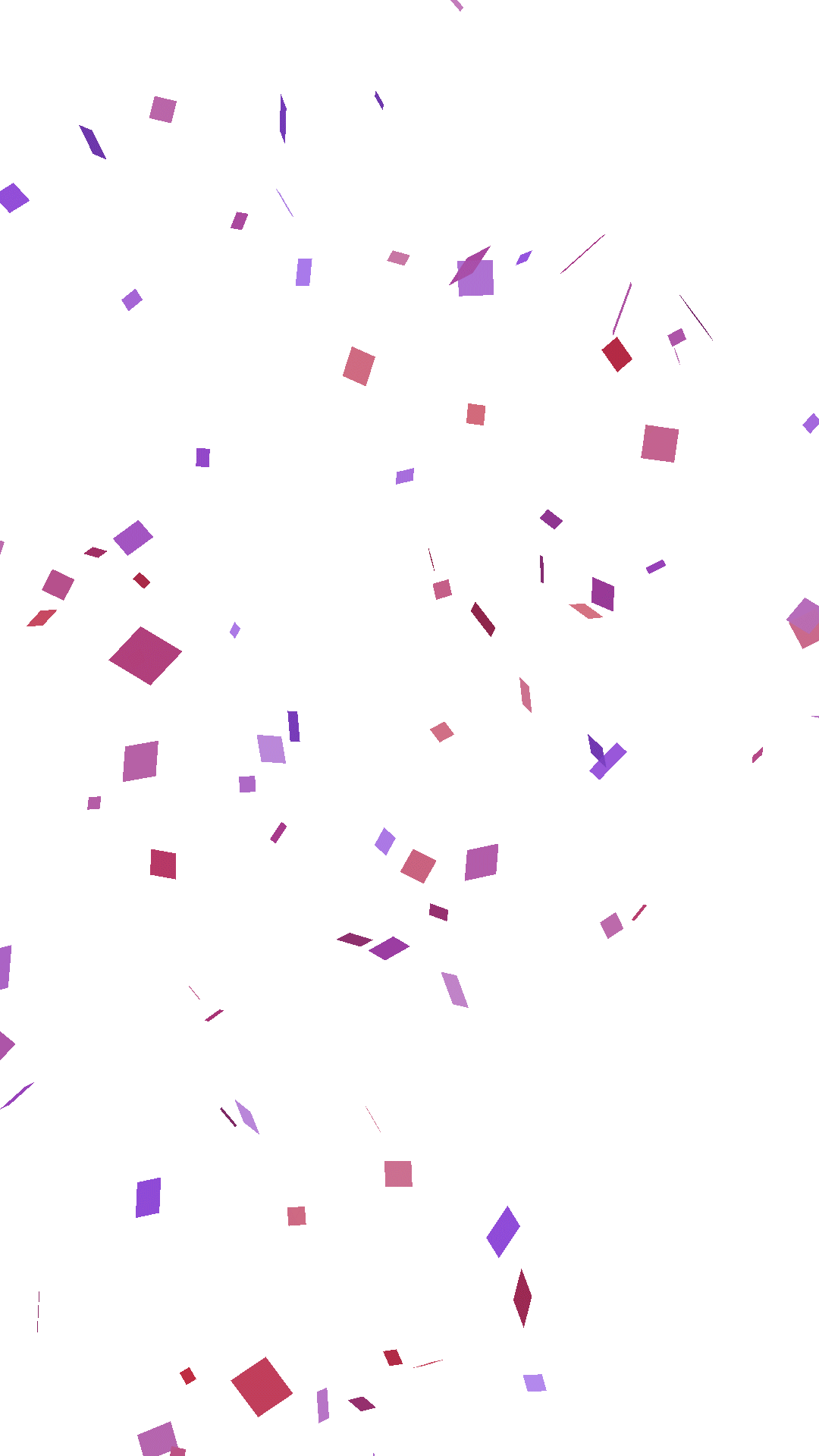 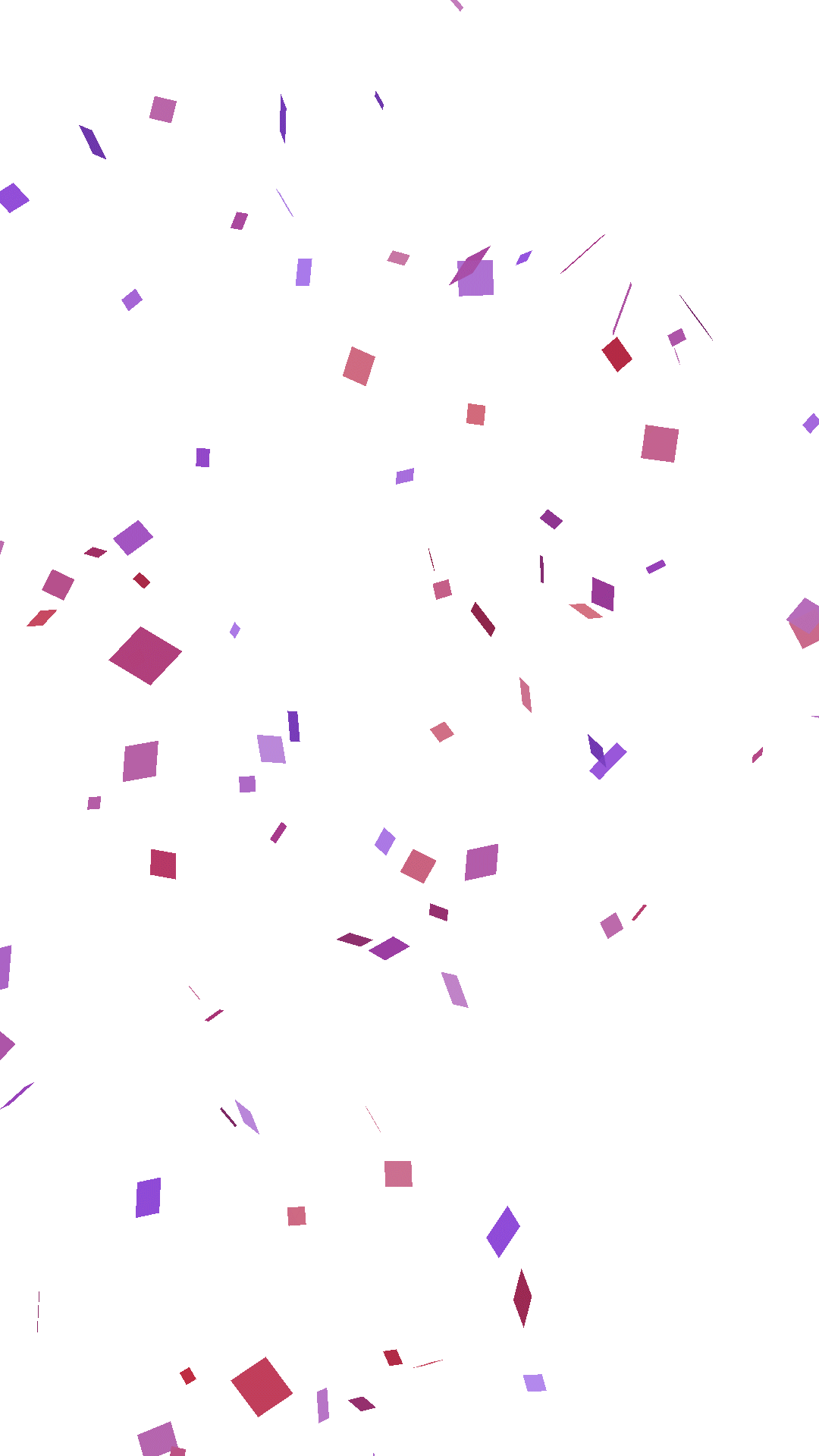 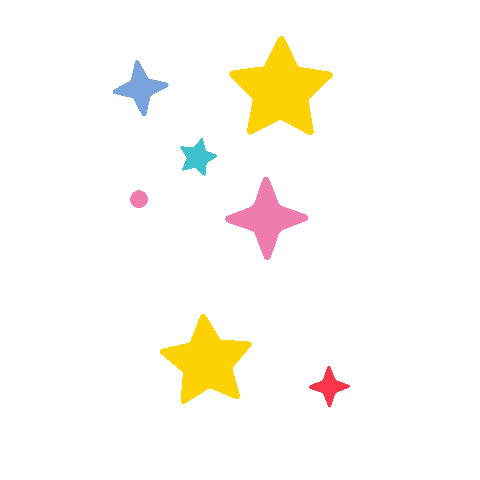 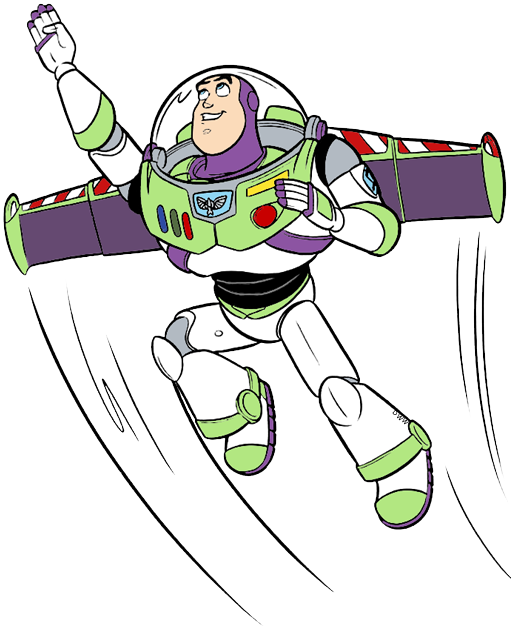 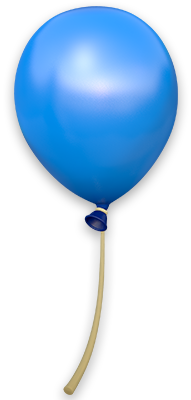 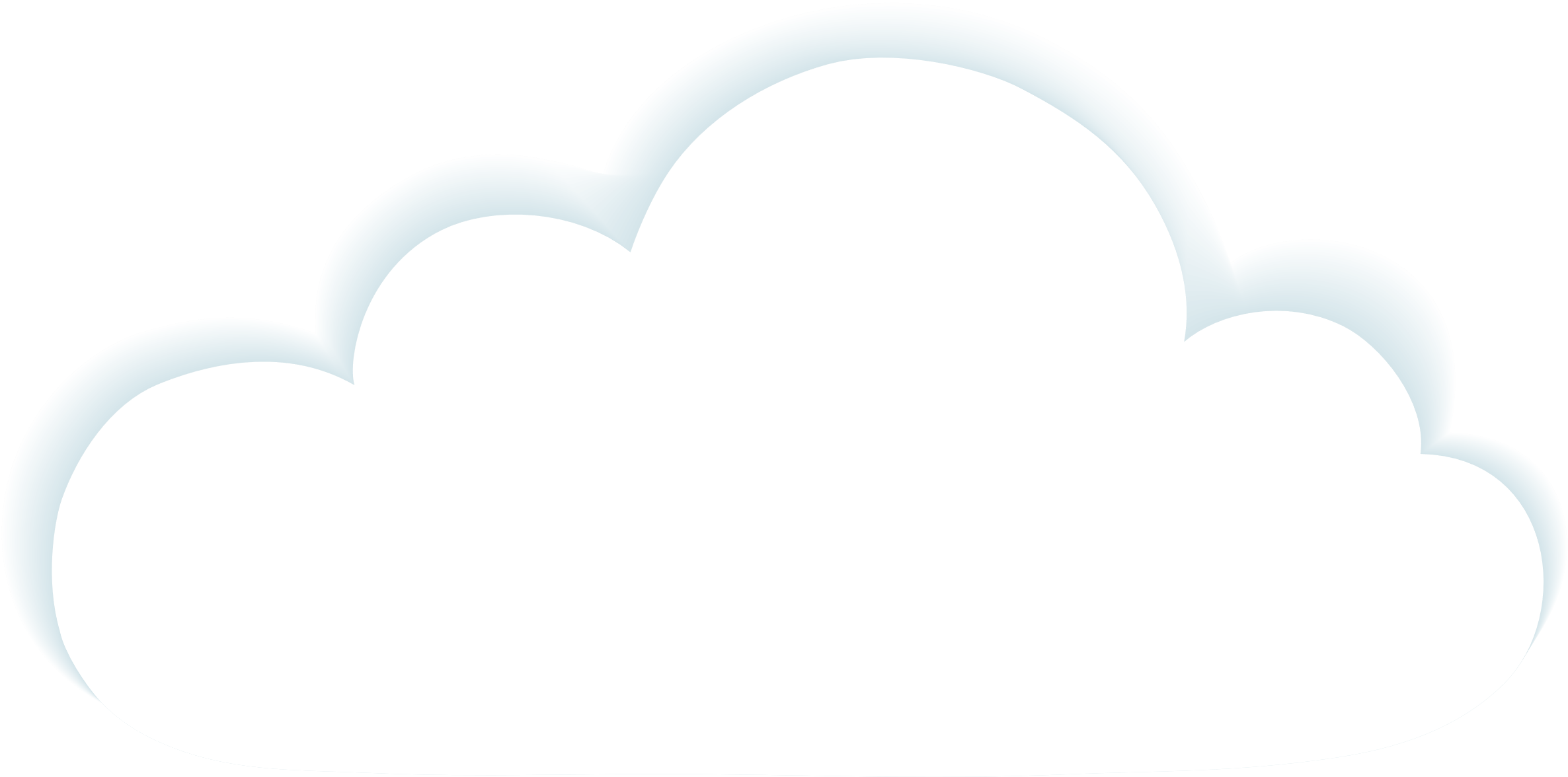 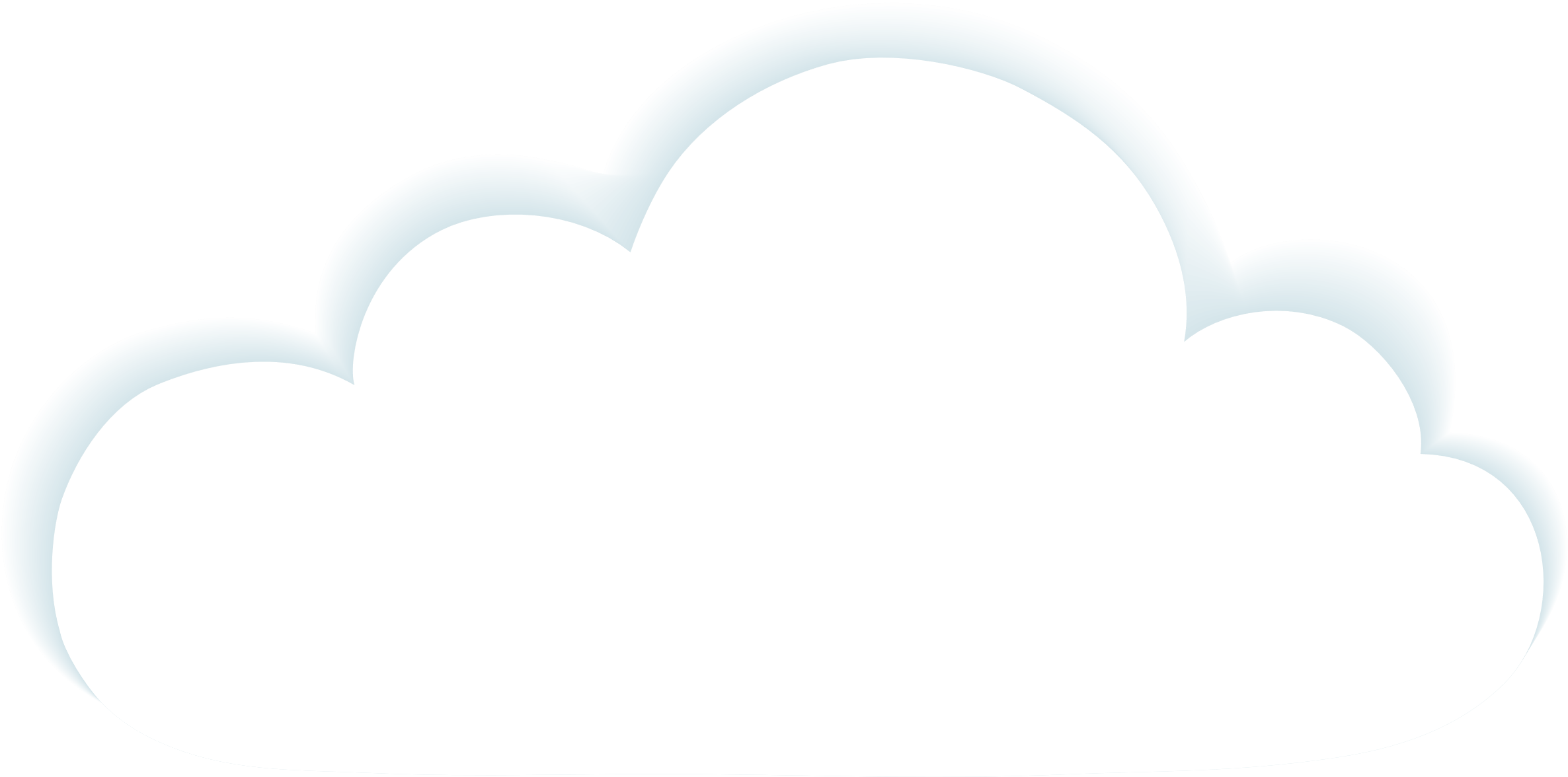 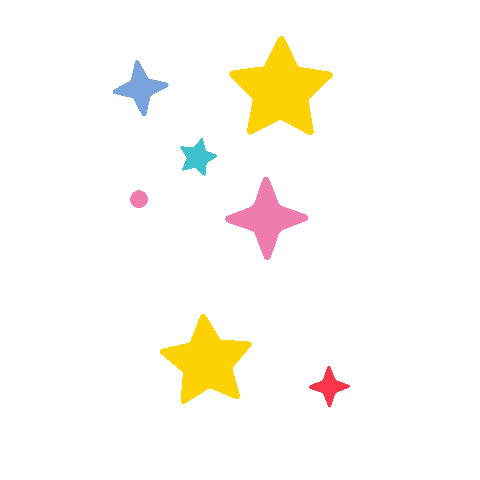 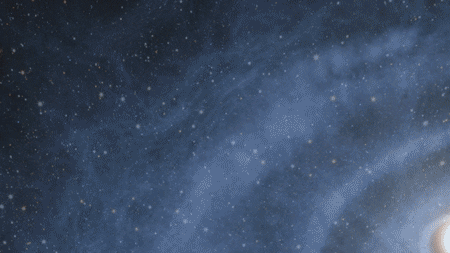 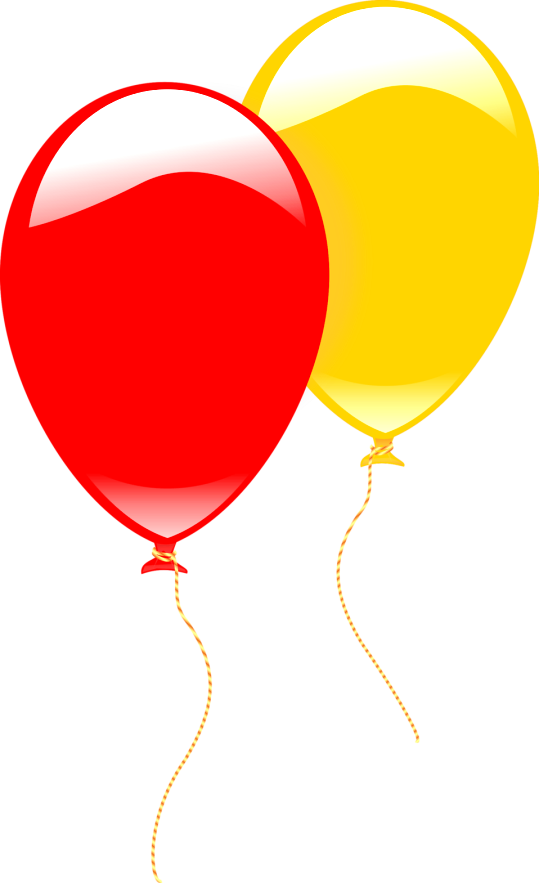 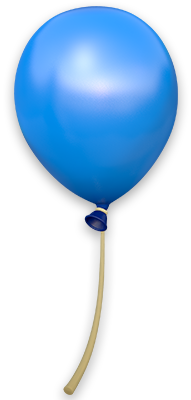 أحسنتم
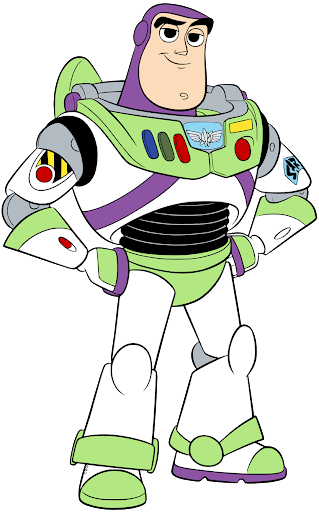 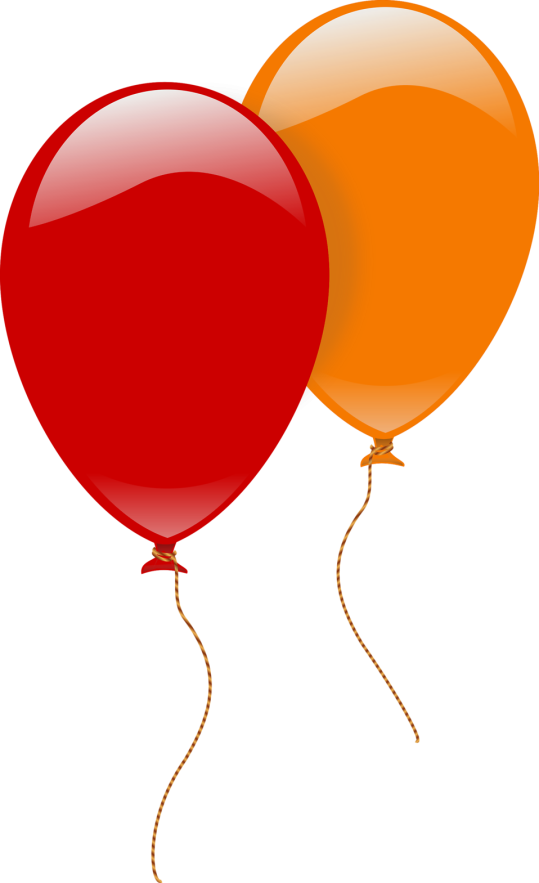 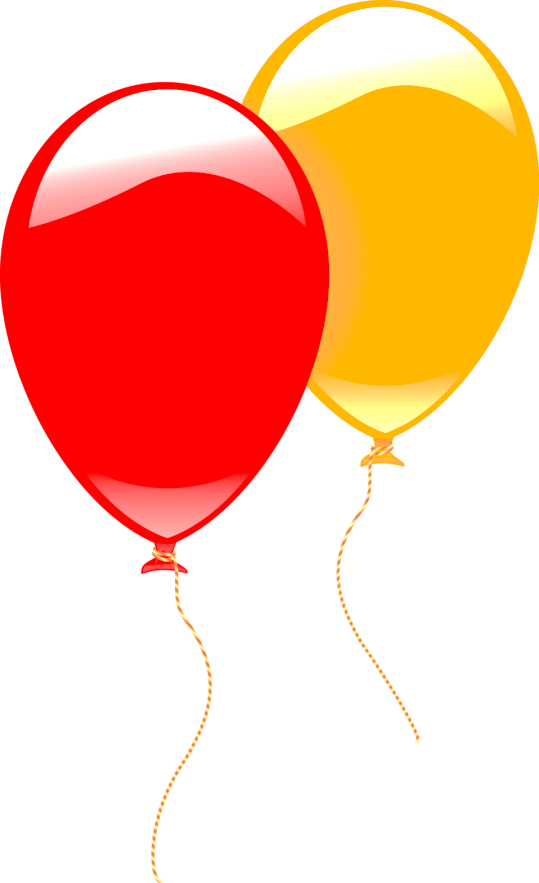 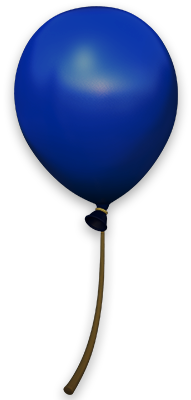 انتم رائعون
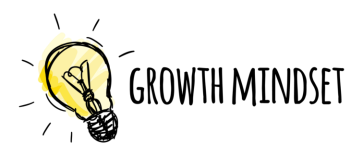 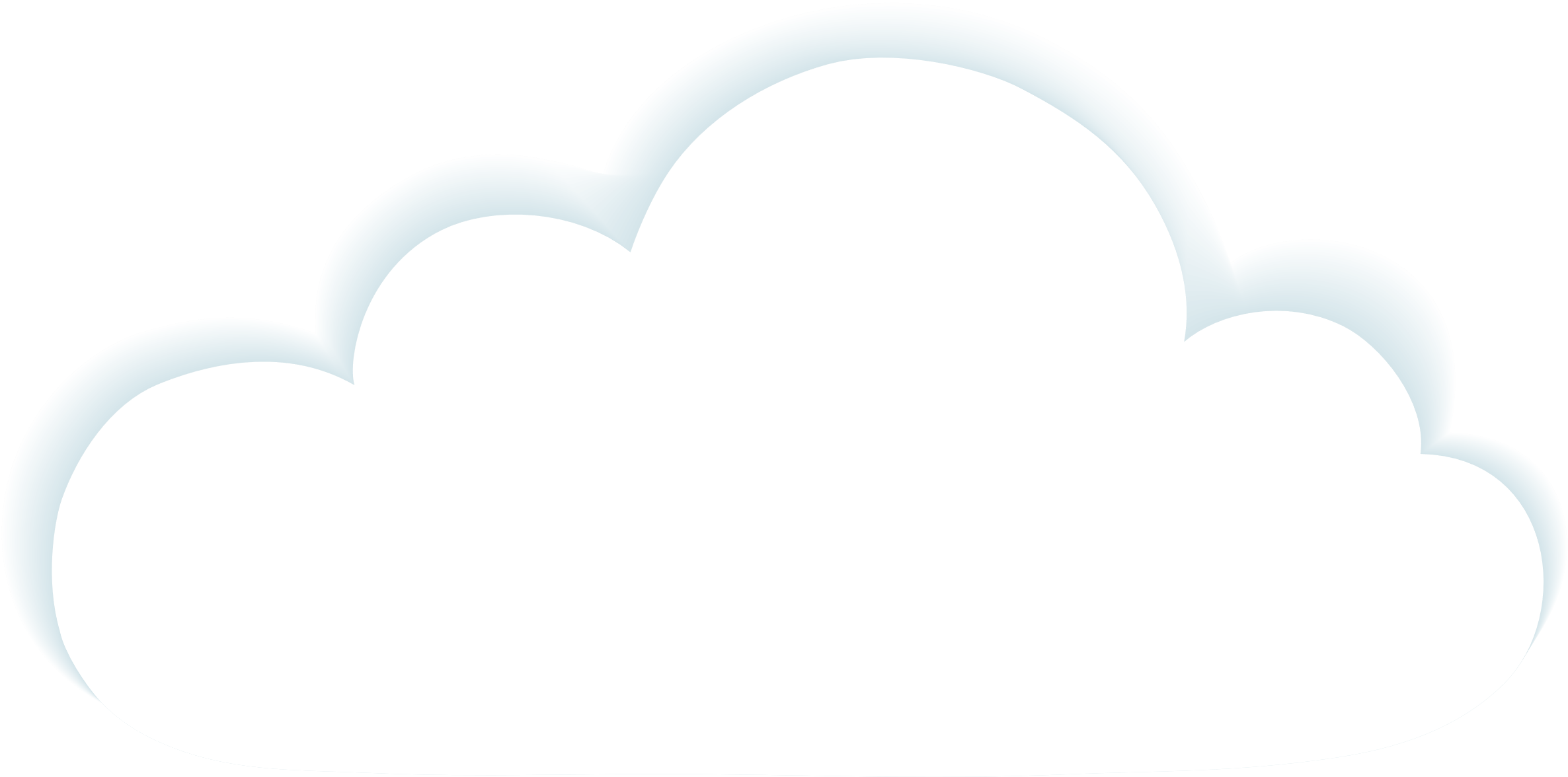 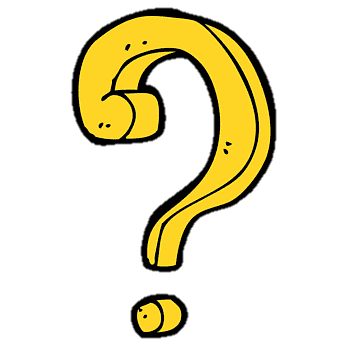 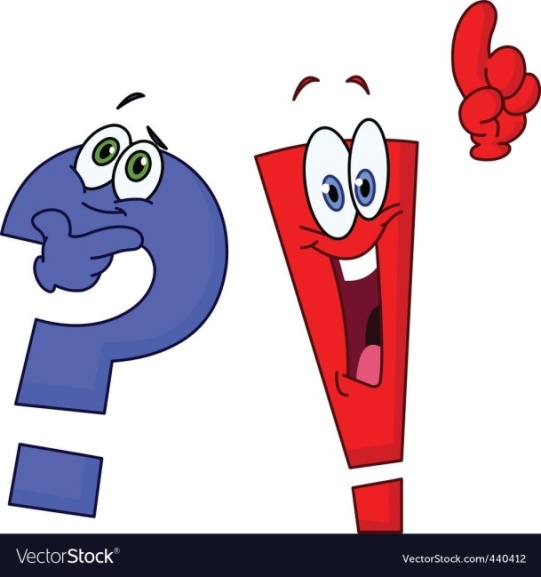 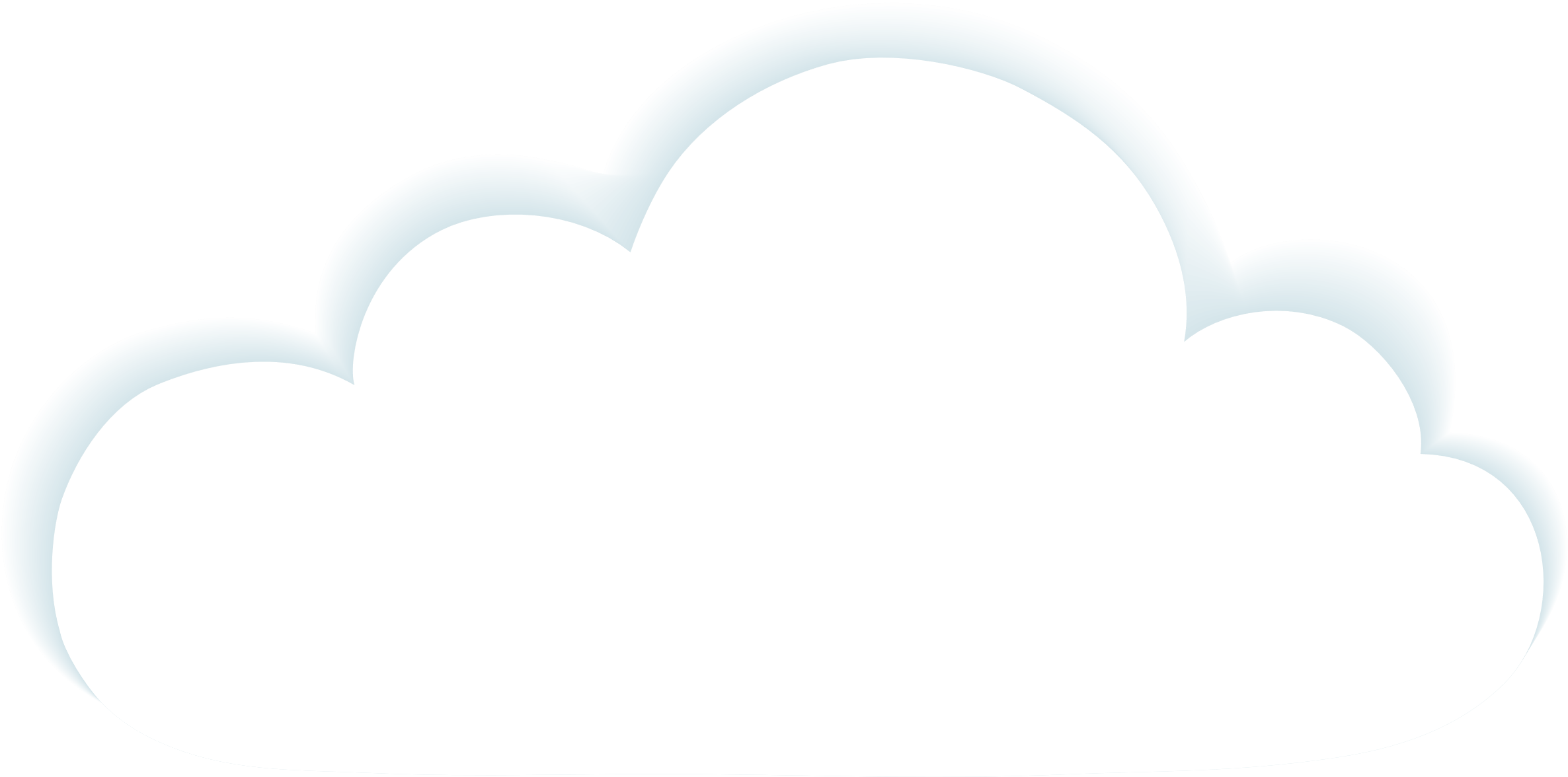 اجب عن الأسئلة التالية
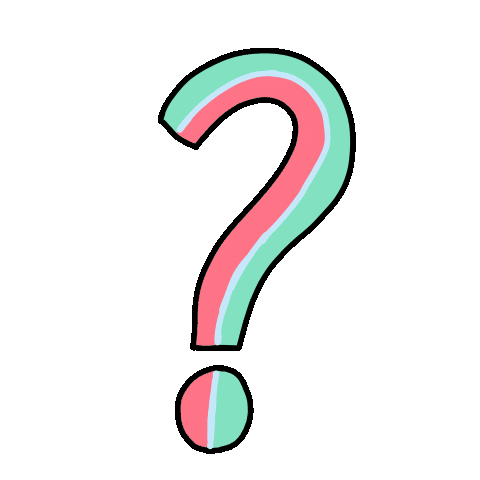 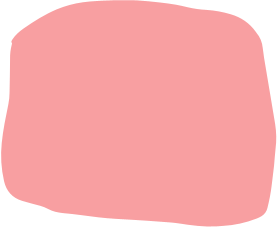 فكر وجواب
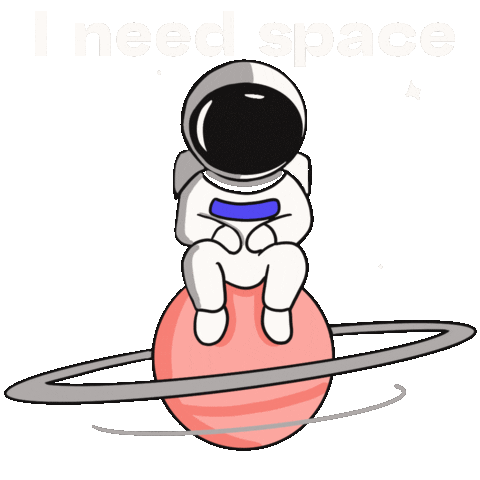 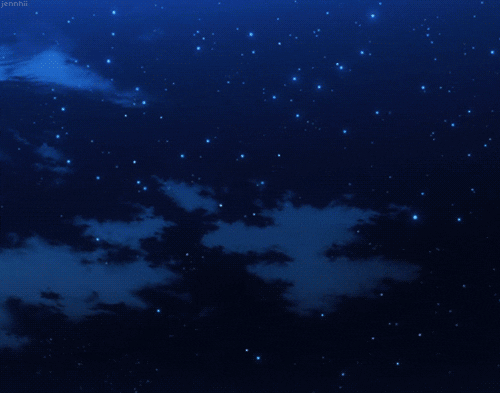 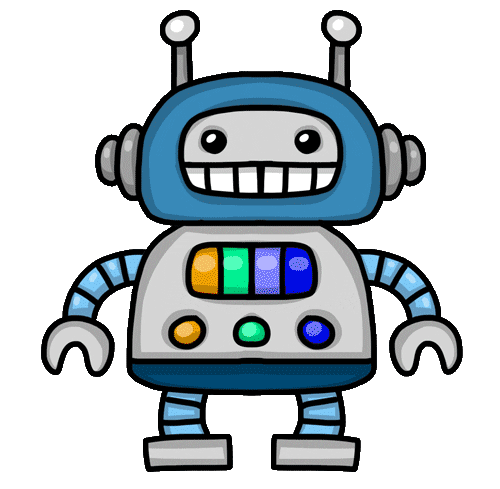 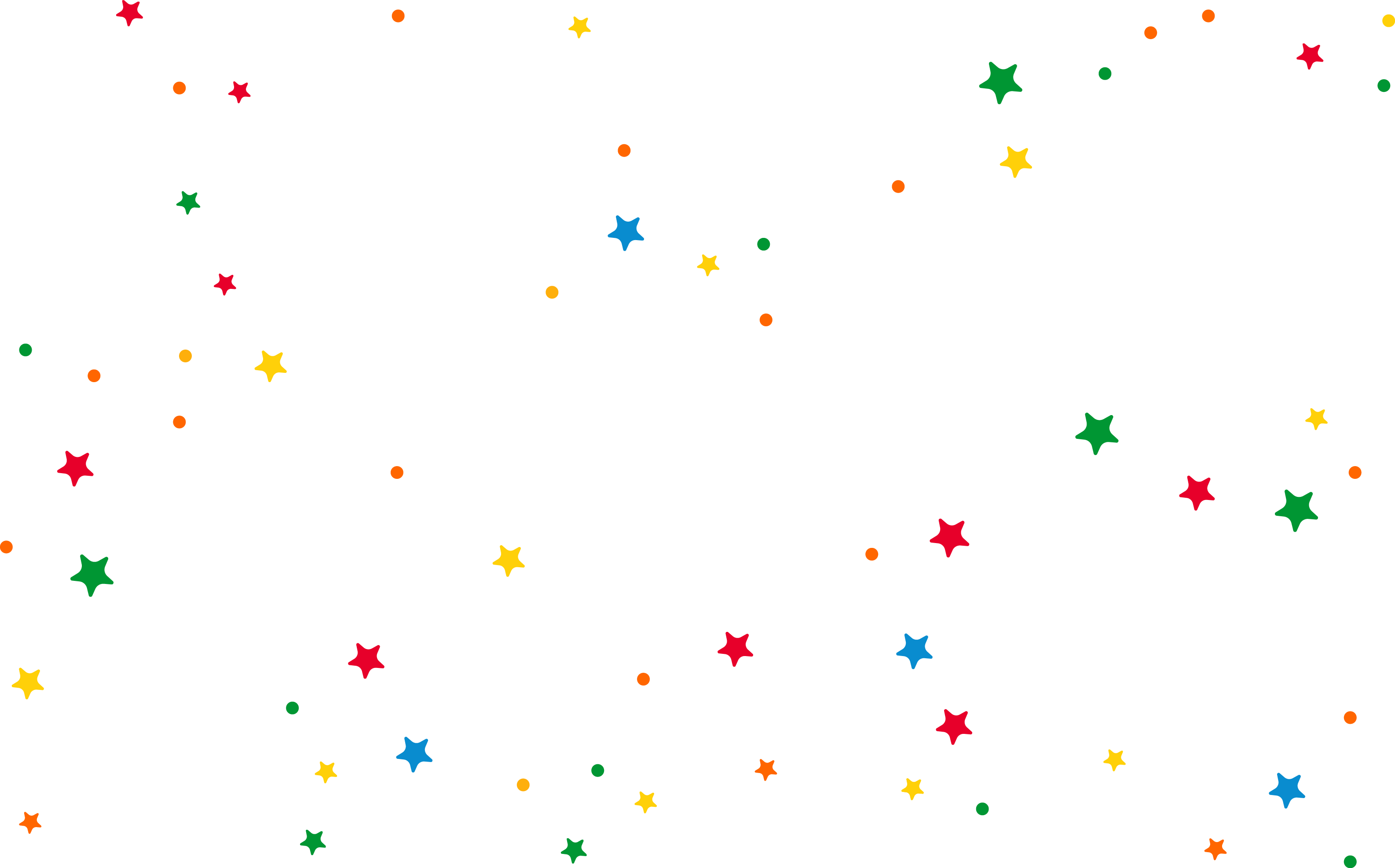 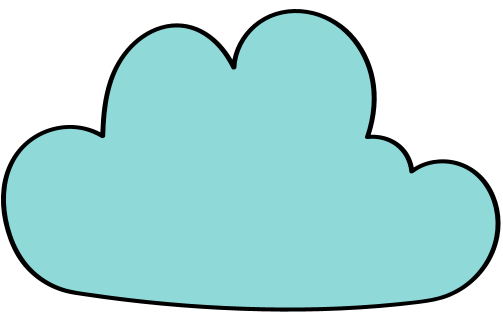 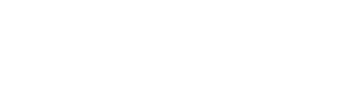 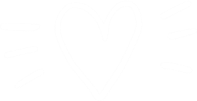 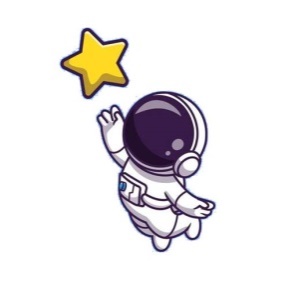 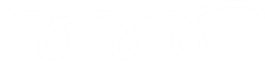 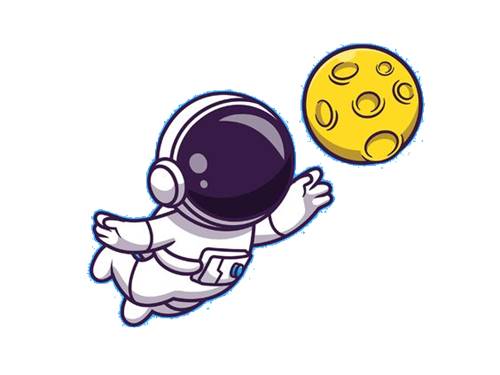 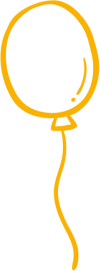 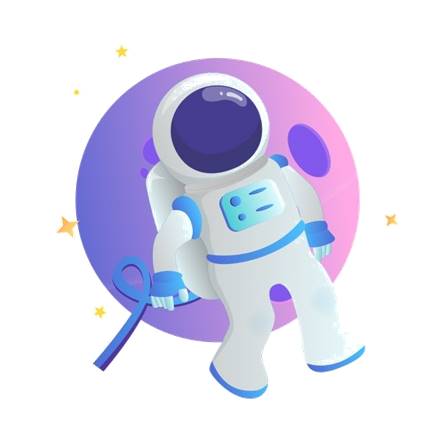 ما هو العدد المفقود في خط الاعداد
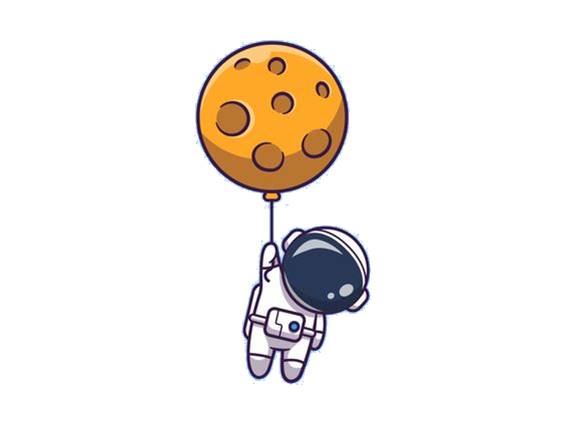 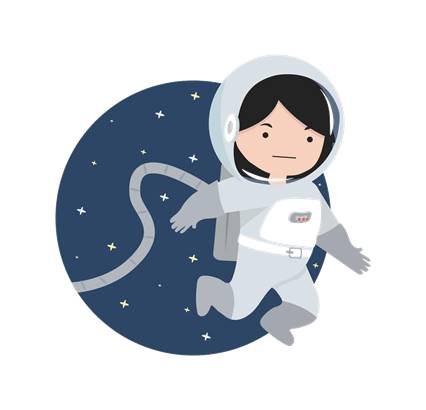 ثمانية عشر
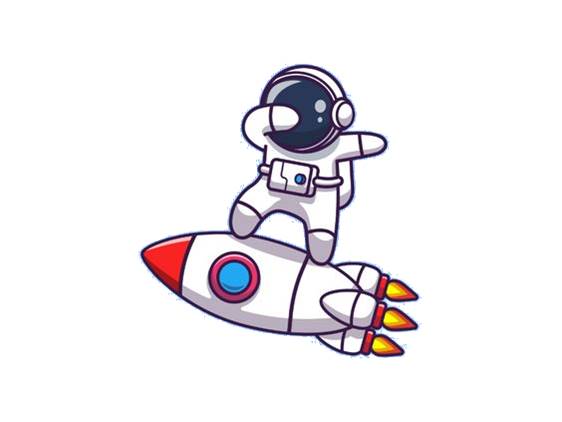 ؟
18
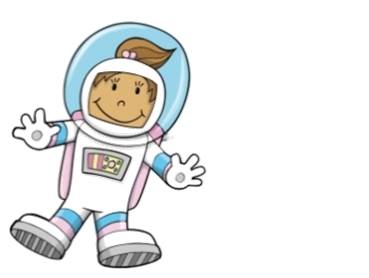 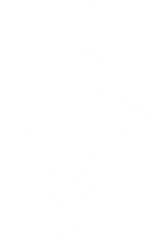 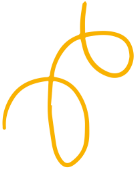 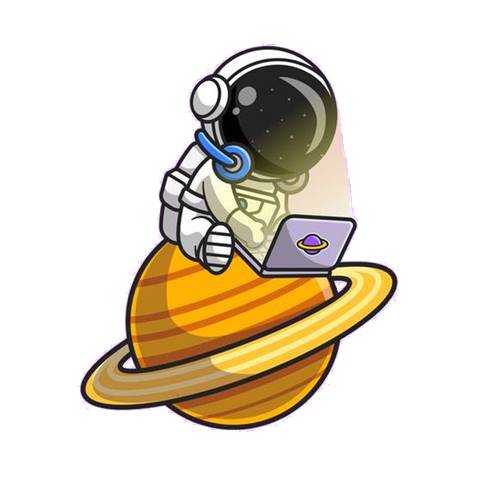 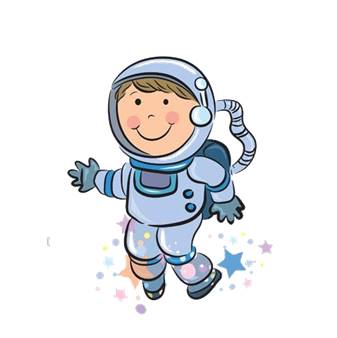 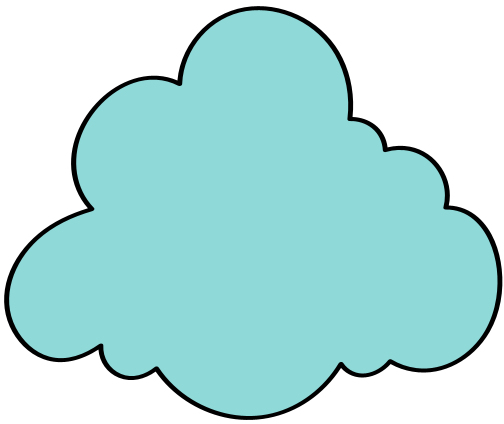 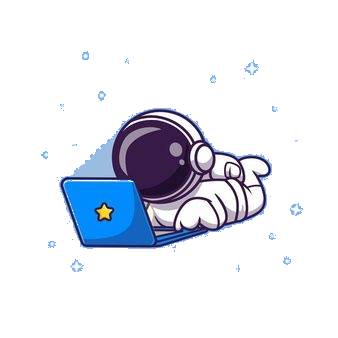 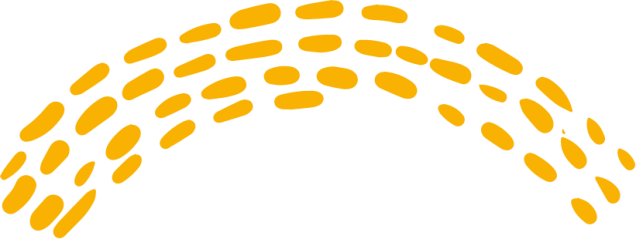 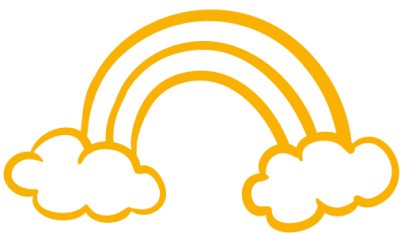 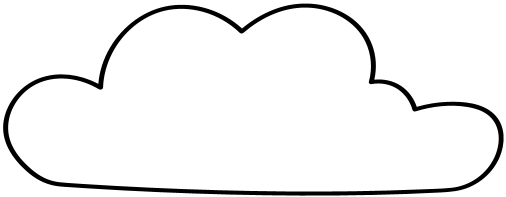 20
19
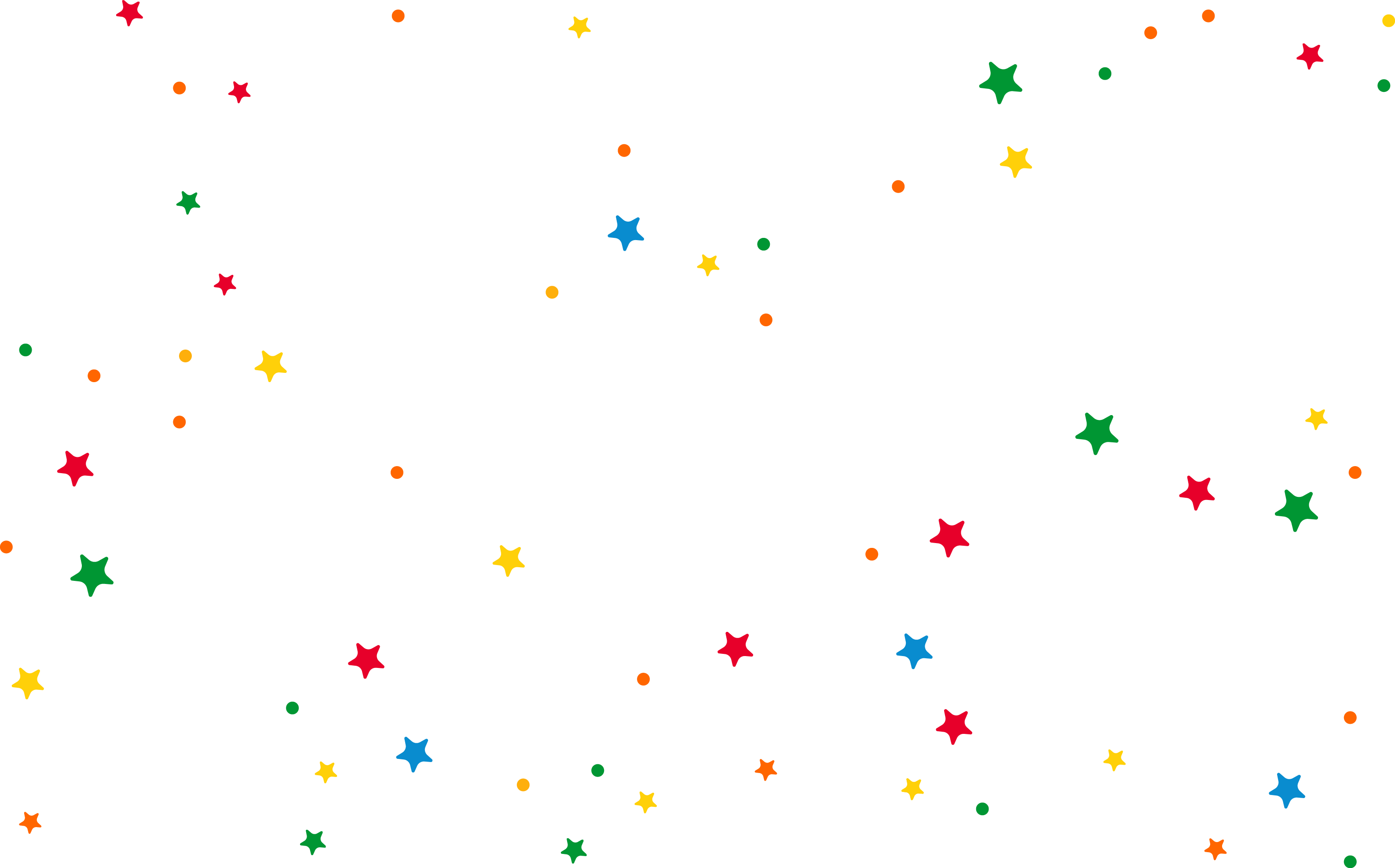 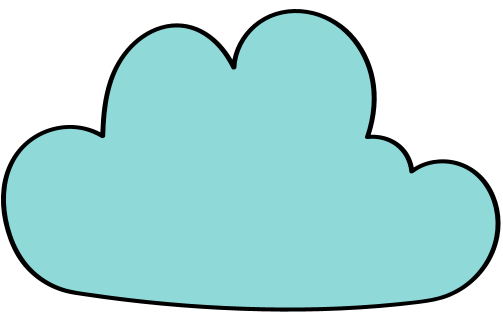 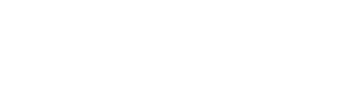 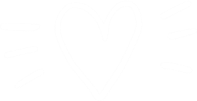 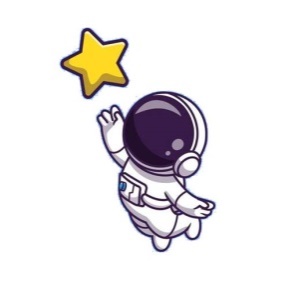 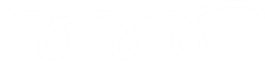 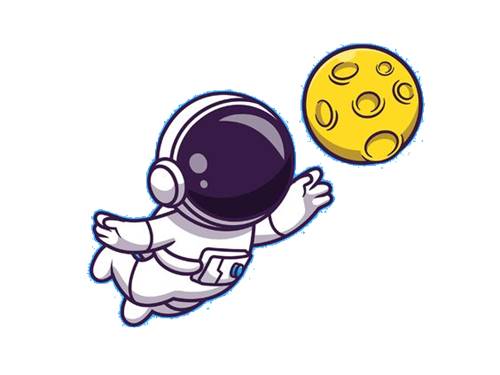 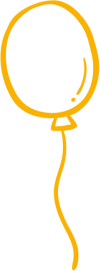 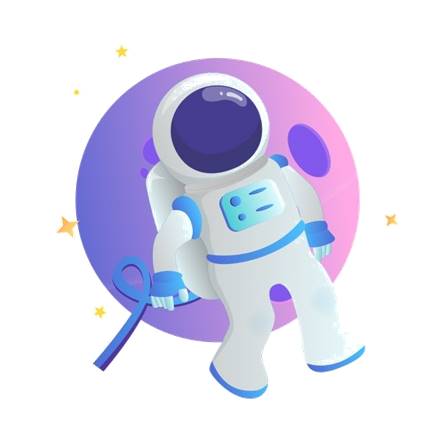 ما هو العدد المفقود في خط الاعداد
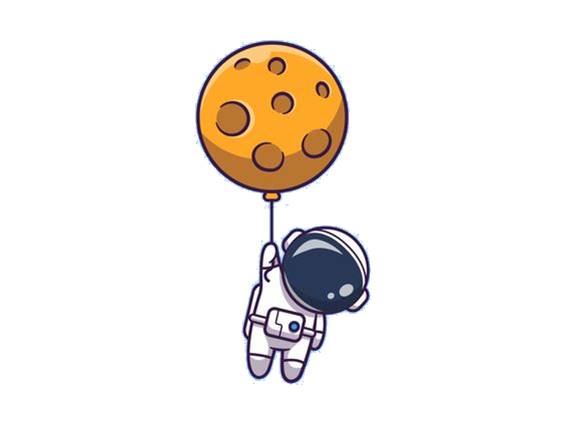 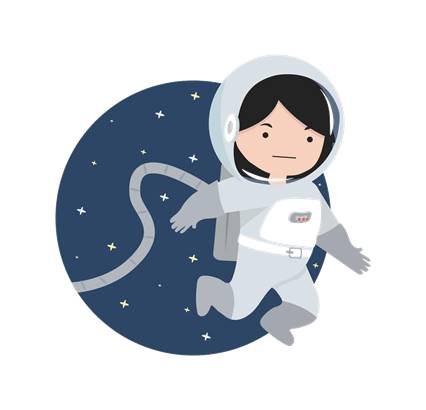 ثلاثة عشر
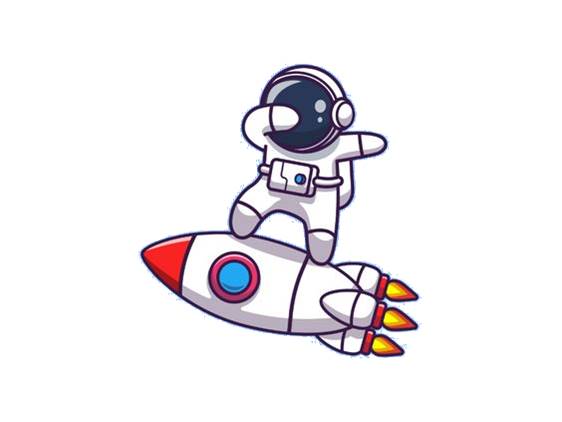 ؟
13
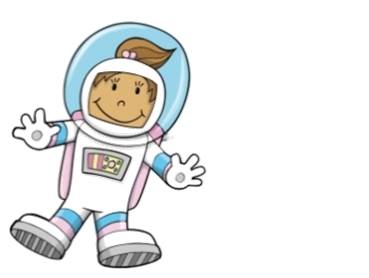 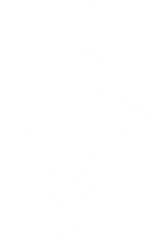 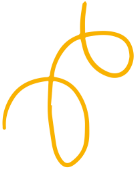 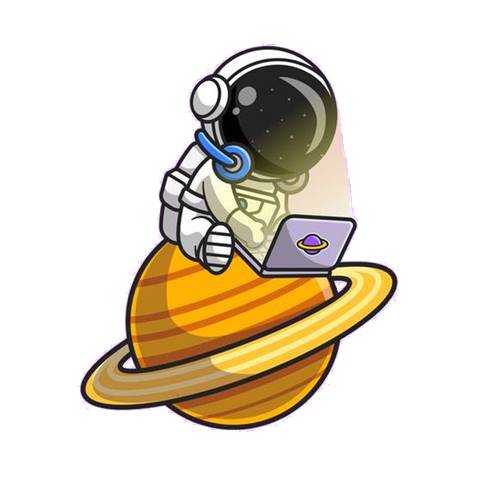 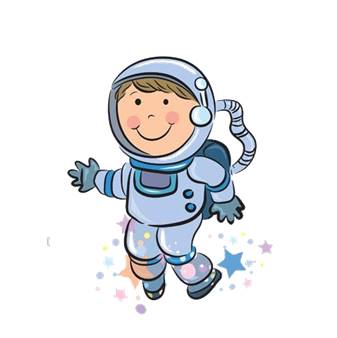 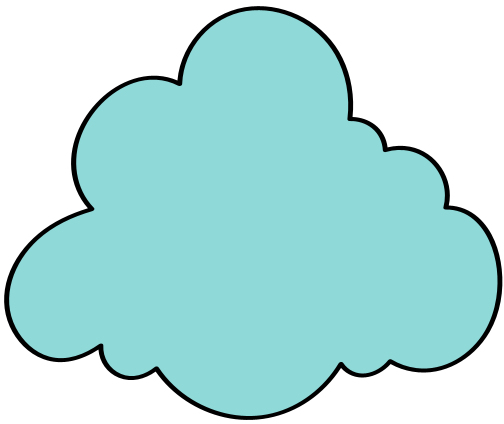 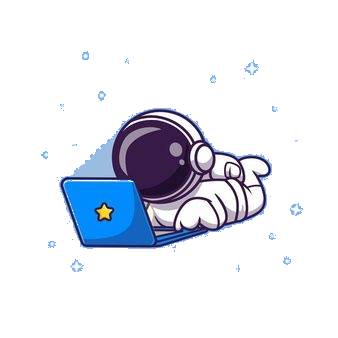 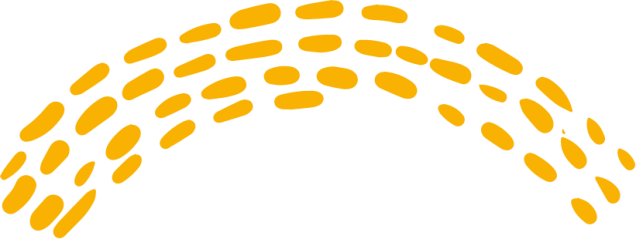 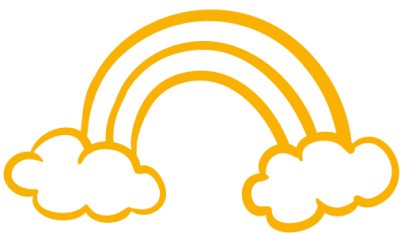 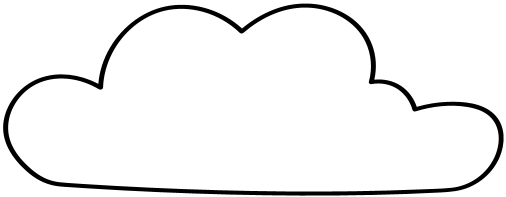 14
12
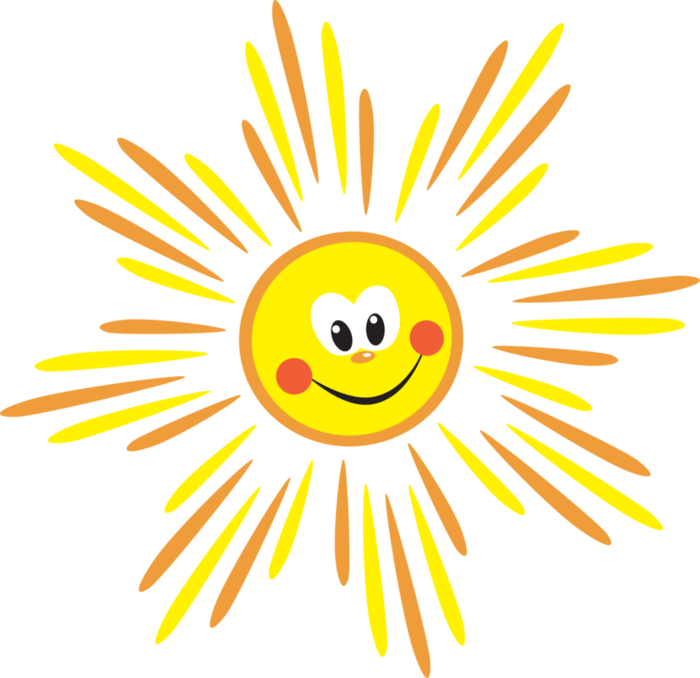 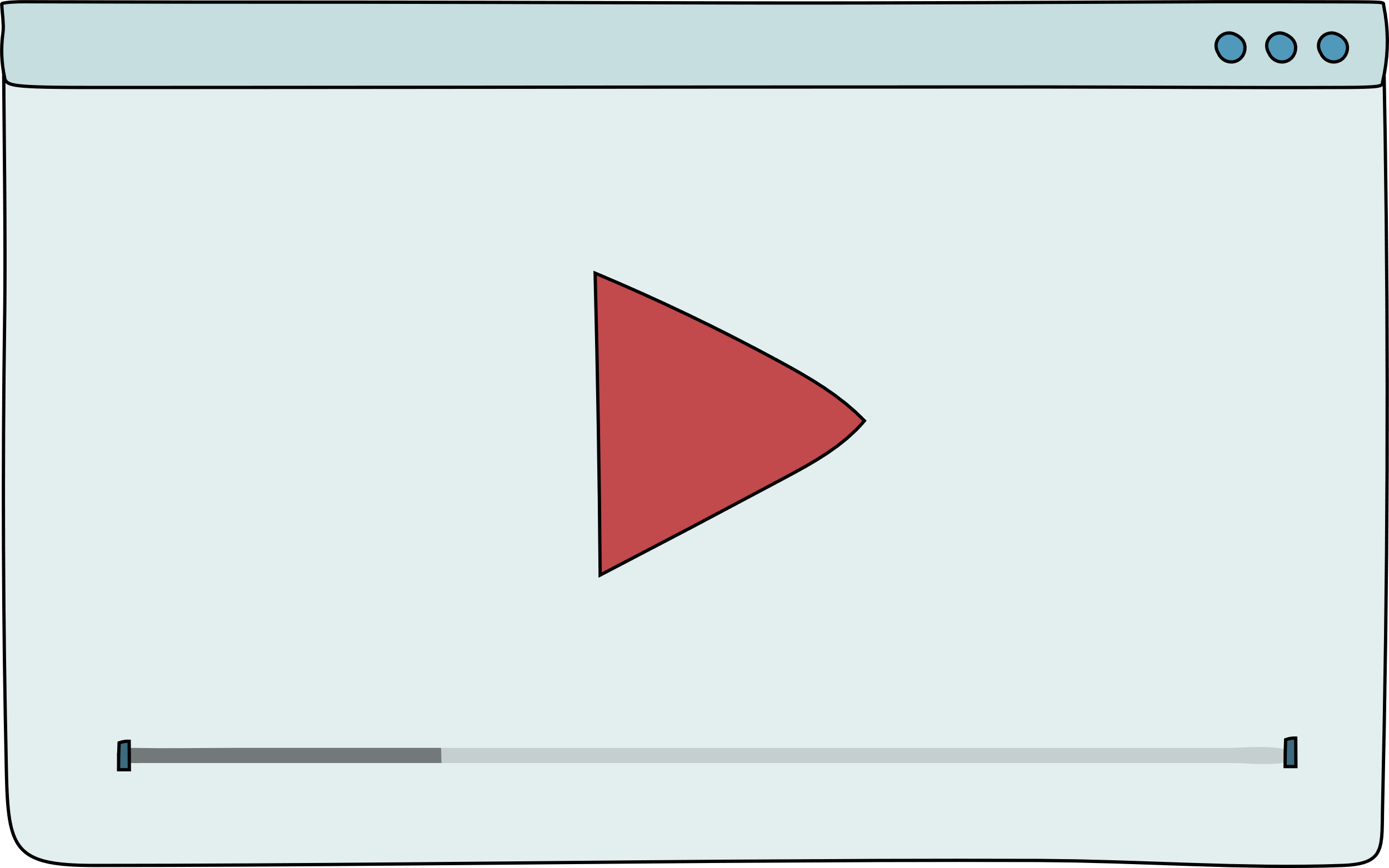 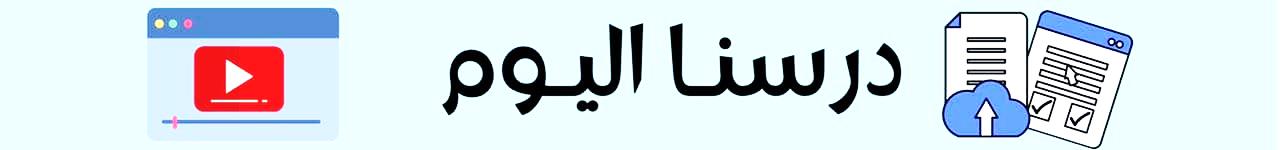 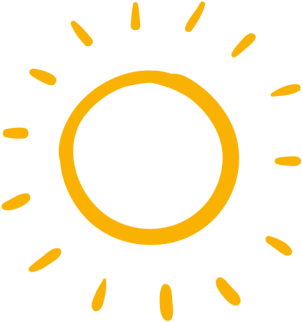 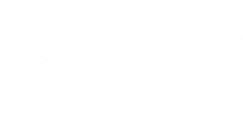 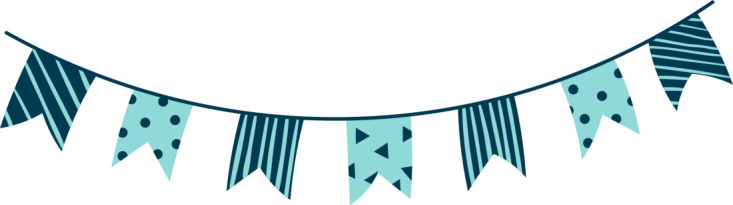 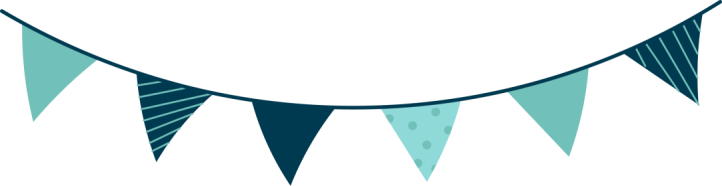 فديو الدرس
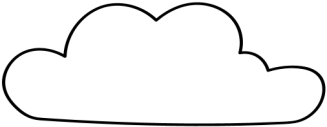 الدرس (اختبار الفصل 4)
 + الاختبار التراكمي ( الفصول 1- 2- 3 – 4)
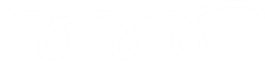 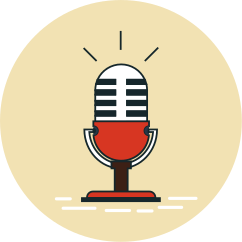 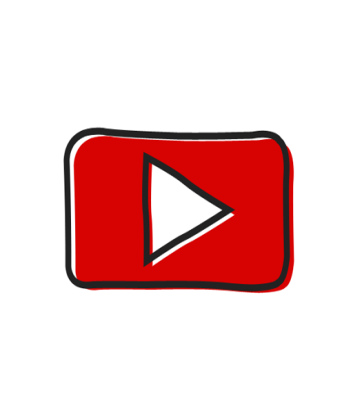 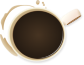 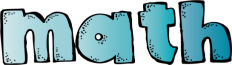 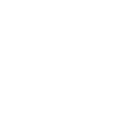 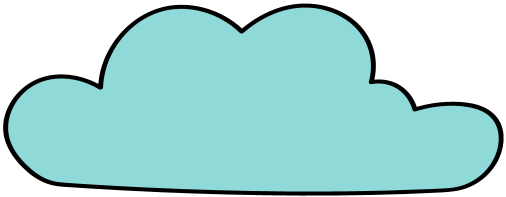 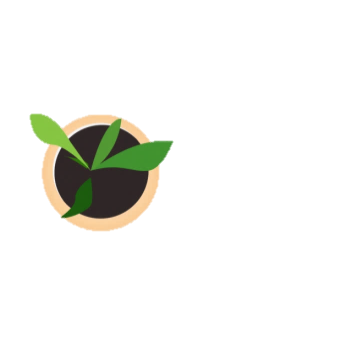 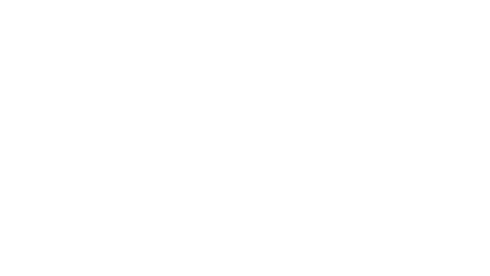 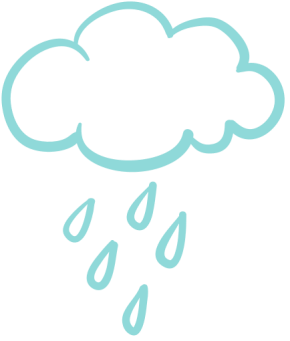 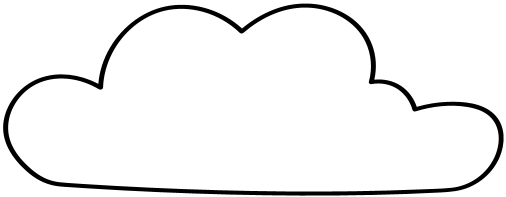 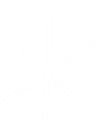 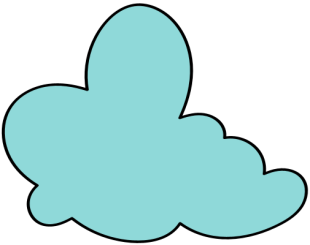 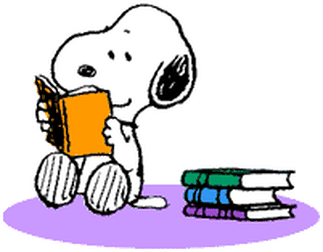 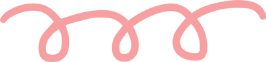 الواجب
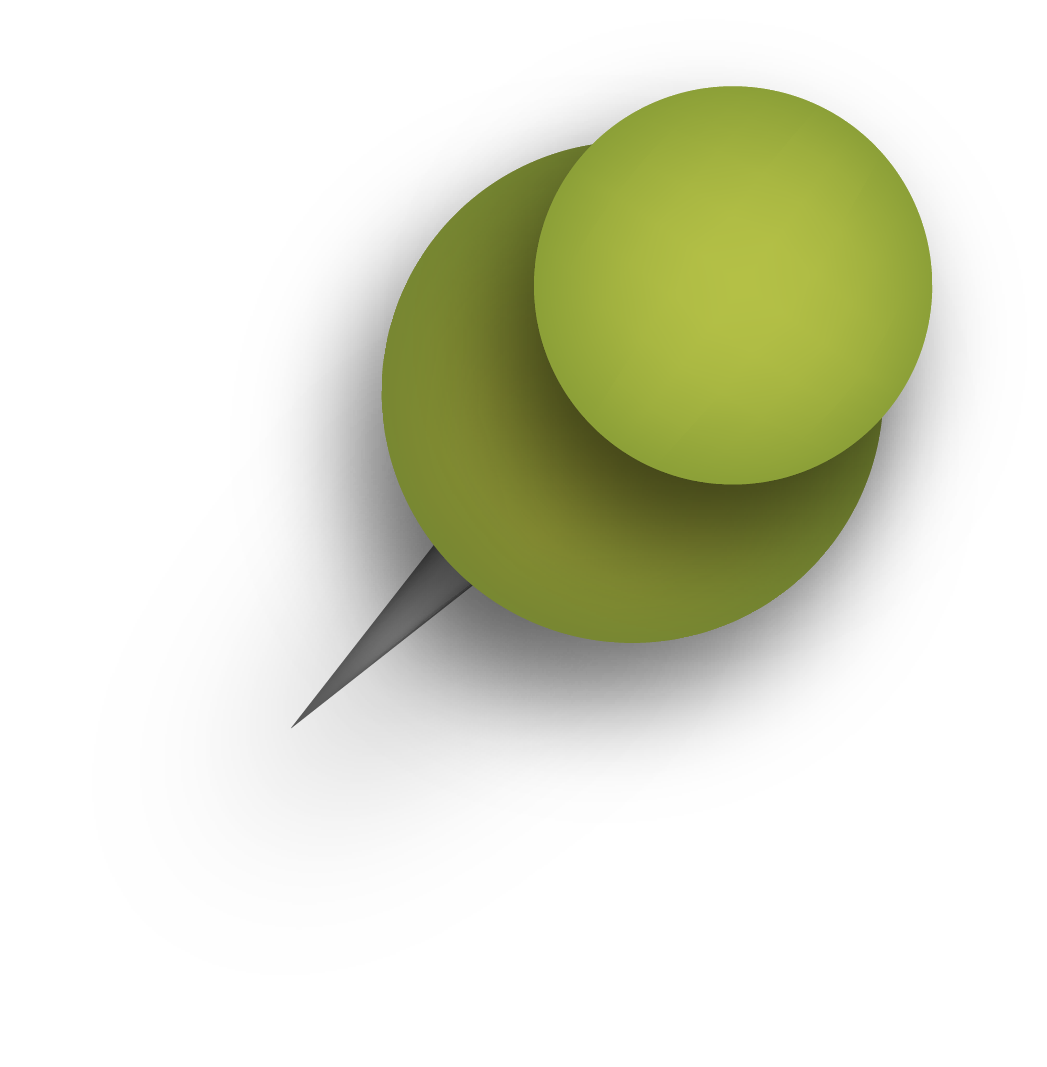 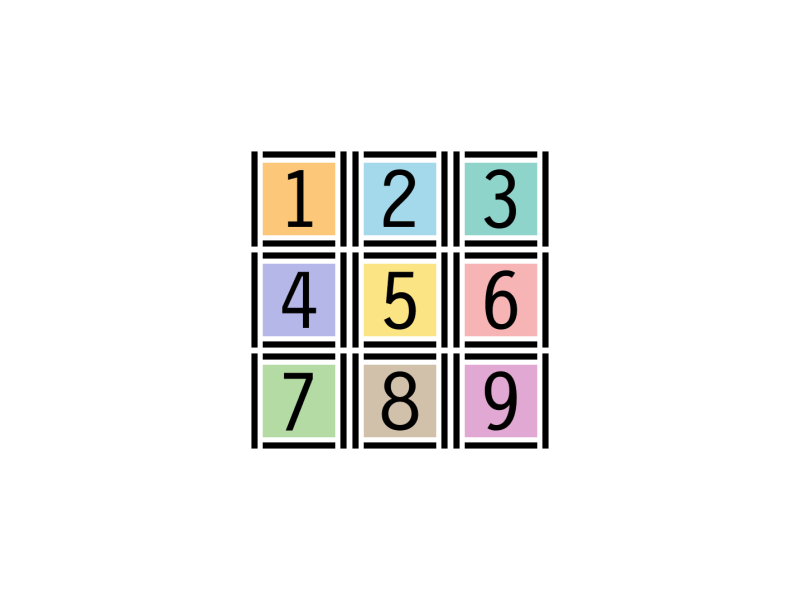 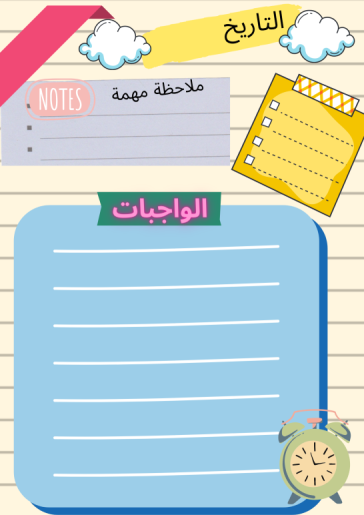 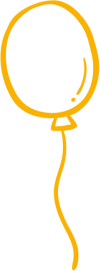 مراجعة الدروس السابقة والاستعداد للدرس القادم
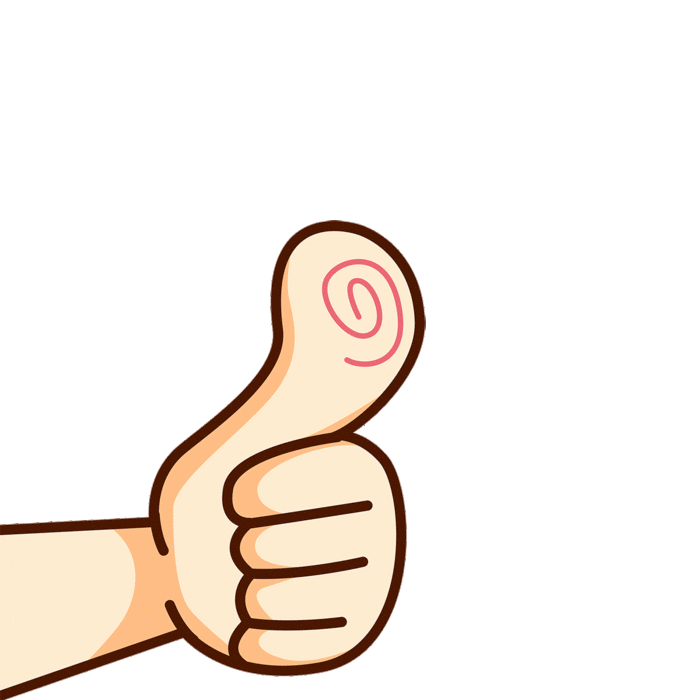 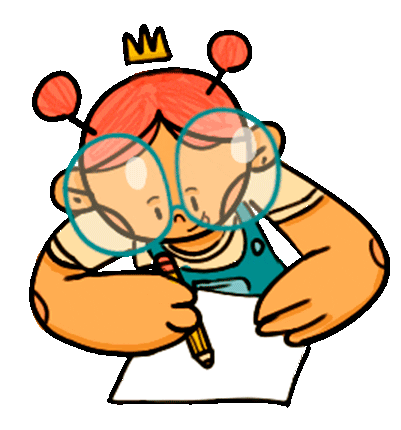 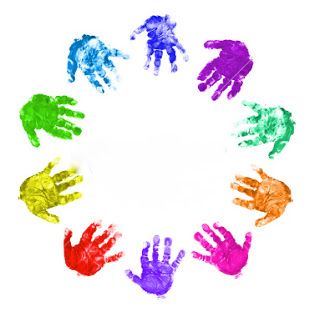 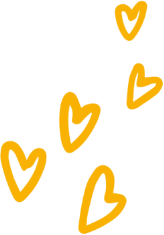 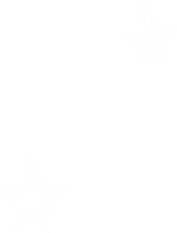 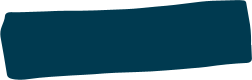 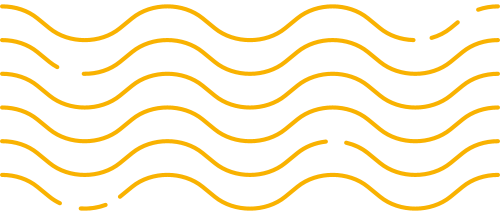 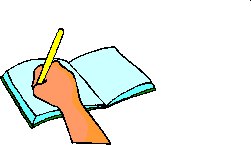 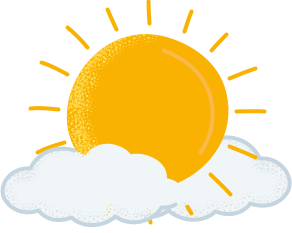 التدريب مهم تدربي دائماً
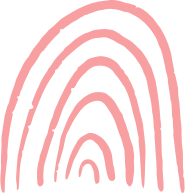 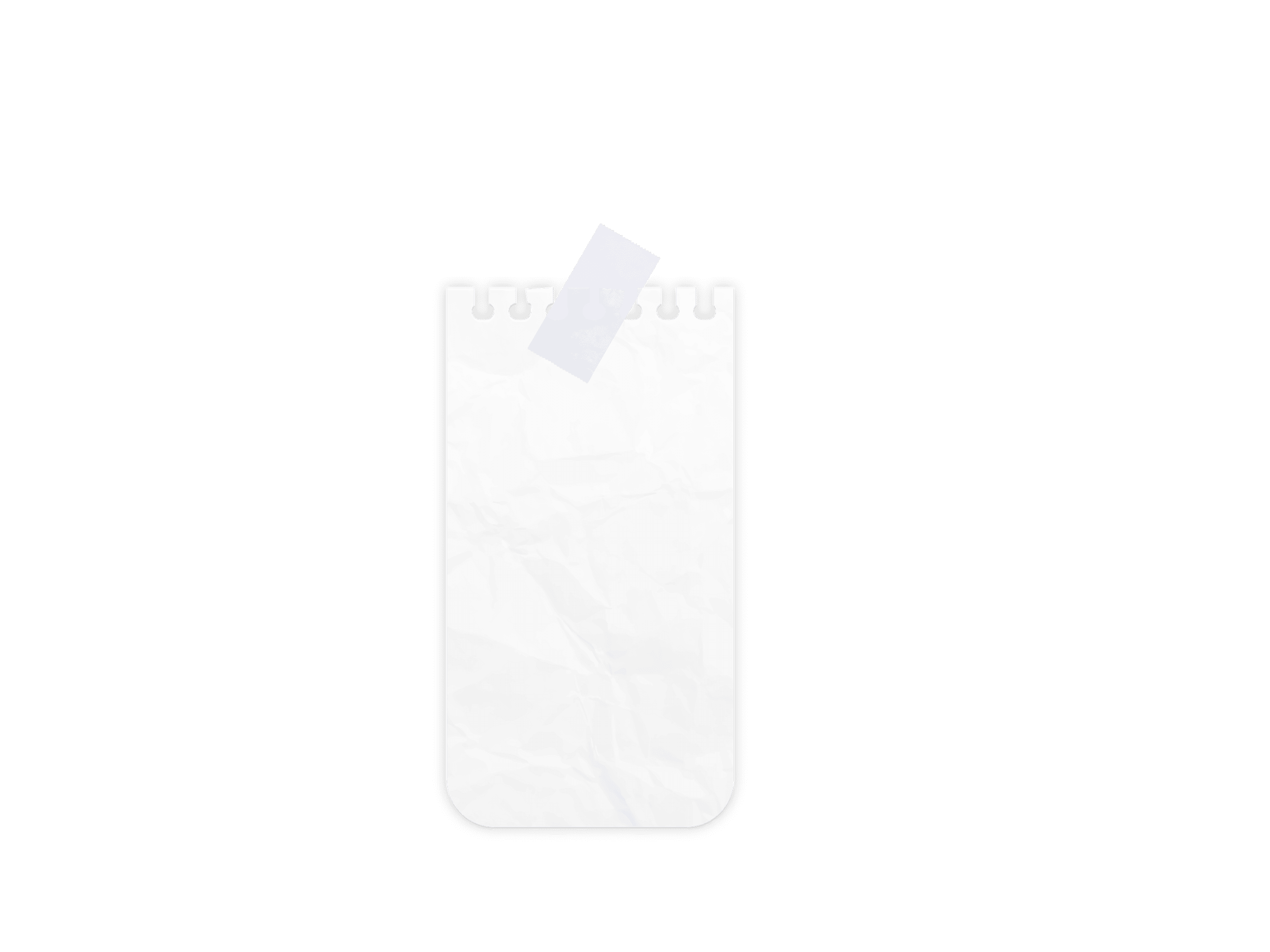 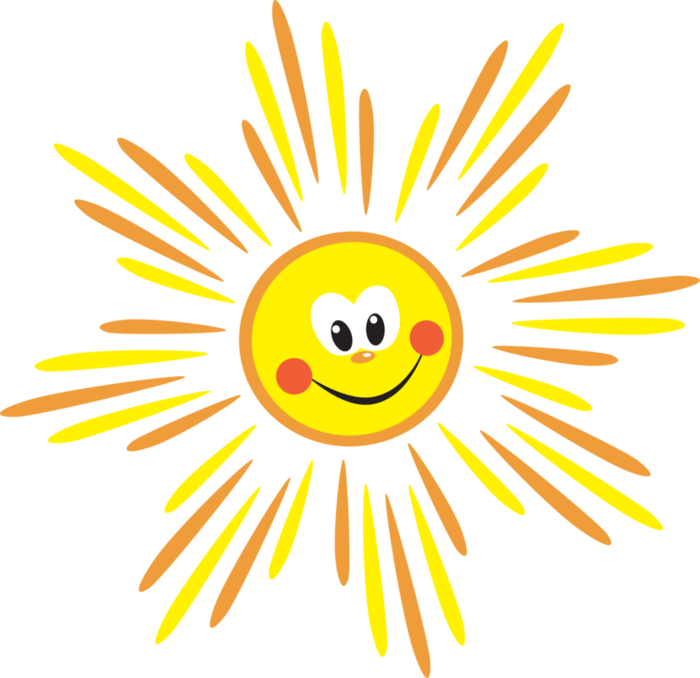 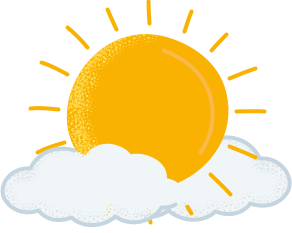 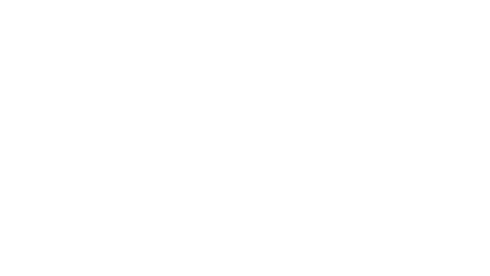 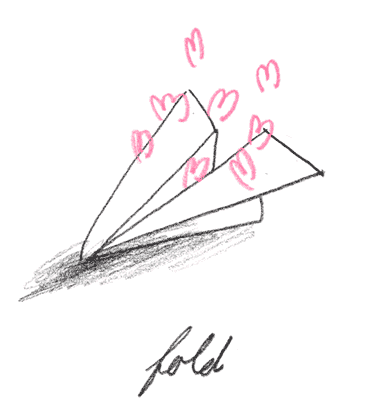 تحدث مع عائلتك 
في نهاية اليوم
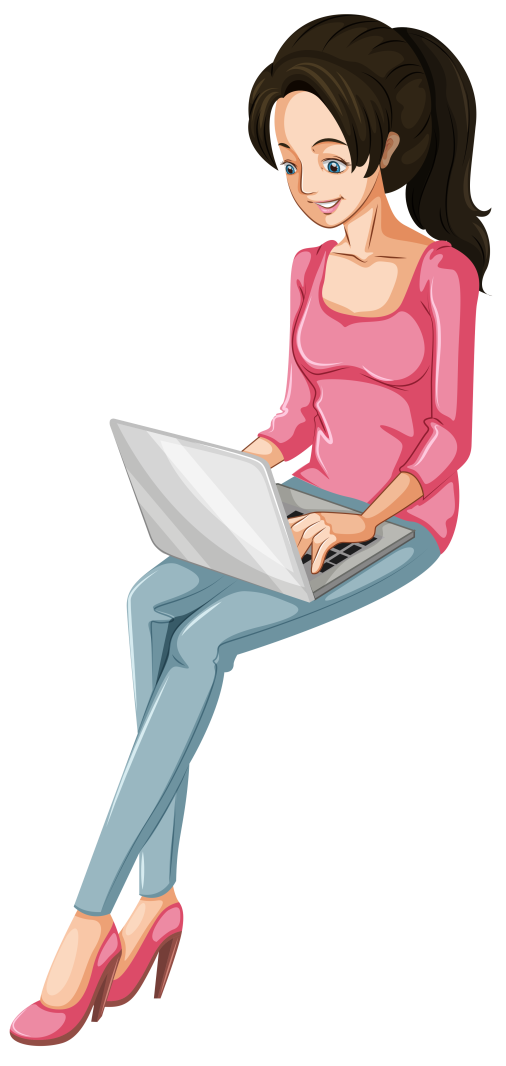 ماذا تعلمنا في درس اليوم ؟
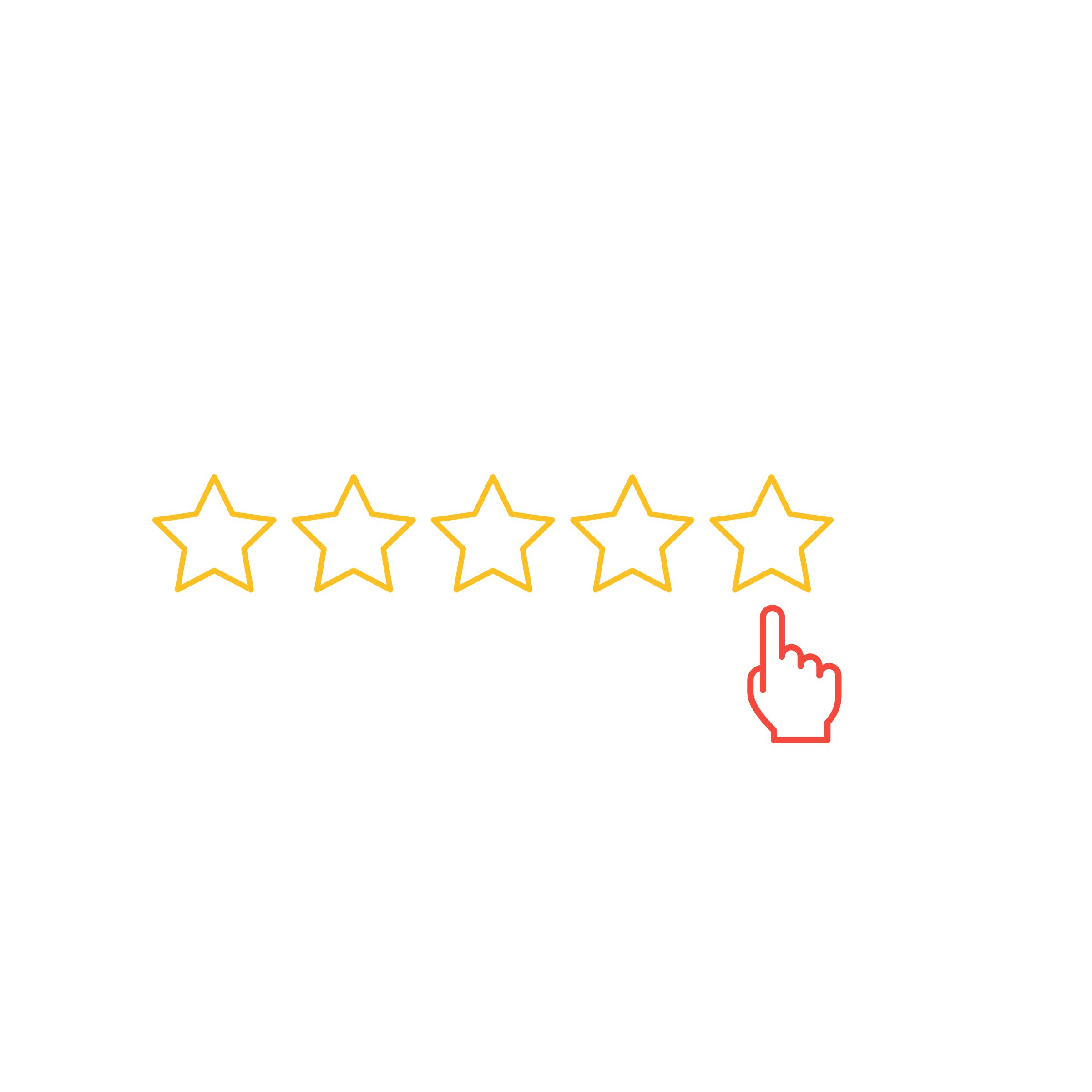 ما هو تقيمك لدرس اليوم ؟
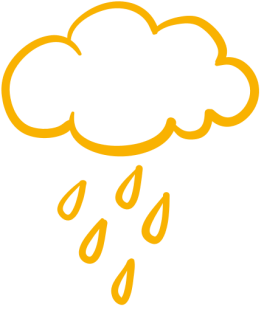 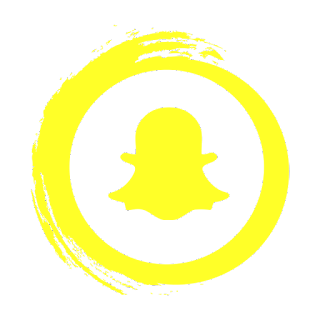 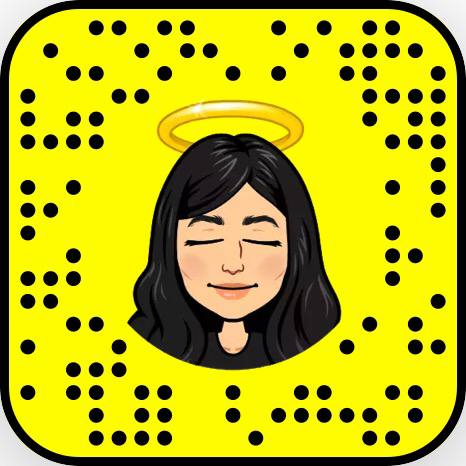 Jcliiio
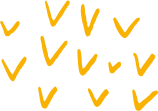 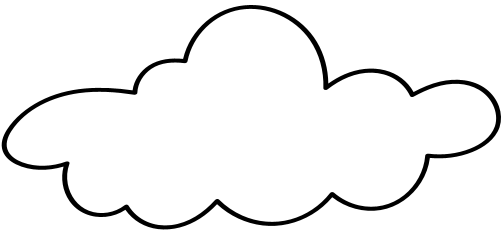 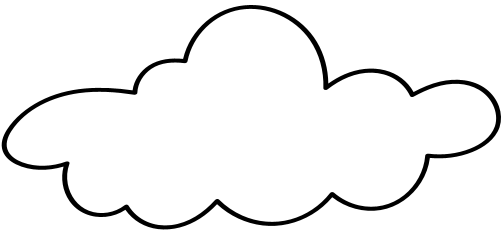 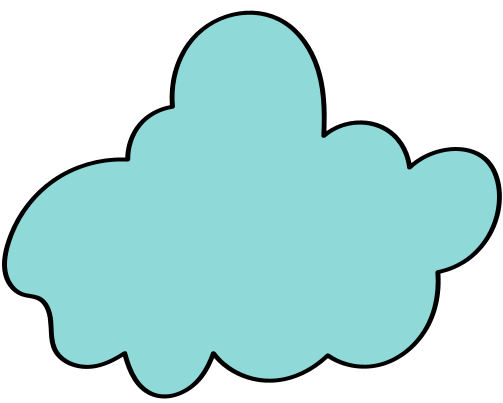 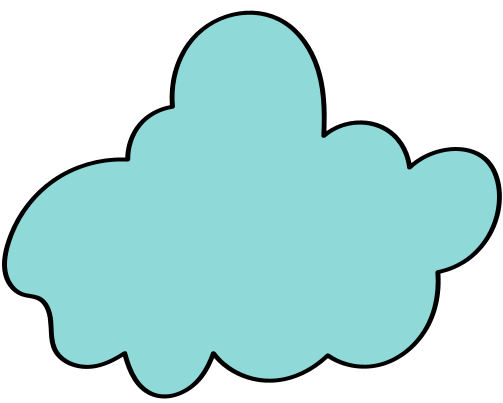 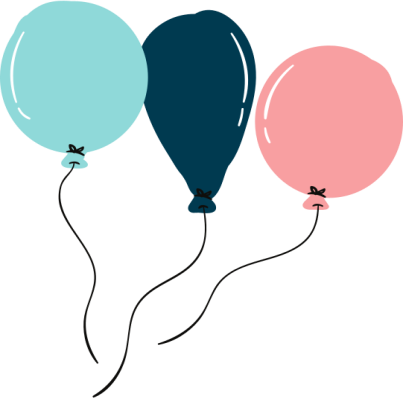 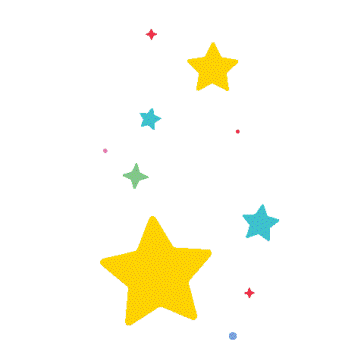 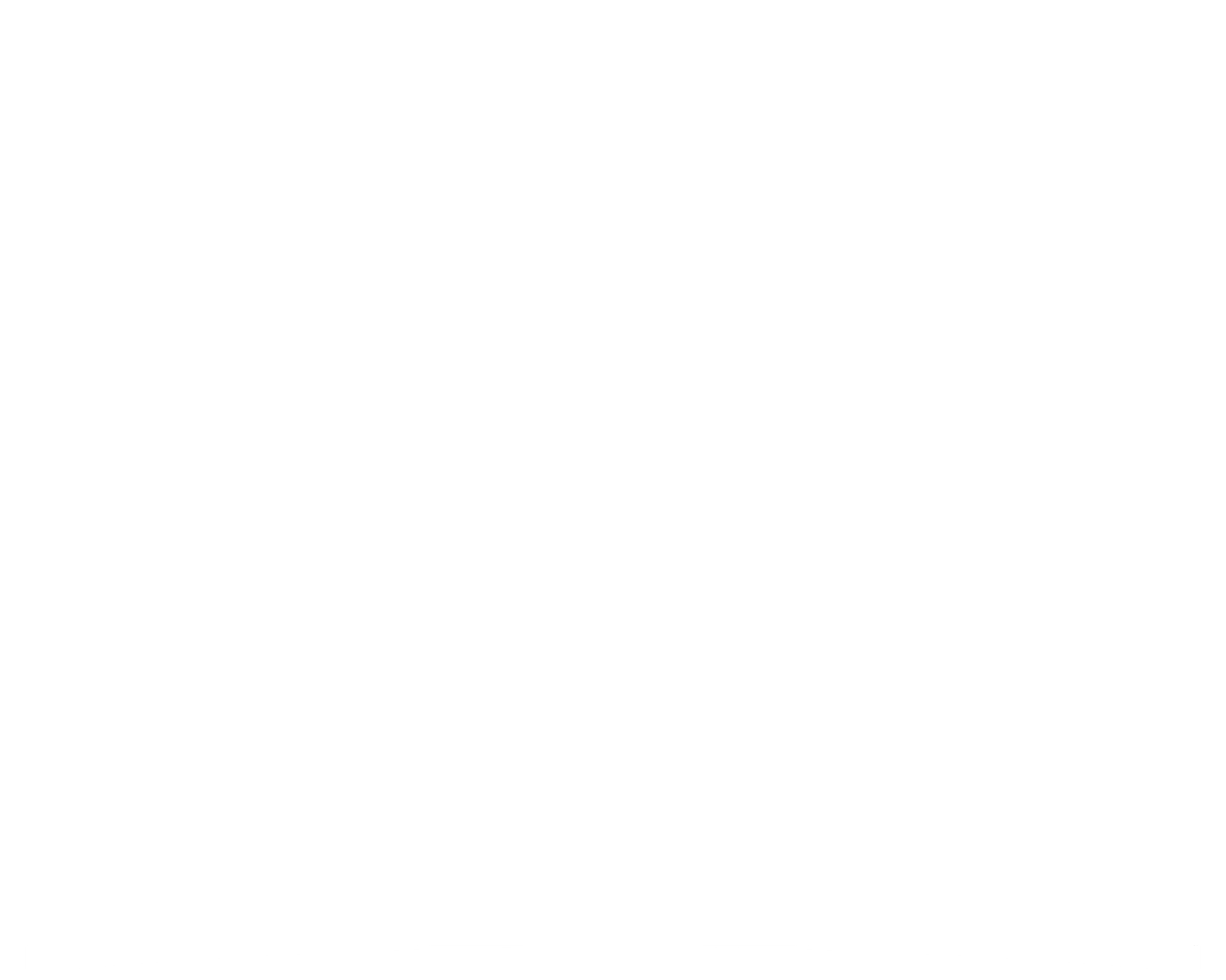 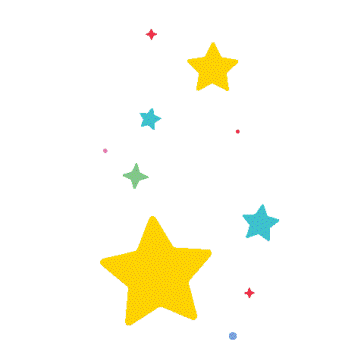 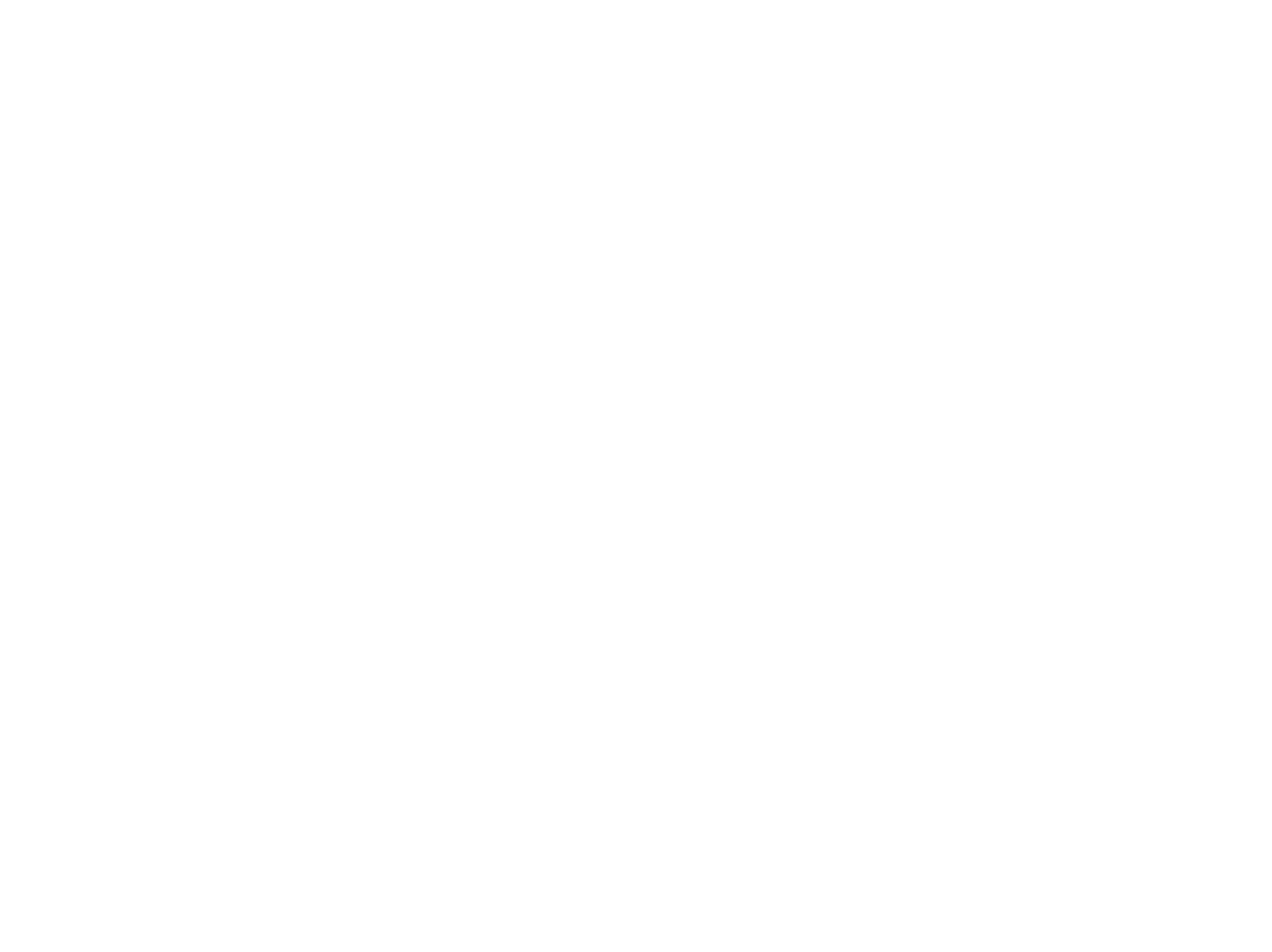 ... صفي العجيب  انتم  رائعون...
إلى الْلِقاء أَتَمنى لَكم يَوْمَاً ممتع…..
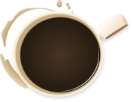 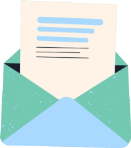 انتهت حصتنا      بالتوفيق والتيسير
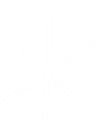 ننجز العمل بإتقان
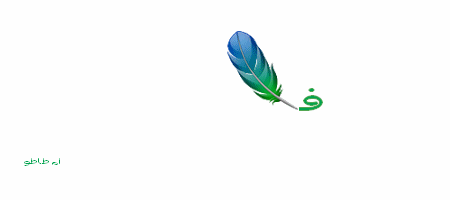 نستمتع باقي اليوم
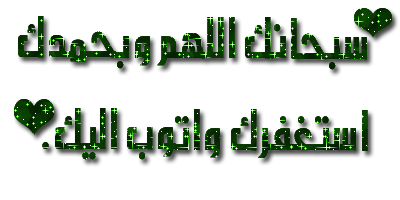 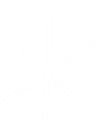 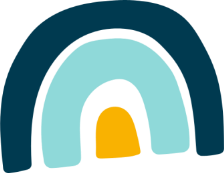 ندعو الله دائماً
دمتم بحفظ 
الرحمن ورعايته
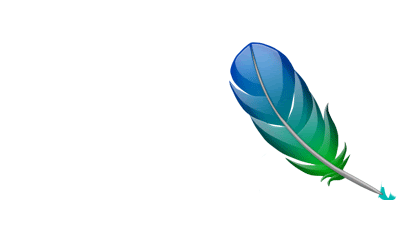 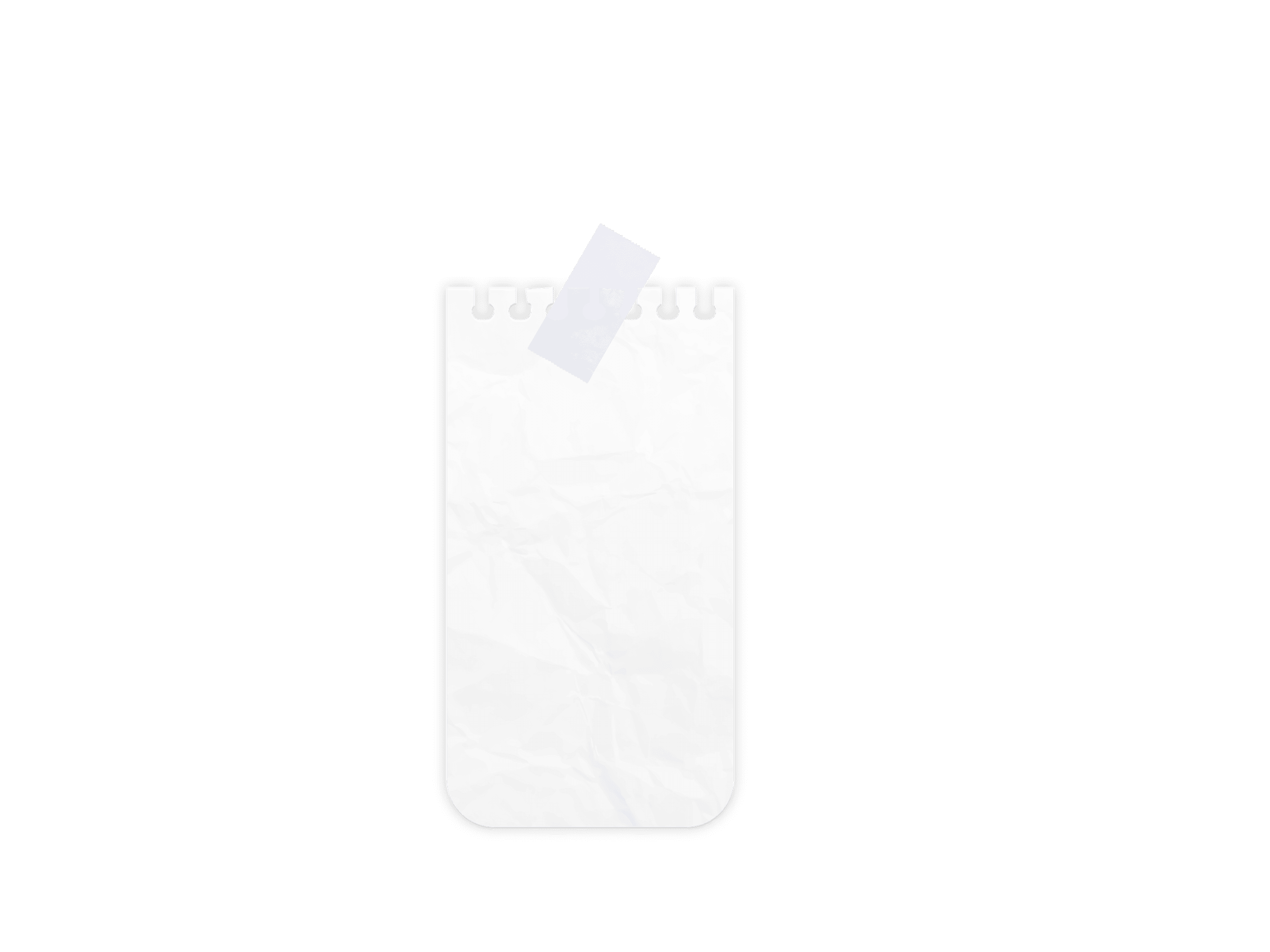 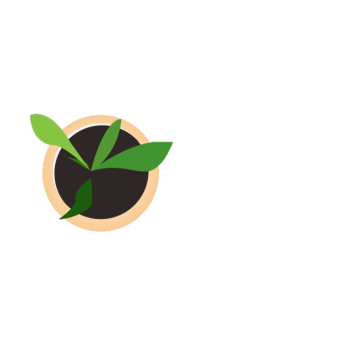 Jcliiio
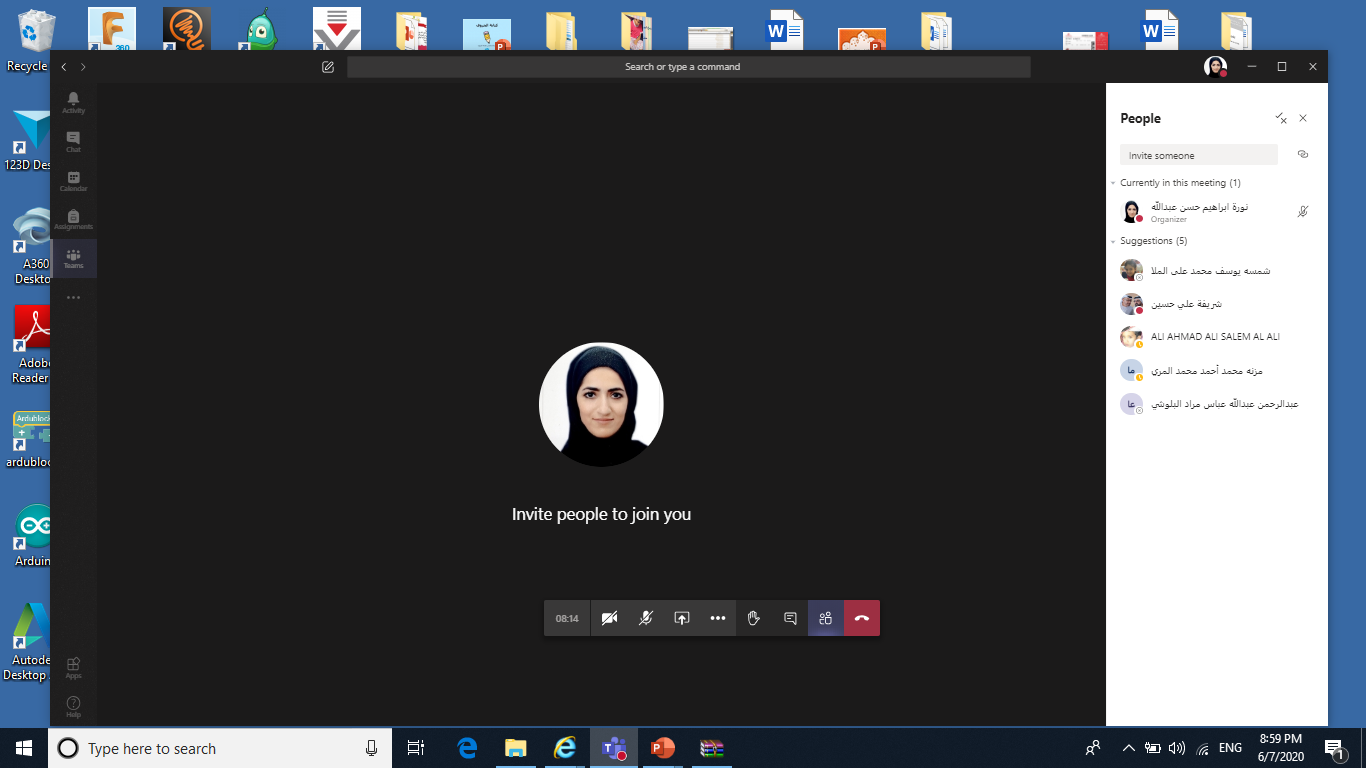 لا تنسـوا الضغط على علامة السماعة الحمراء للخروج
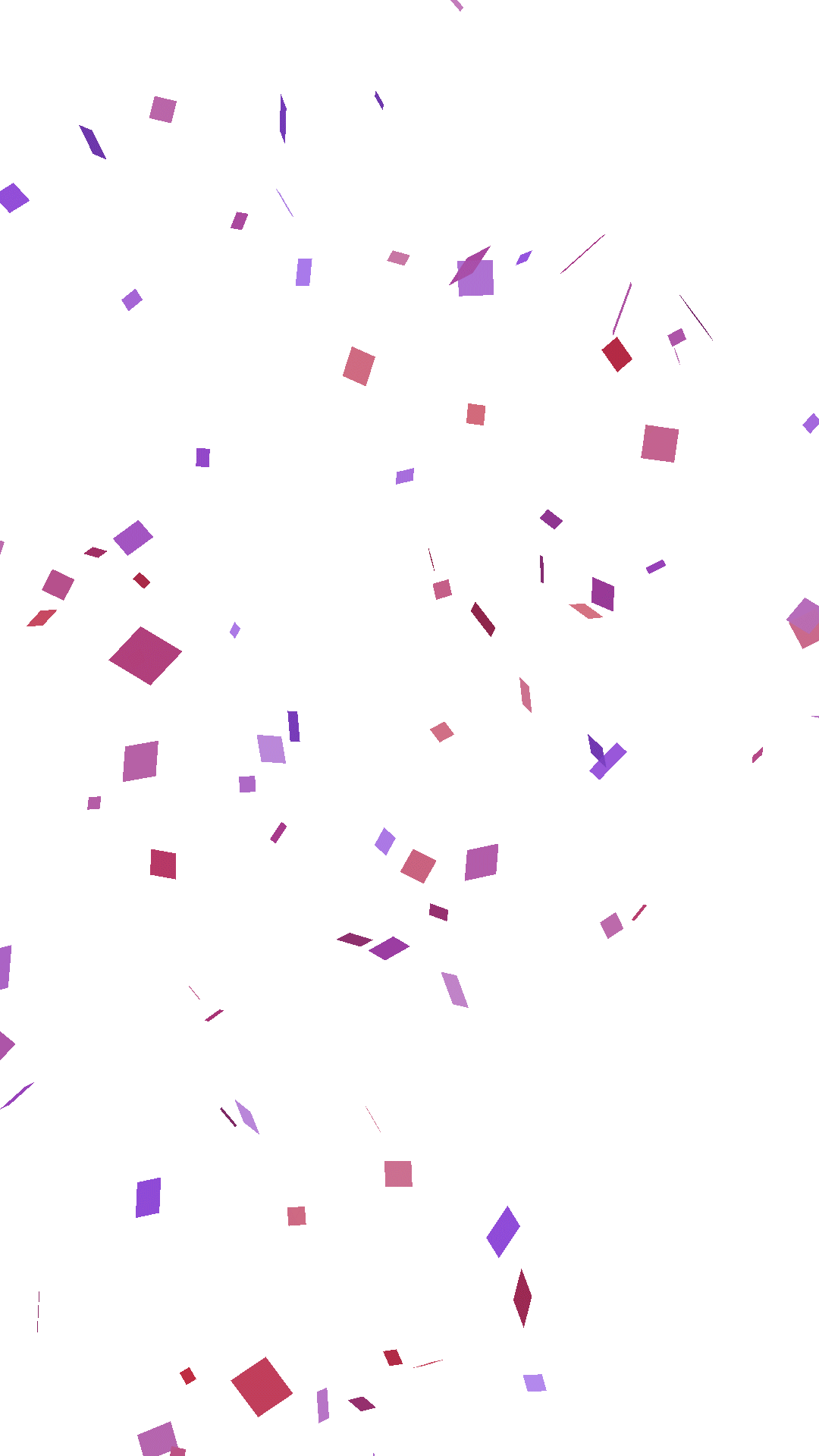 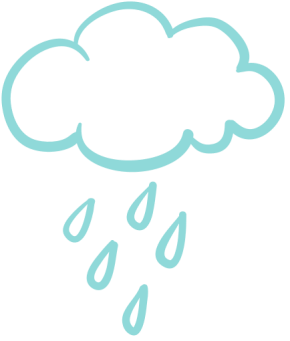 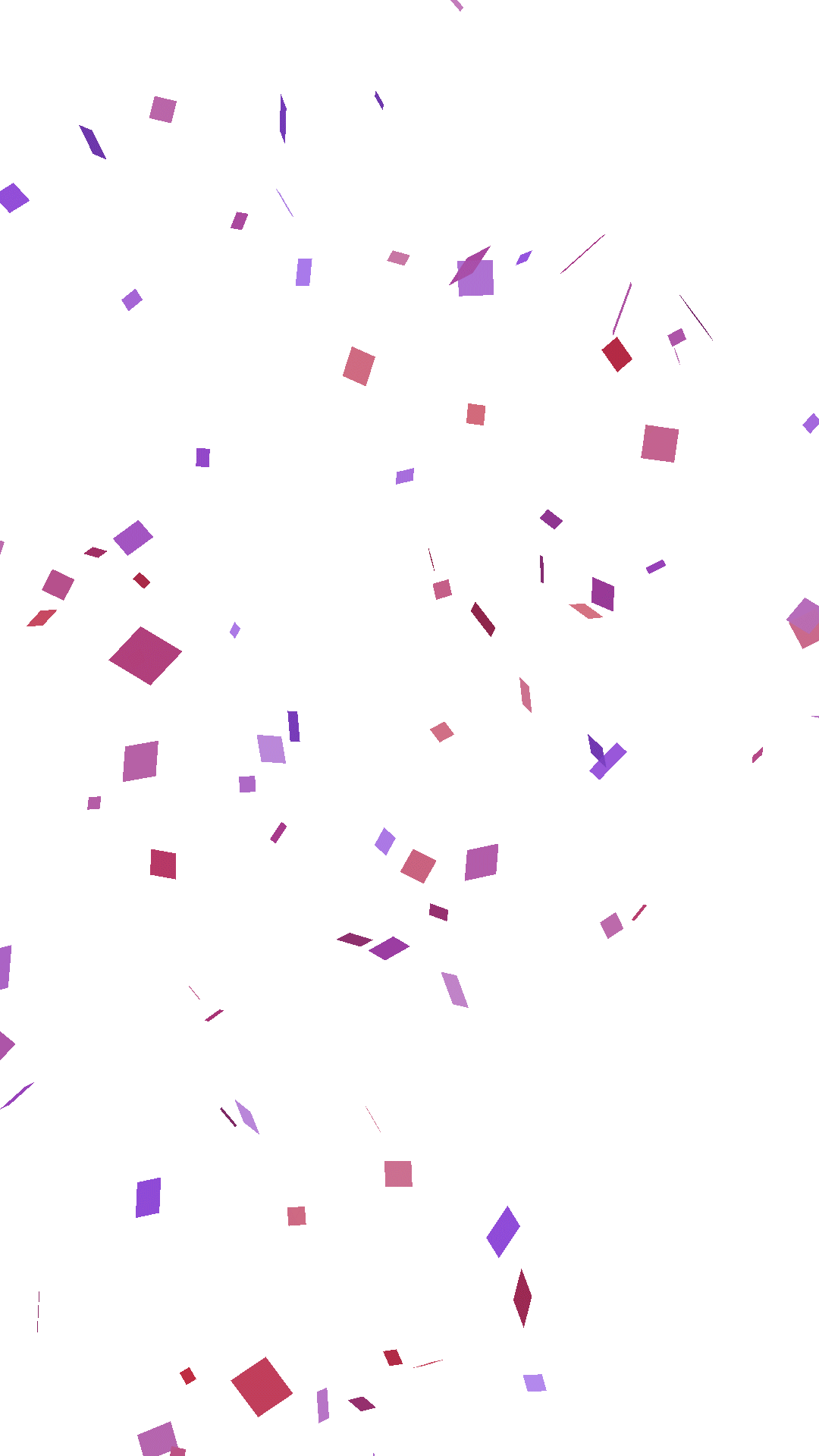 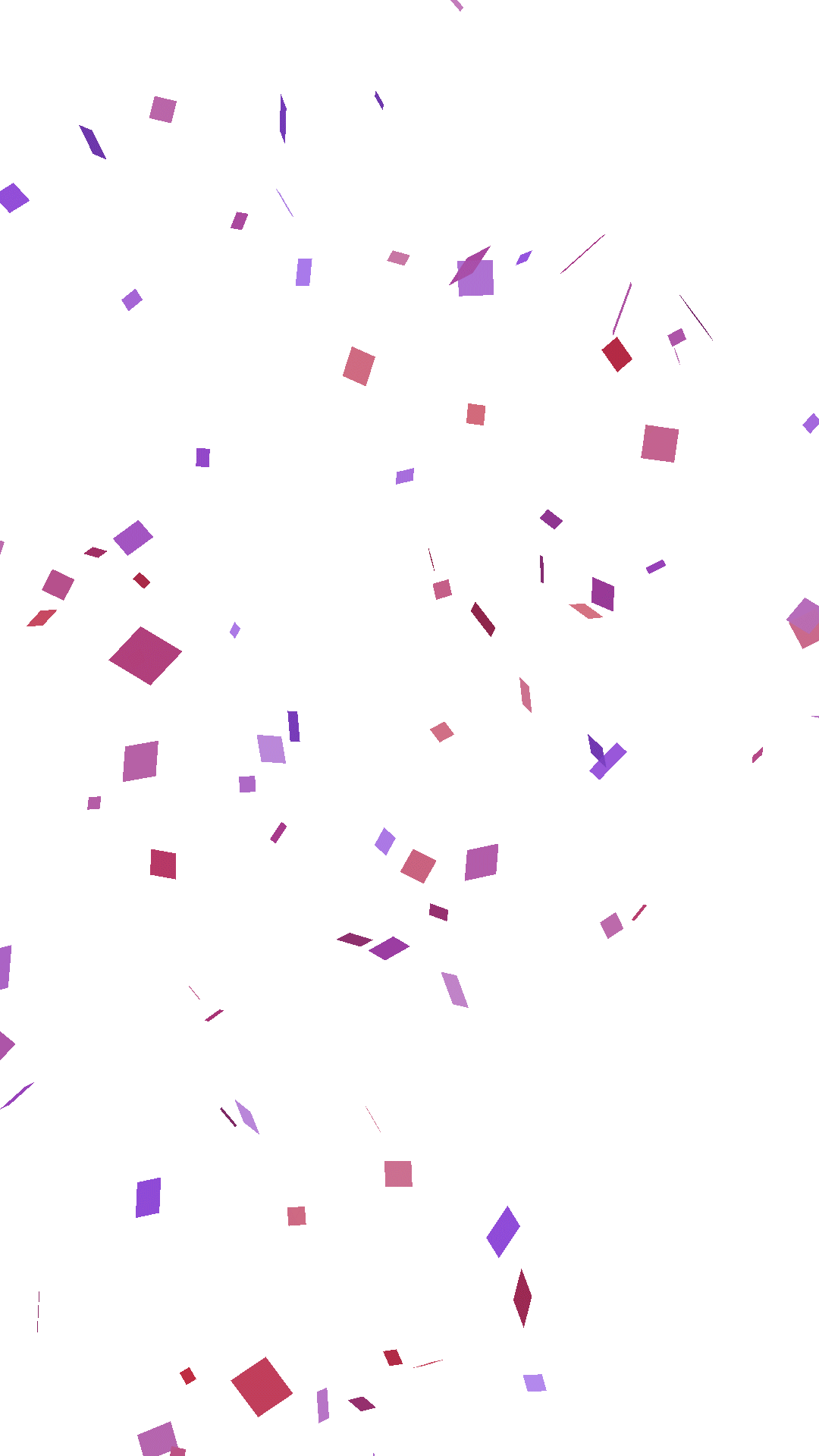 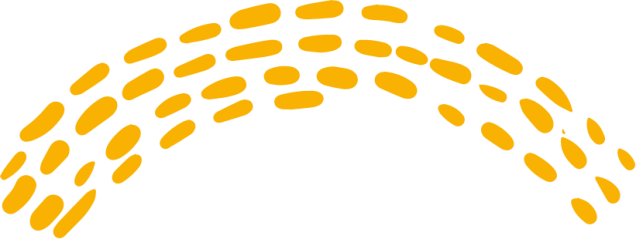 ACTIVITY TIME
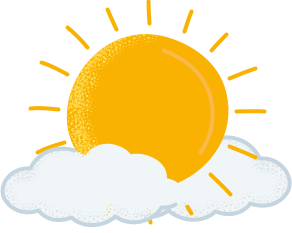 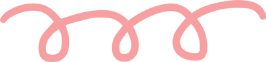 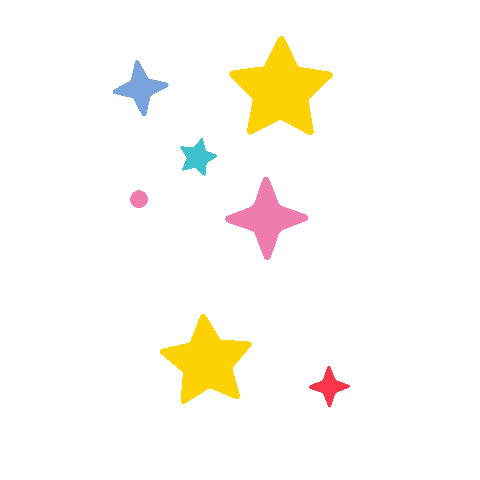 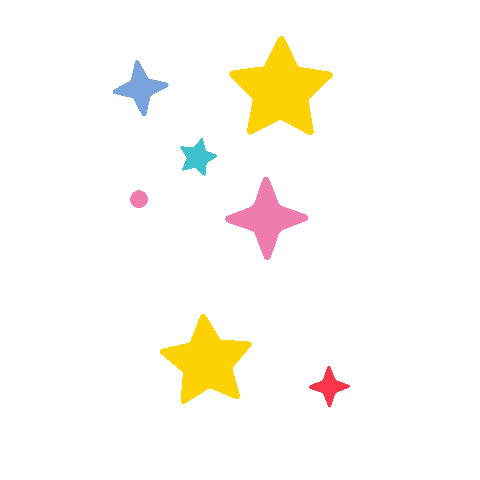 رائع أحسنتم
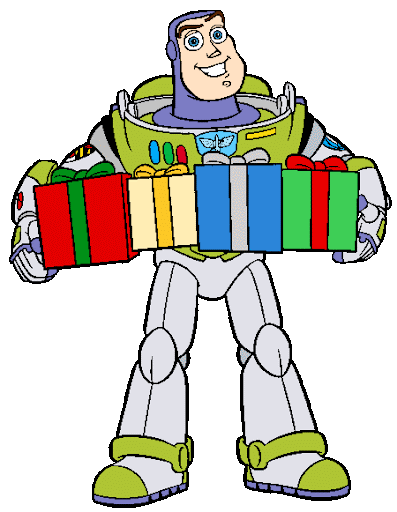 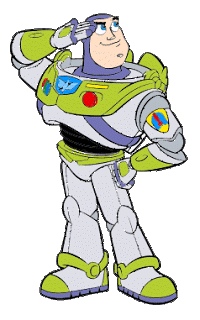 انتهينا
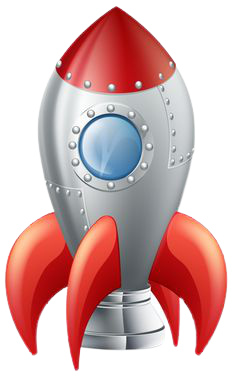 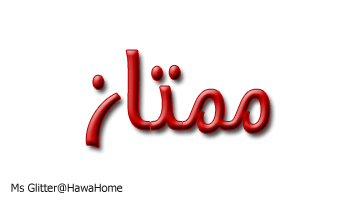 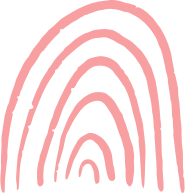 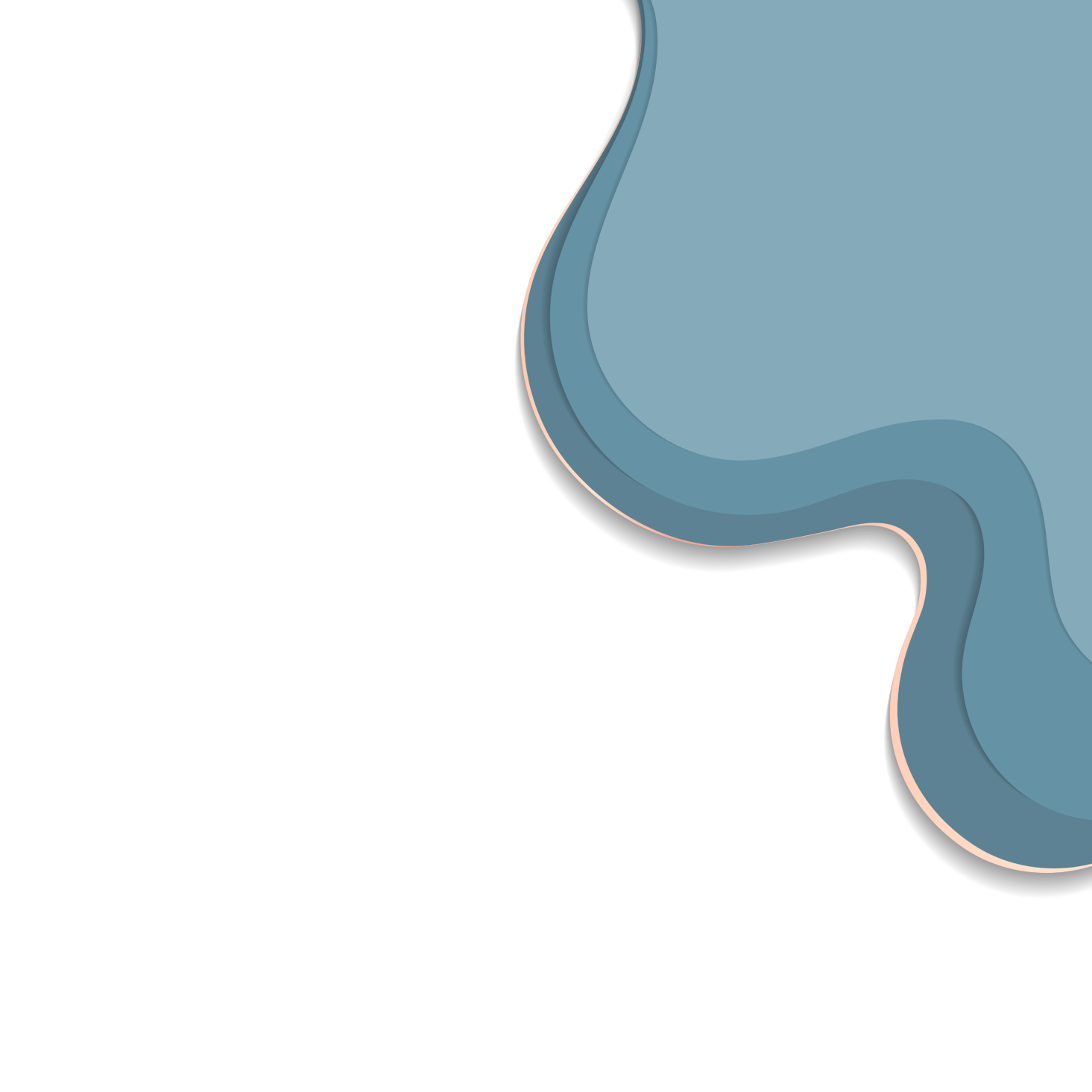 وقت الصلاة
 الصلاة أهم
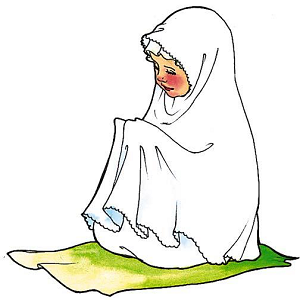 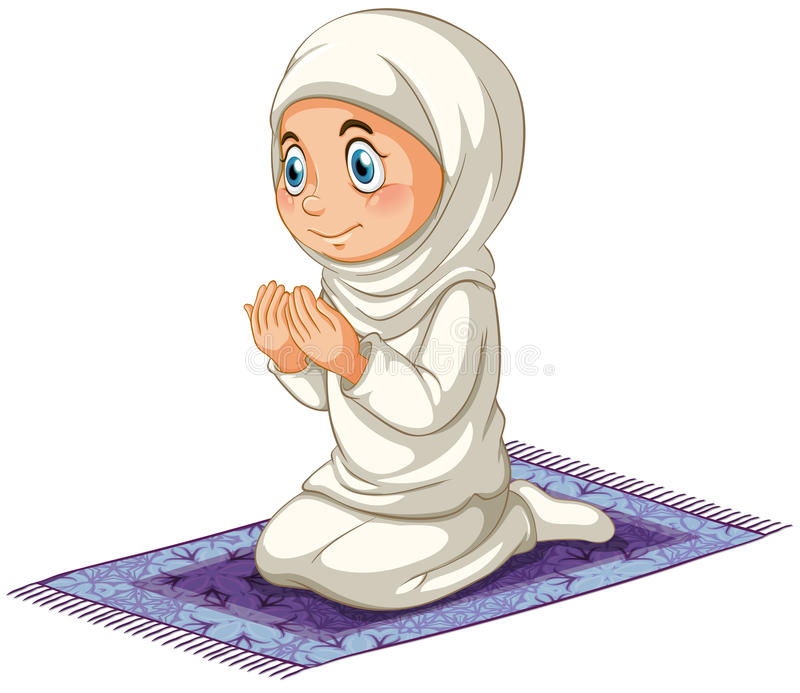 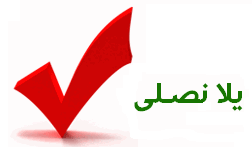 وقت الصلاة
 الصلاة أهم
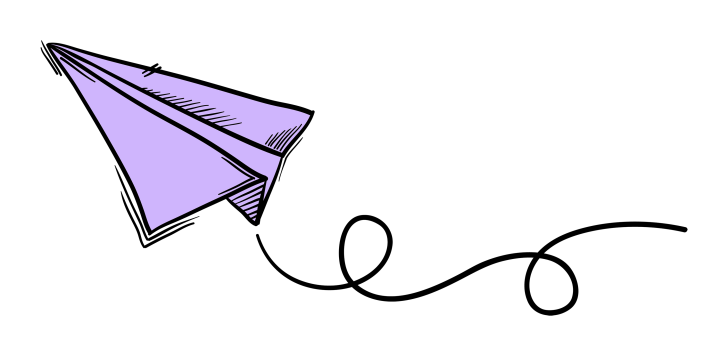 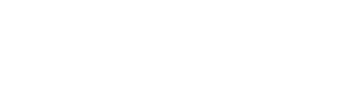 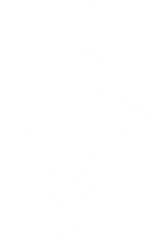 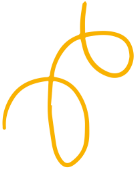 الاجابة
السوال
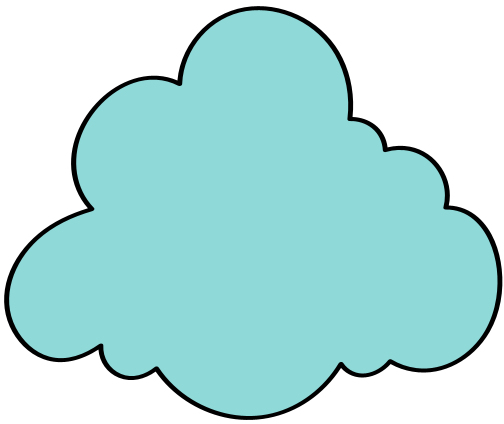 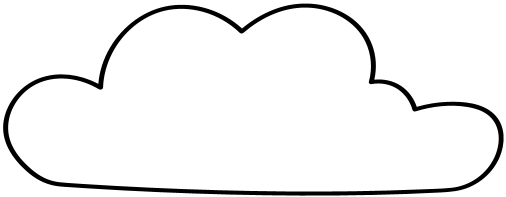 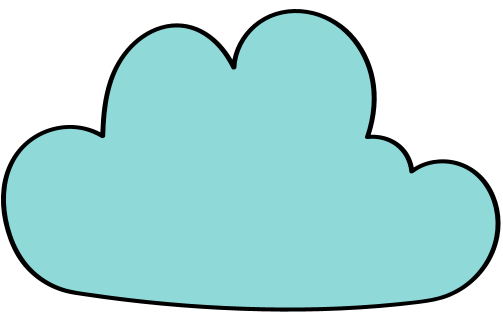 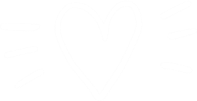 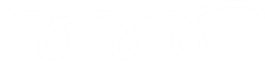 السوال
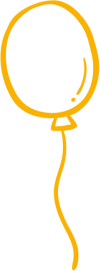 الاجابة
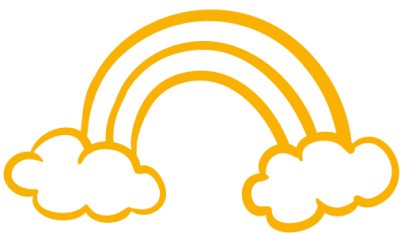 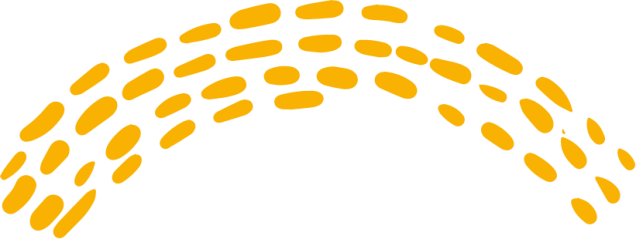 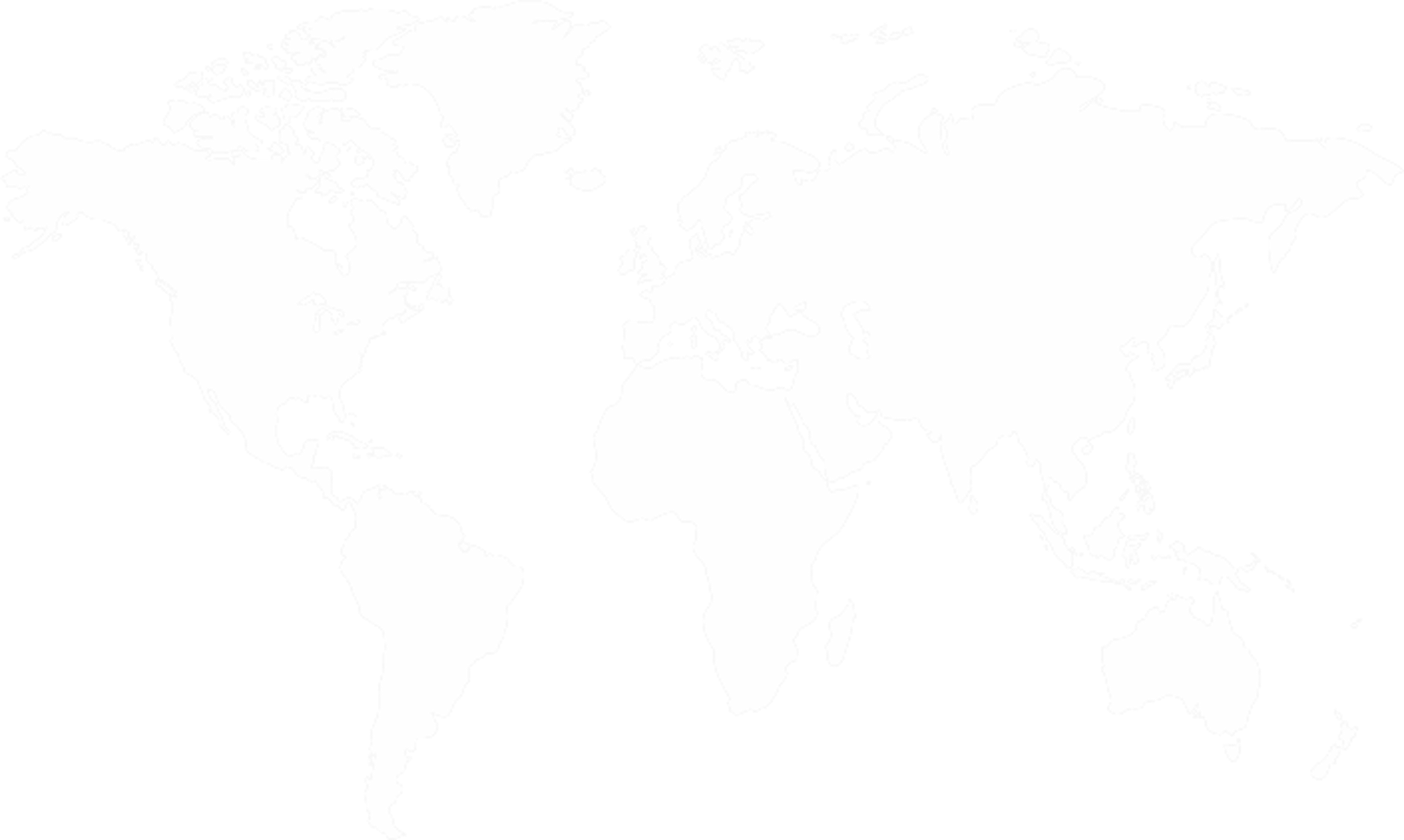 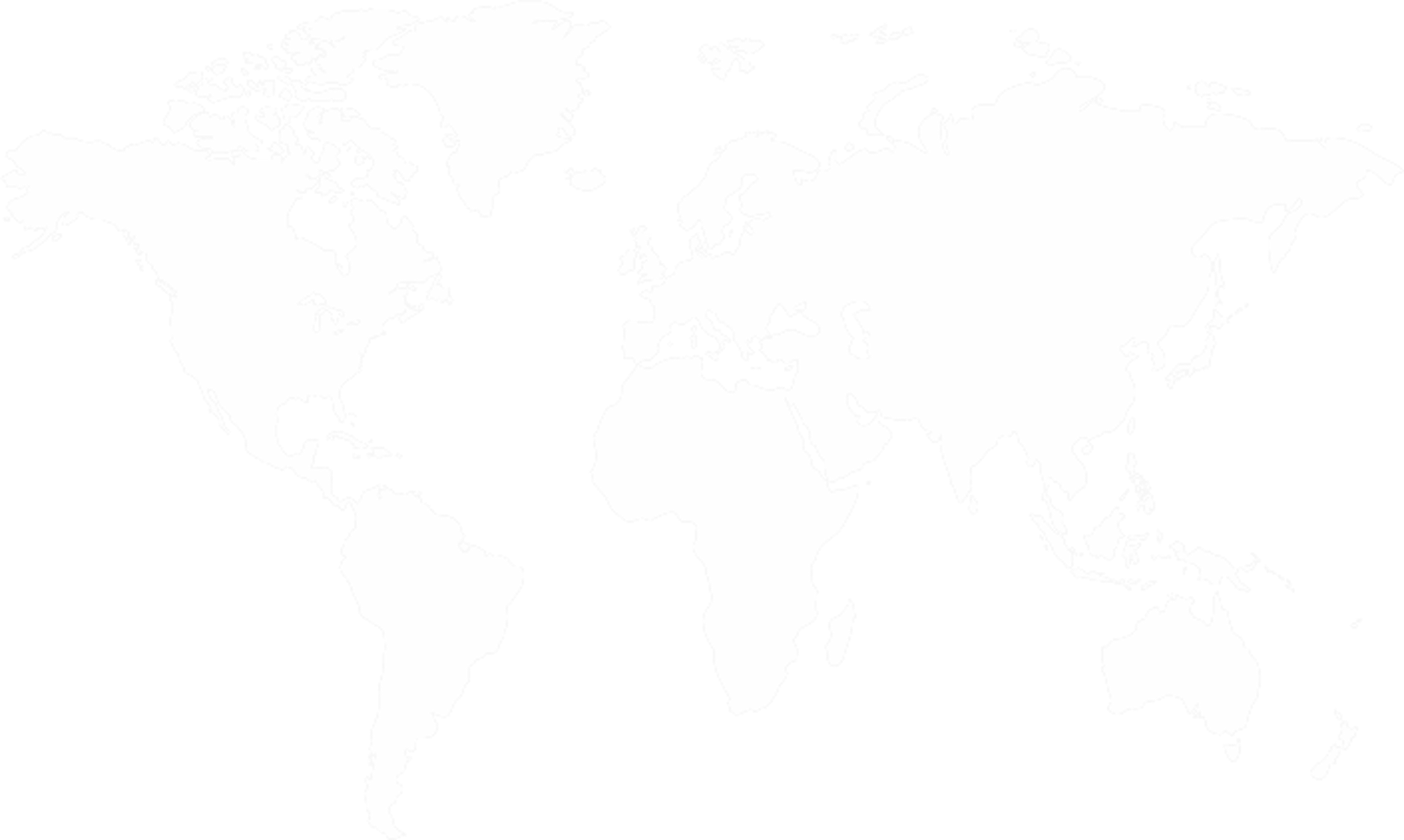 Introduction
Mercury is the closest planet to the Sun and the smallest one in the Solar System—it’s only a bit larger than the Moon. The planet’s name has nothing to do with the liquid metal